THIS COURSE IS ACCREDITED BY
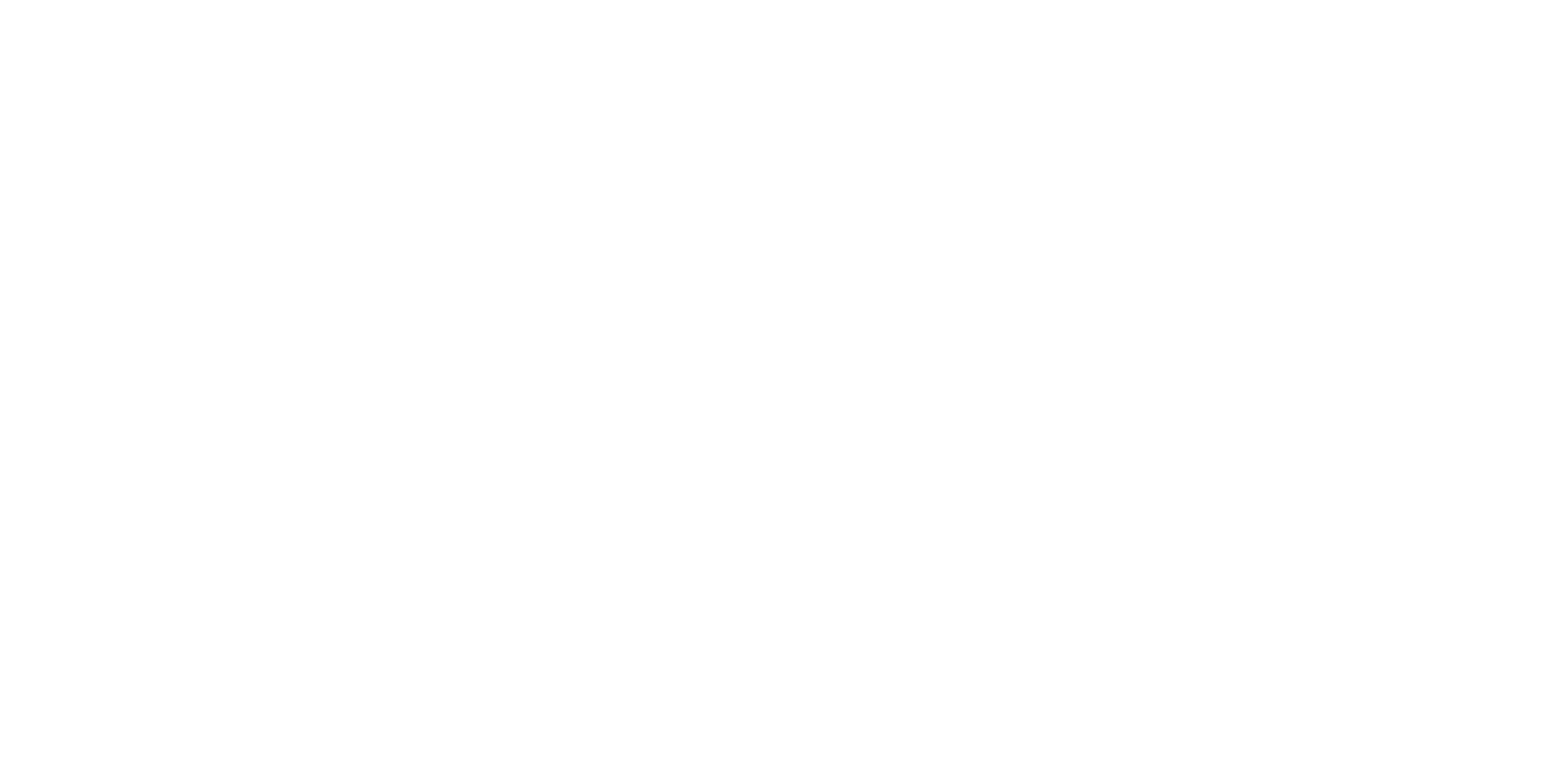 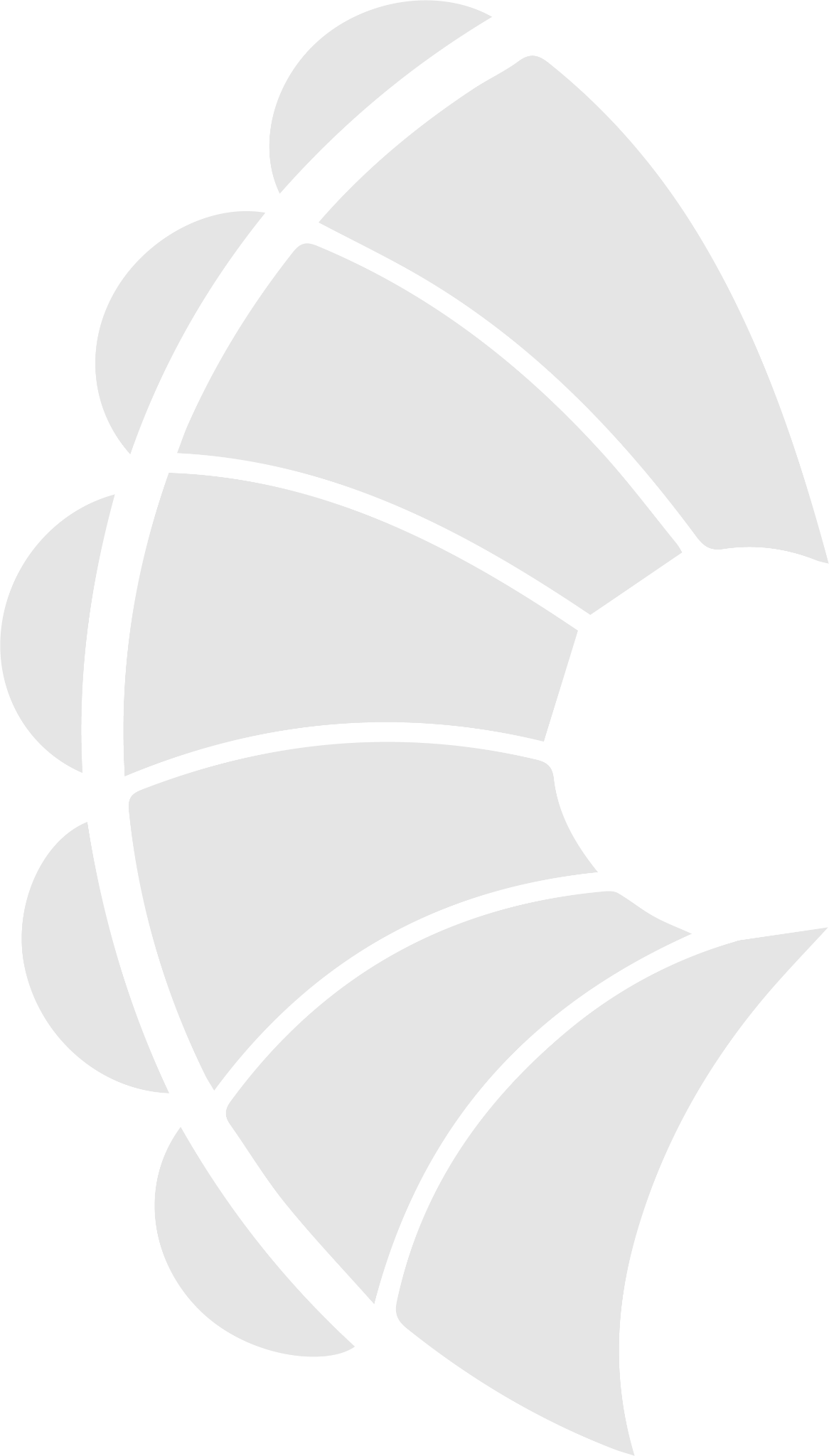 About the ICAgile Required Content
We ask that all ICAgile-accredited courses incorporate our required slides into your course. No need to include this entire slide deck, we simply ask that you include the following:
Slide 3- Play the Welcome Video- A brief message from our team celebrating why it’s important that your course is accredited by ICAgile.

Slide 4- Show learner's where this course lies within ICAgile’s larger learning journeys

ONE Slide from slides 9-35- Share key details of the certification they will earn in the class (see the slide specific to that certification)

Slide 36- Play the End of Class Video- An opportunity to encourage learners to continue on their learning journey. It also sets expectations about next steps for claiming the certification.
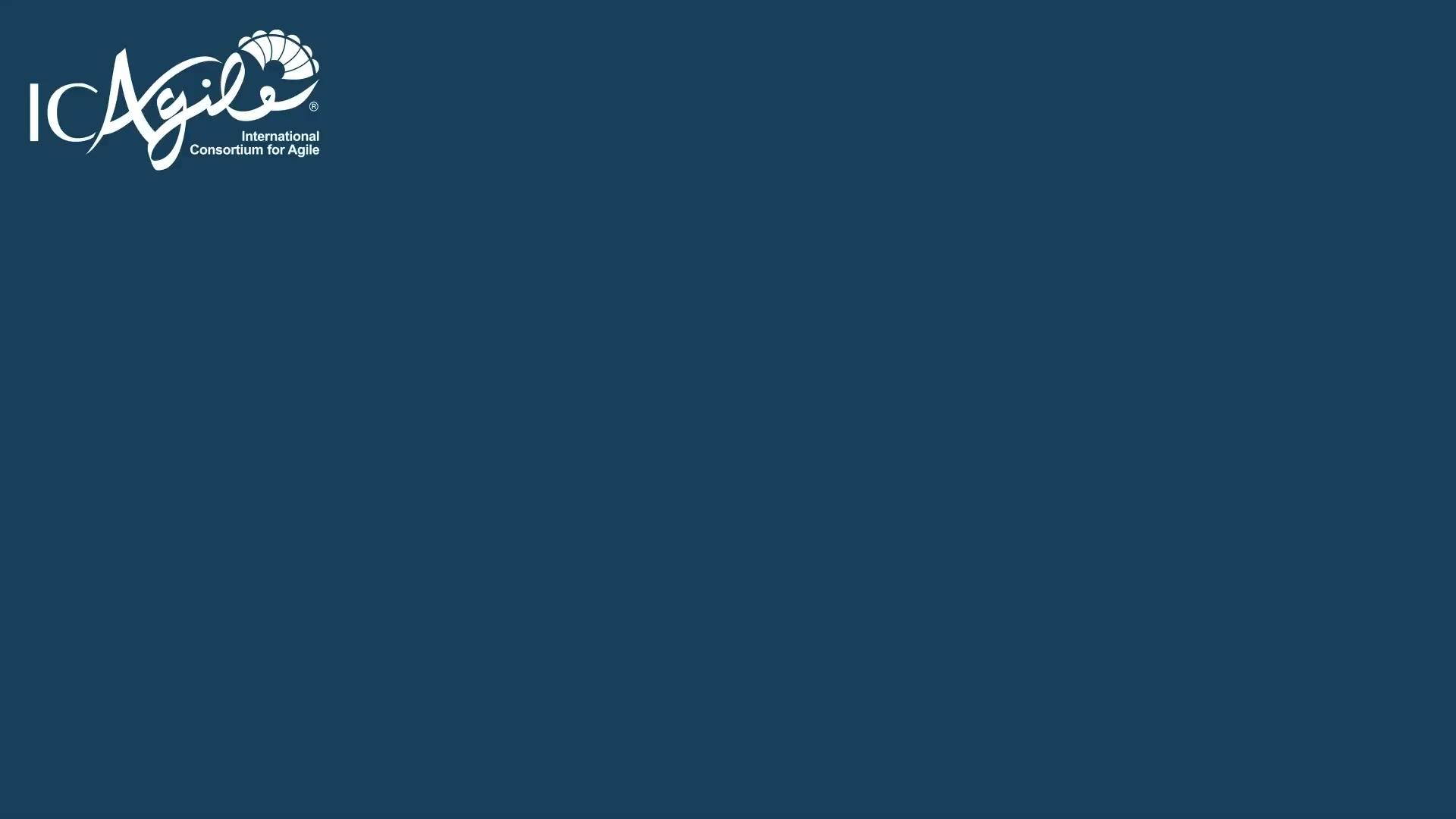 [Speaker Notes: Class Introduction Video]
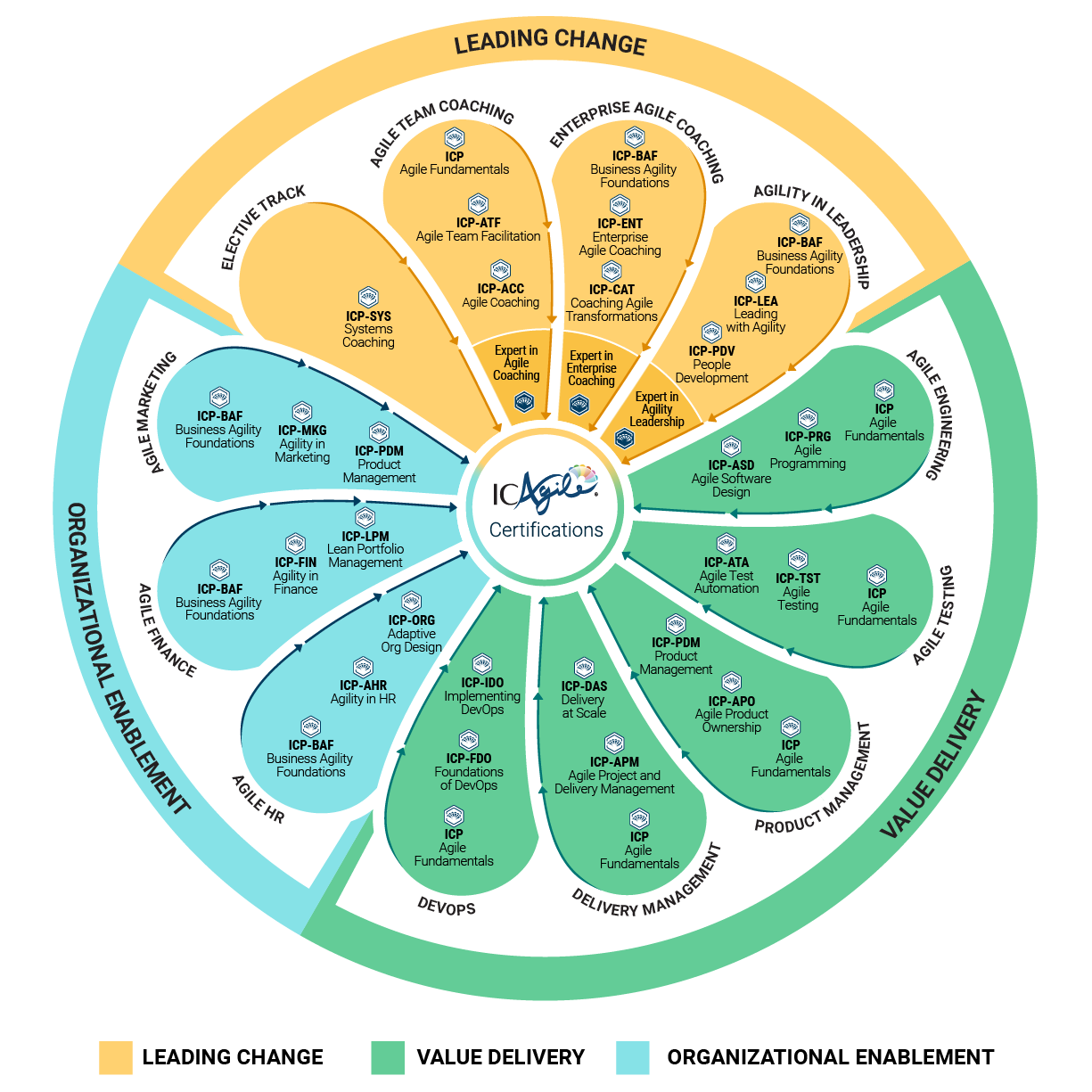 LEADING
CHANGE

Realize sustainable agility through cultural change, not process change.
VALUE
DELIVERY

Delight your target audience with effective high-quality products and customer-centric outcomes.
ORGANIZATIONAL
ENABLEMENT

Build adaptive capability across the organization through dynamic structures and systems.
Visit our website for an interactive version.
[Speaker Notes: Leading Change
Successful business agility journeys begin with leadership and coaching that catalyzes mindset shifts and unleashes human potential. This Learning Program focuses on the cultural and behavioral changes needed at all levels of the organization to thrive in uncertainty. It also emphasizes the systemic paradigm shifts and ongoing self-development leaders and coaches need to lead organizations through complexity and continuous change. 
Value Delivery
Agility is a “must-have” for organizations that seek to deliver value consistently in dynamic environments. This Learning Program encompasses the strategy, technical excellence, product ownership, and delivery management needed to bring highly relevant products to market in today’s fast-moving world. 
Organizational Enablement
Essential organizational functions, such as finance and HR, are often seen as impediments to agility. However, with the right shifts in mindset and structure, these functions have the power to enable and amplify agility. This Learning Program covers new ways of working in enabling functions to help accelerate the journey to business agility.]
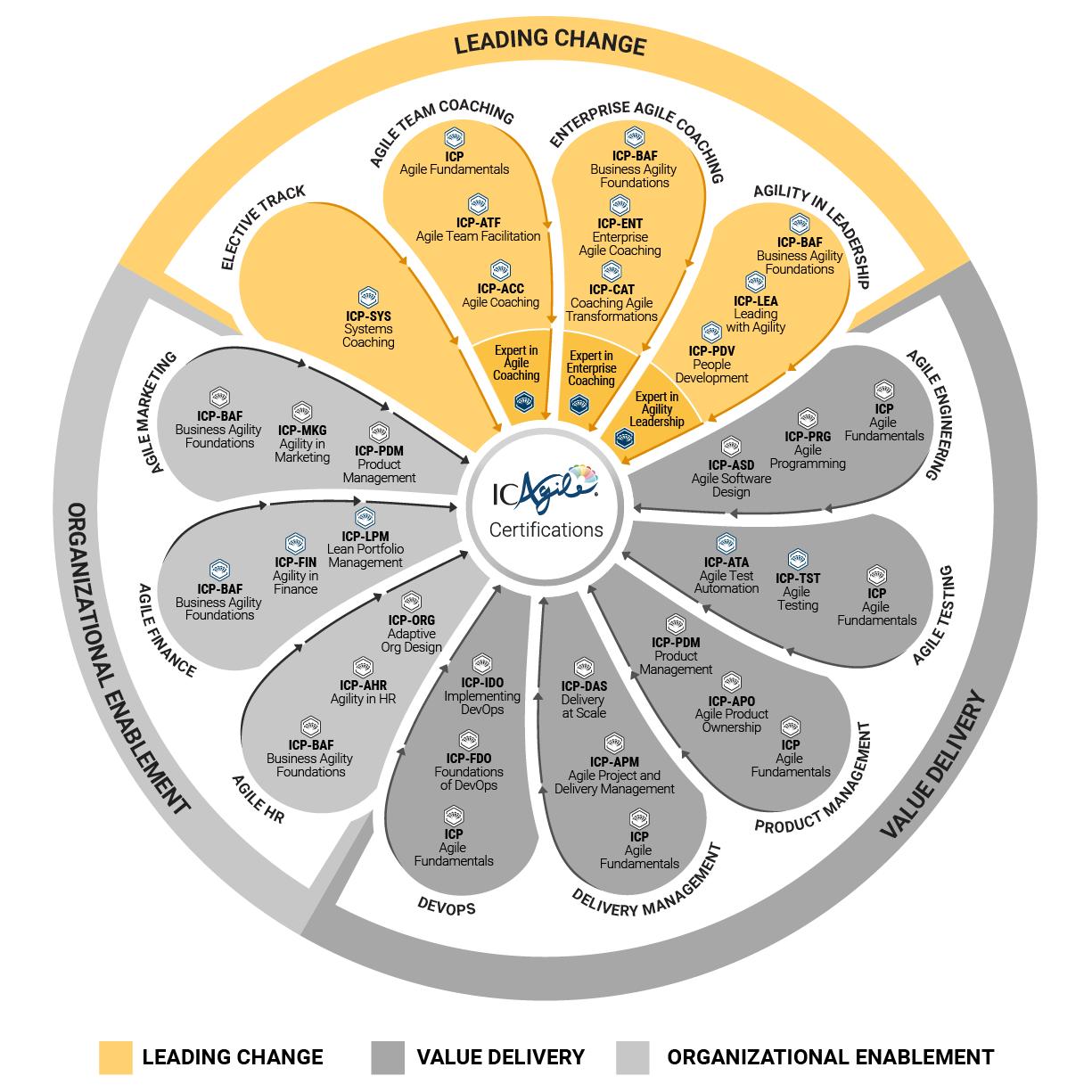 TRACKS IN LEADING CHANGE
Agile Team Coaching
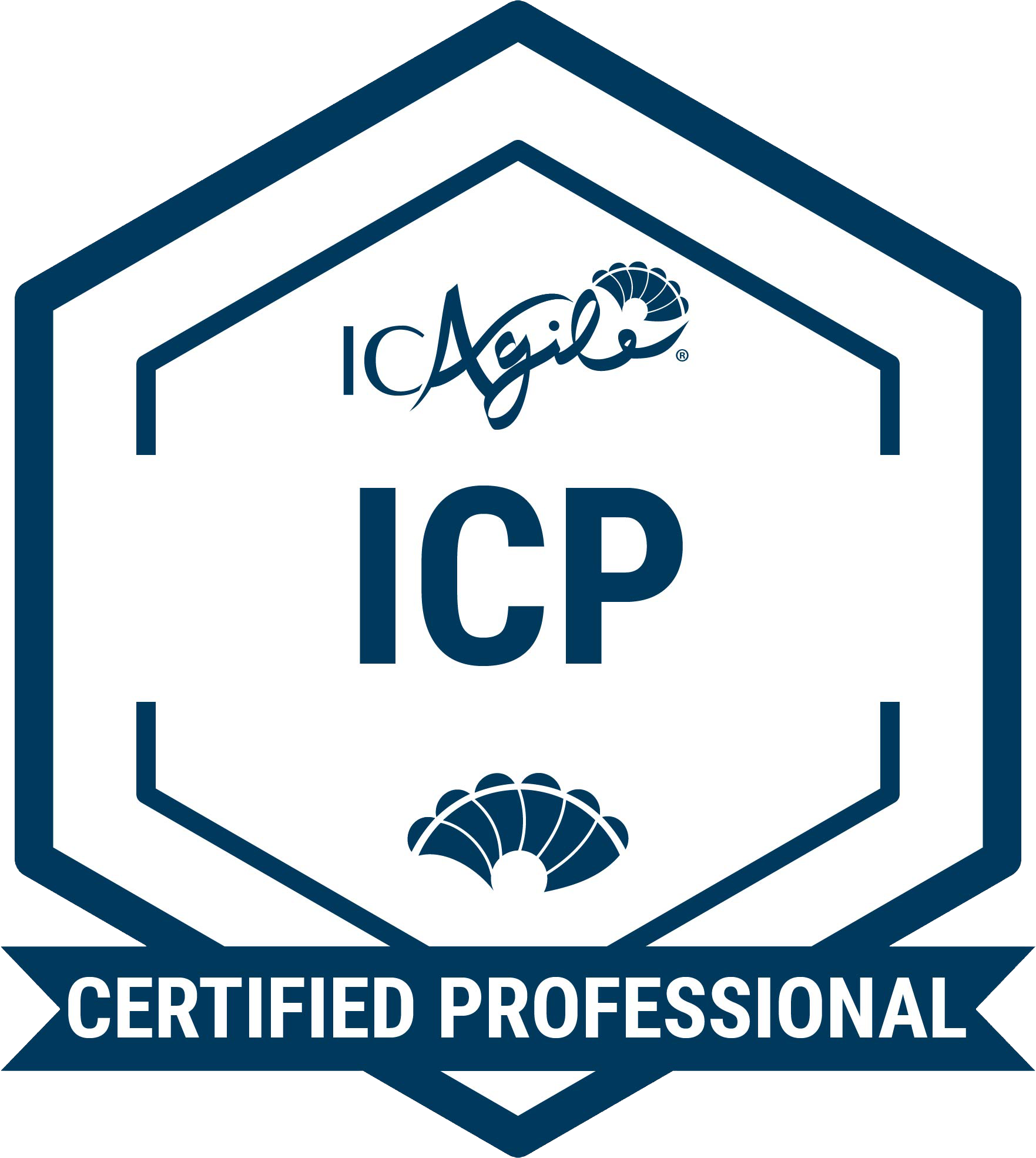 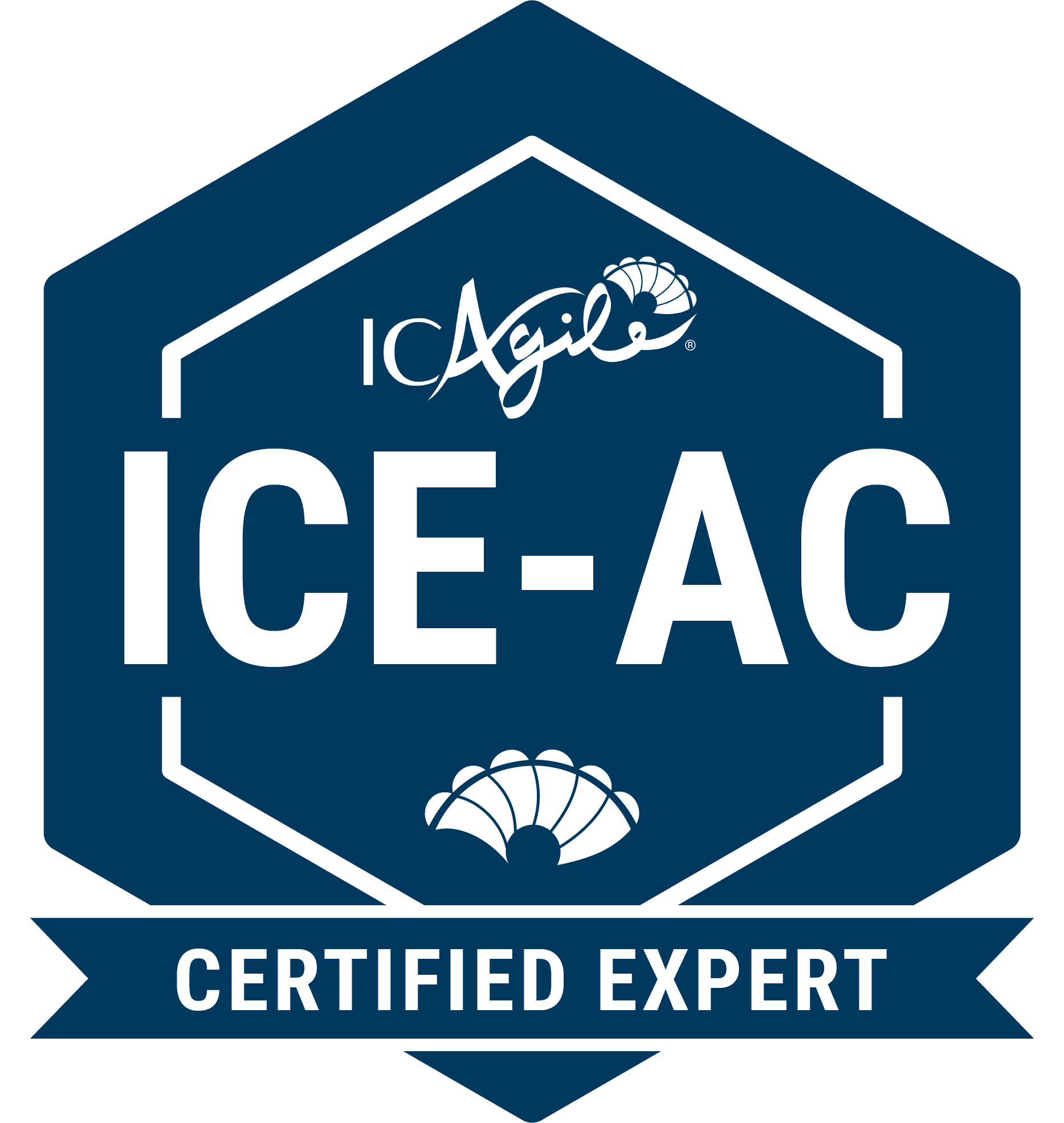 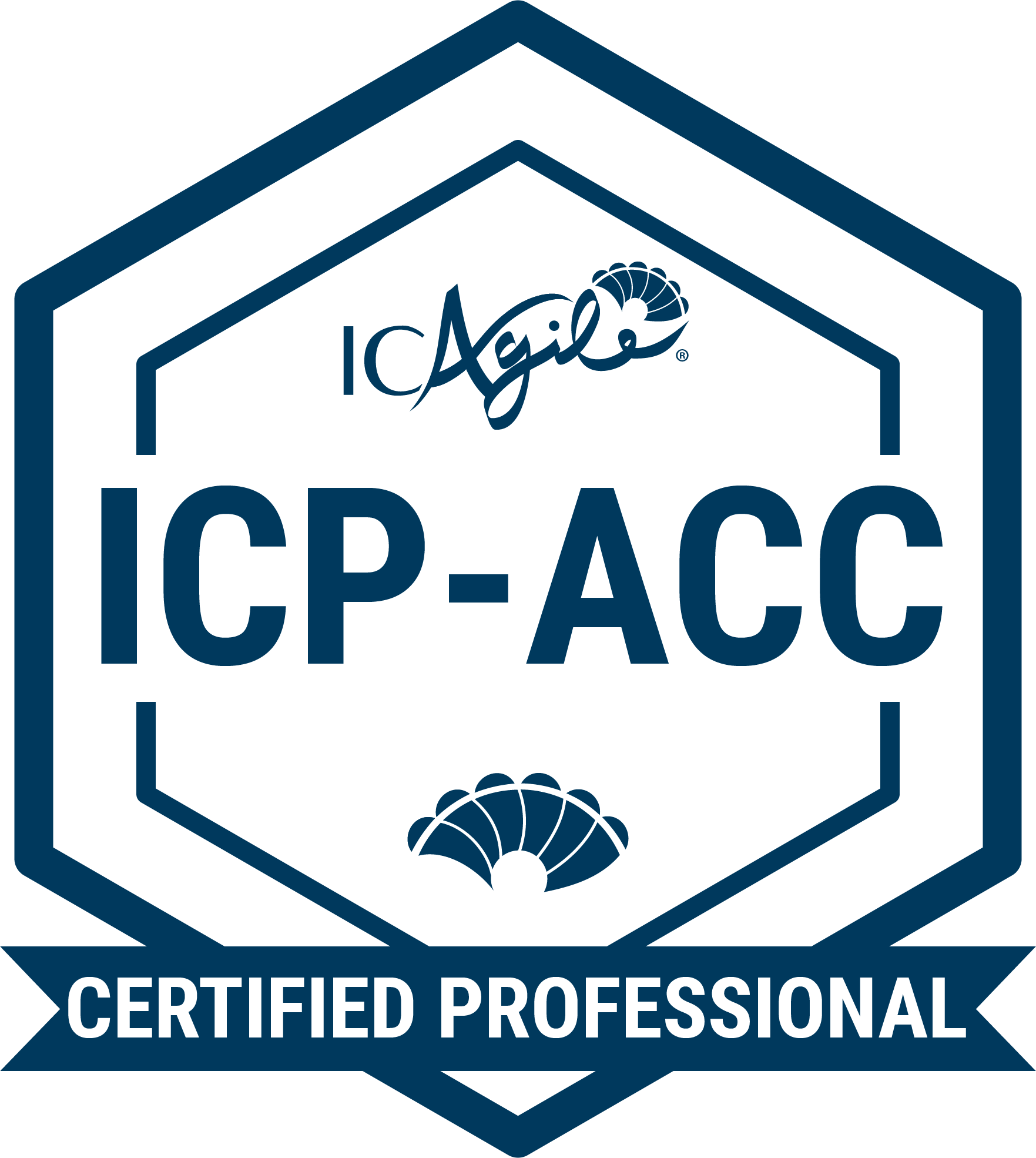 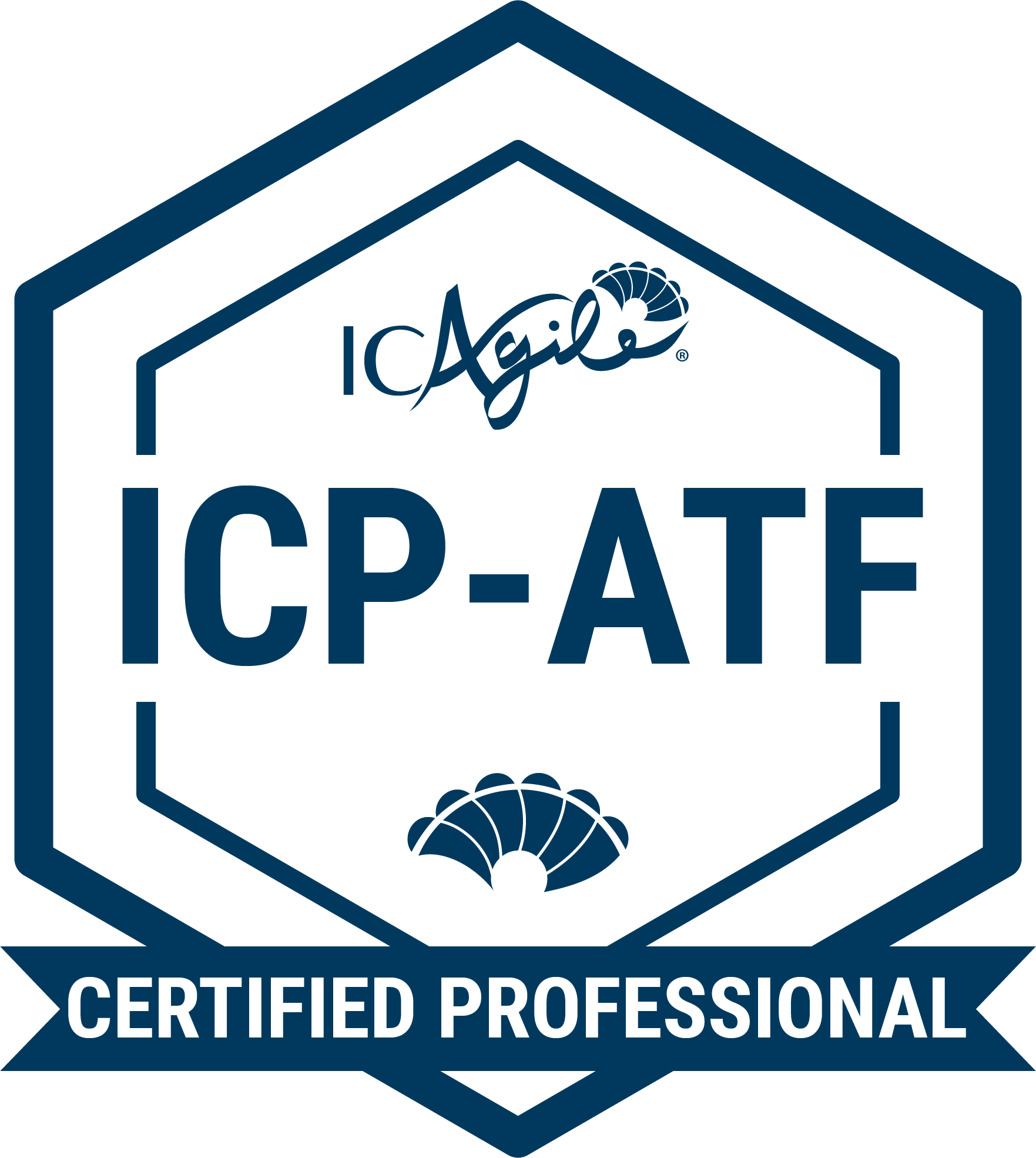 Agile Fundamentals
Agile Team Facilitation
Agile Coaching
Expert in Agile Coaching
Enterprise Coaching
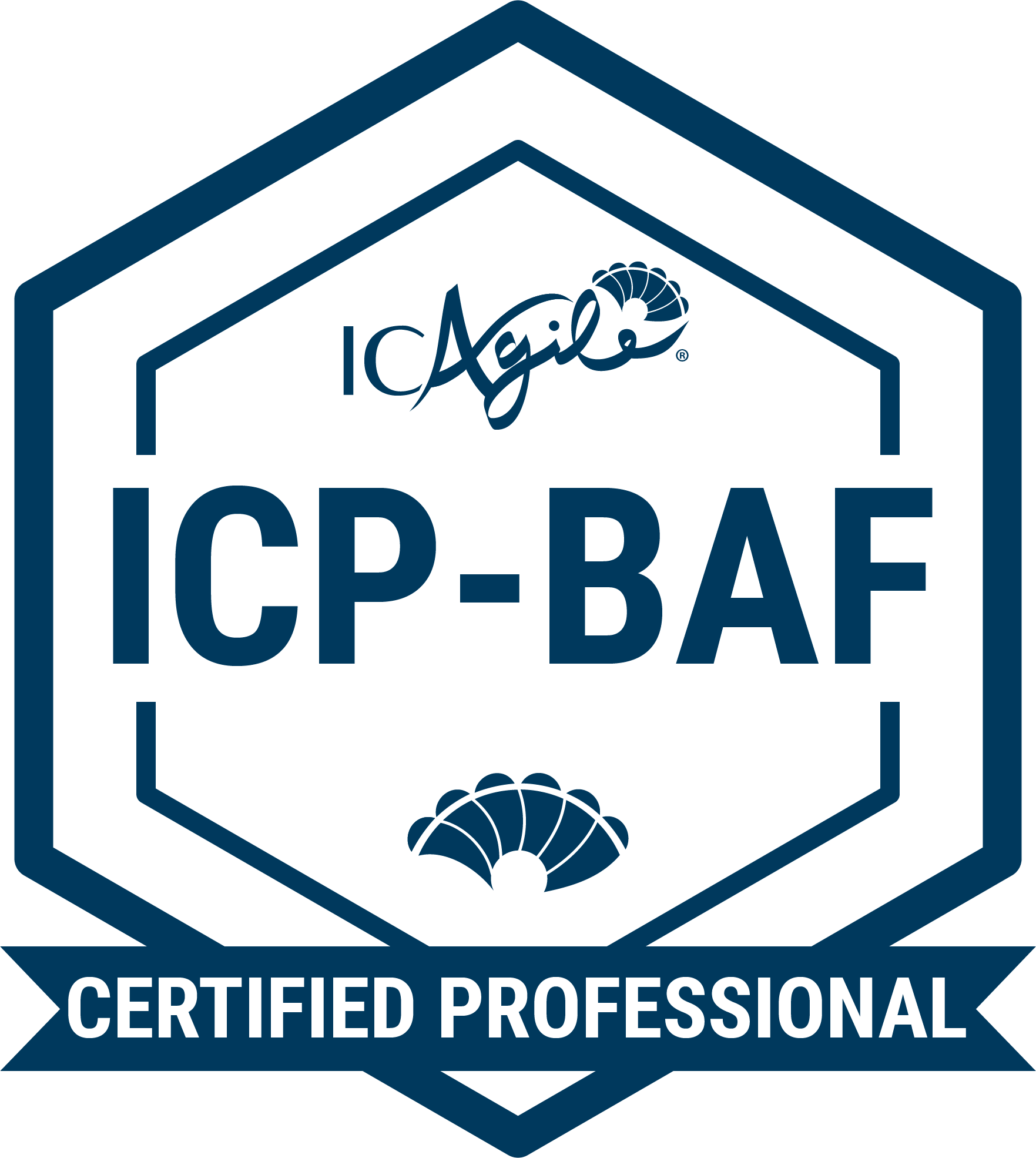 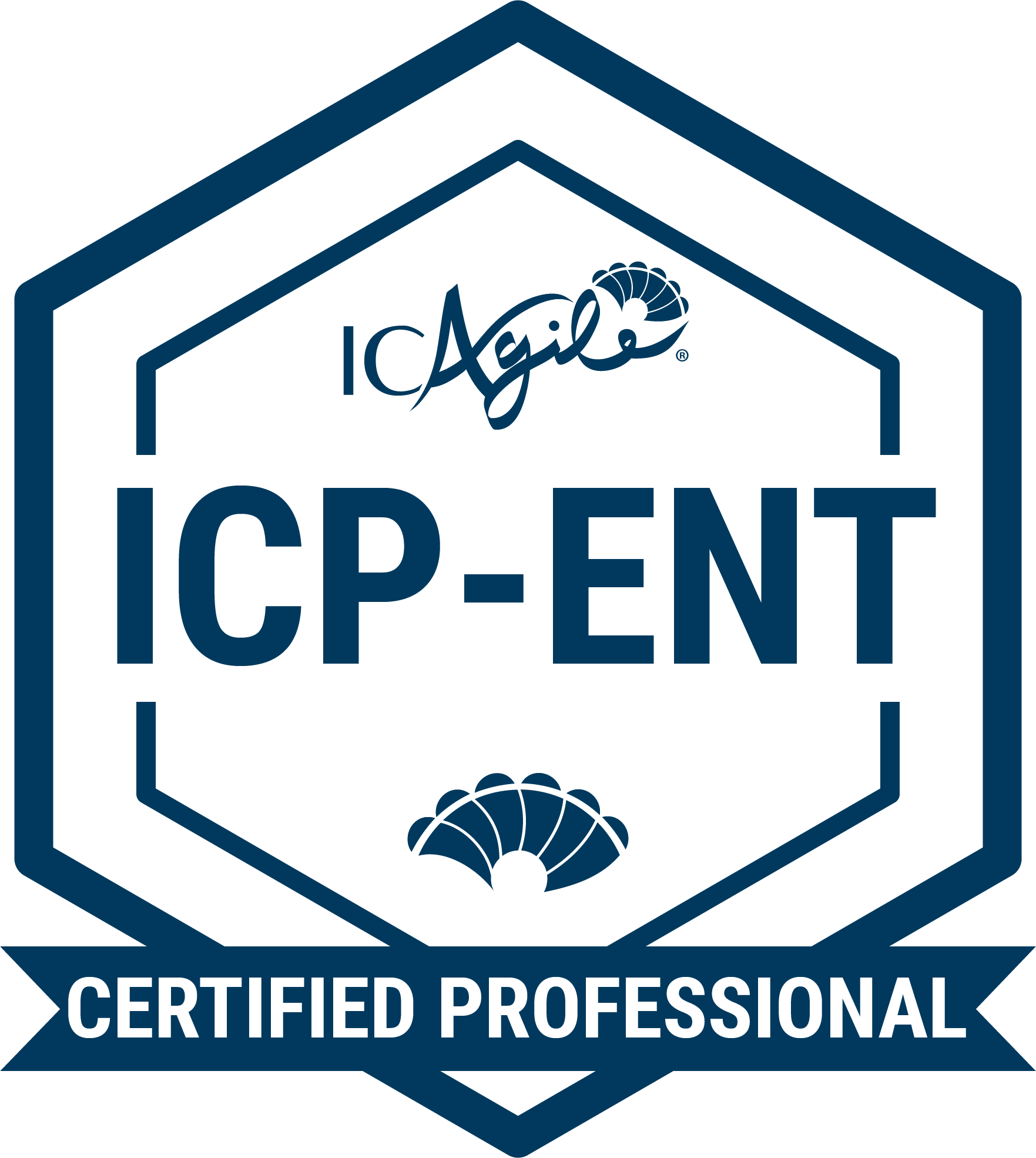 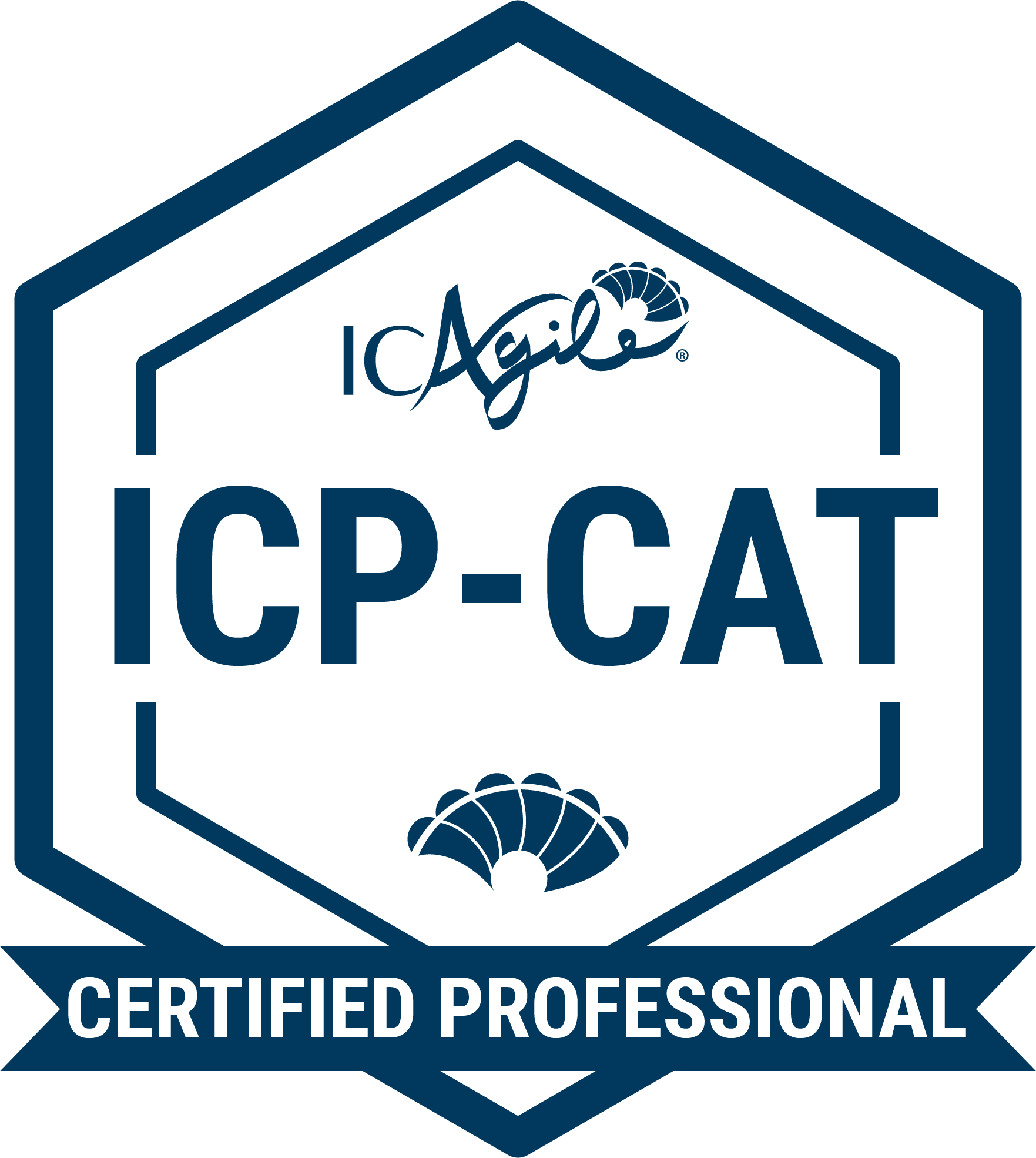 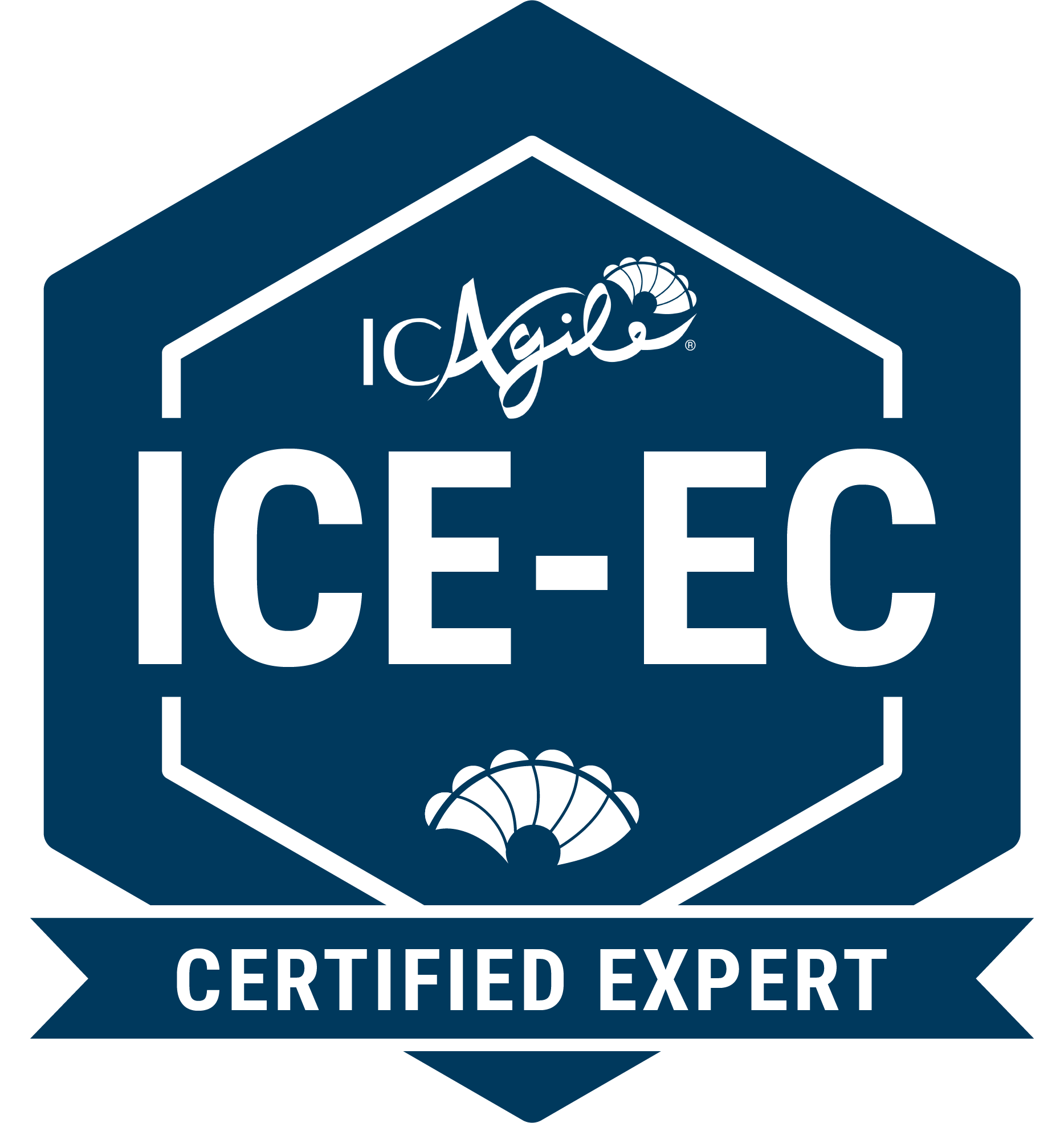 Business Agility Foundations
Enterprise
Agile
Coaching
Expert in Enterprise Coaching
Coaching Agile Transformations
Agility in Leadership
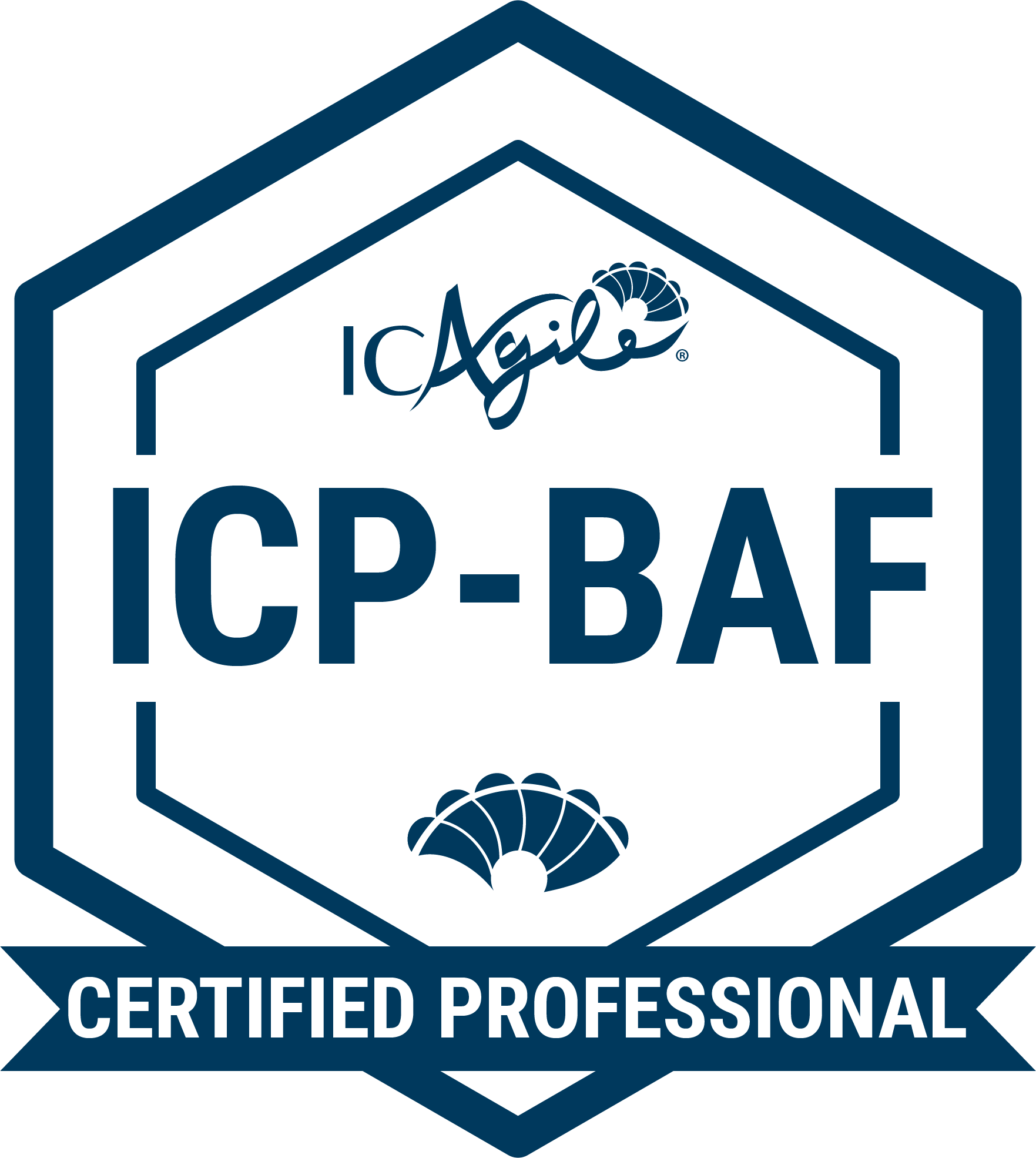 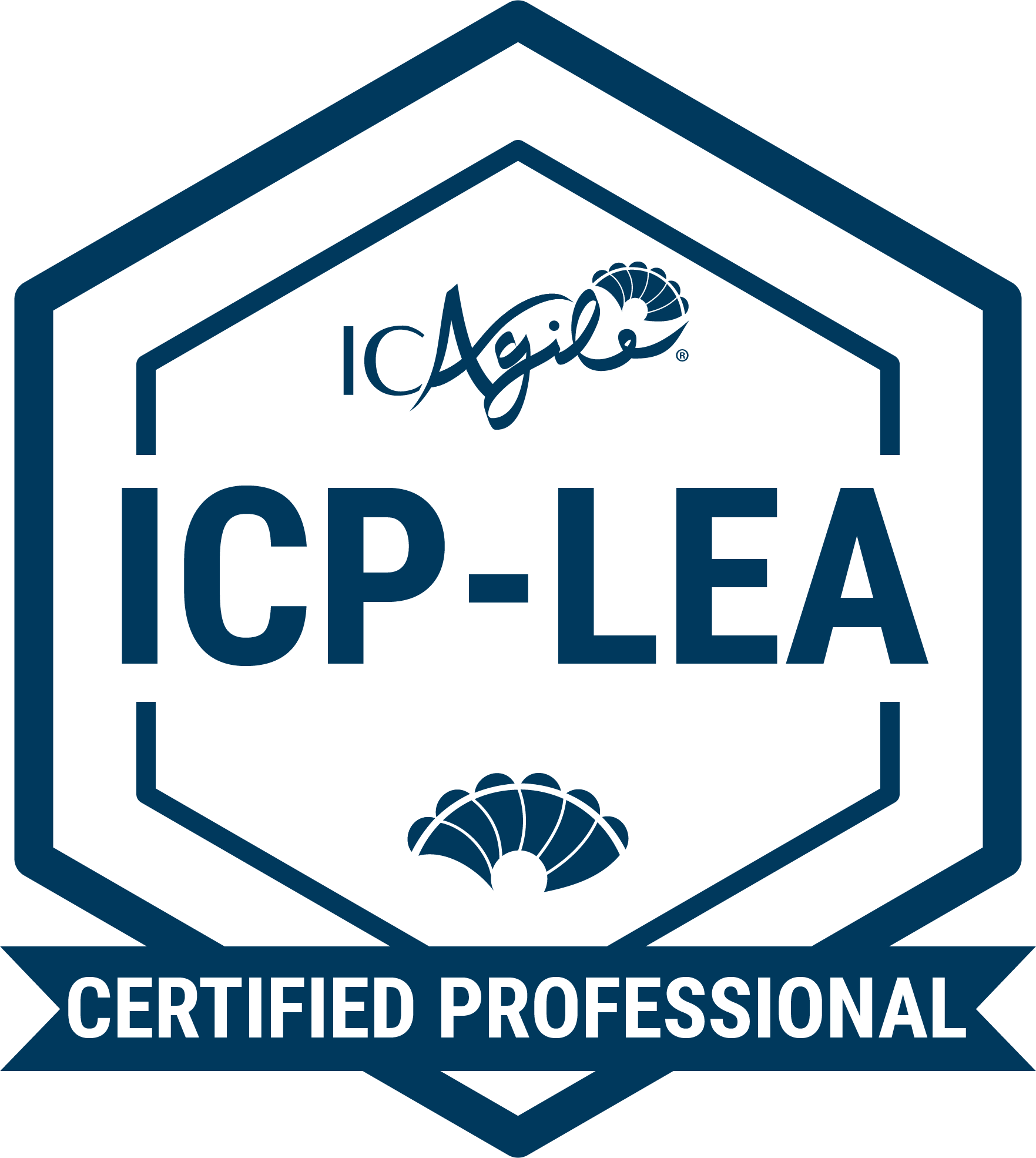 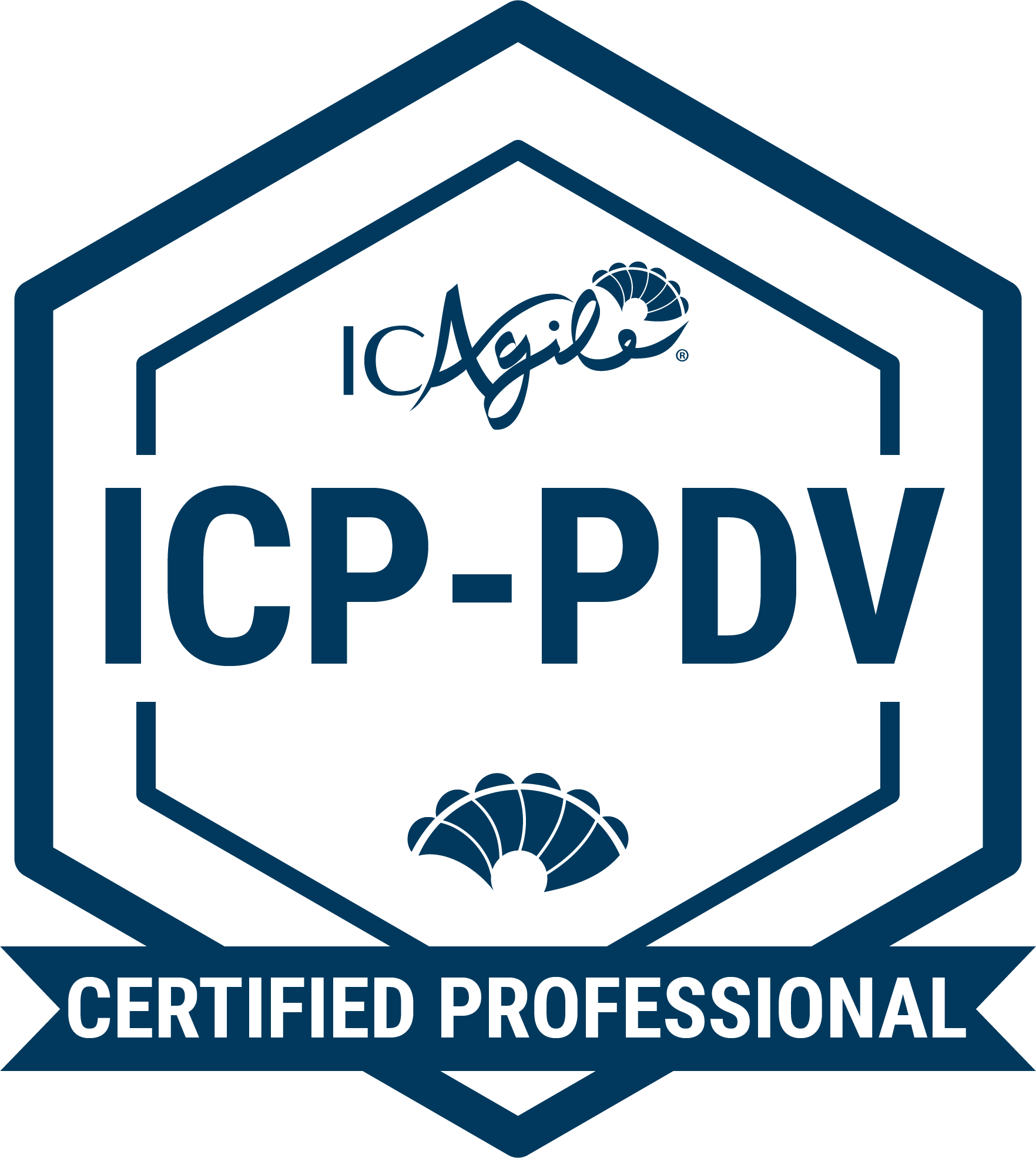 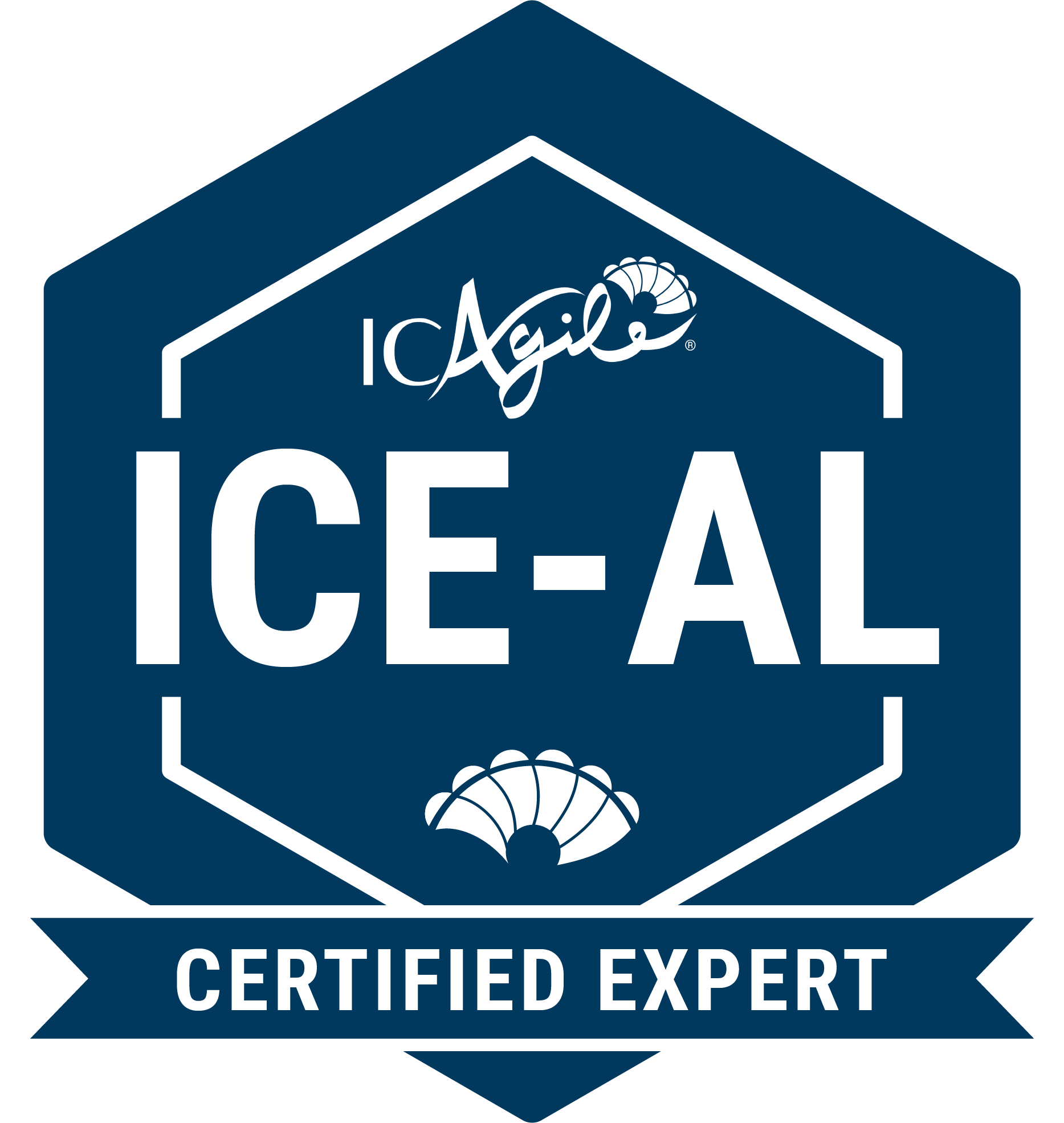 Expert in Agility in Leadership
Business Agility Foundations
Leading with Agility
People Development
Additional Recommended Certifications
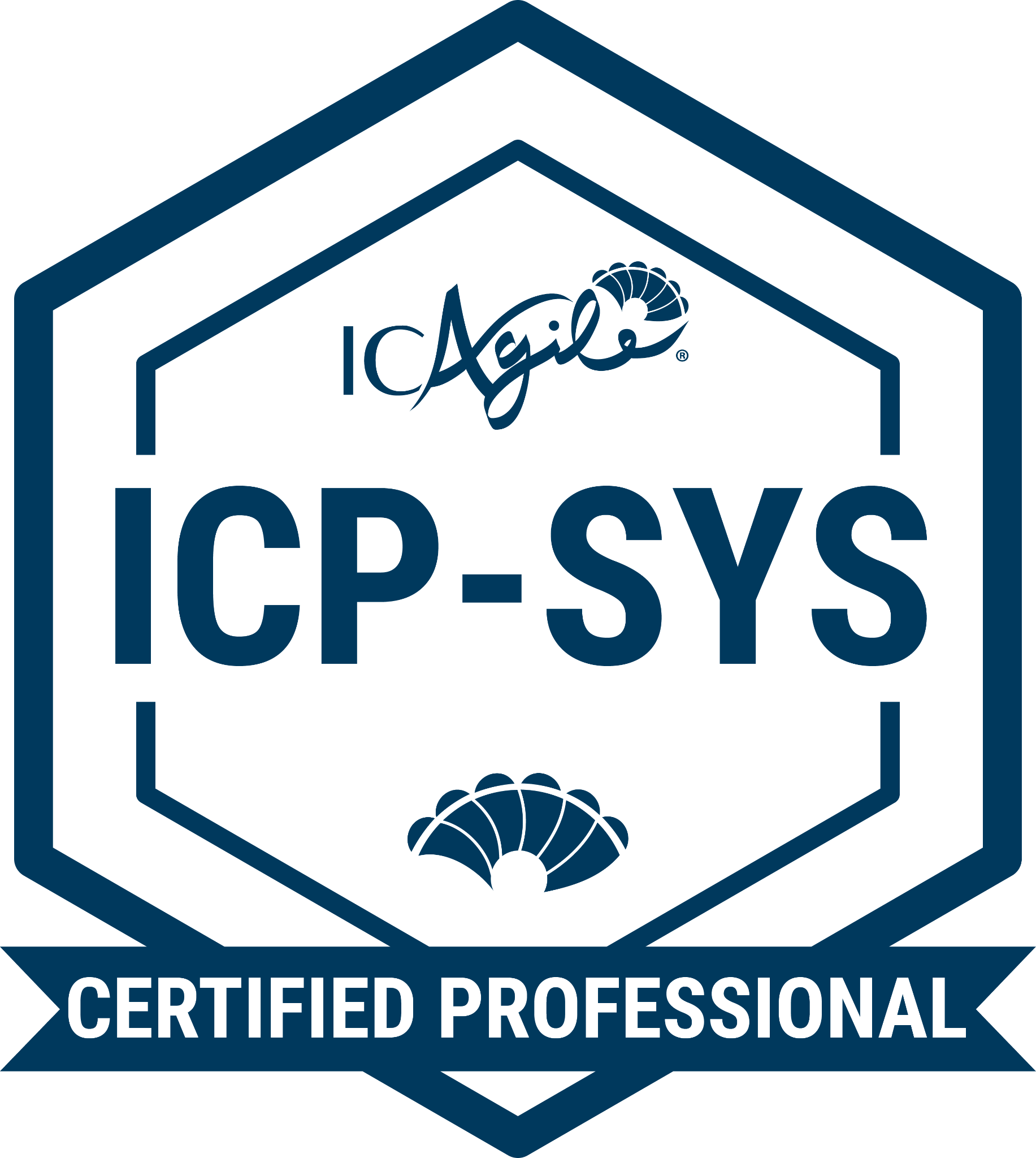 Systems Coaching
Go Back to Learning Programs
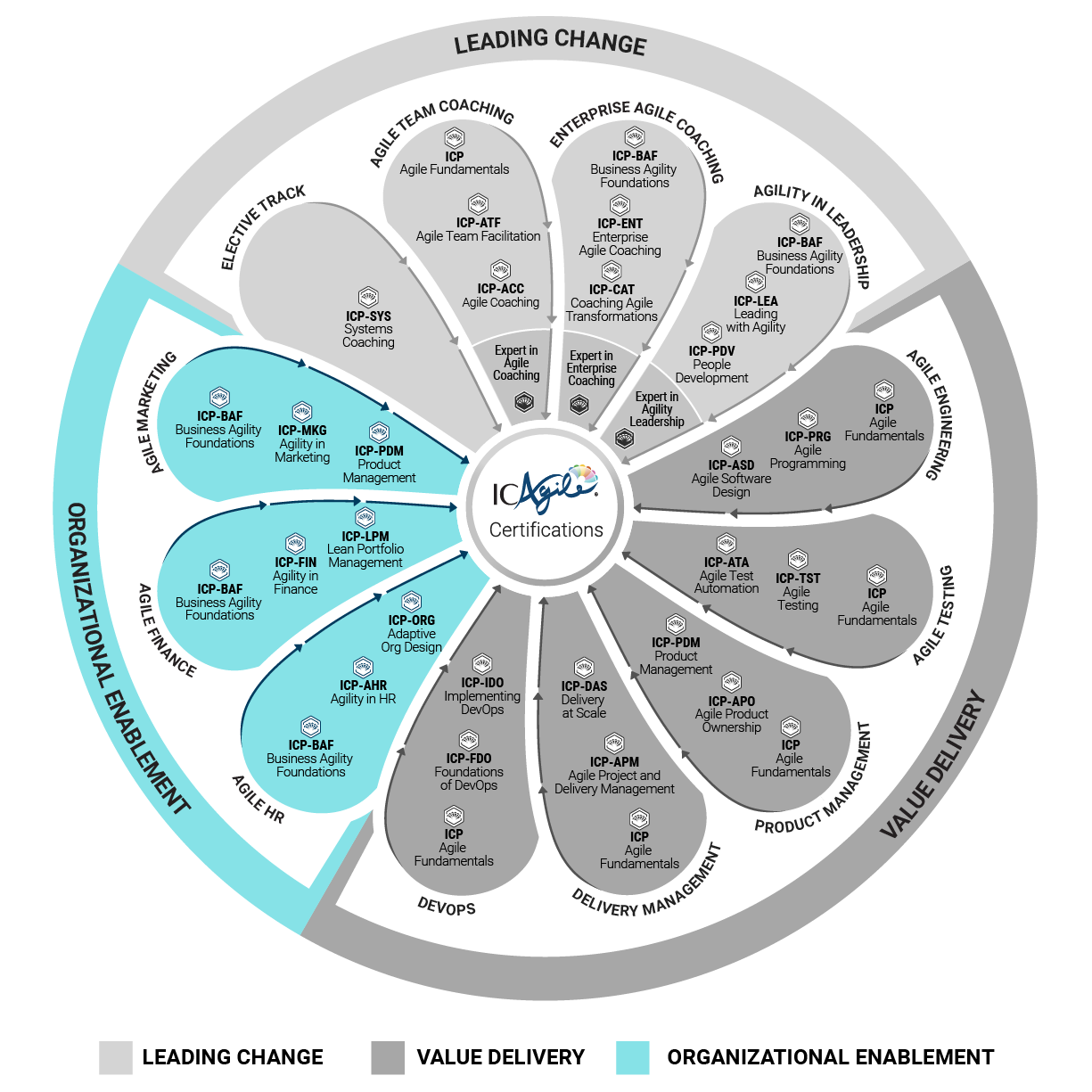 TRACKS IN 
ORGANIZATIONAL ENABLEMENT
Agile HR
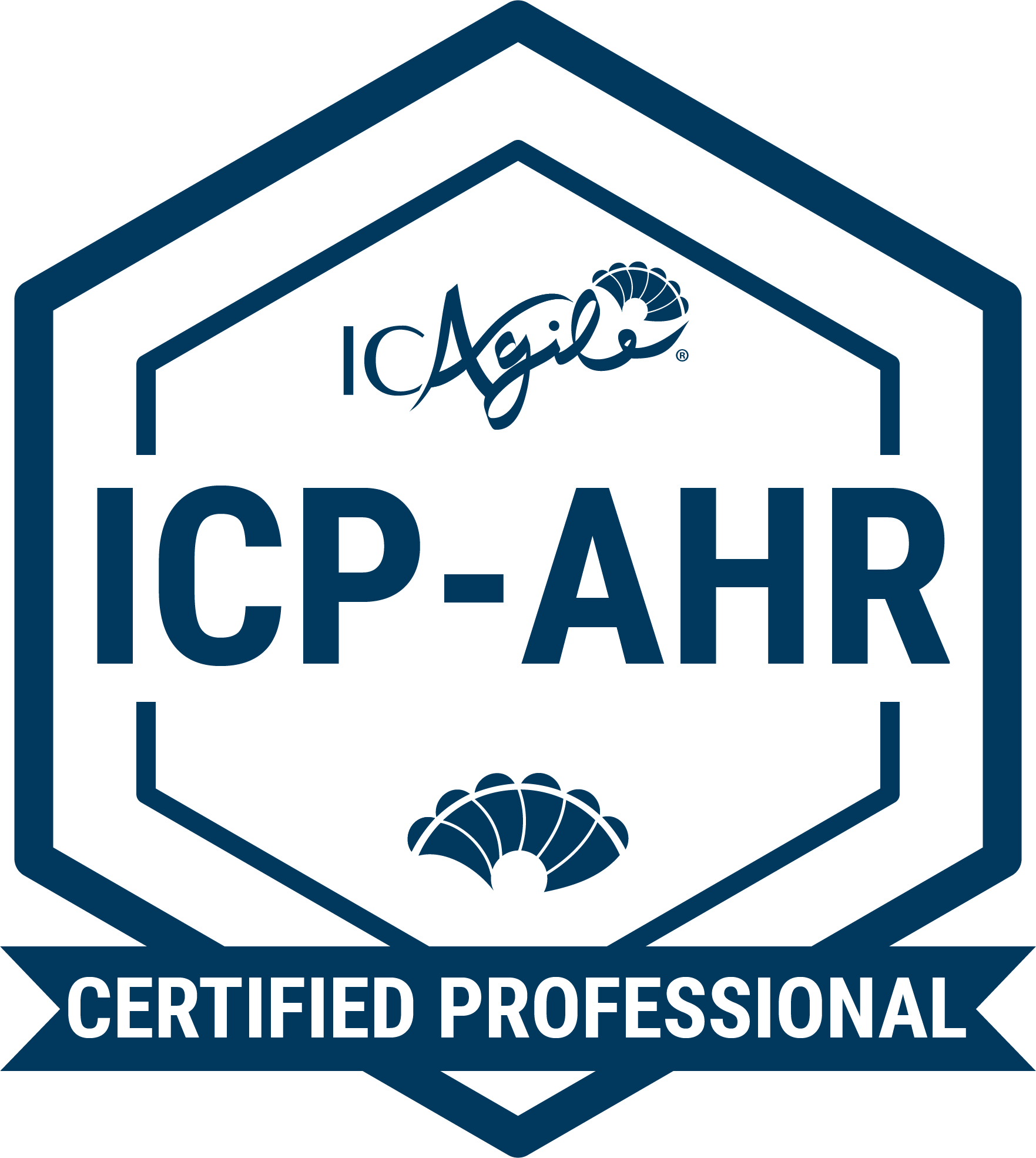 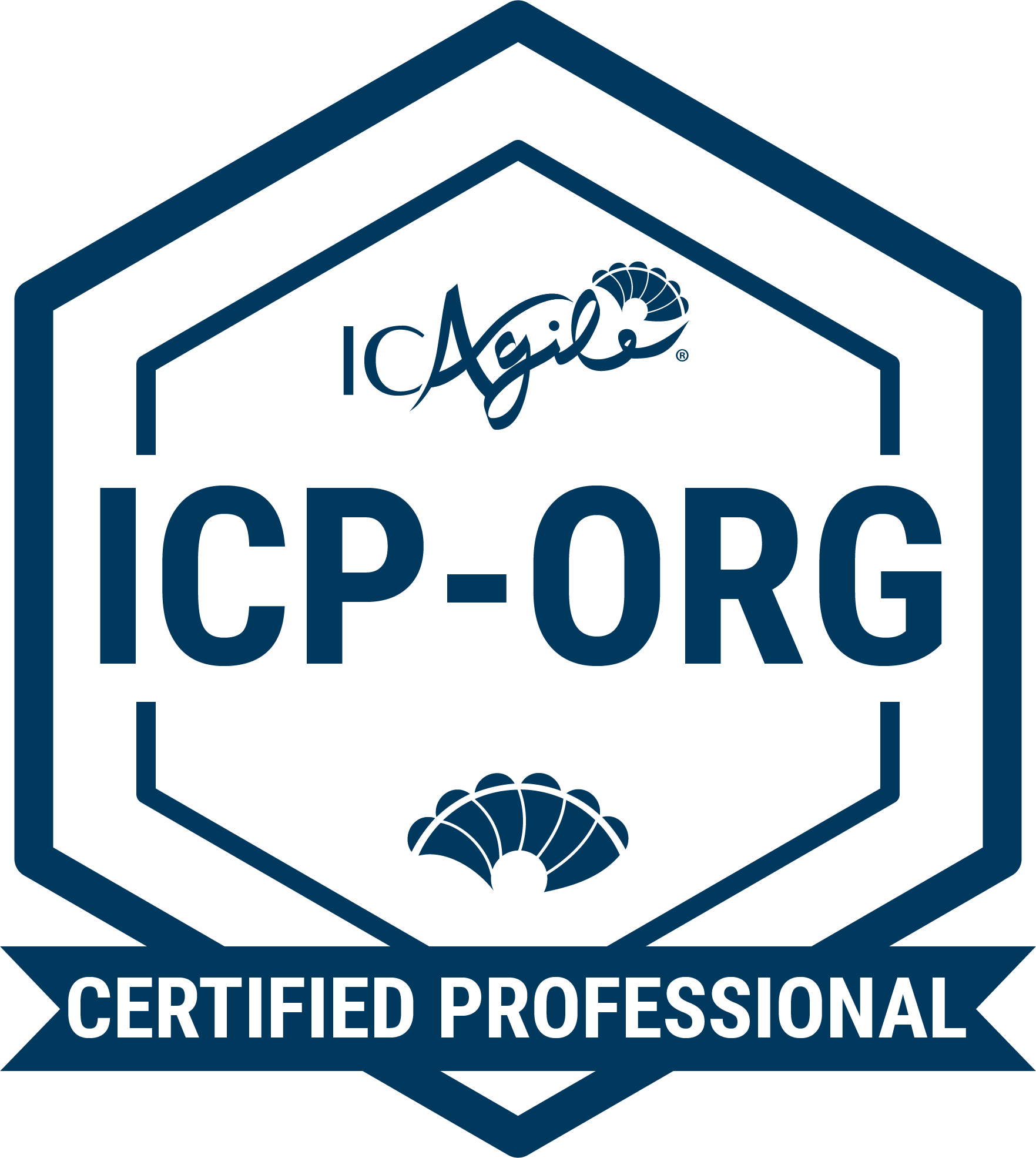 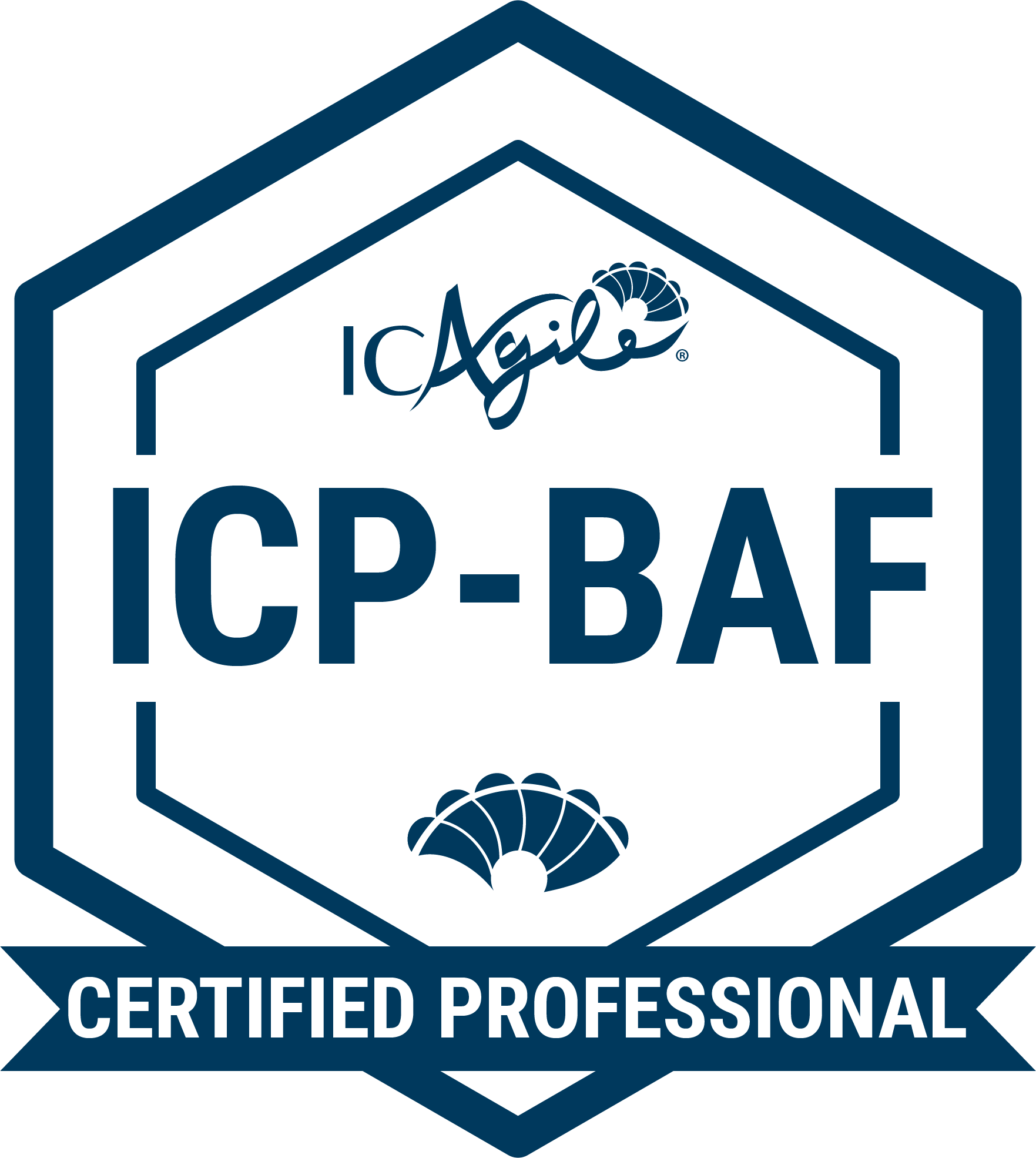 Business Agility Foundations
Agility in HR
Adaptive Org Design
Agile Finance
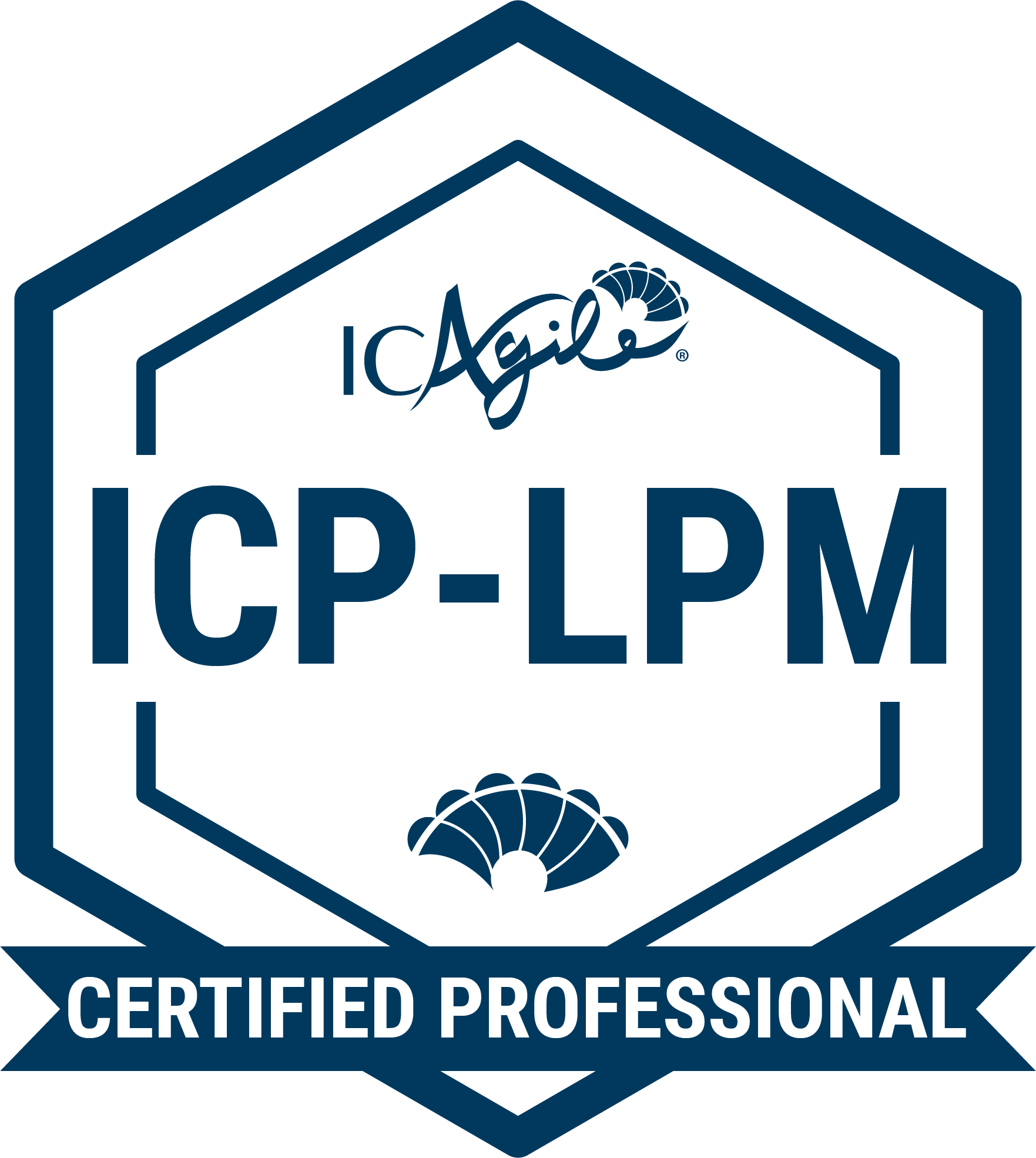 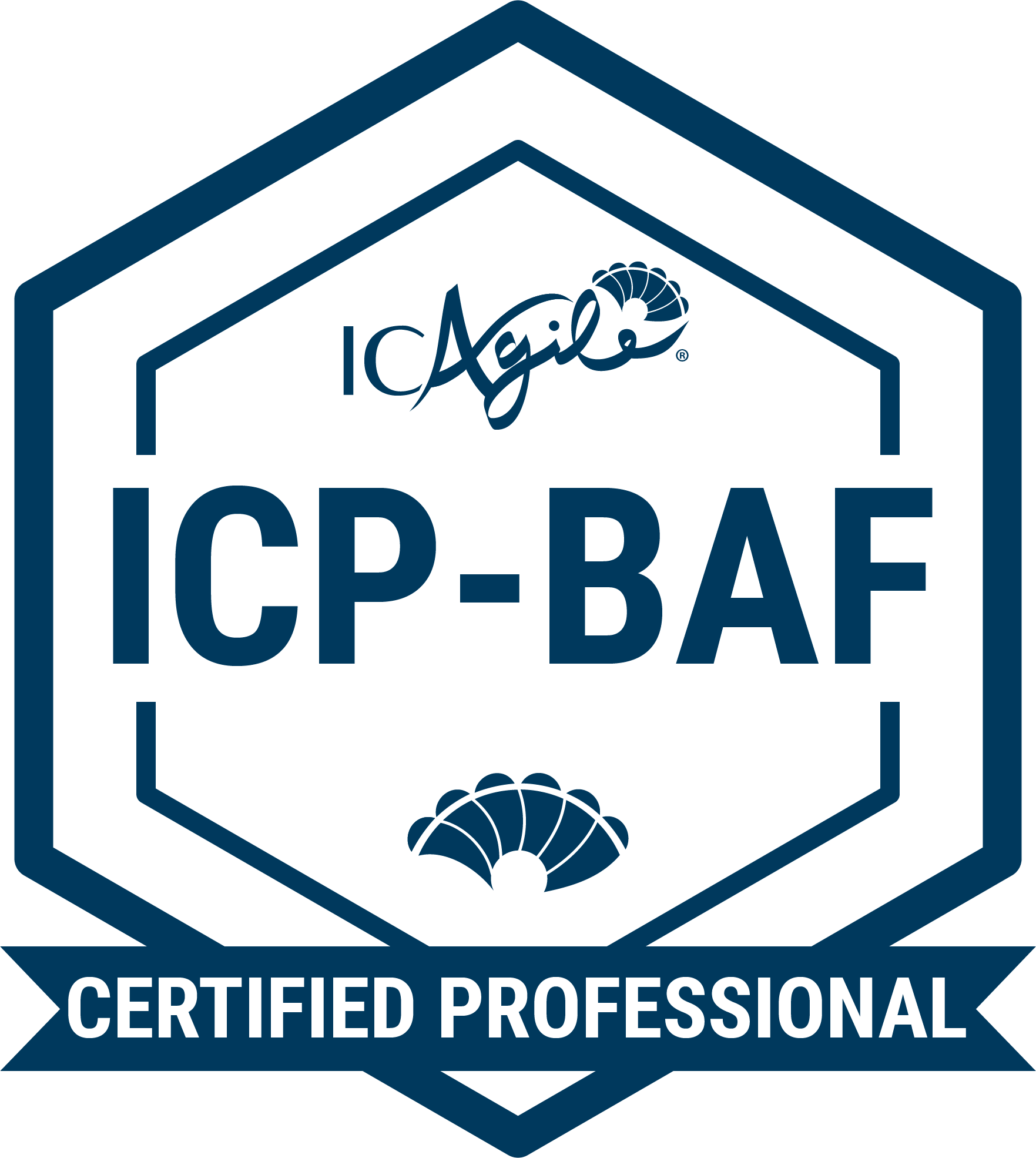 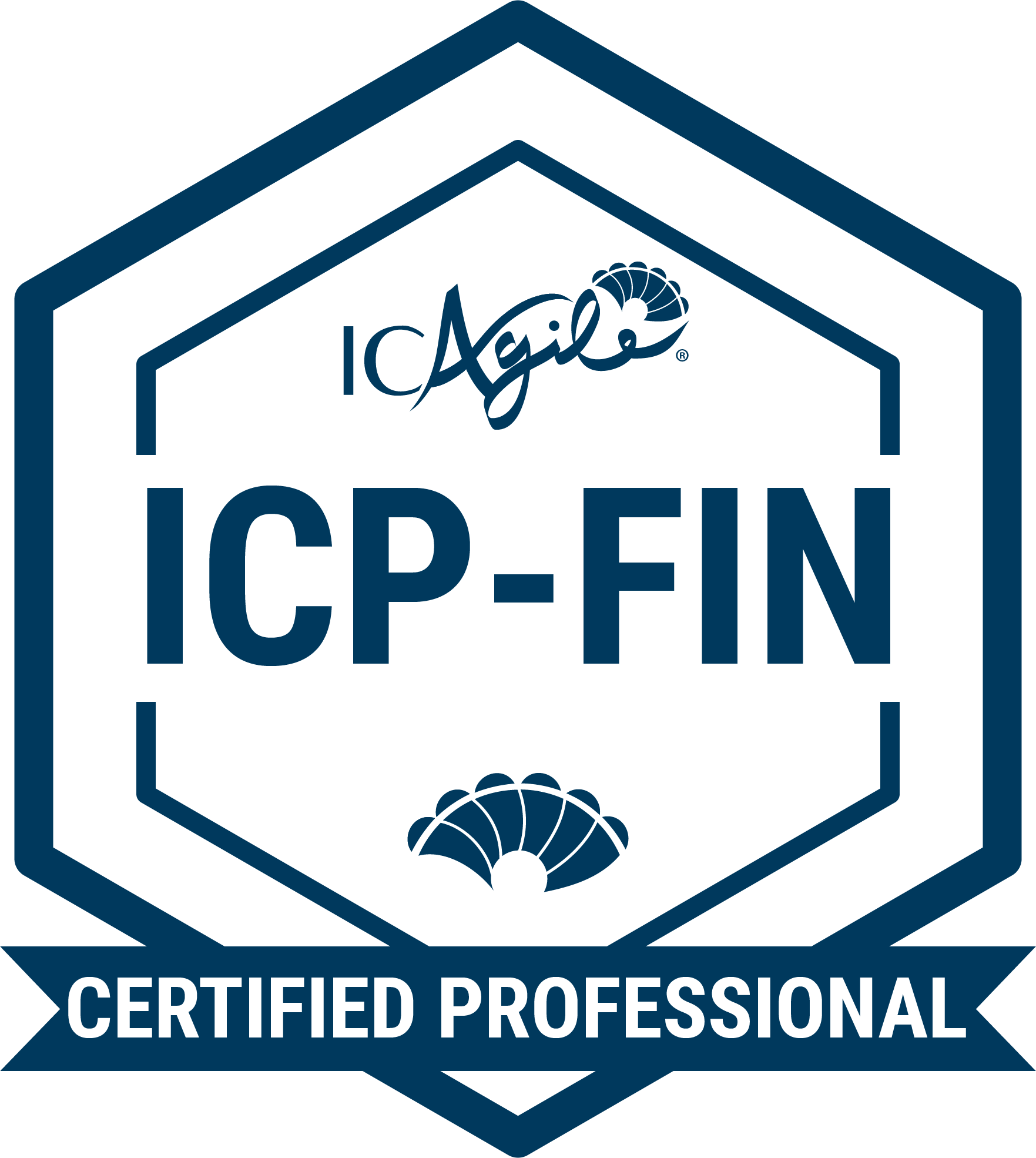 Business Agility Foundations
Agility in Finance
Lean Portfolio Management
Agile Marketing
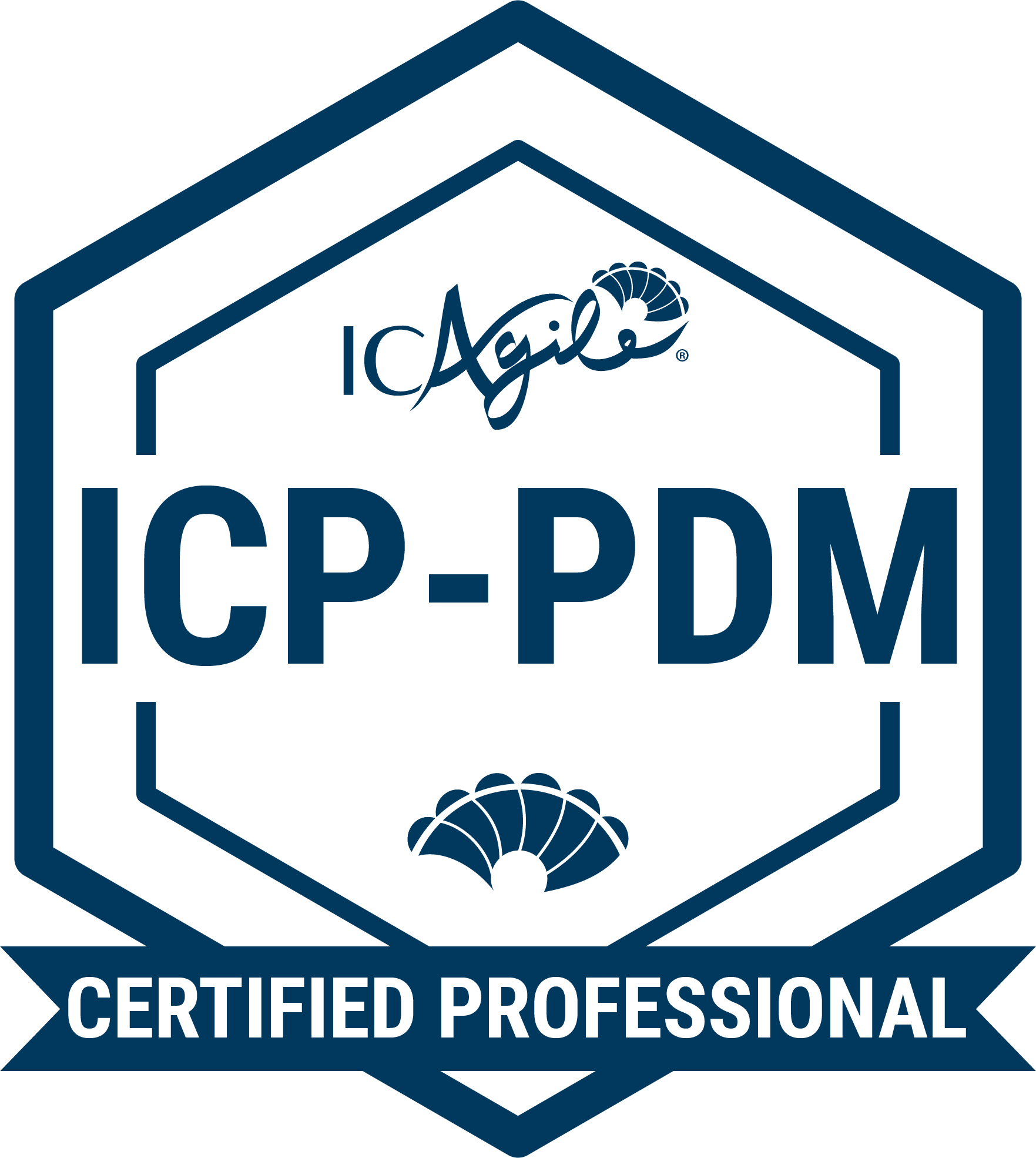 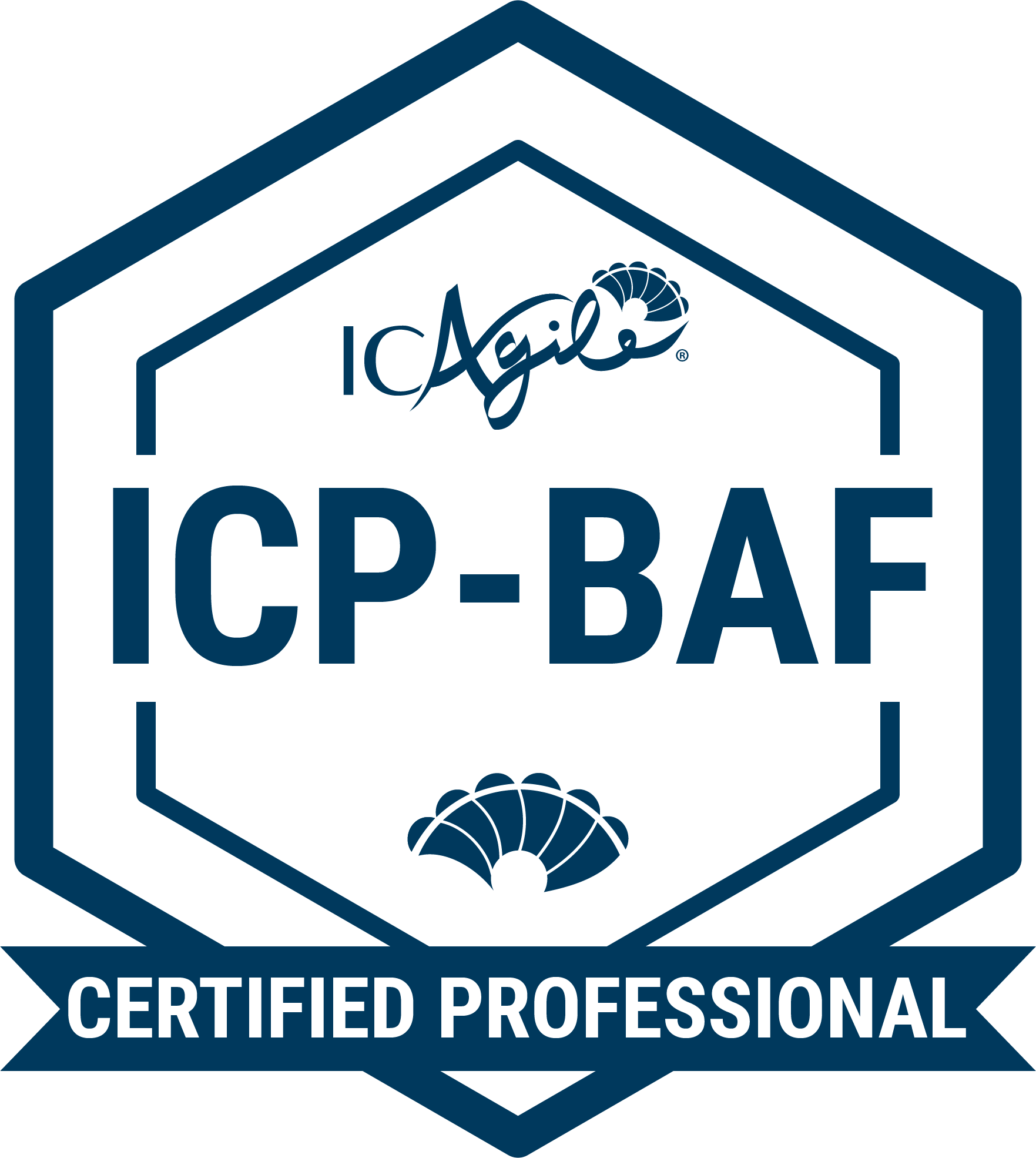 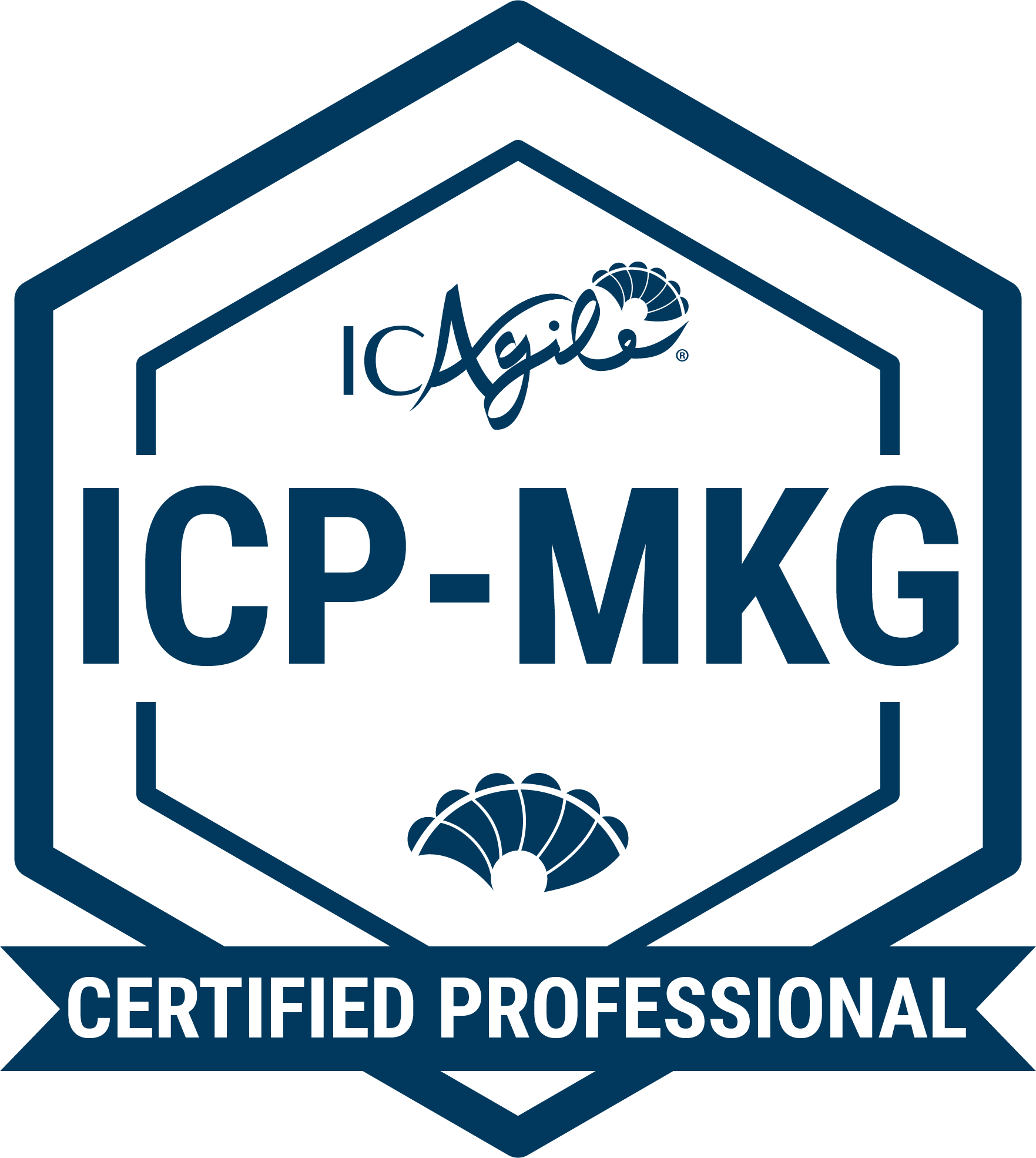 Product Management
Business Agility Foundations
Agility in Marketing
Go Back to Learning Programs
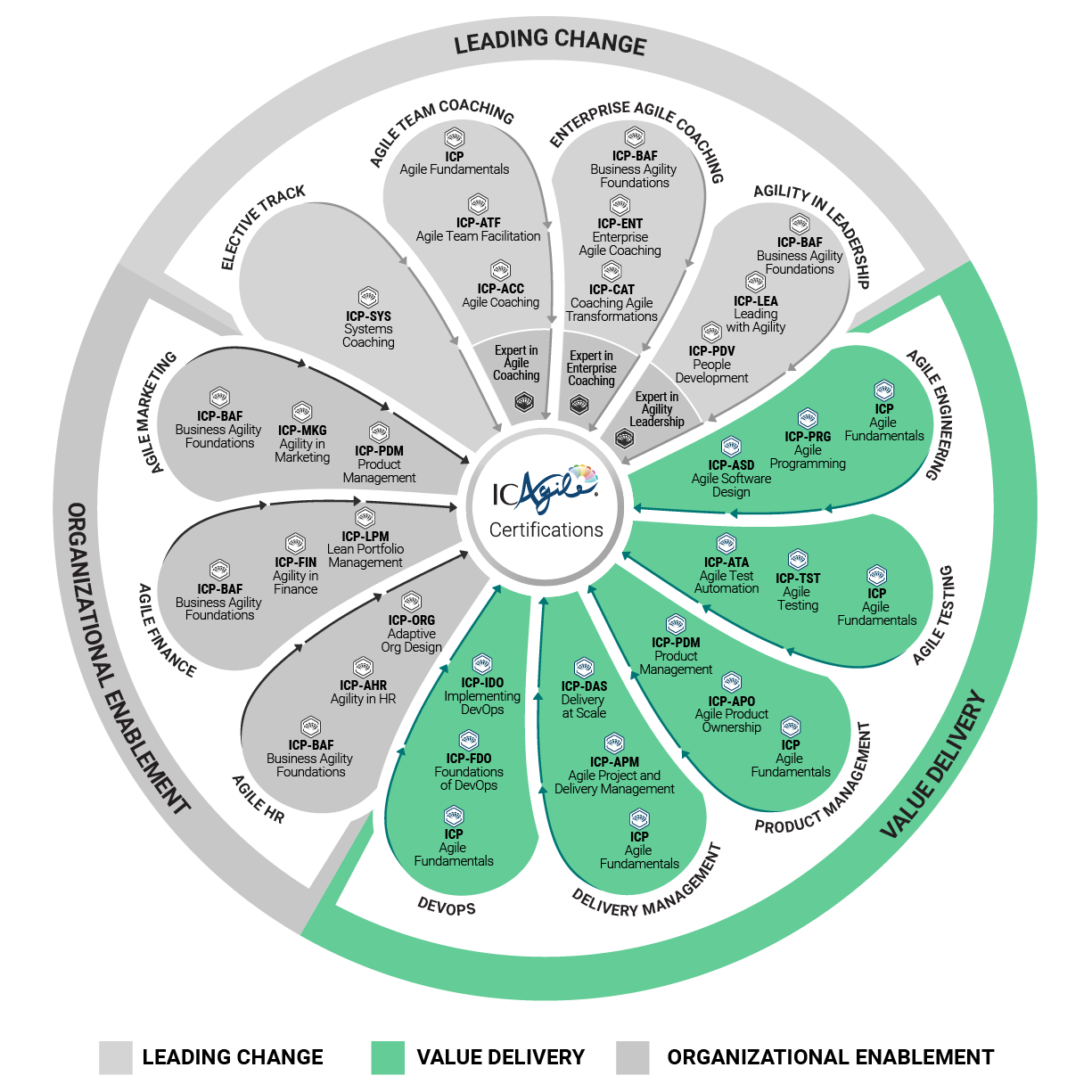 TRACKS IN VALUE DELIVERY
Product Management
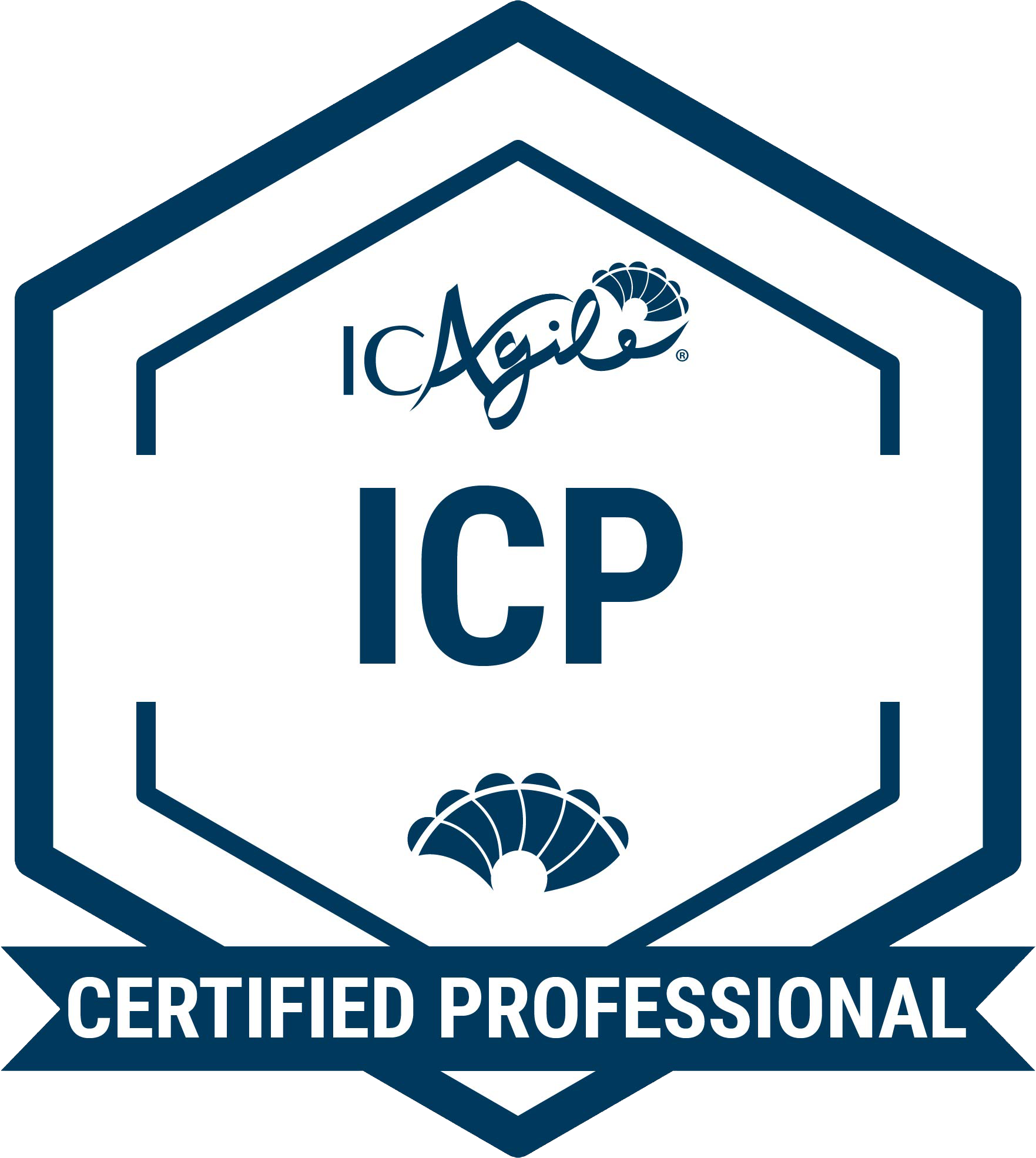 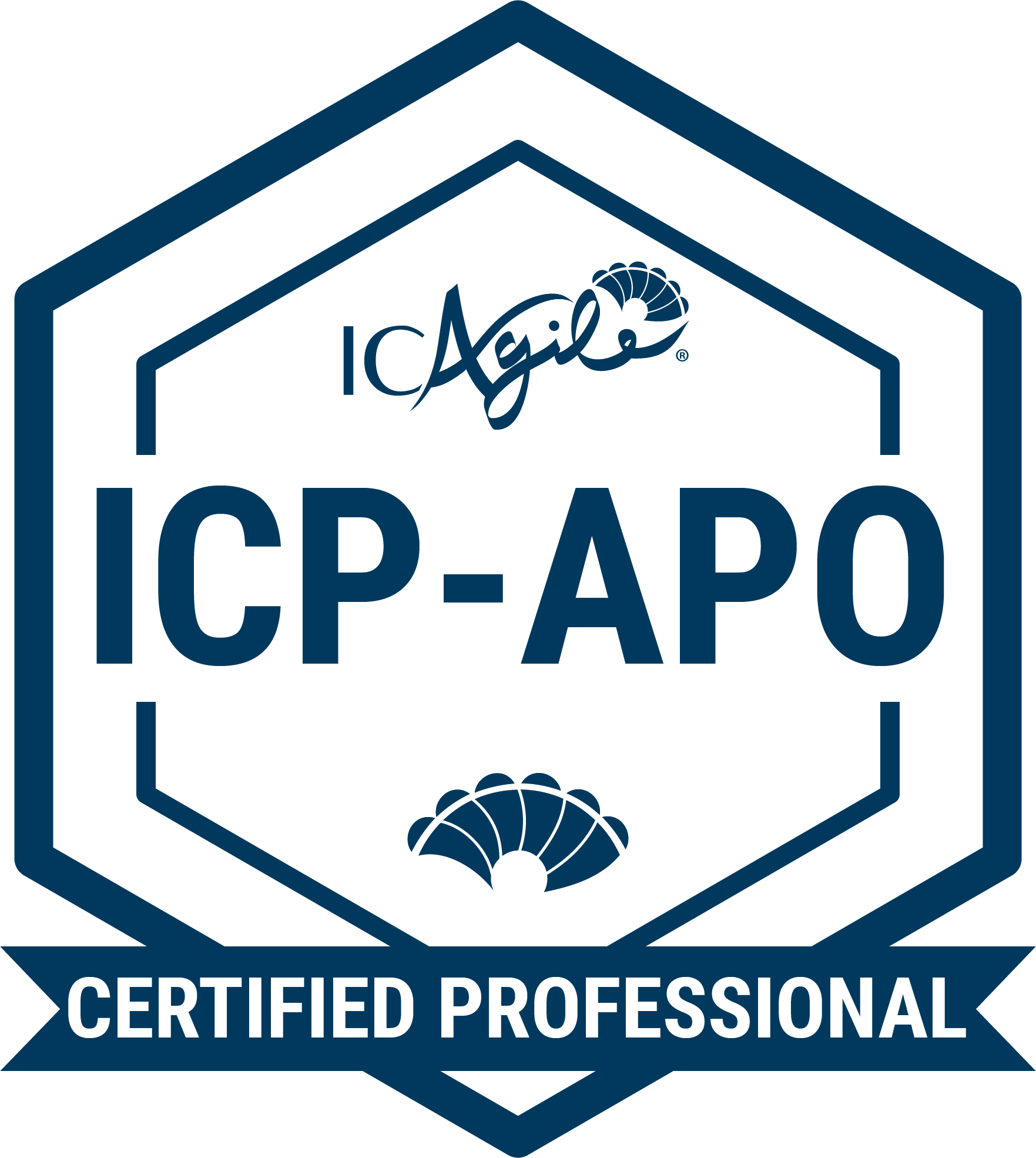 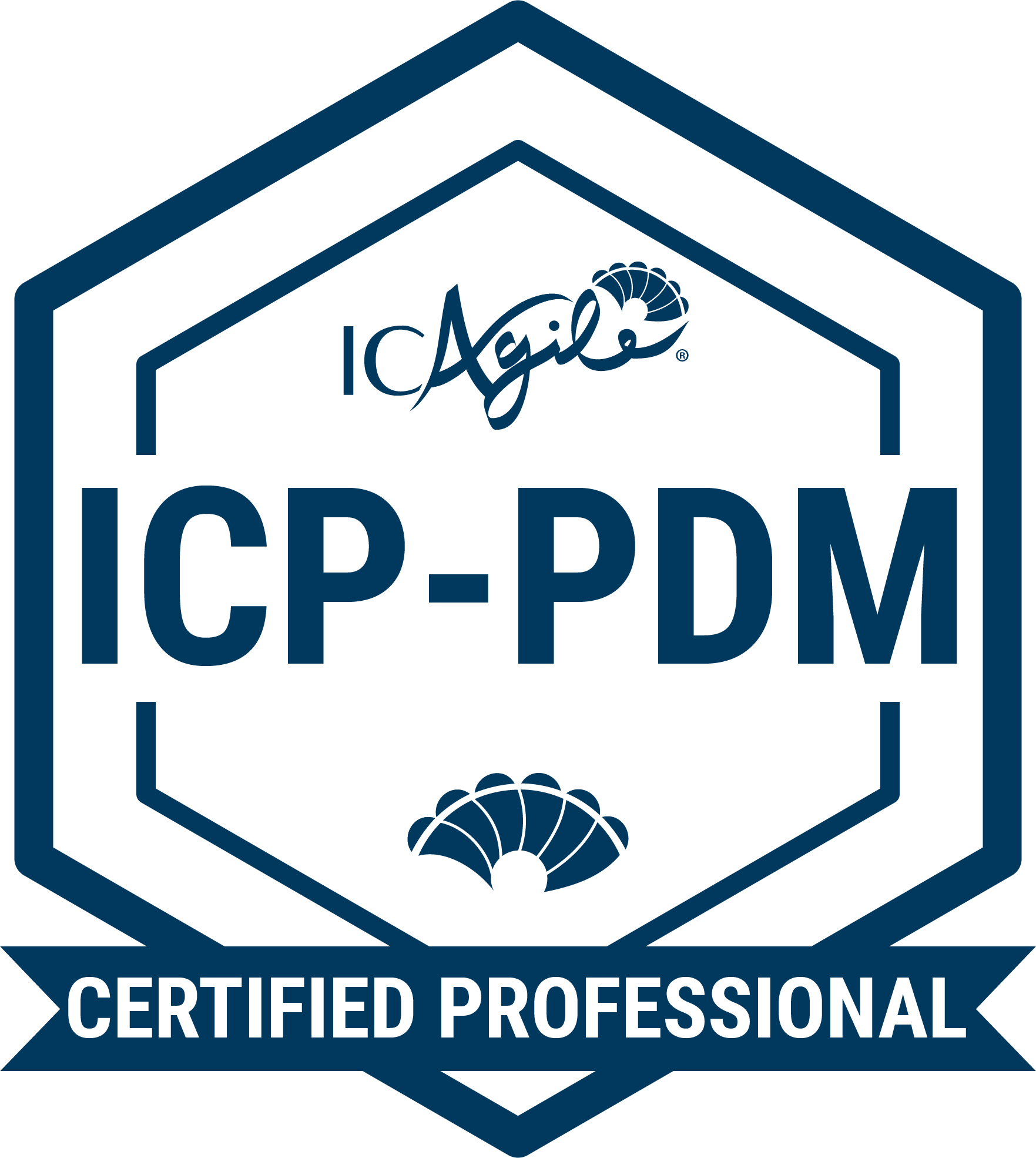 Agile Fundamentals
Agile Product Ownership
Product Management
Delivery Management
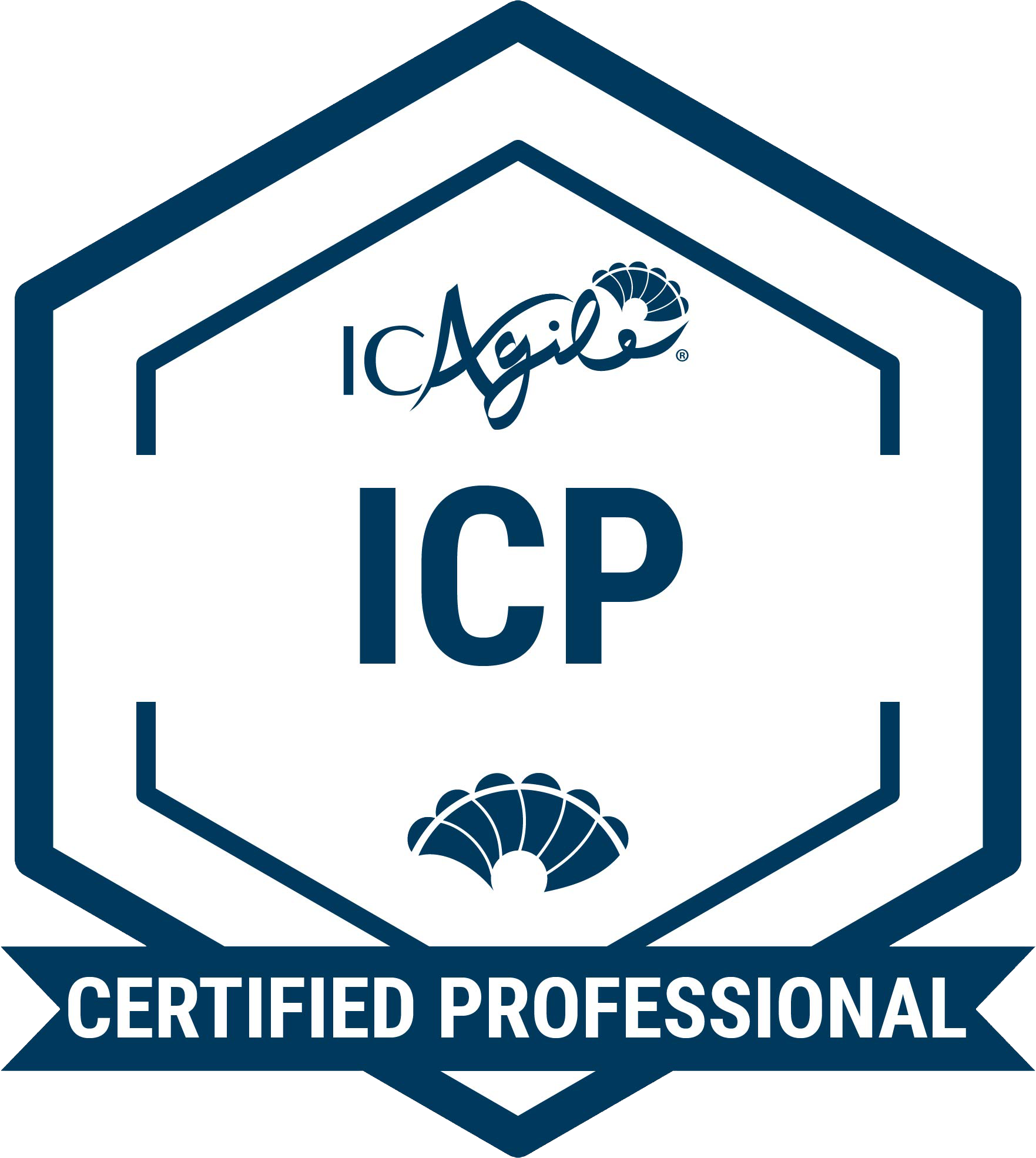 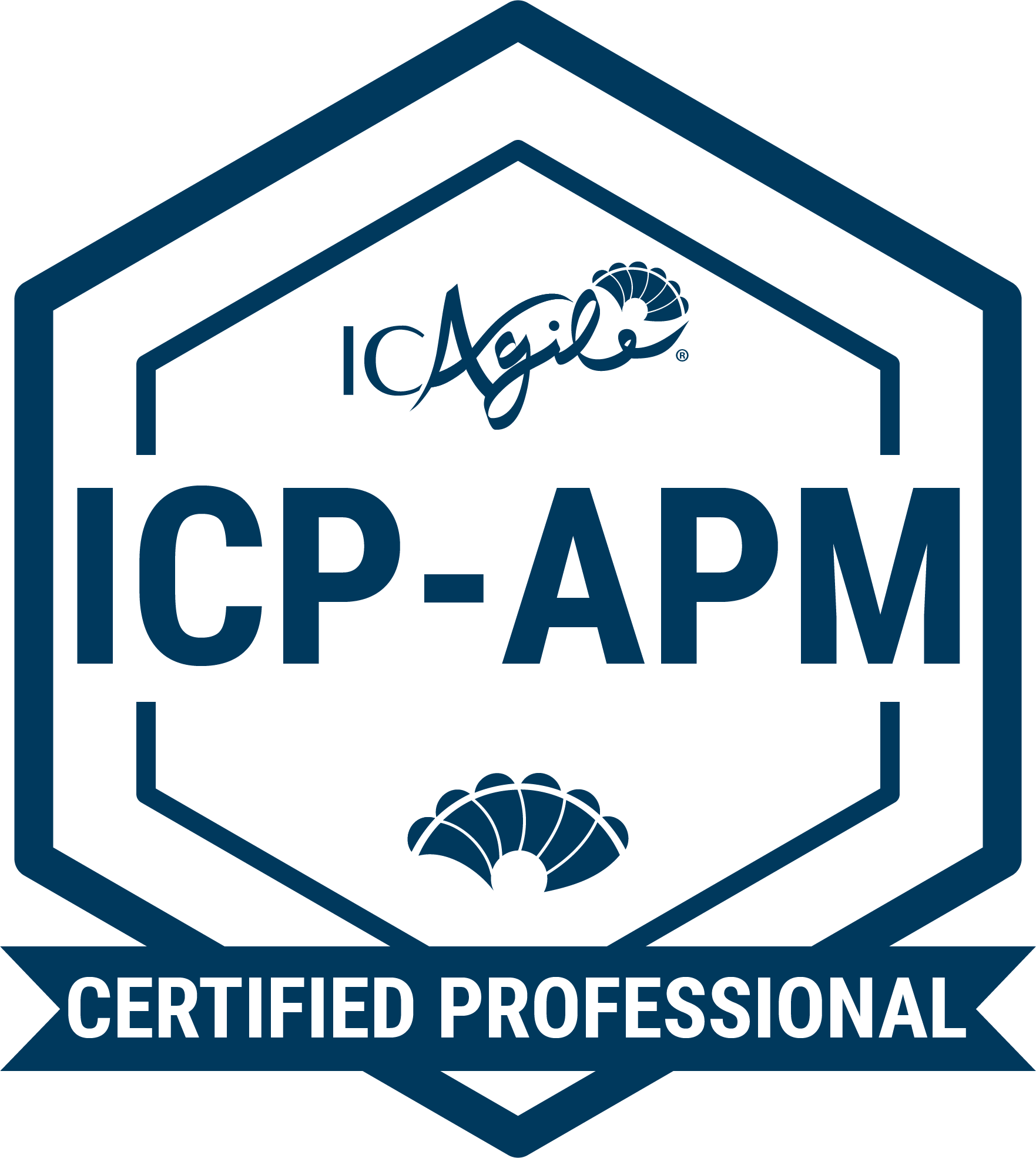 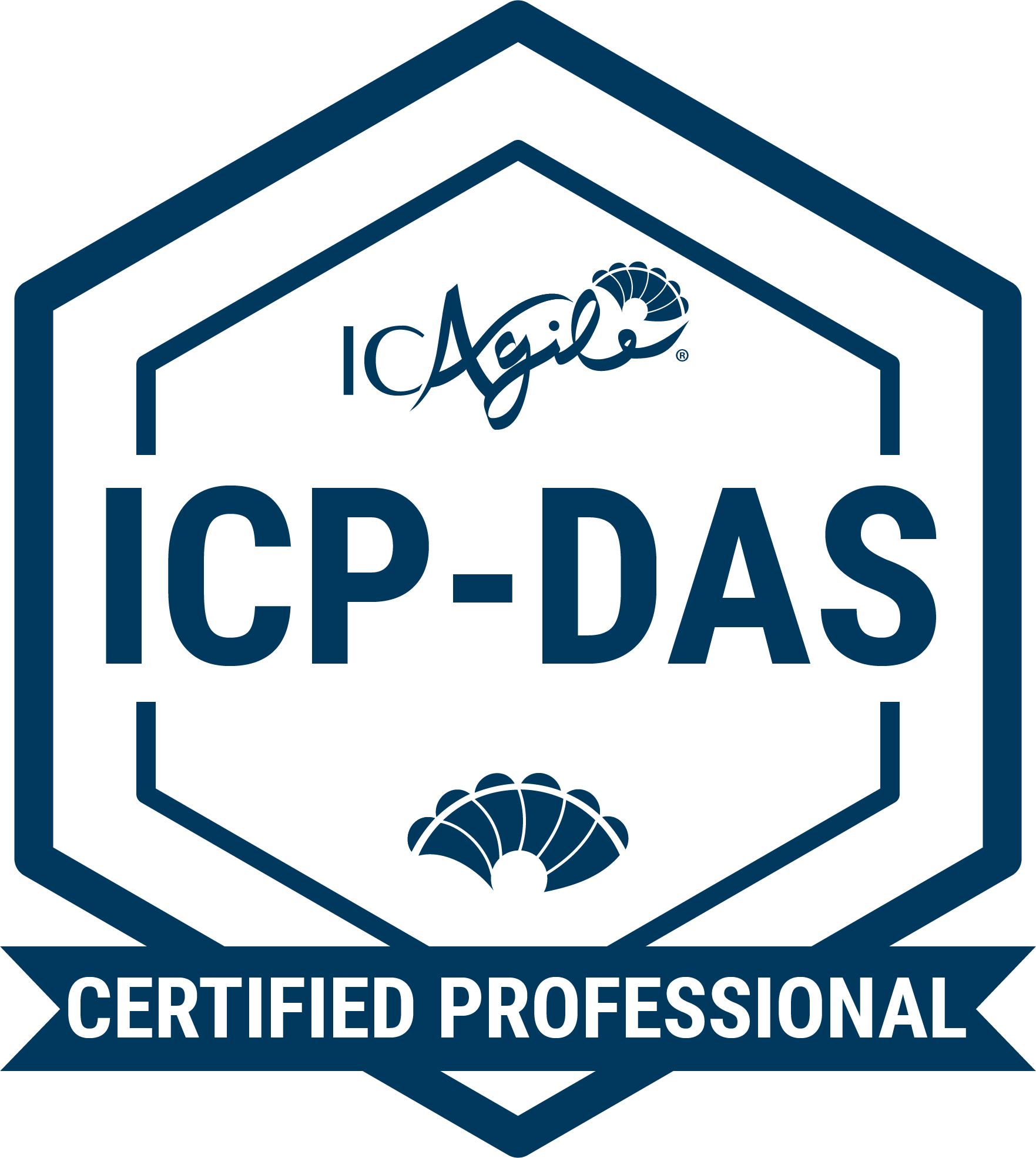 Agile Fundamentals
Agile Project and Delivery Management
Delivery at Scale
Agile Engineering
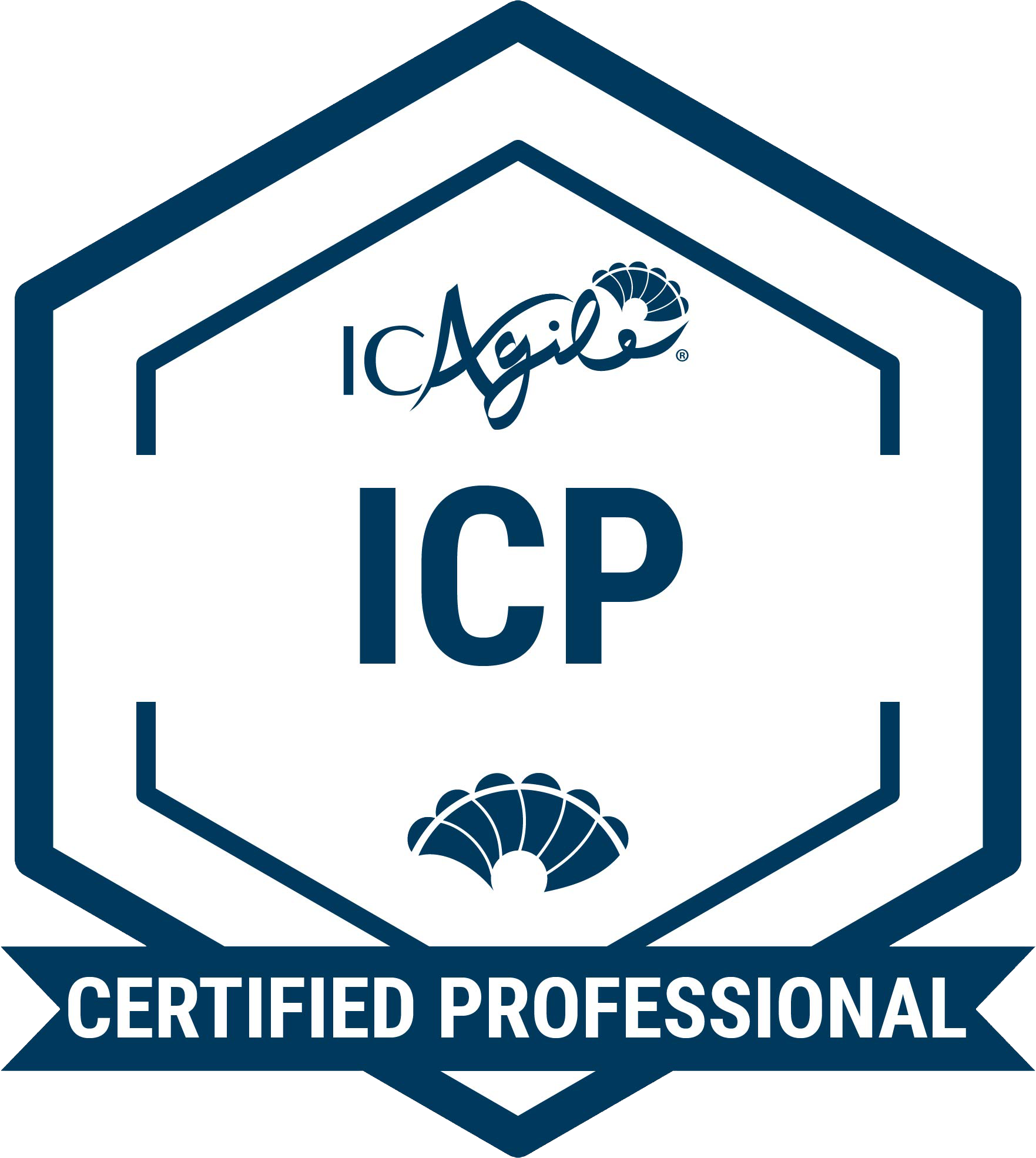 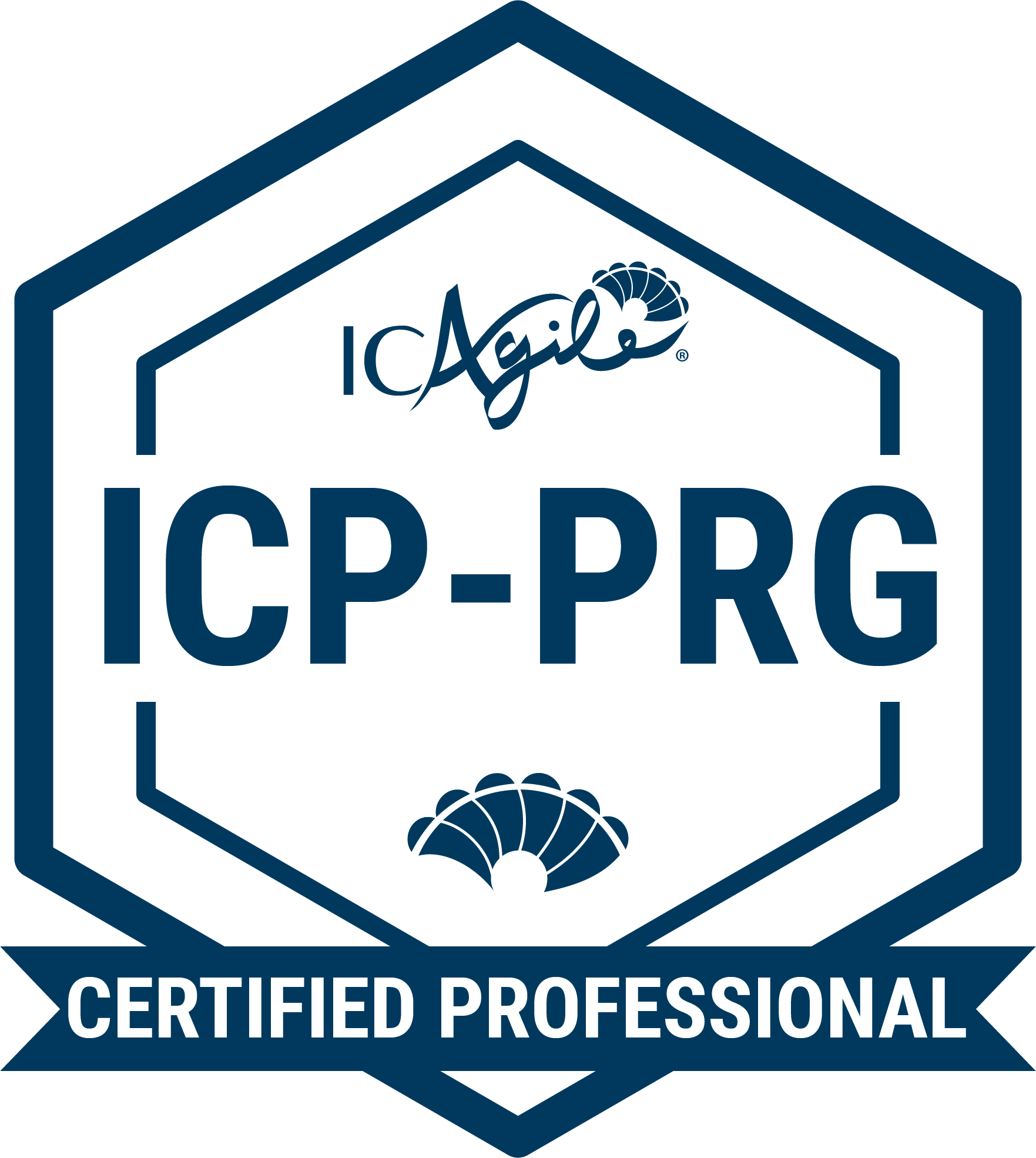 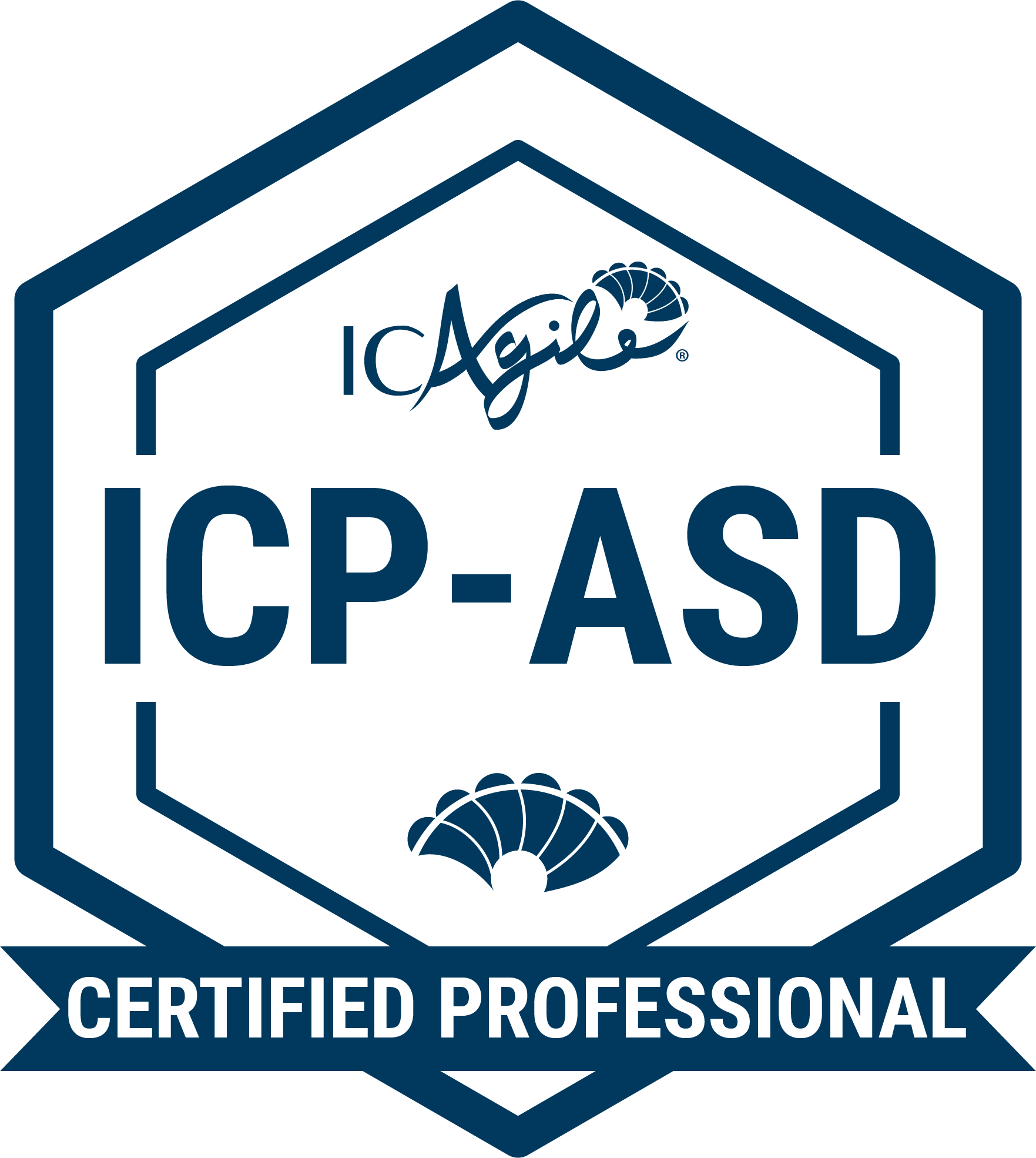 Agile Fundamentals
Agile Programming
Agile Software Design
Go Back to Learning Programs
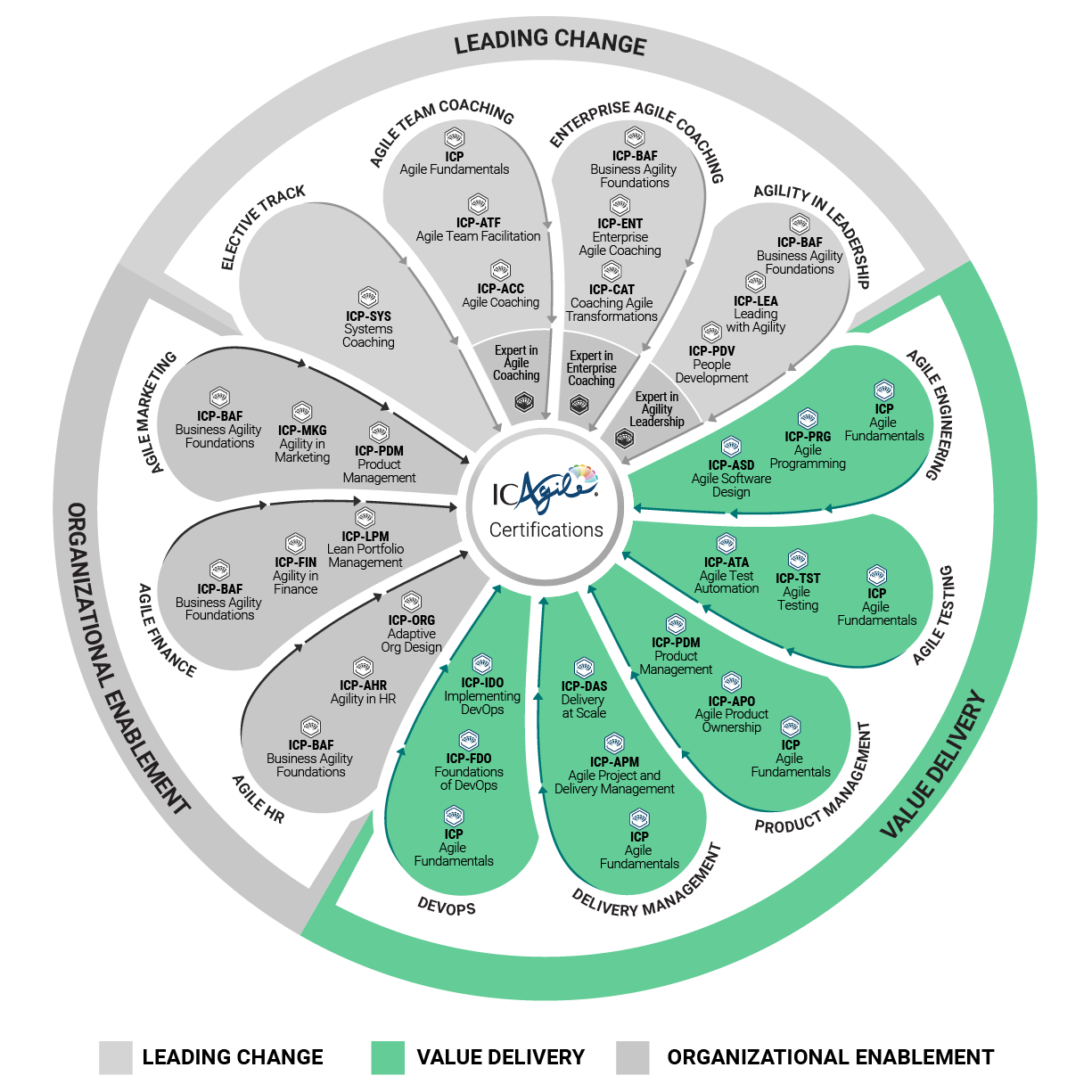 TRACKS IN VALUE DELIVERY
Agile Testing
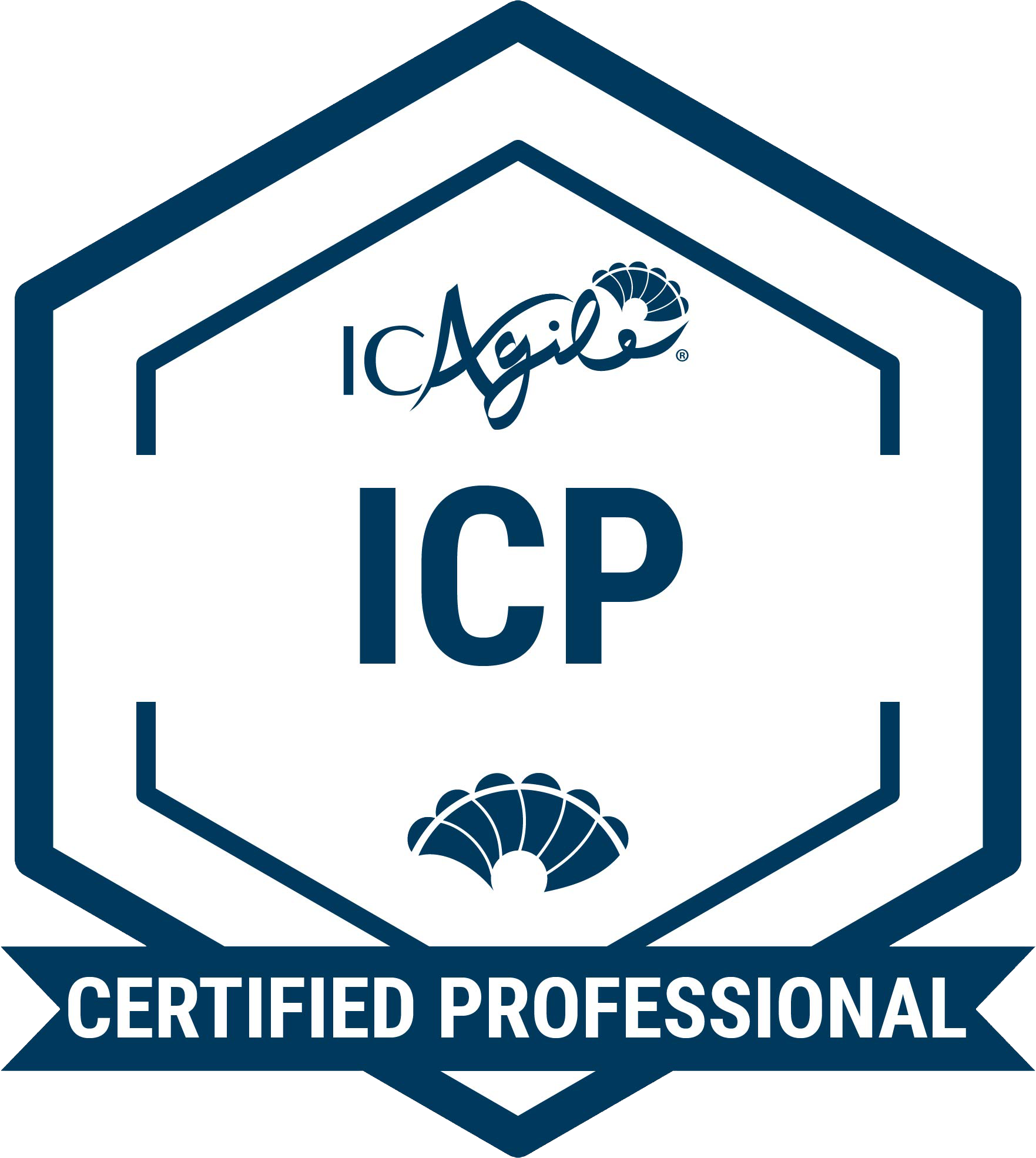 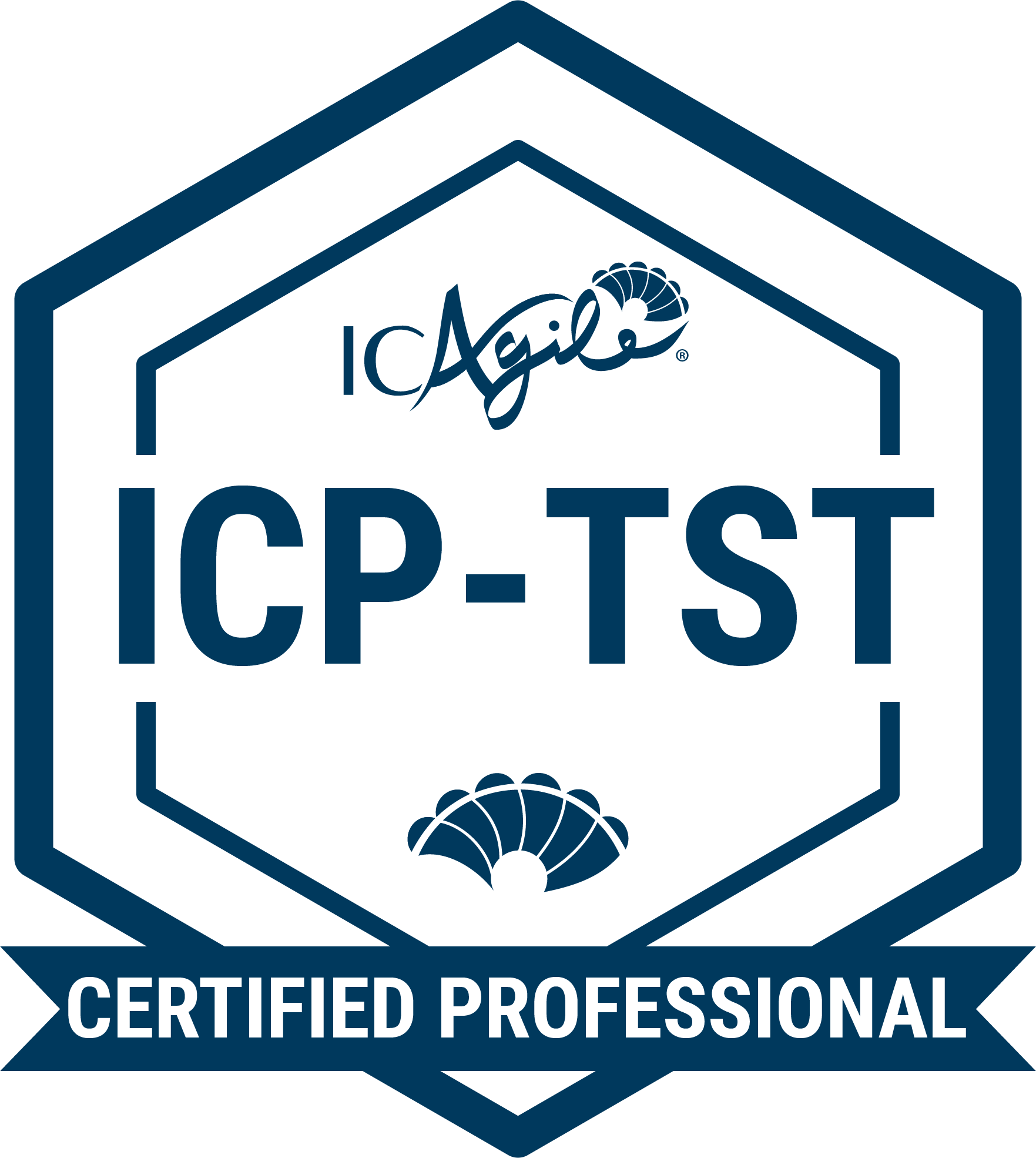 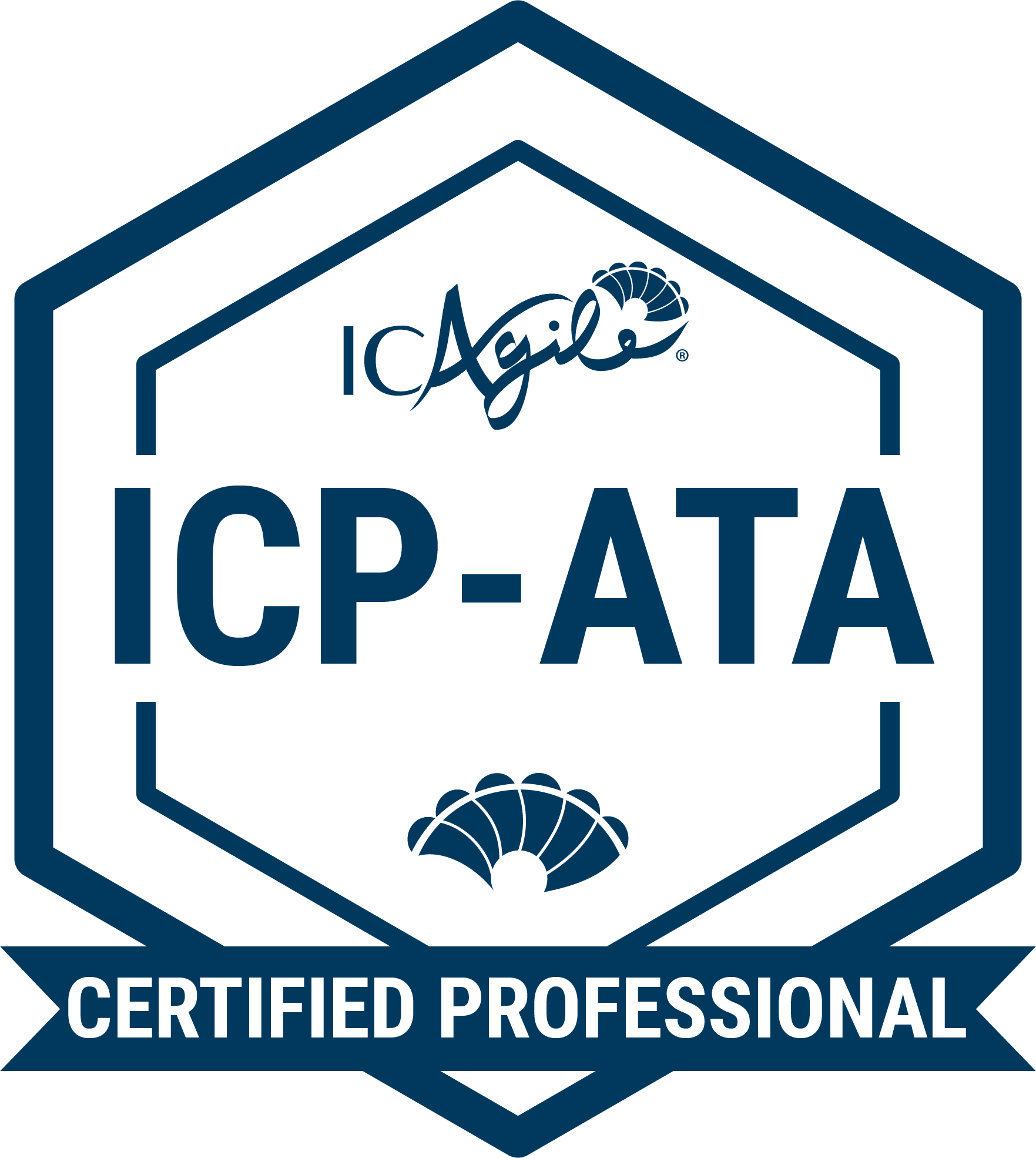 Agile Fundamentals
Agile Testing
Agile Test Automation
DevOps
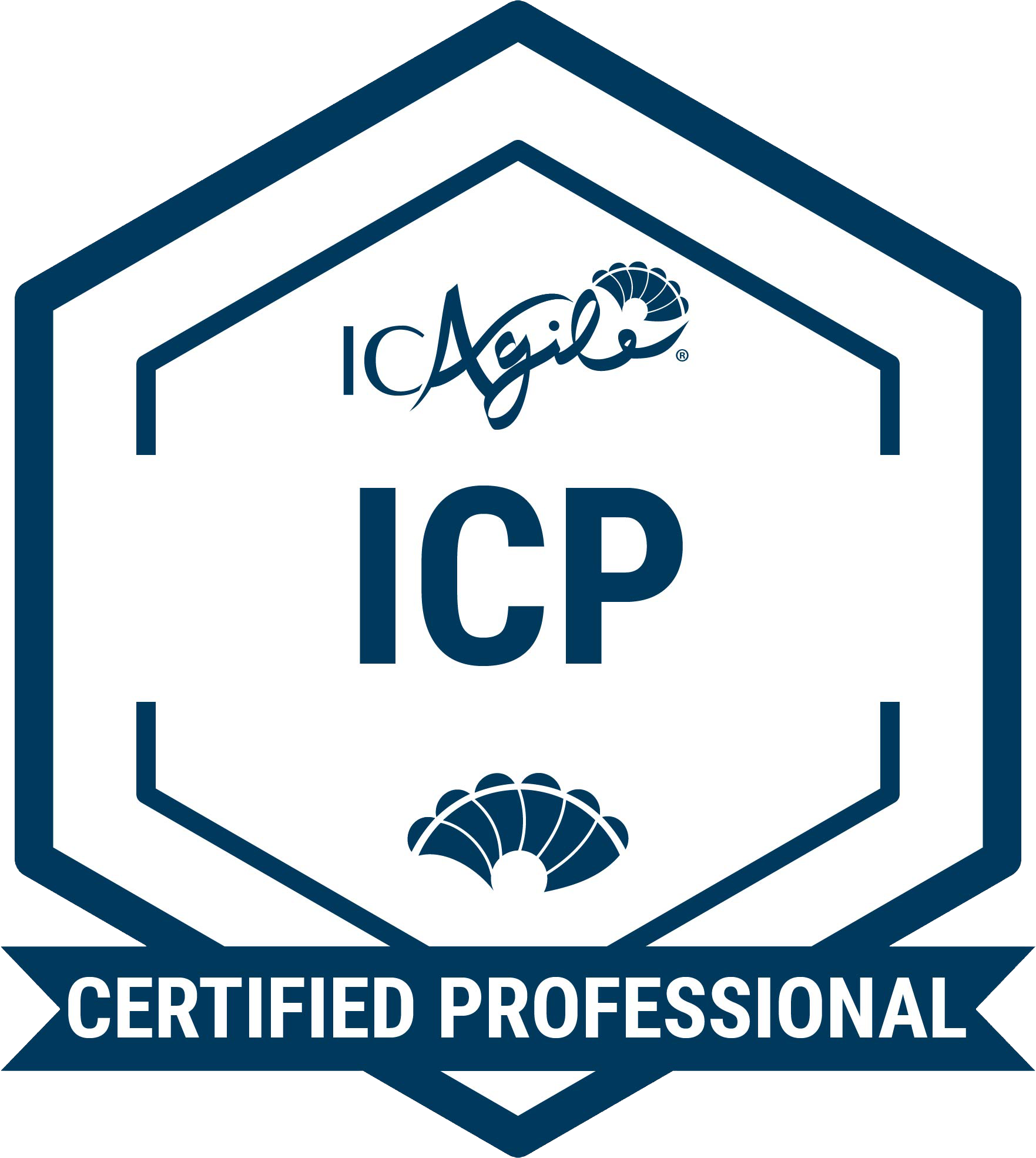 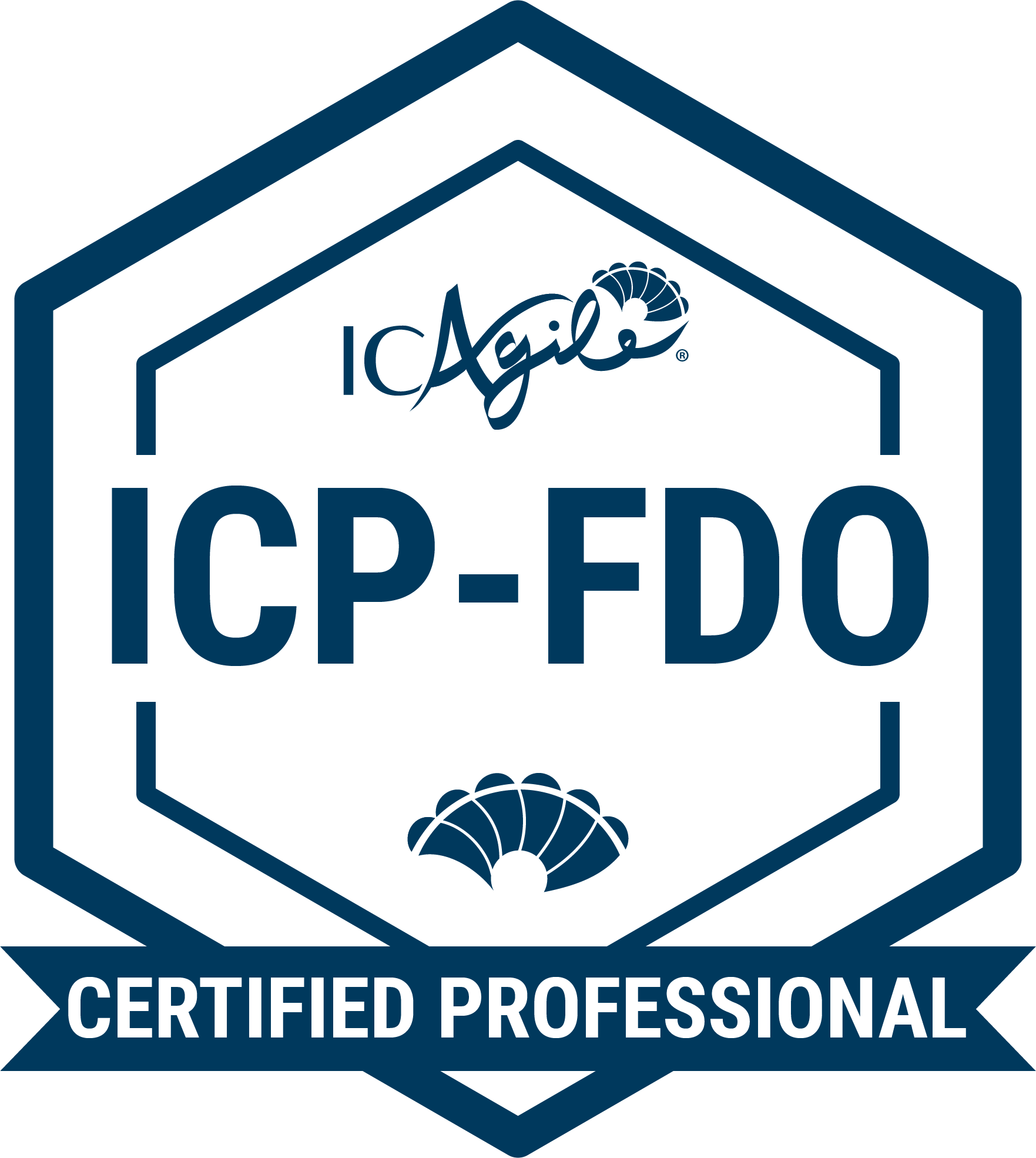 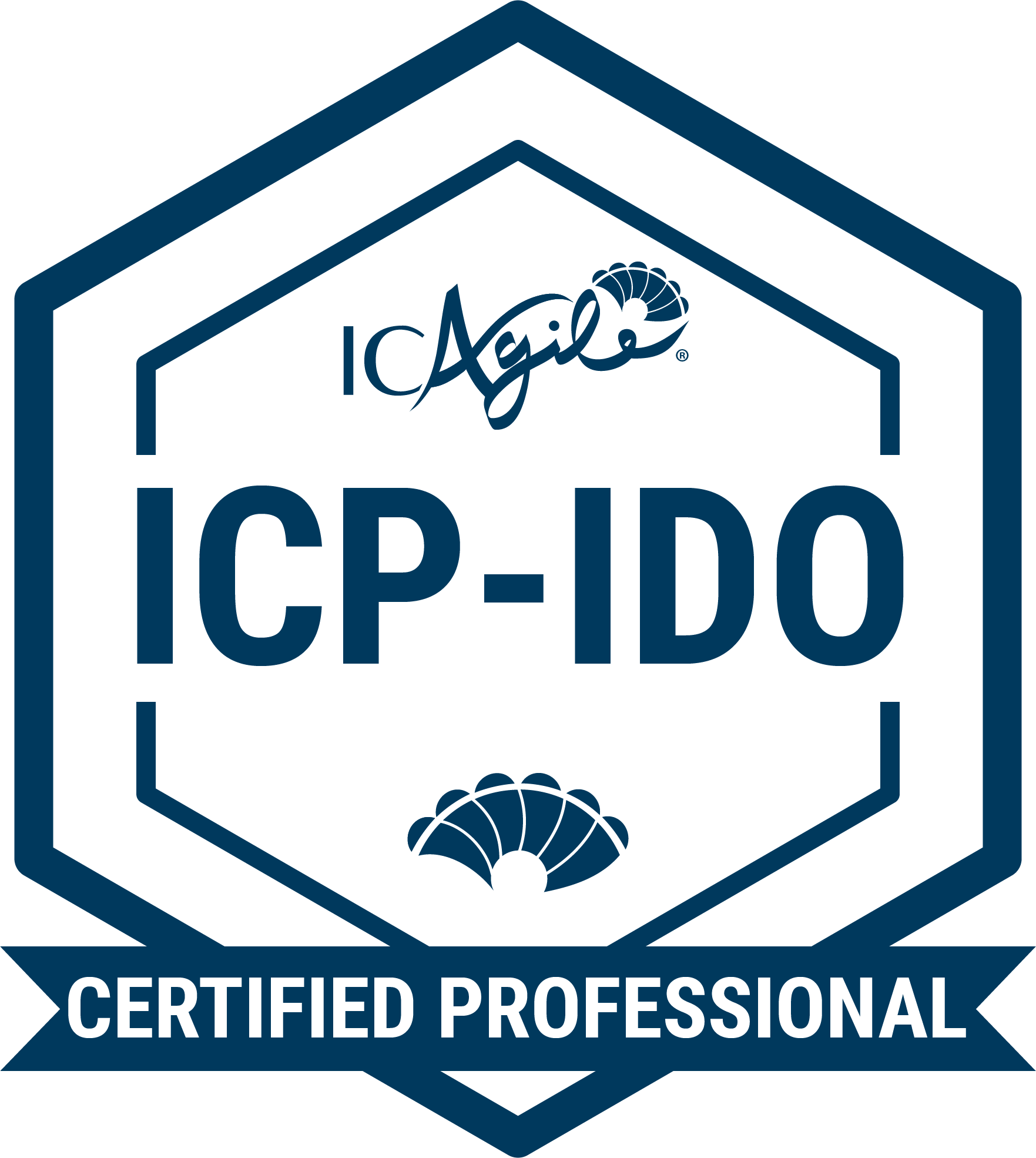 Agile Fundamentals
Foundations of DevOps
Implementing DevOps
Go Back to Learning Programs
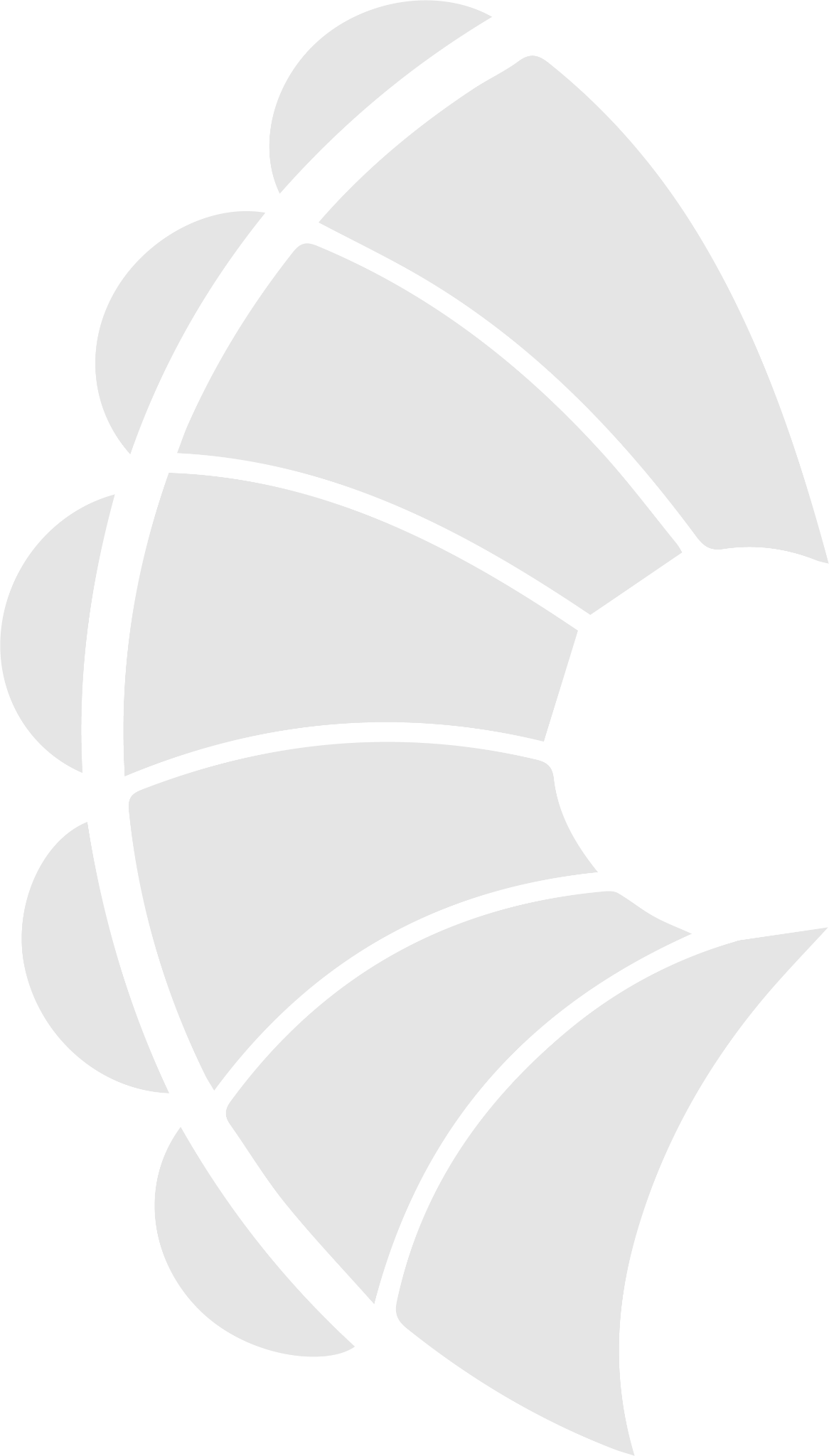 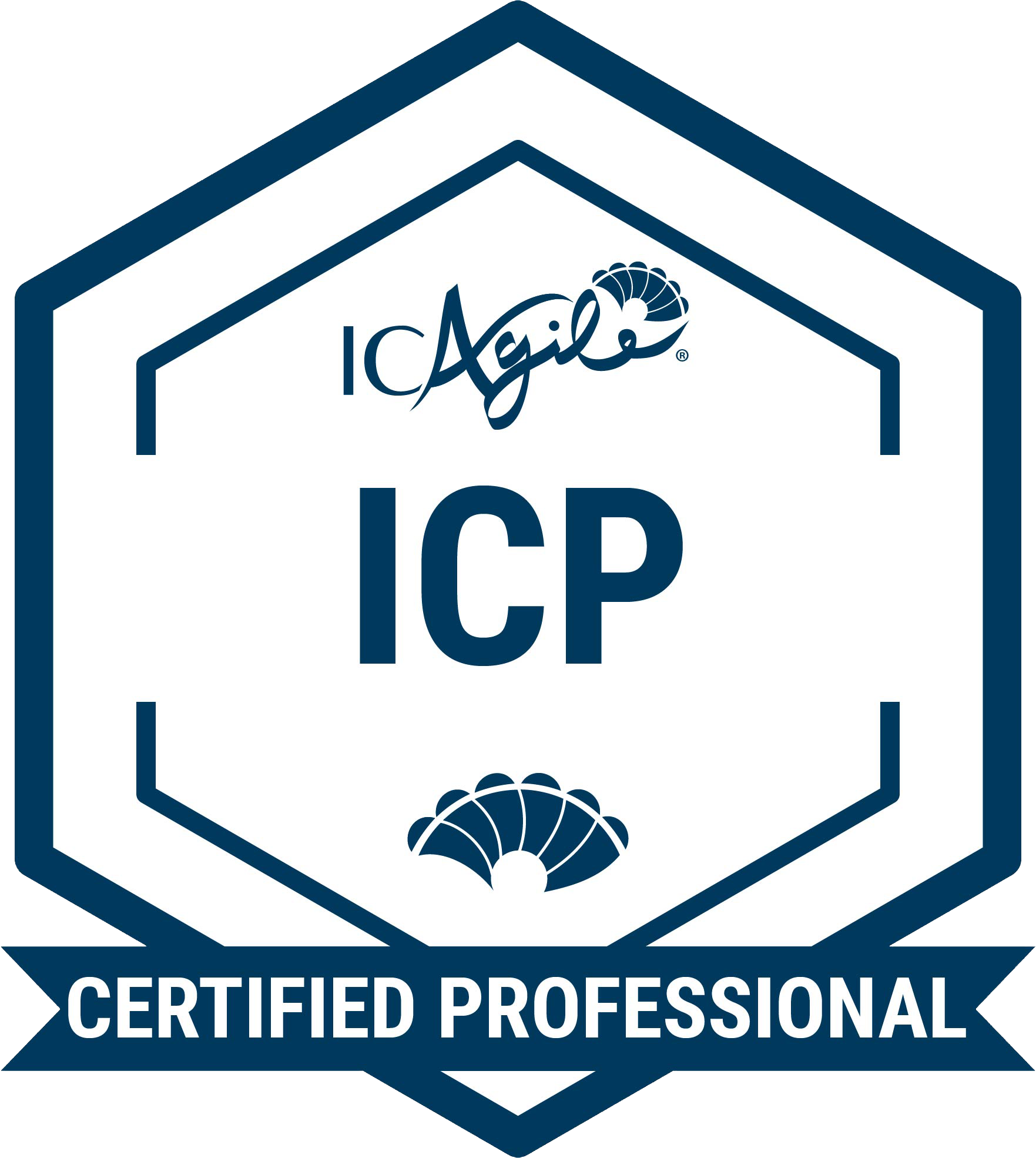 Agile Fundamentals
ABOUT THIS CERTIFICATION
FEATURED LEARNING OUTCOMES
Origins of Agile
Establishing the Agile Mindset
Incremental Development
Product Adaptation
Agile Fundamentals (ICP) is an industry-recognized credential that demonstrates an understanding of the Agile mindset, values, principles, and foundational concepts. Professionals are grounded in what it means to "be agile while doing agile" and achieve organizational agility without specific focus on any single agile methodology or framework (i.e. Scrum, Kanban, XP, DSDM, SAFe, etc.).
DESIGNED FOR
Professionals who are in technical and product roles and are starting their agile learning journey.
Go Back to Learning Programs
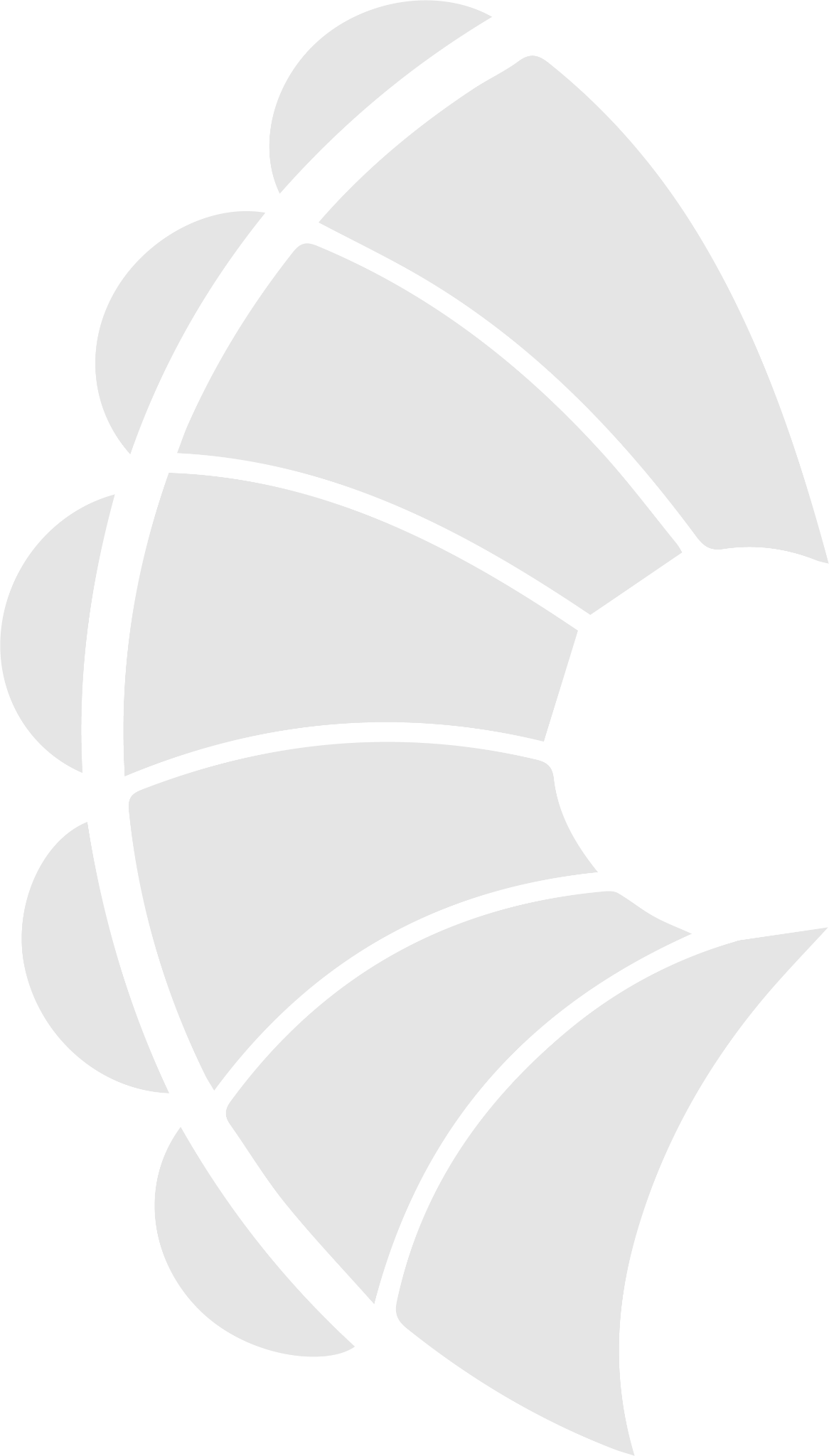 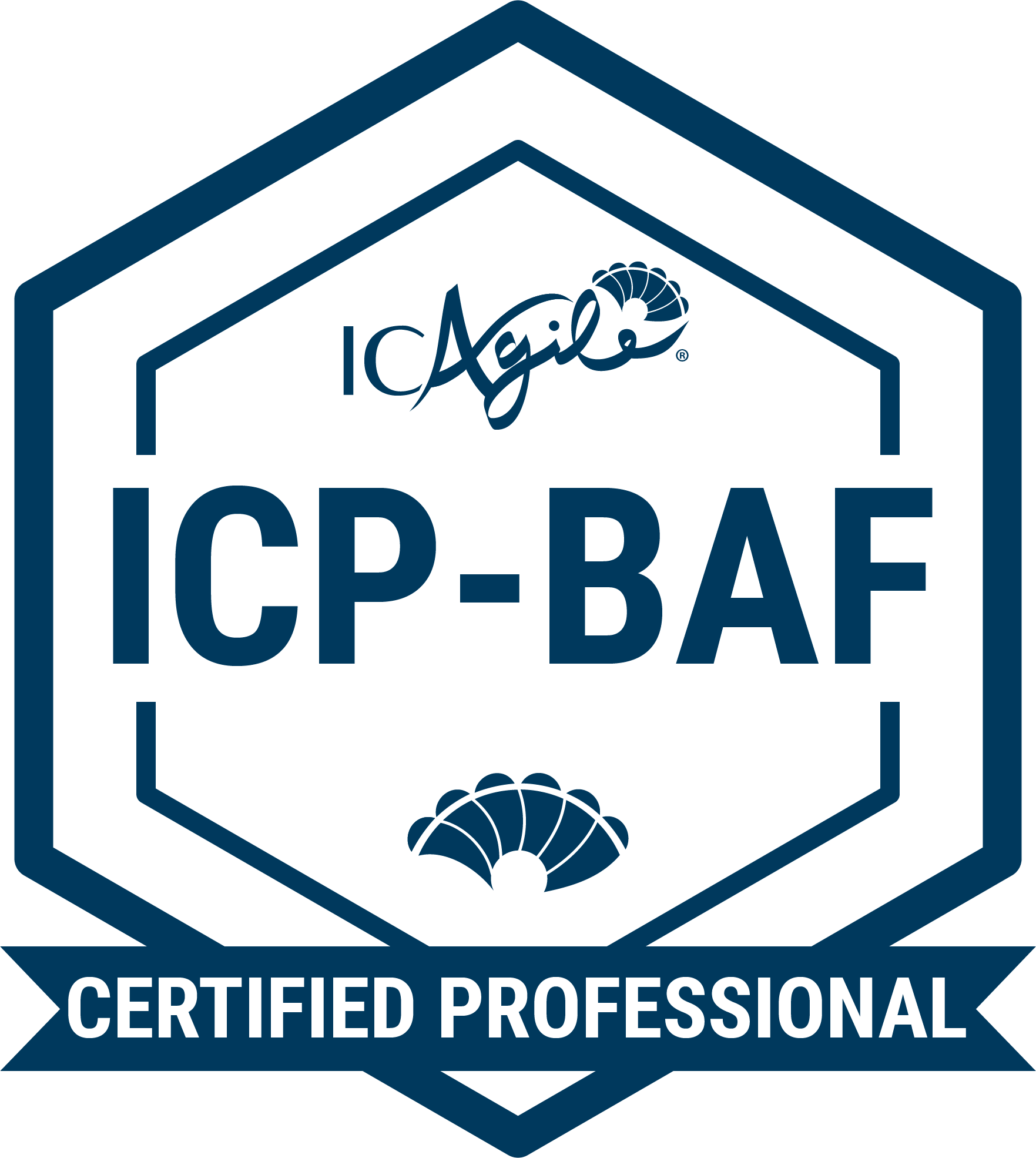 Business Agility Foundations
ABOUT THIS CERTIFICATION
FEATURED LEARNING OUTCOMES
The Need for Business Agility
Developing a Growth Mindset
Implementing and Sustaining Business Agility
Action Plans and Tools to Accelerate Business Agility
Achieving the ICAgile Certified Professional in Business Agility Foundations (ICP-BAF) demonstrates an ability to articulate the values, principles, and dimensions of business agility. Business agilists can formulate an action plan for applying agility in their workplaces and can appraise and use a variety of frameworks, tools, and techniques to jumpstart the organizational and individual transformation towards a more responsive, value-driven reality.
DESIGNED FOR
Professionals who are in business-focused roles and are starting their agile learning journey.
Go Back to Learning Programs
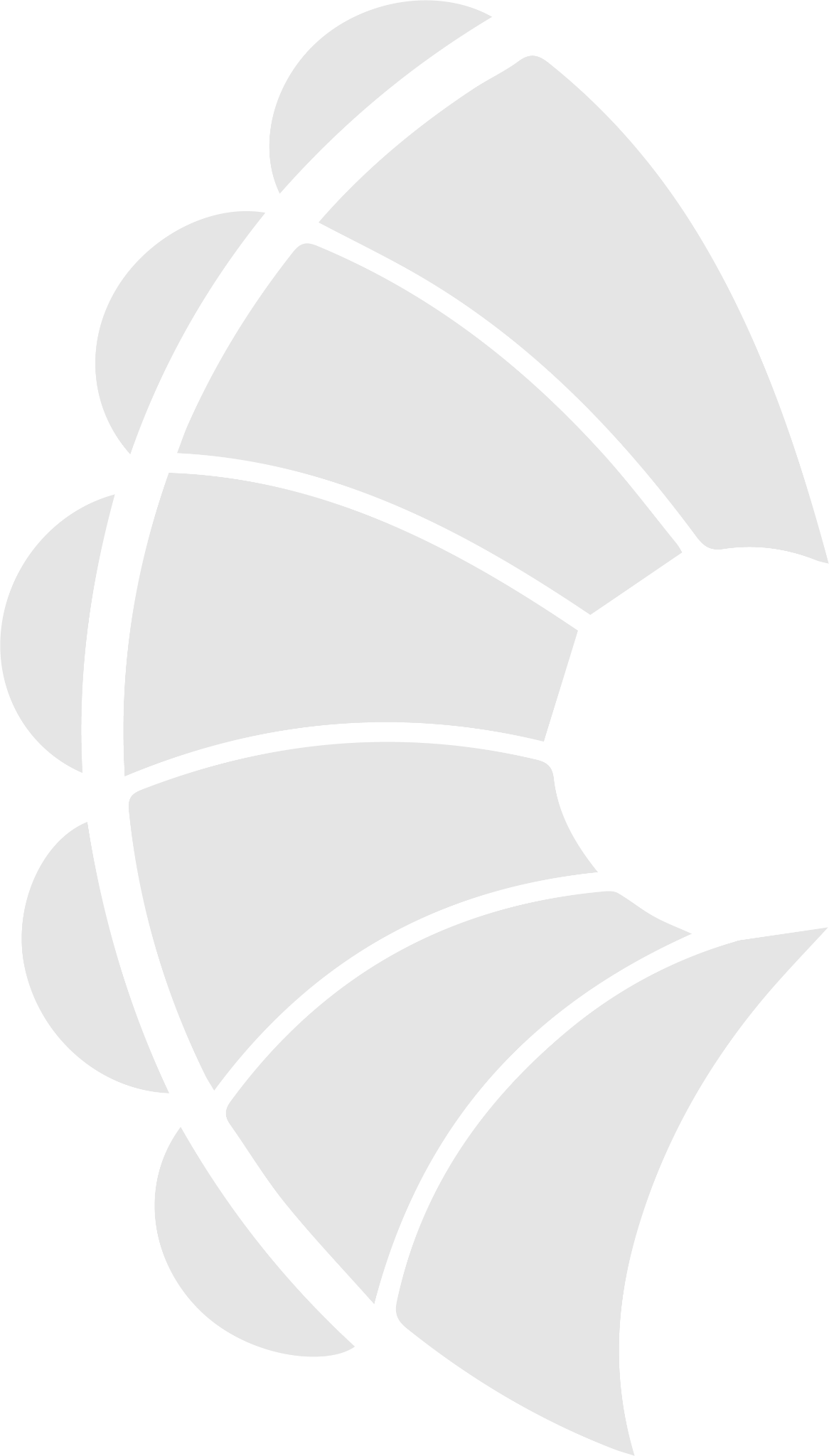 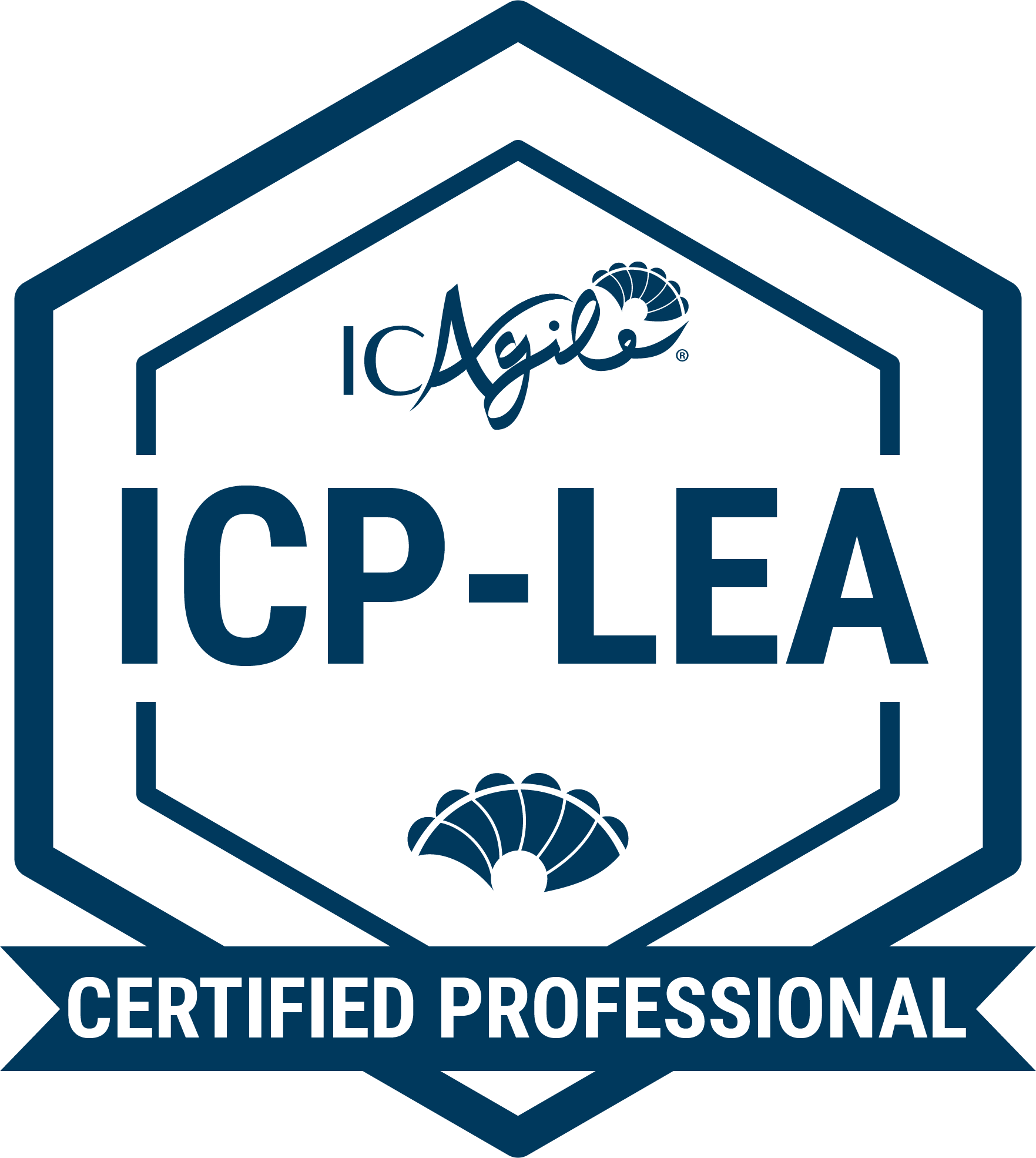 Leading with Agility
ABOUT THIS CERTIFICATION
FEATURED LEARNING OUTCOMES
Organizational Agility Capability
Leadership Styles
Emotional Intelligence in Relationships
Leader as Agent of Transformation
This knowledge-based designation is an industry-recognized credential that demonstrates knowledge of the key aspects of organizational agility capability and agile leadership. It verifies a firm grasp of the core skills for developing personal agility, relationship agility, and leading change and transformation.
PART OF THE AGILITY IN LEADERSHIP TRACK
DESIGNED FOR
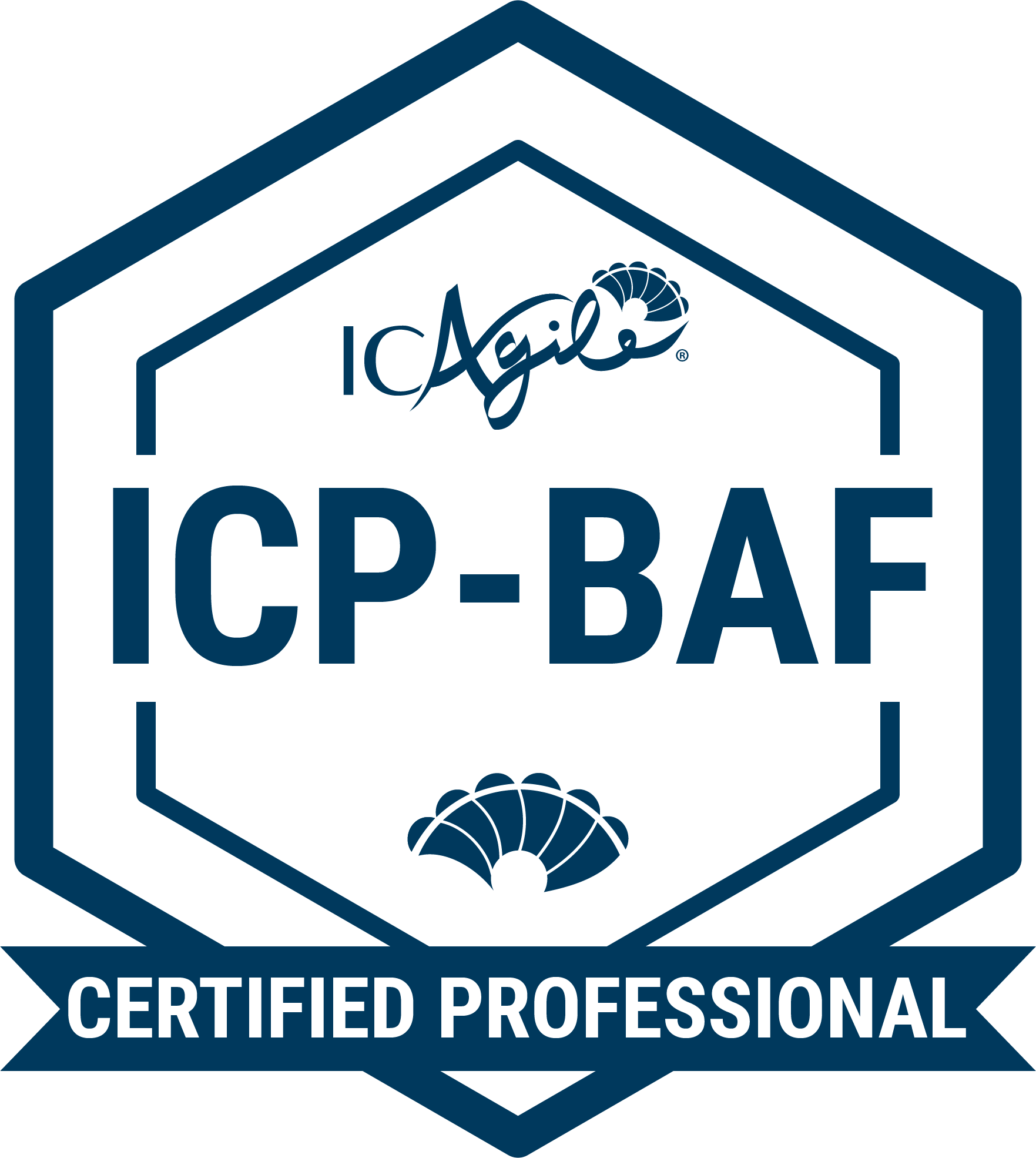 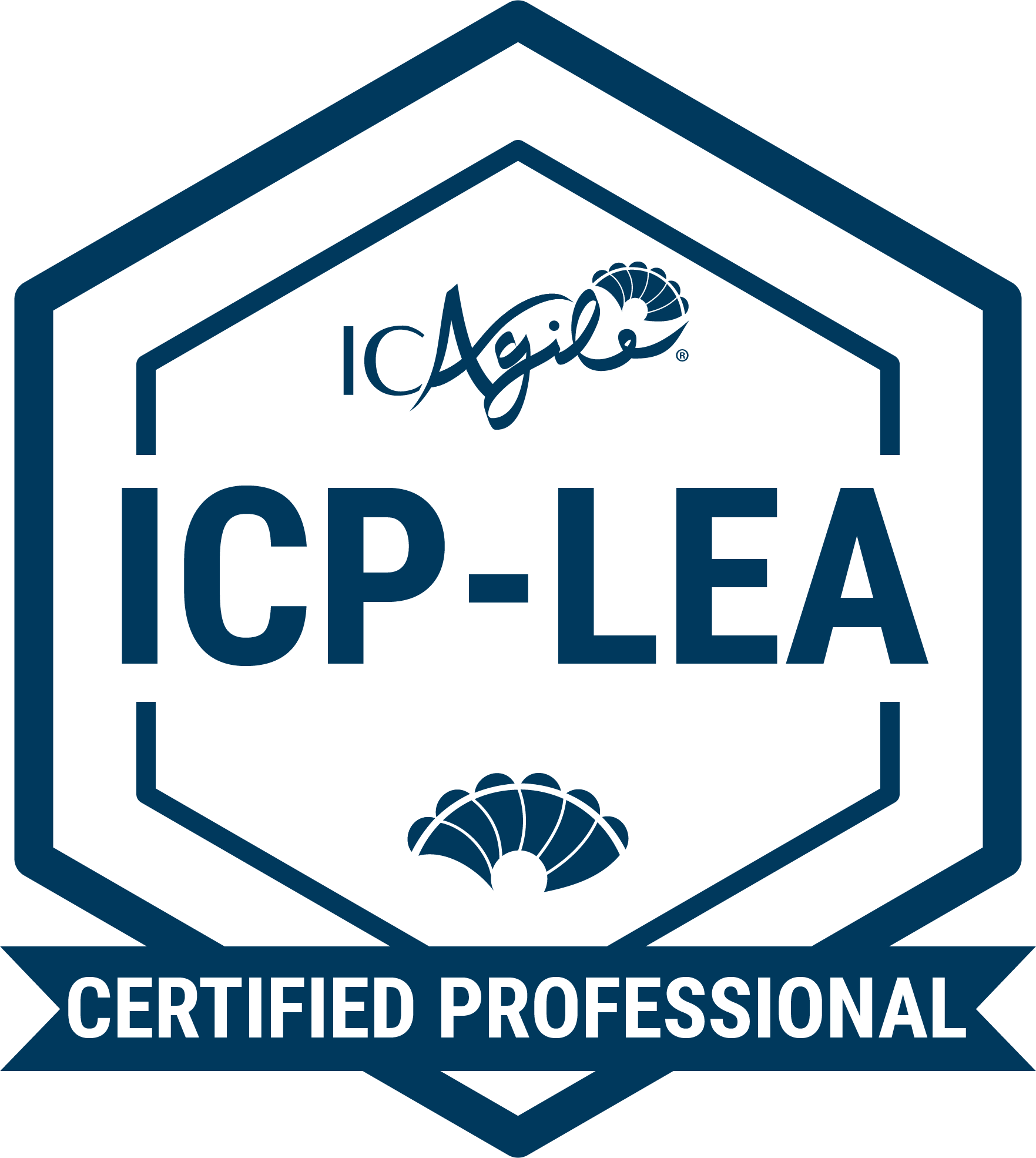 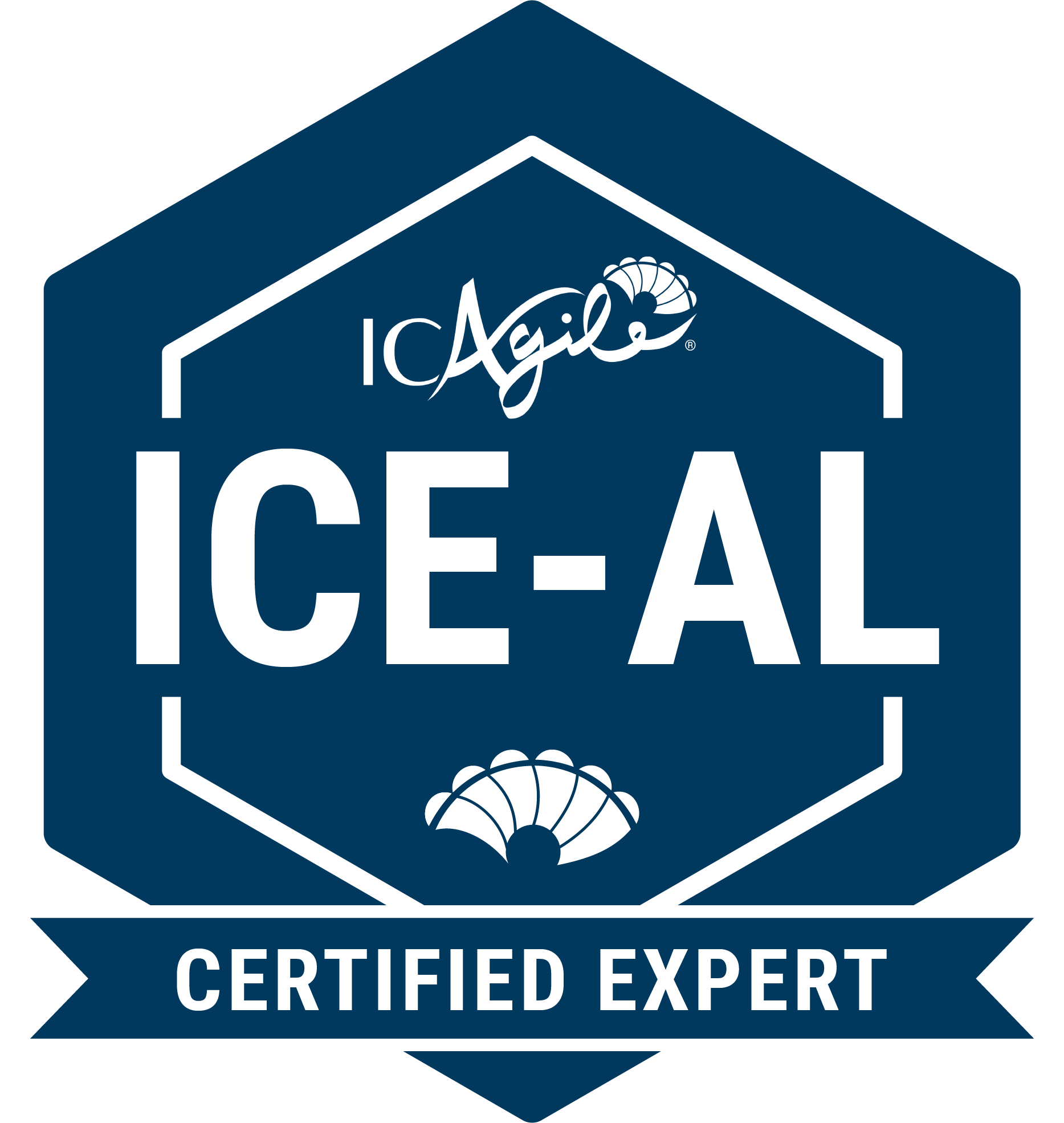 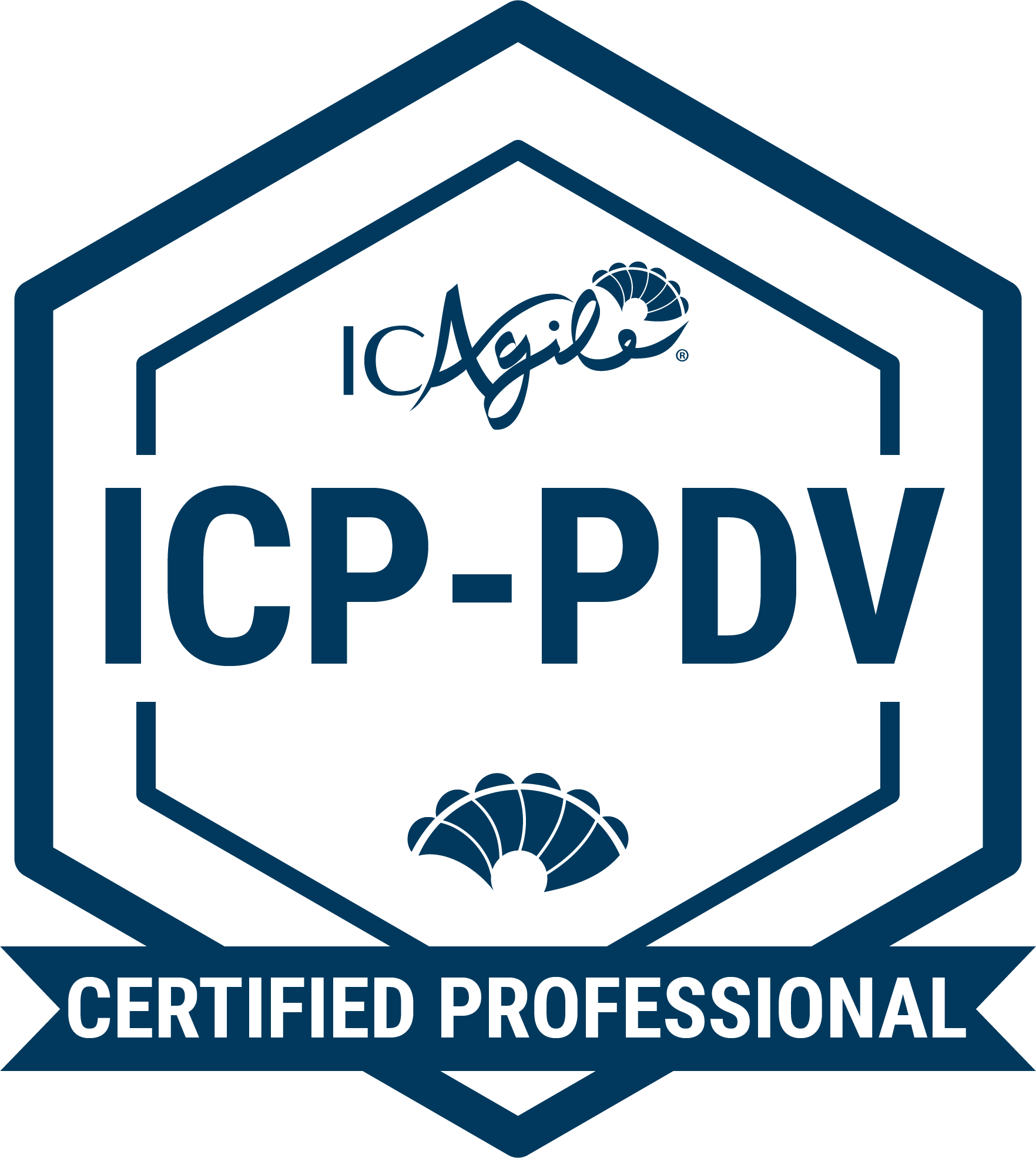 Leaders and emerging leaders at all career and organizational levels.
Go Back to Learning Programs
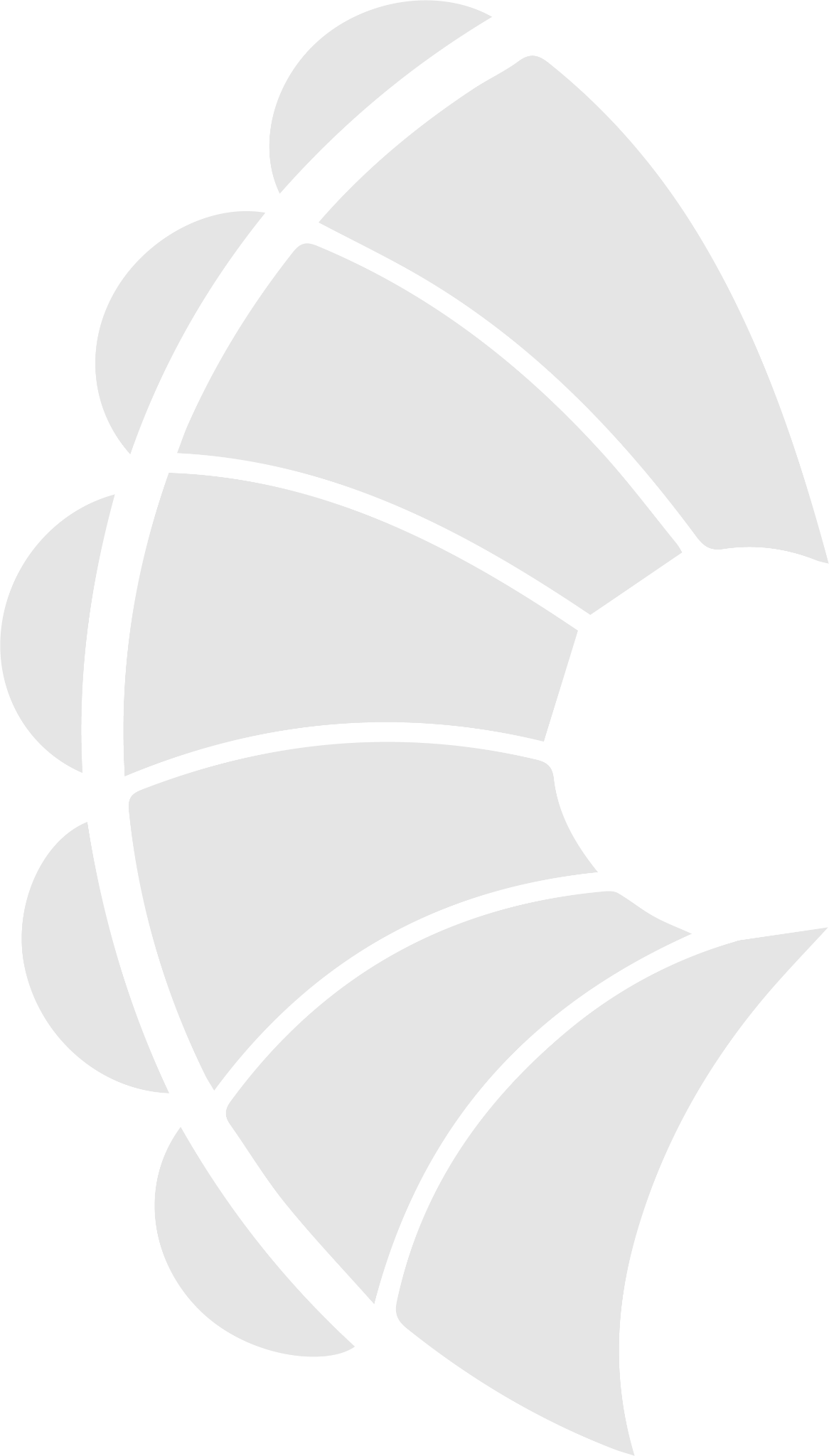 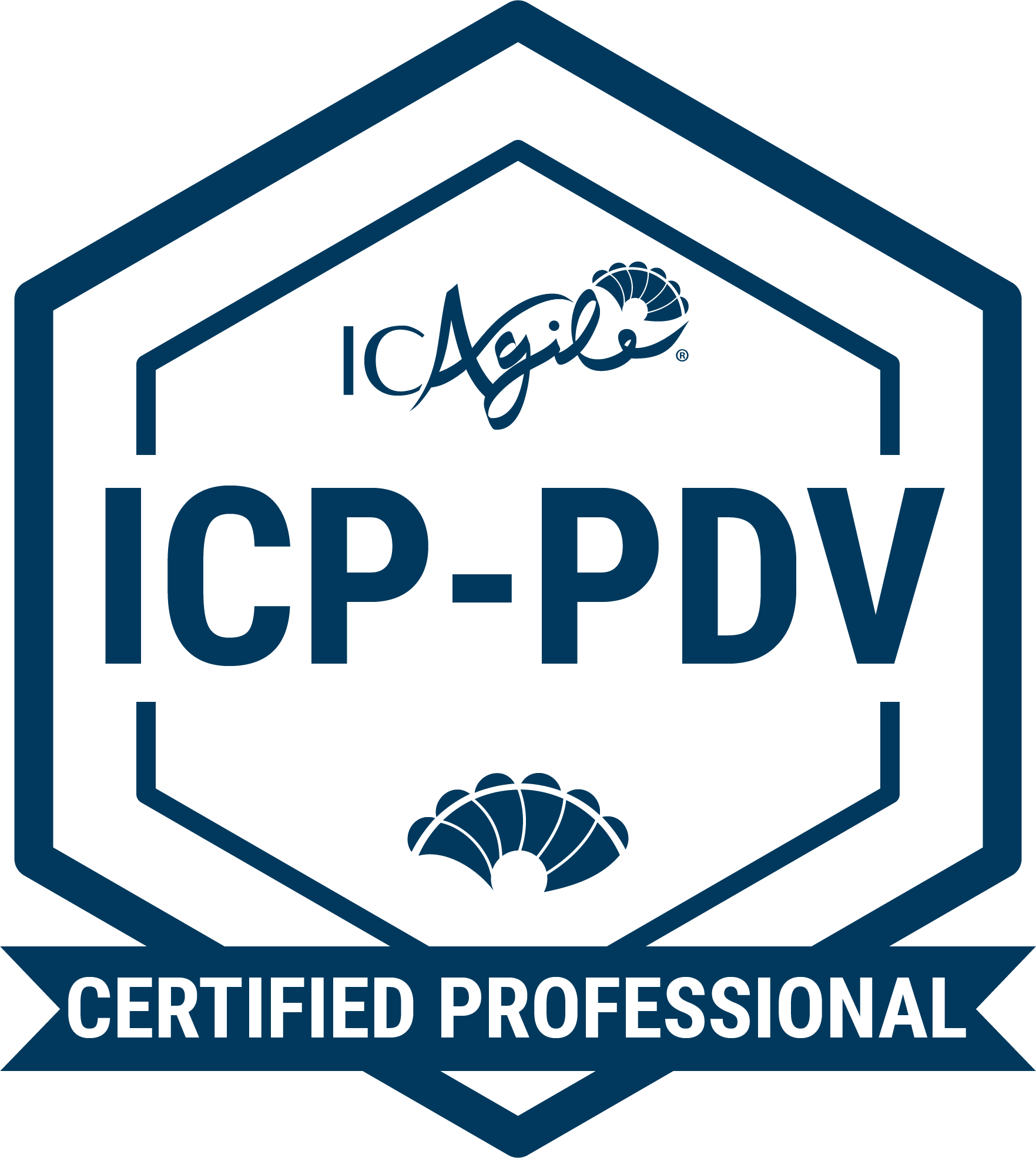 People Development
ABOUT THIS CERTIFICATION
FEATURED LEARNING OUTCOMES
People as the Catalyst for Agility
Cultivating a Culture of Learning
Hire to Elevate, not Delegate
Leadership at Every Level
This designation demonstrates a leader’s commitment to grow others and to create environments in their organization where individuals, teams, and teams of teams thrive. They understand the importance of creating a container of generative learning to enable people, the organization and its agility.
PART OF THE AGILITY IN LEADERSHIP TRACK
DESIGNED FOR
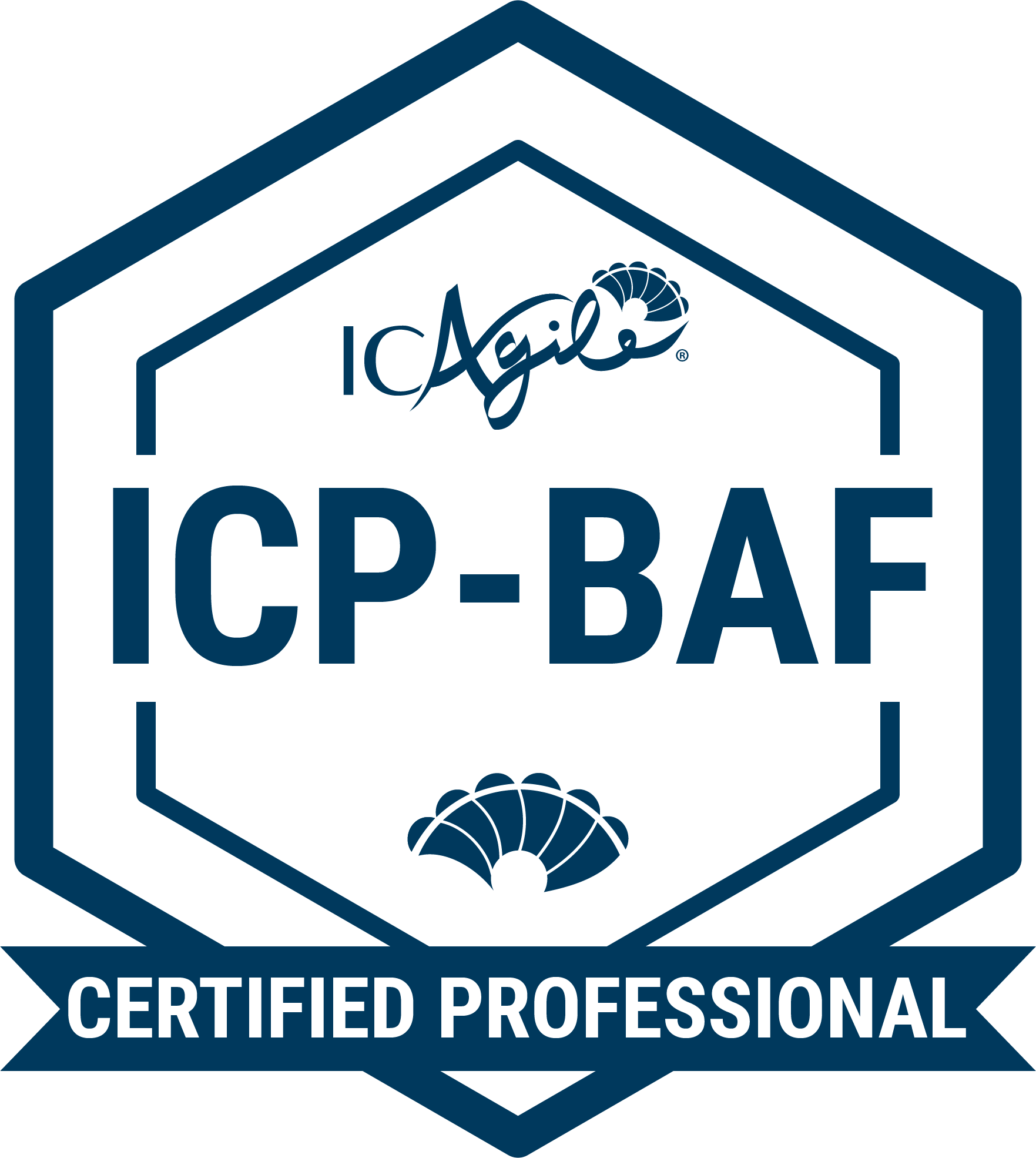 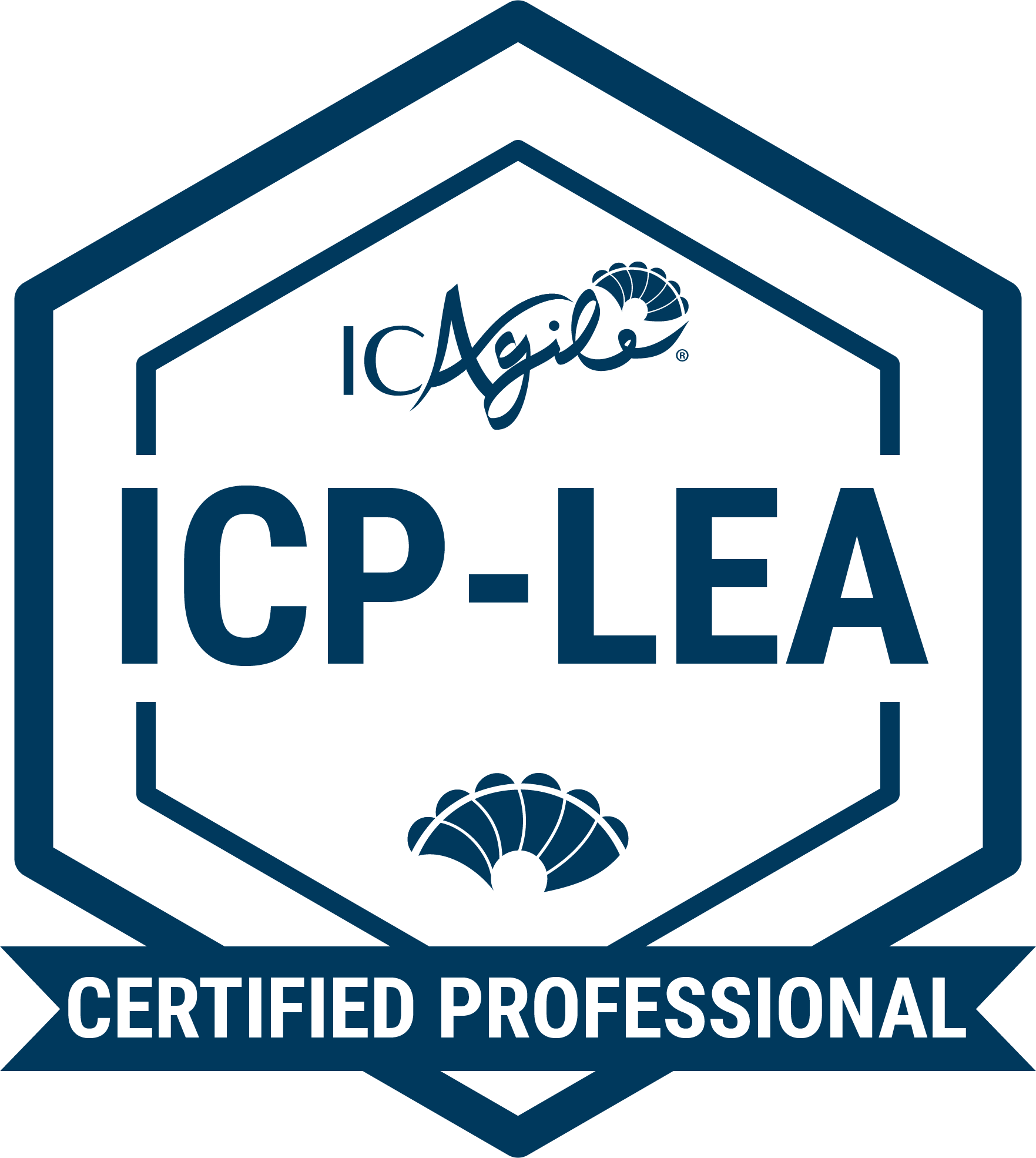 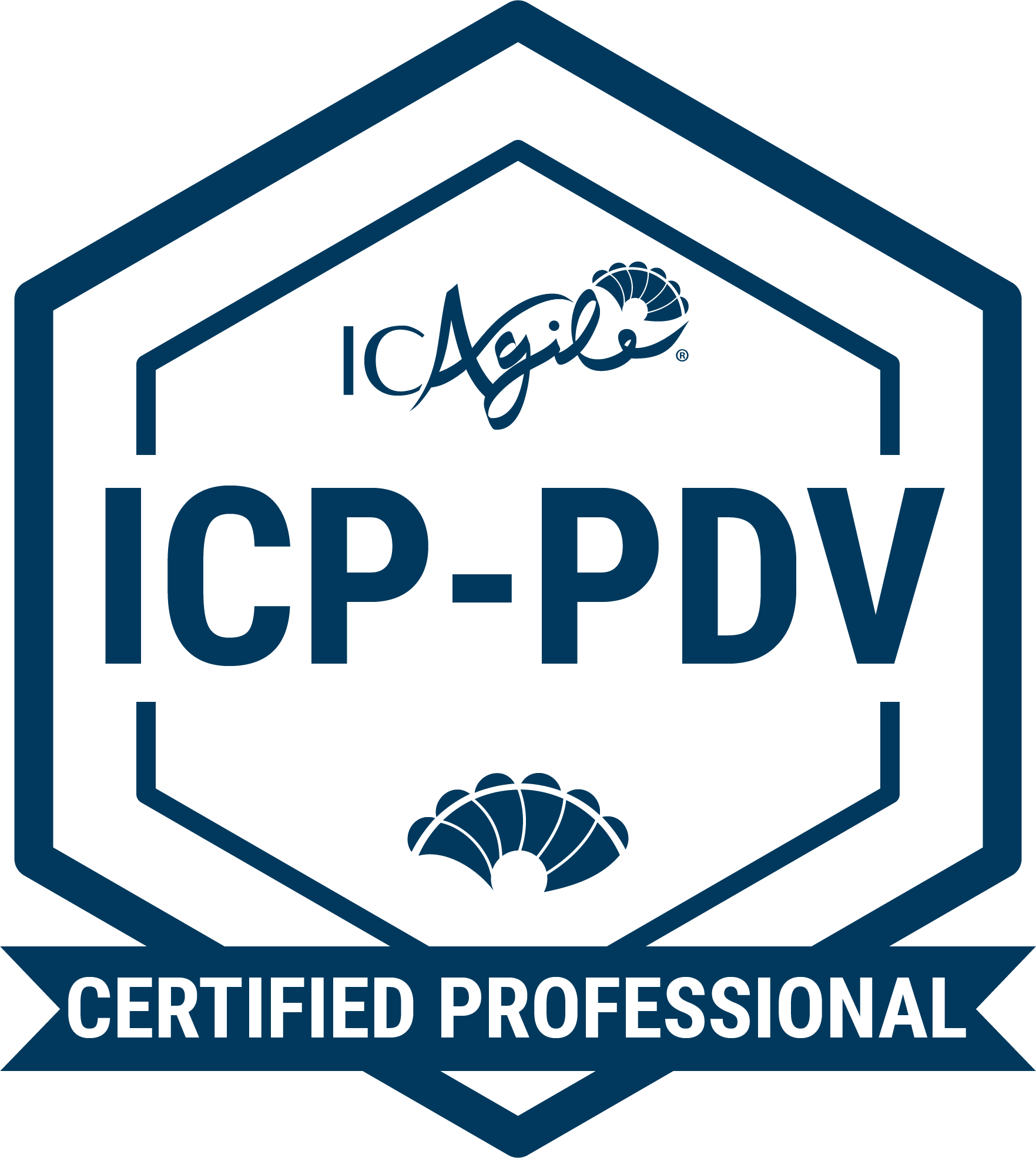 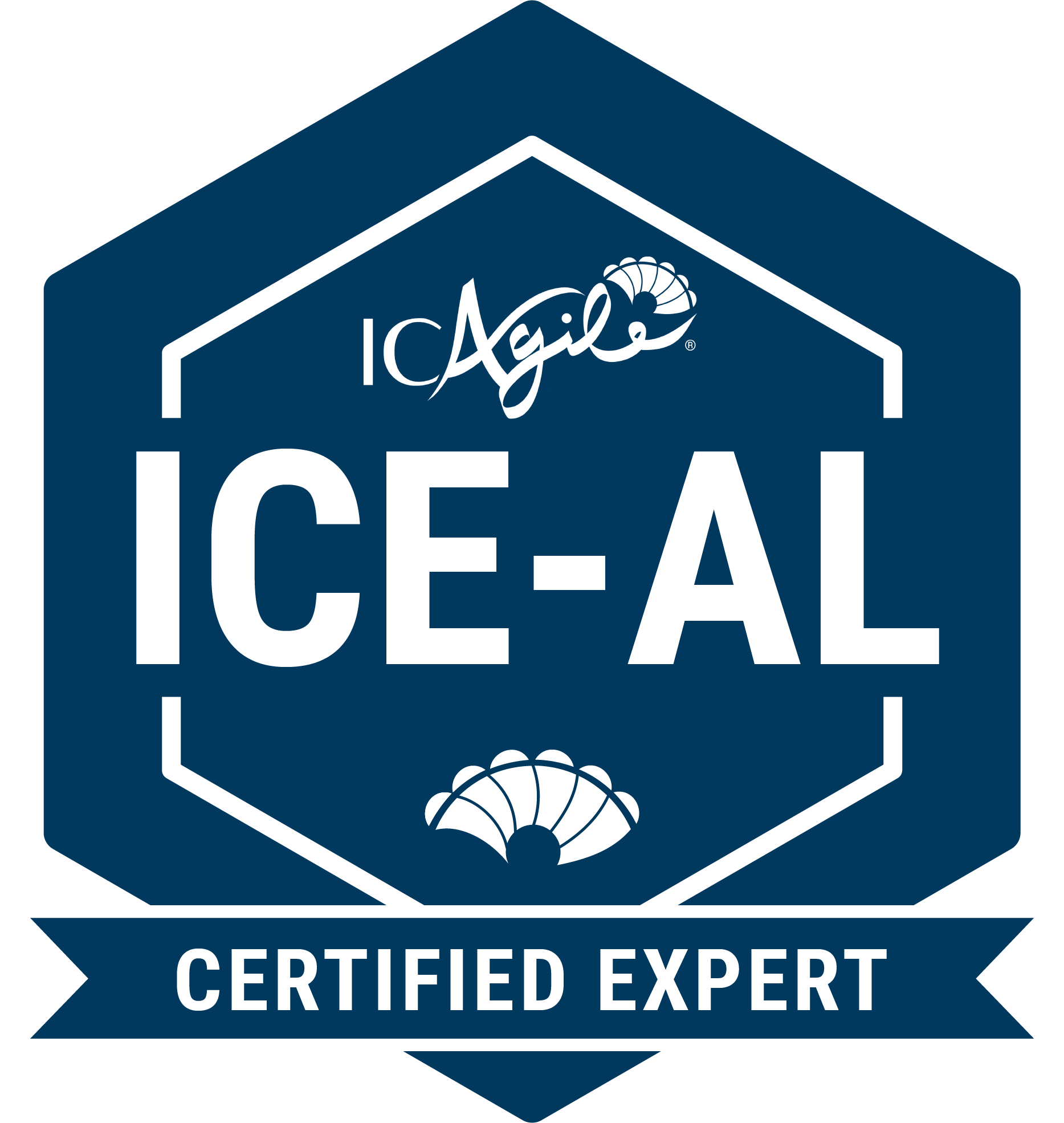 Leaders and emerging leaders at all career and organizational levels.
Go Back to Learning Programs
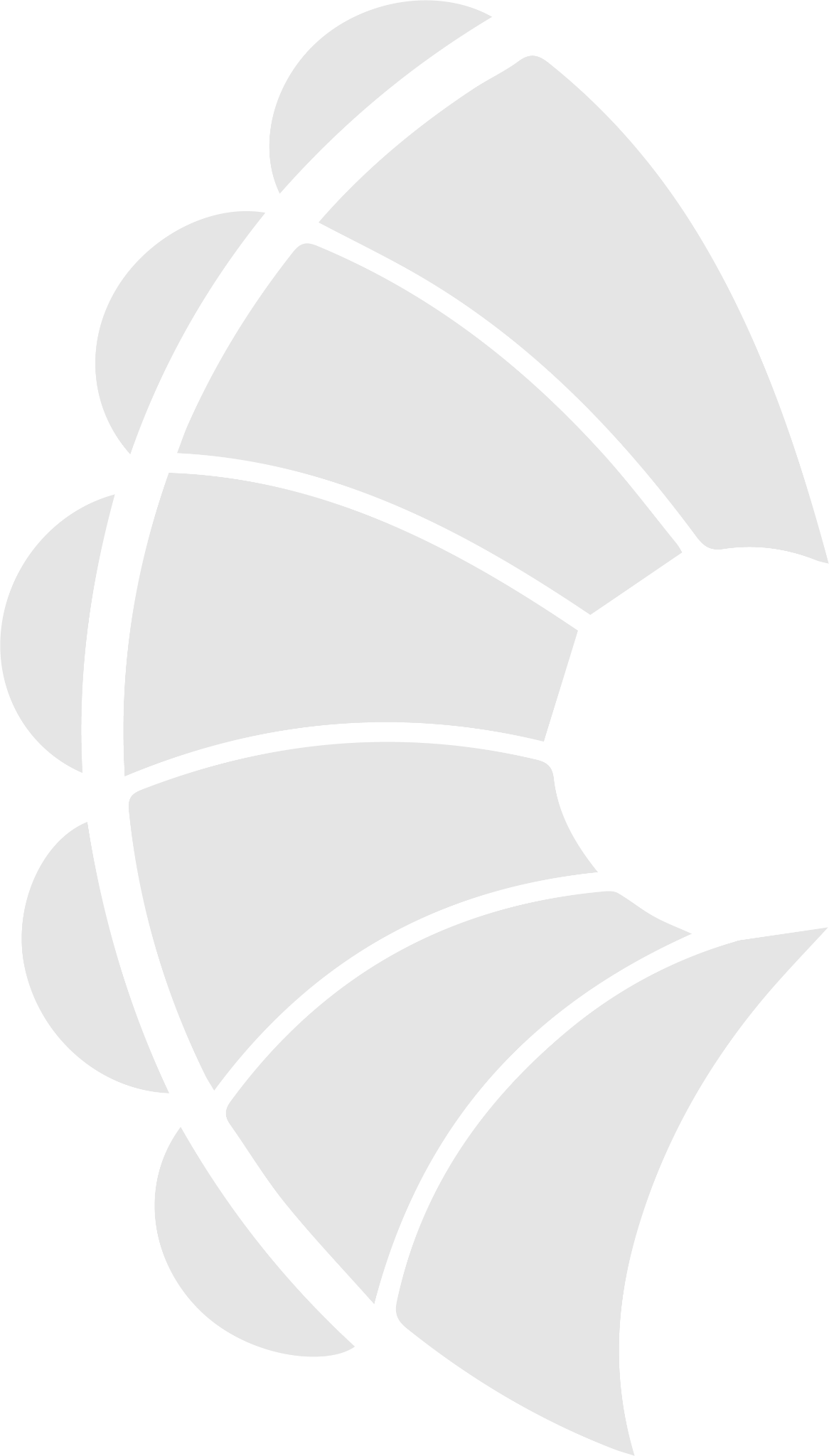 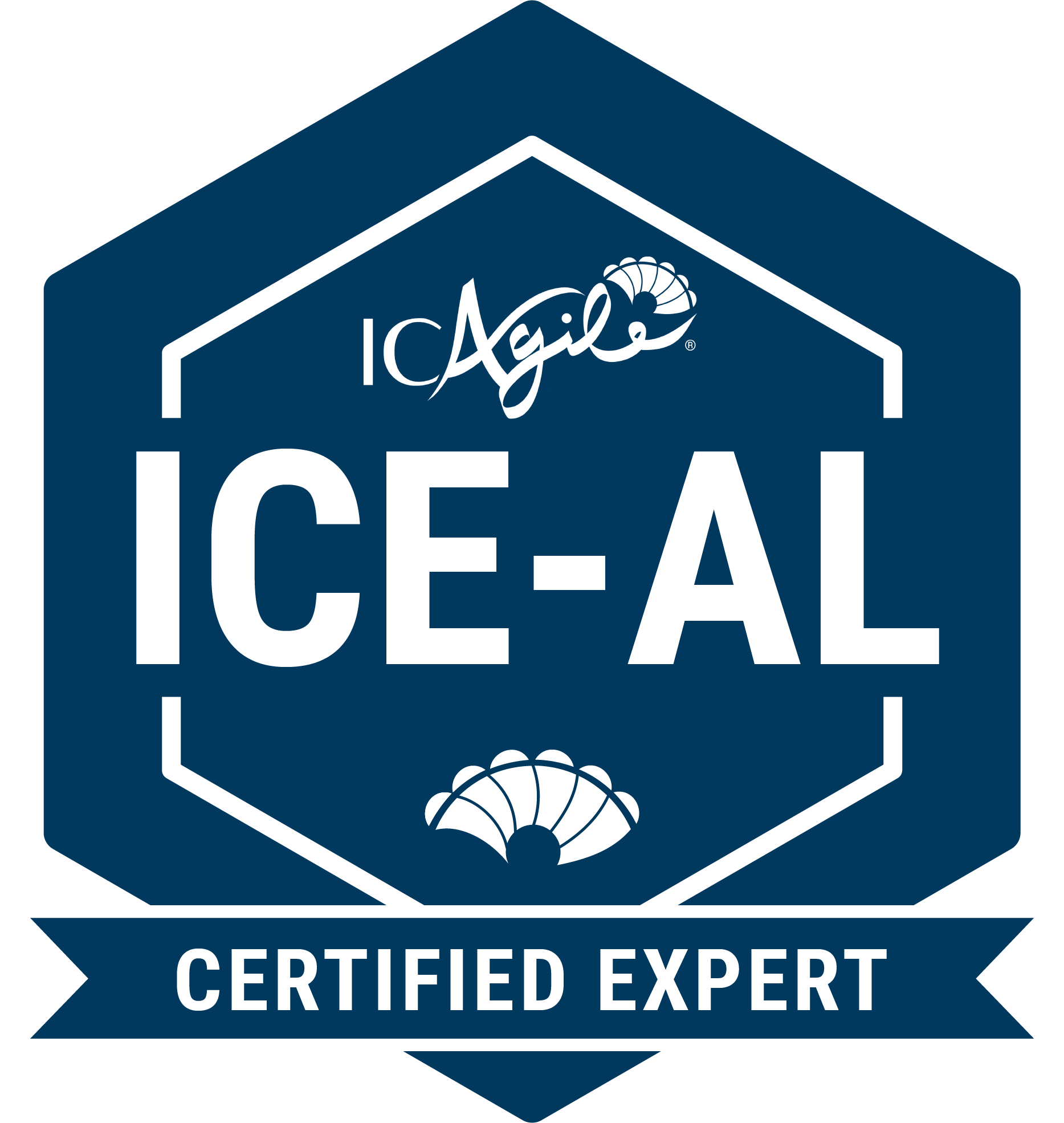 COMING SOON
Expert in Agility in Leadership
ABOUT THIS CERTIFICATION
FEATURED LEARNING OUTCOMES
The ICE-AL is currently being developed by our community of thought leaders.
Some of the key competencies covered by this certification will include building adaptive capability in organizations, leading people and managing systems through complexity and uncertainty, and developing leadership in others.
PART OF THE AGILITY IN LEADERSHIP TRACK
DESIGNED FOR
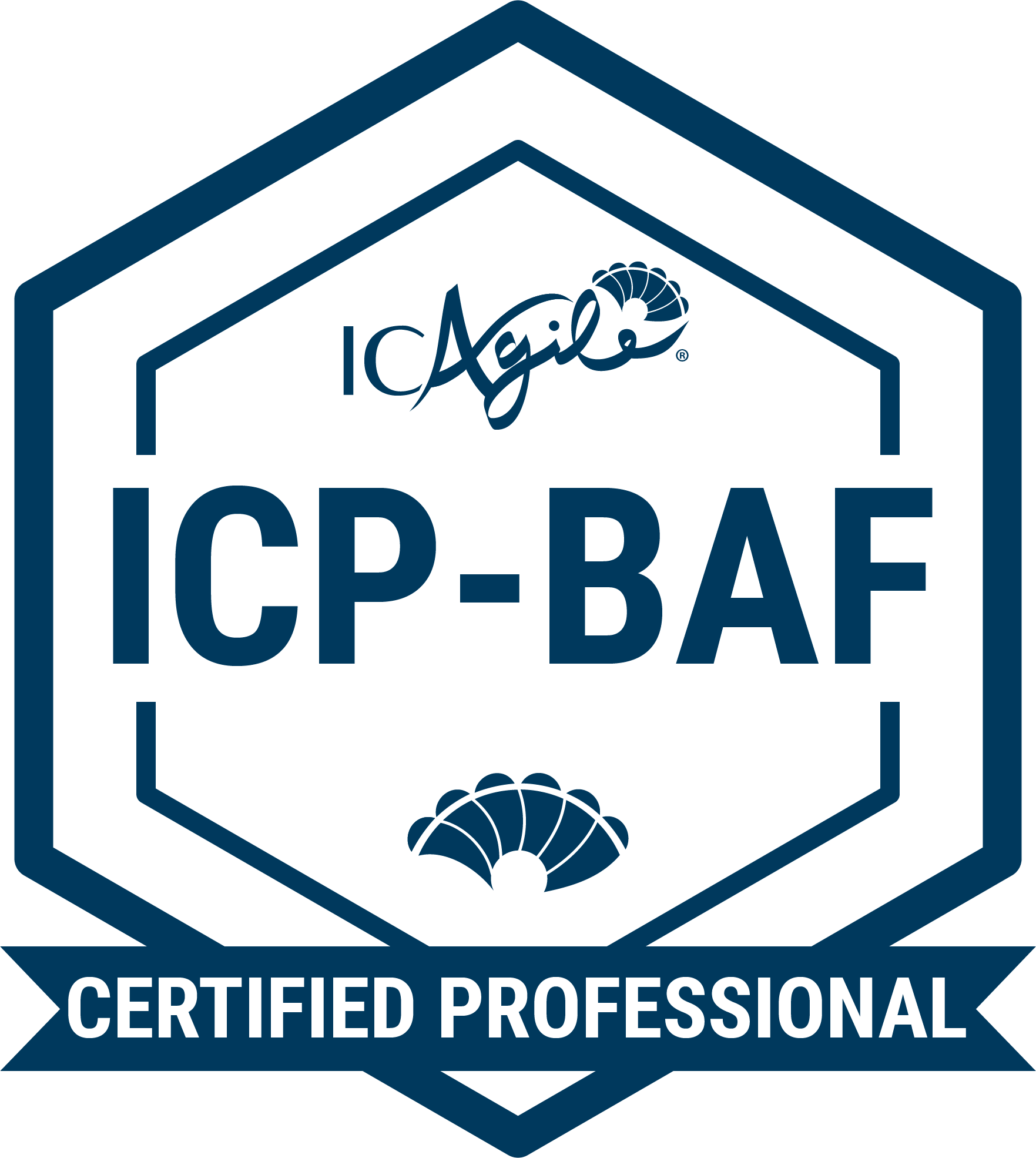 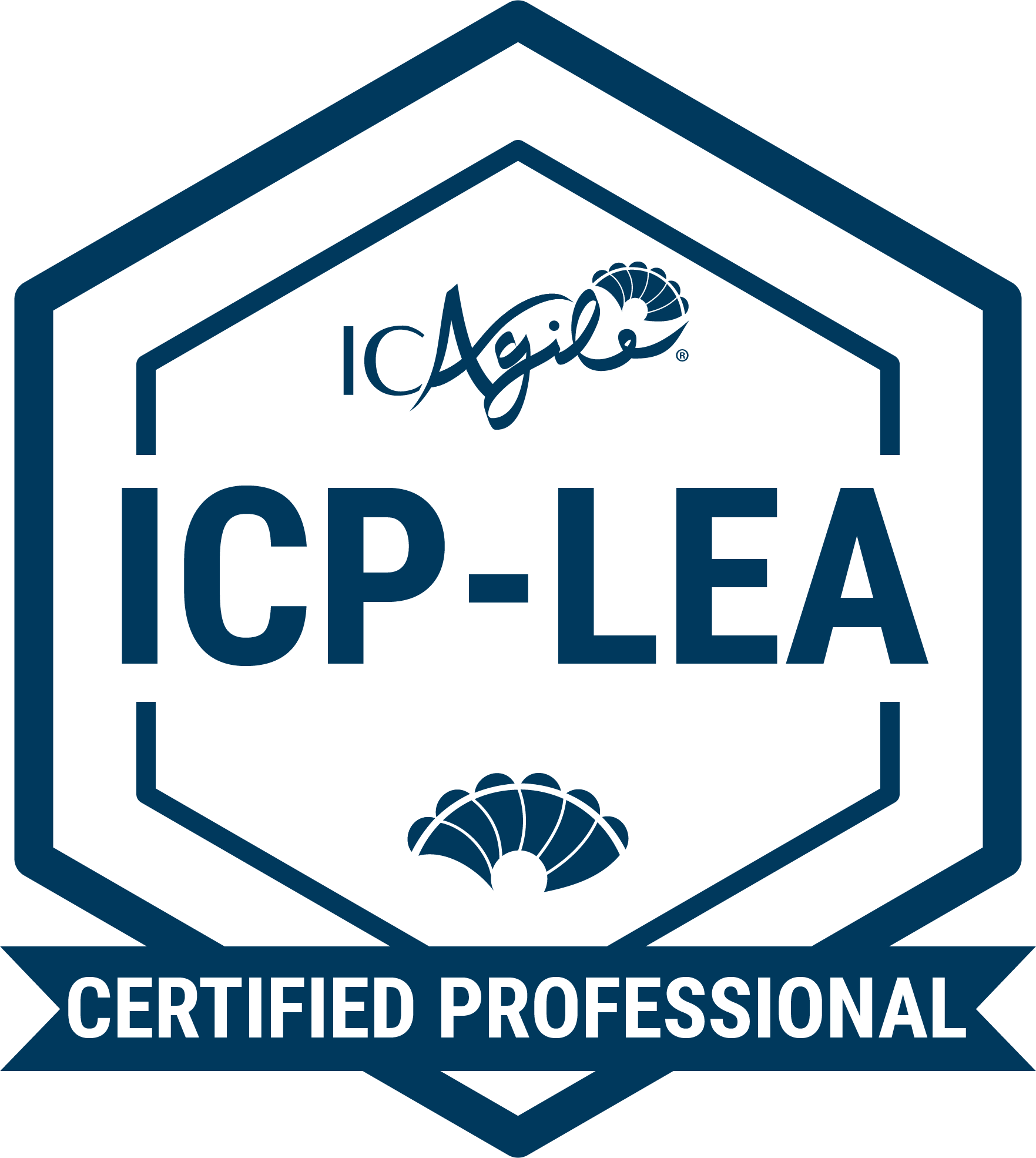 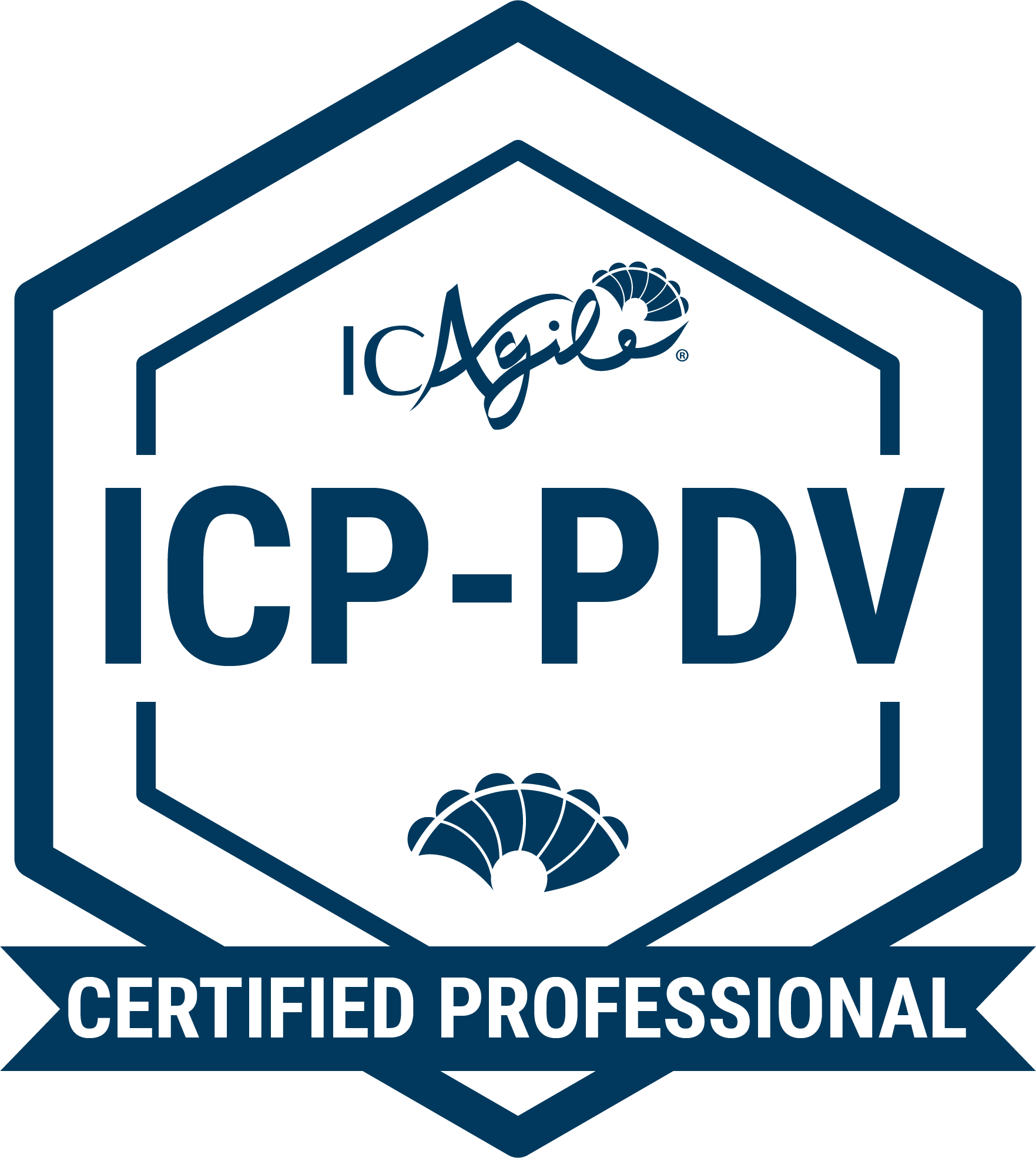 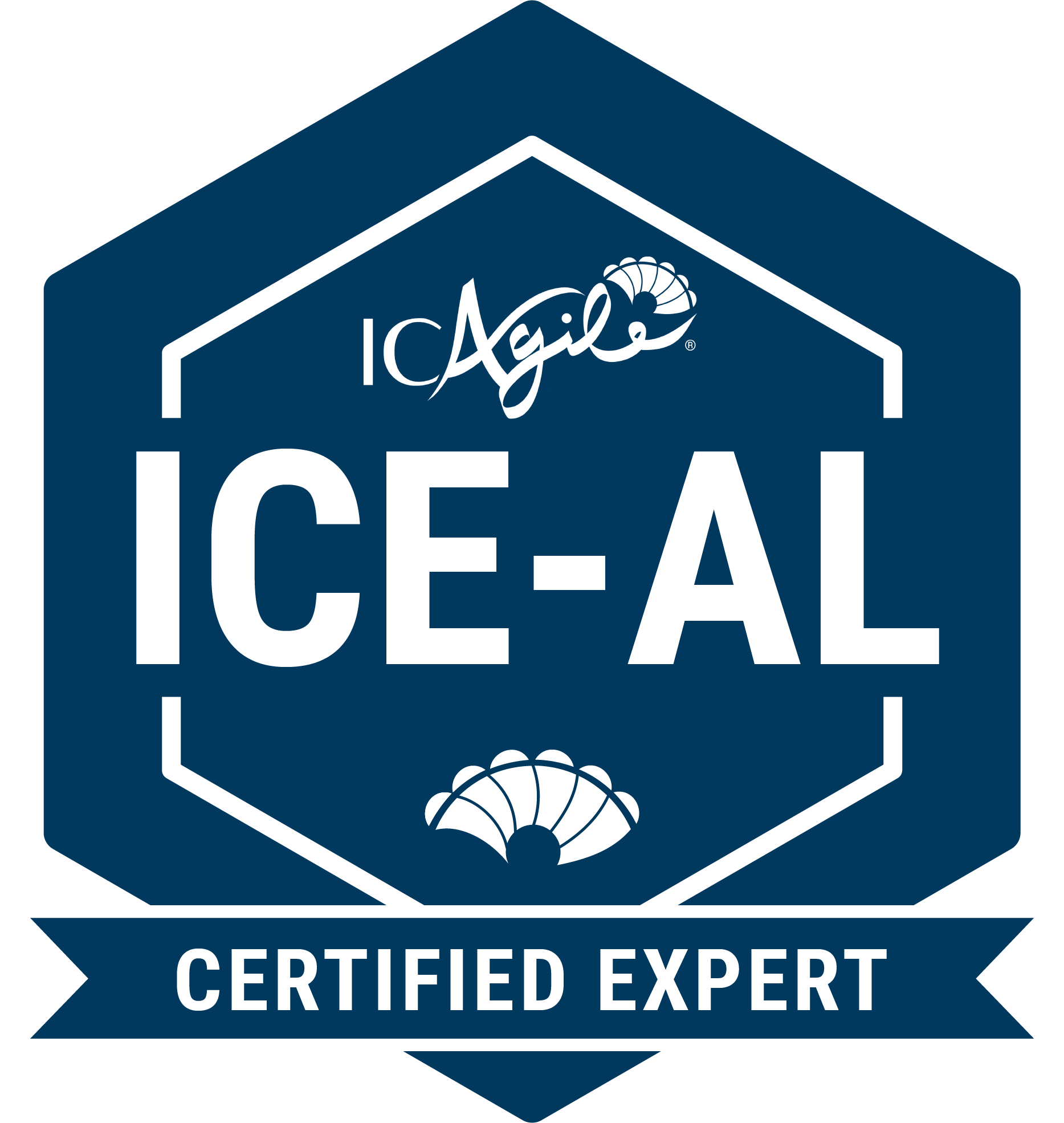 Leaders at all levels in the organization who want to build leadership competencies that will support transformational journeys for people and organizations. It is for professionals who recognize that leadership is a role within functioning systems rather than a specific position.
Go Back to Learning Programs
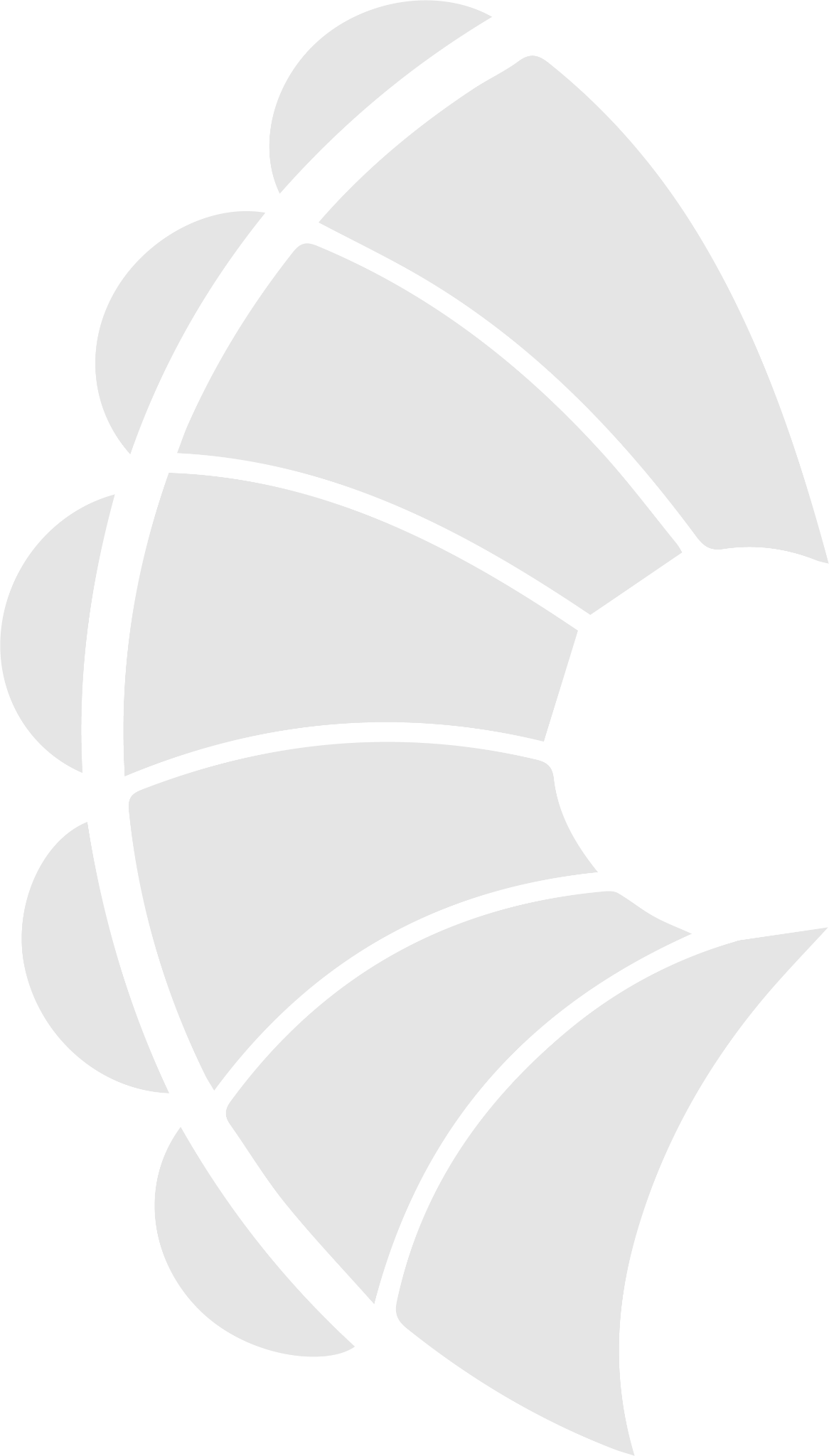 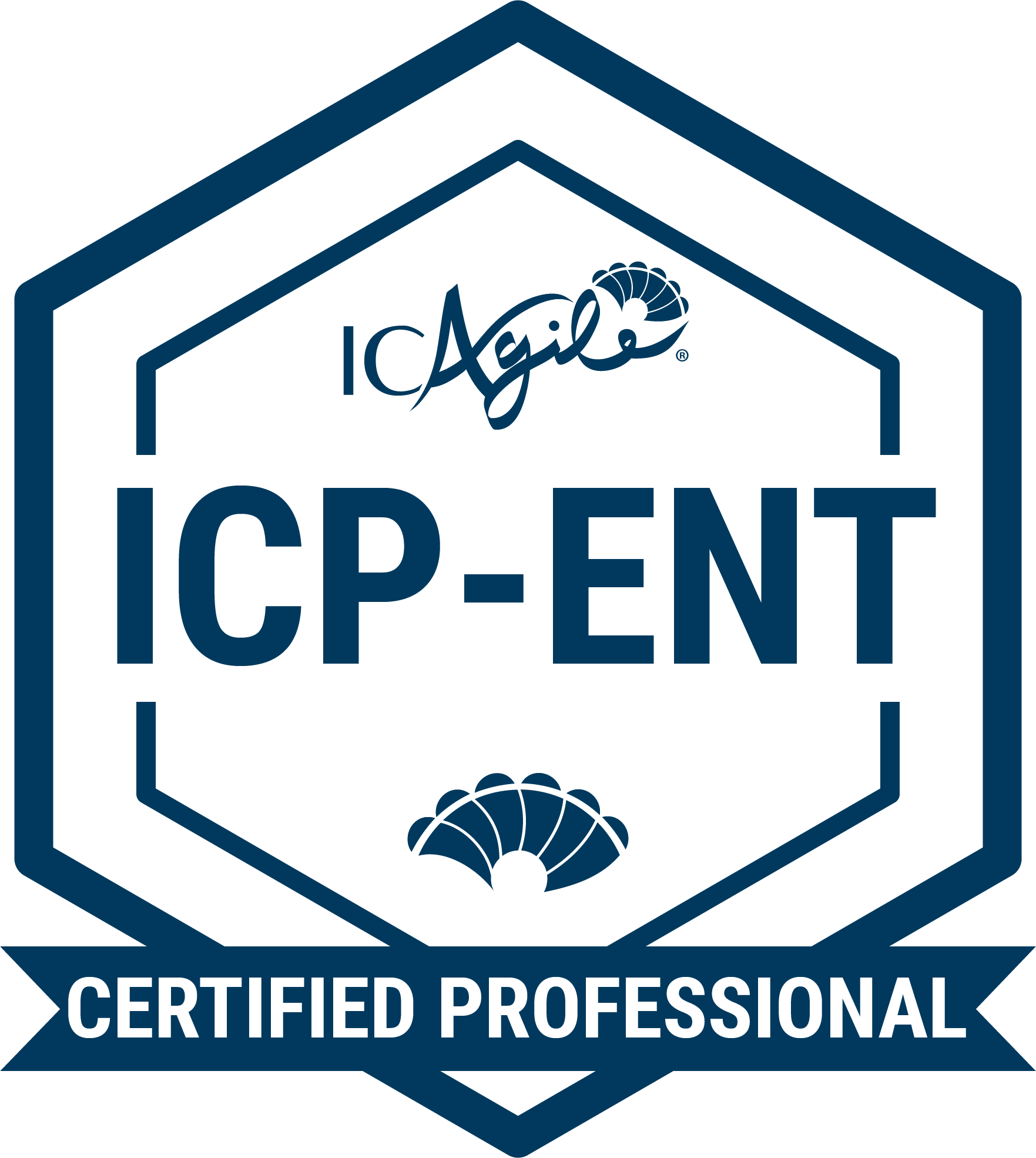 Enterprise Agile Coaching
ABOUT THIS CERTIFICATION
FEATURED LEARNING OUTCOMES
Enterprise Coaching Enables Business Agility
Organization Design and Structure 
Coaching the Organization 
Boundary Spanning Facilitation
As one of ICAgile’s most advanced knowledge-based certifications, the ICP-ENT designation validates an understanding of enterprise agile coaching skills needed to enable organizational structure and process improvements in support of achieving business agility.
PART OF THE ENTERPRISE COACHING TRACK
DESIGNED FOR
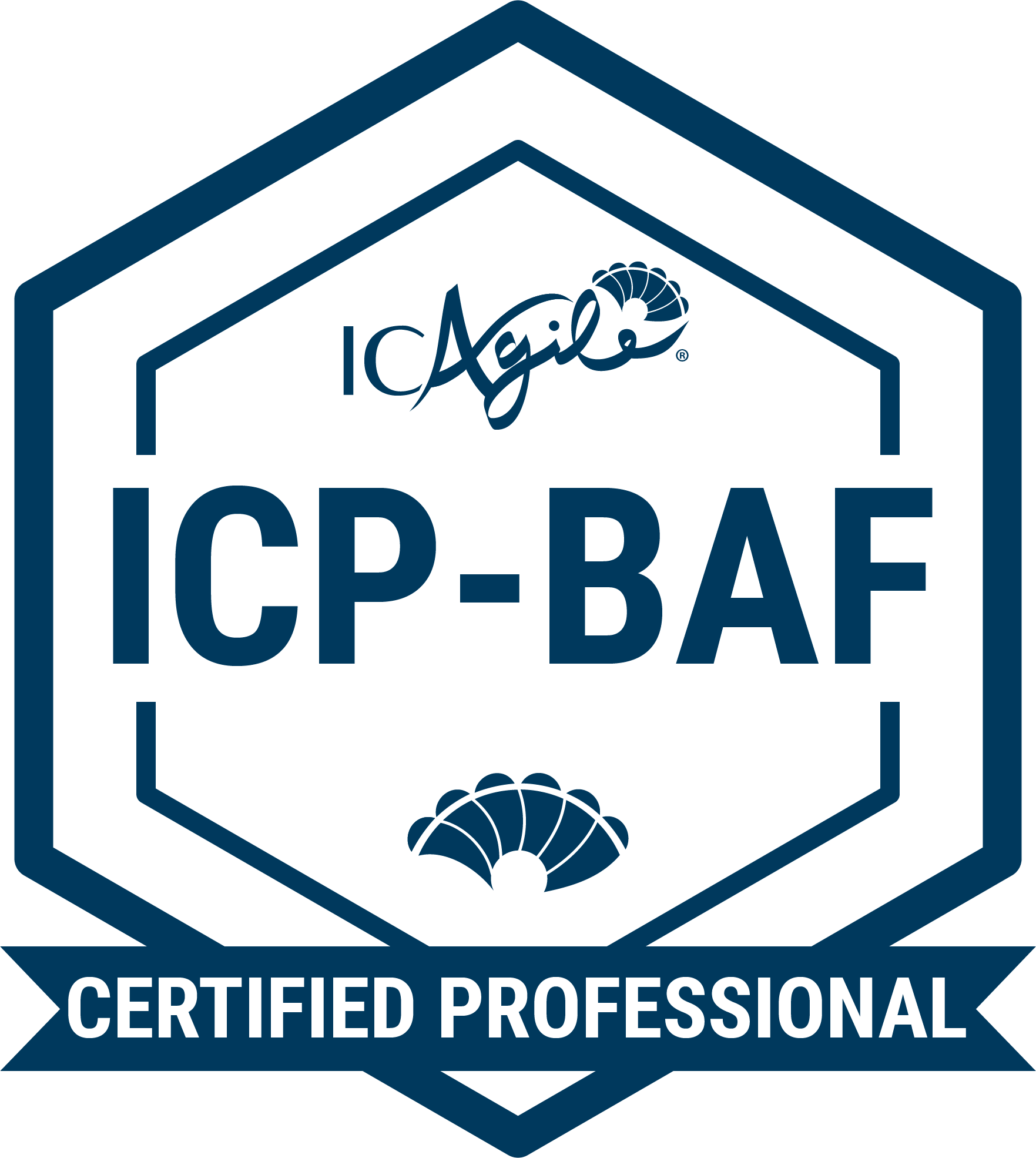 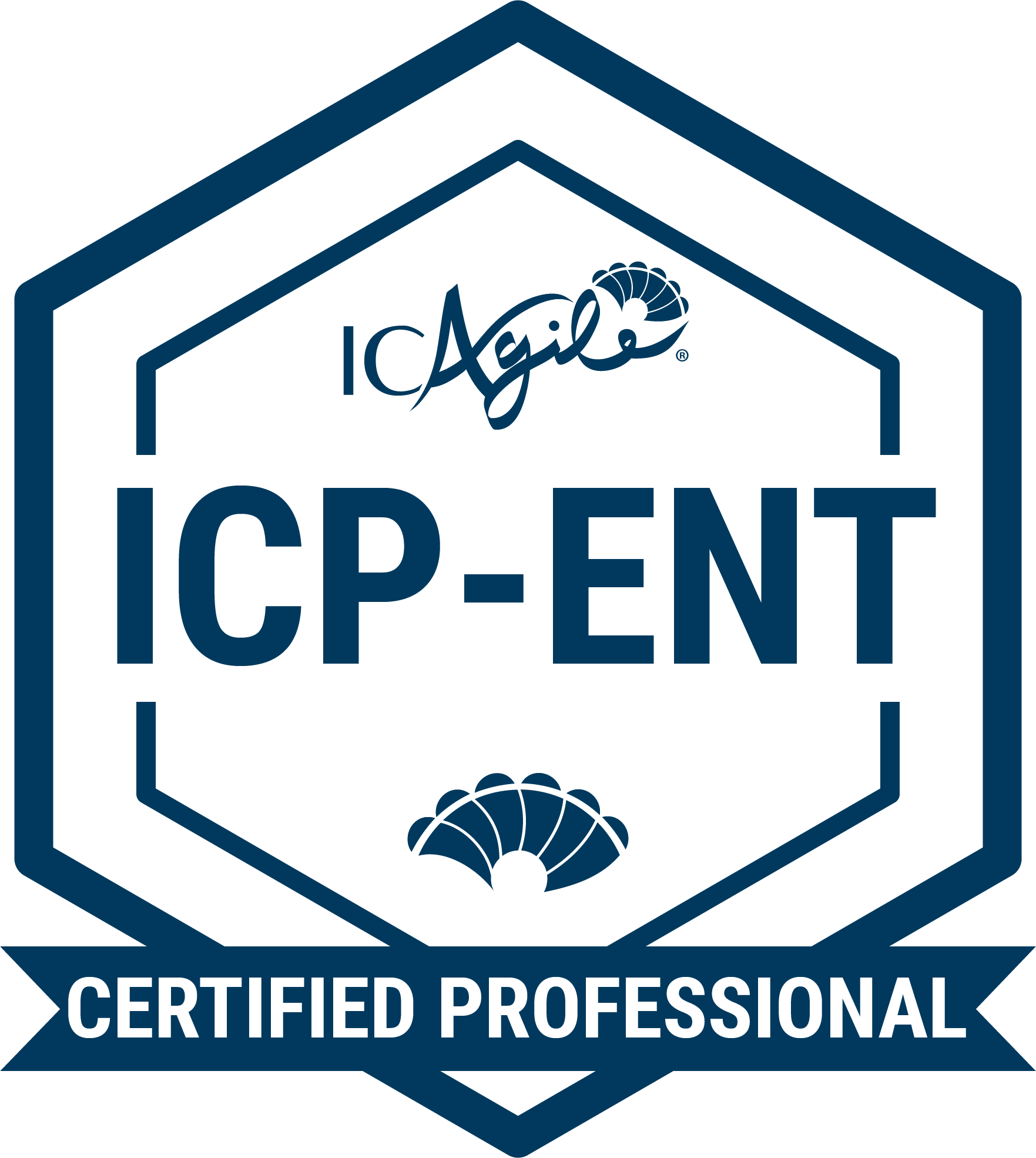 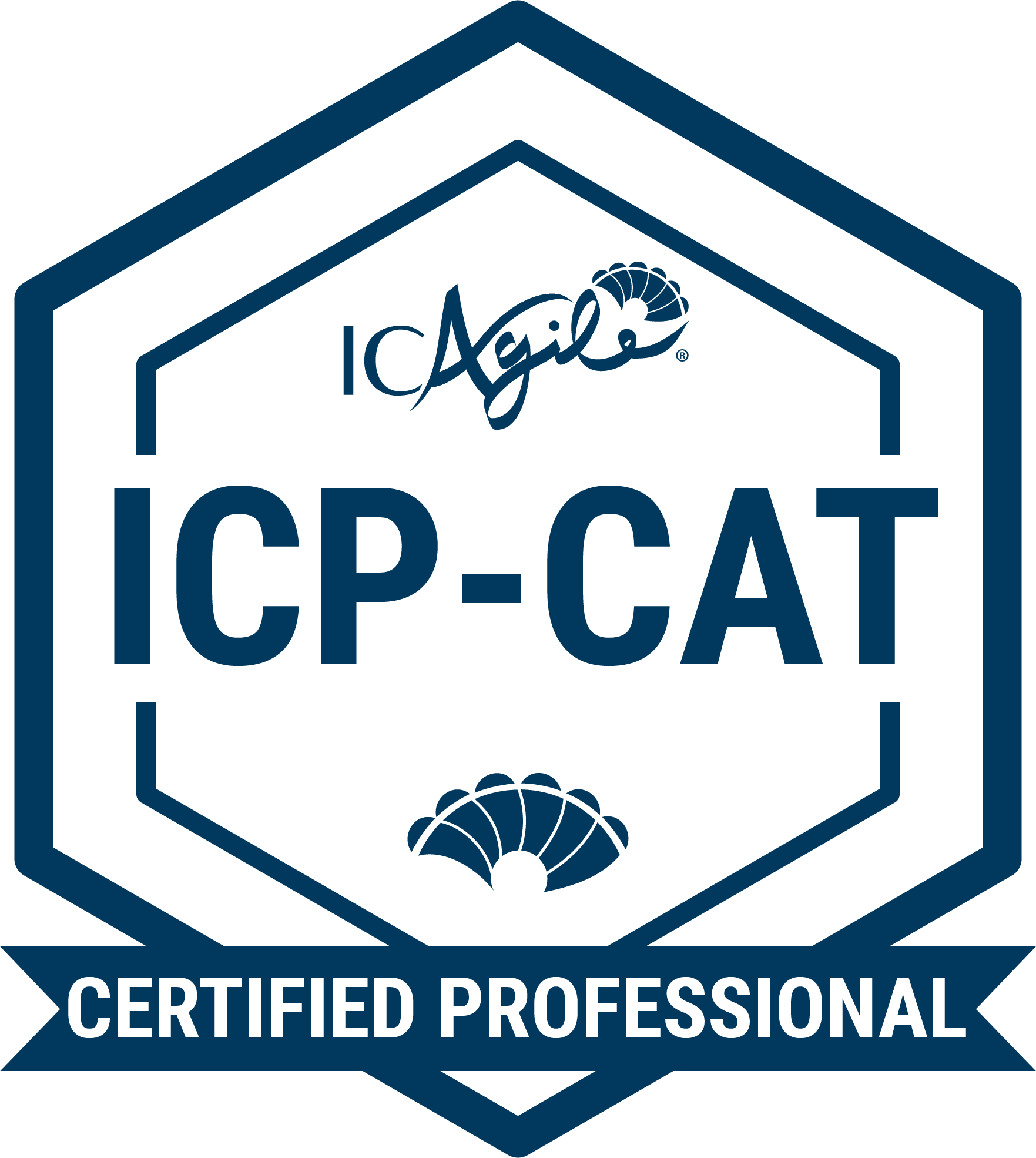 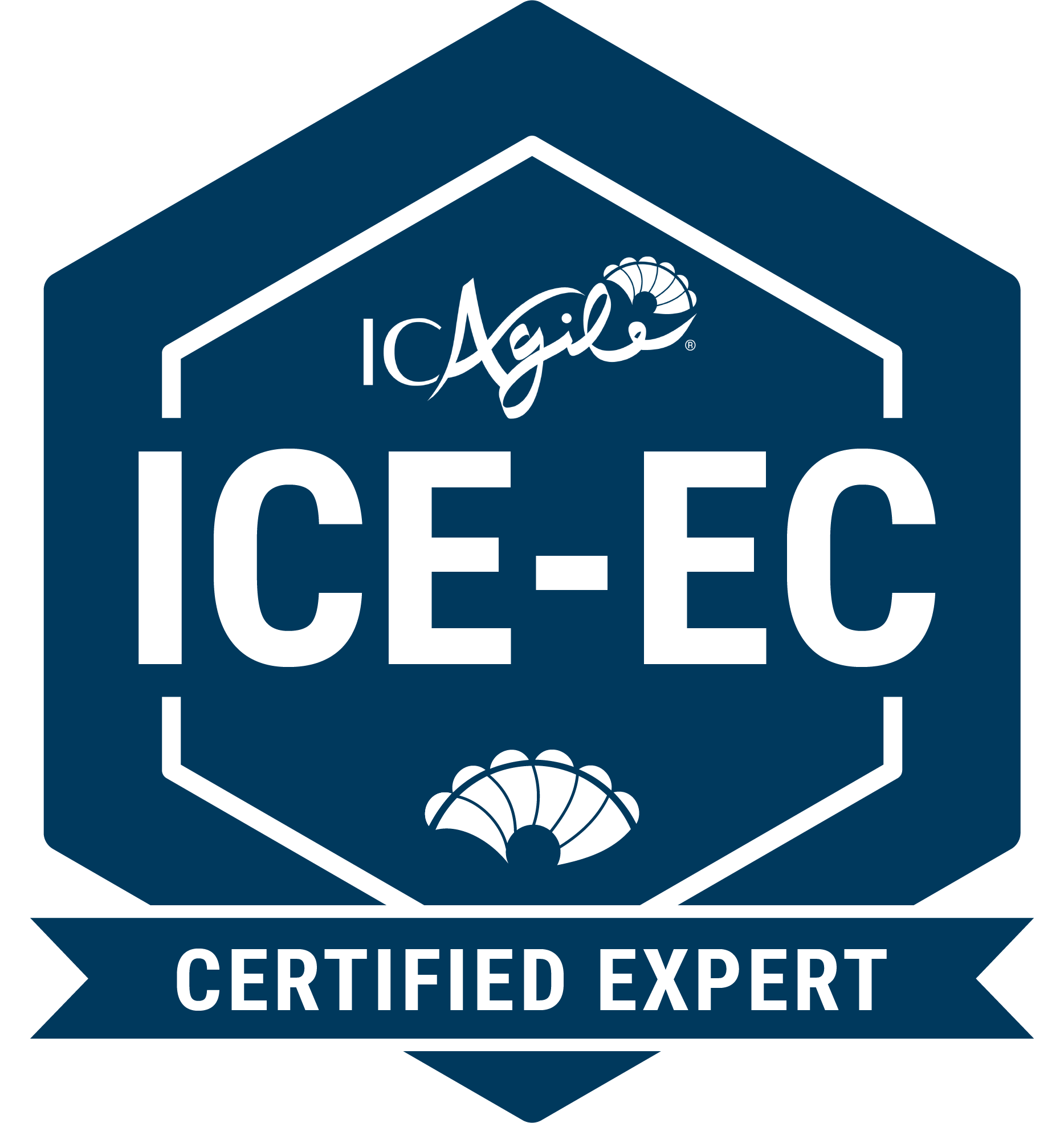 Agile coaches at the enterprise and portfolio level and transformational leaders.
Go Back to Learning Programs
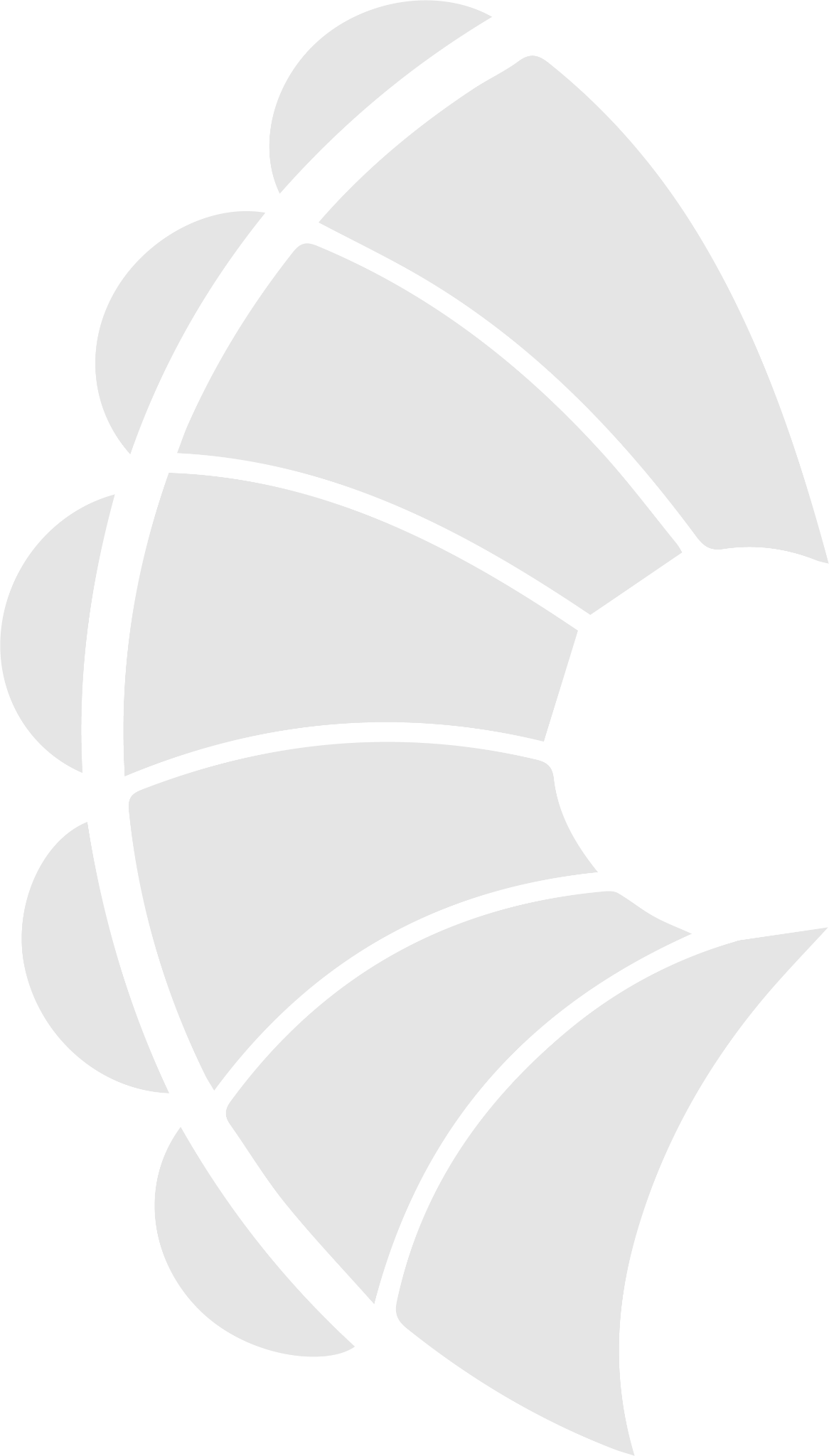 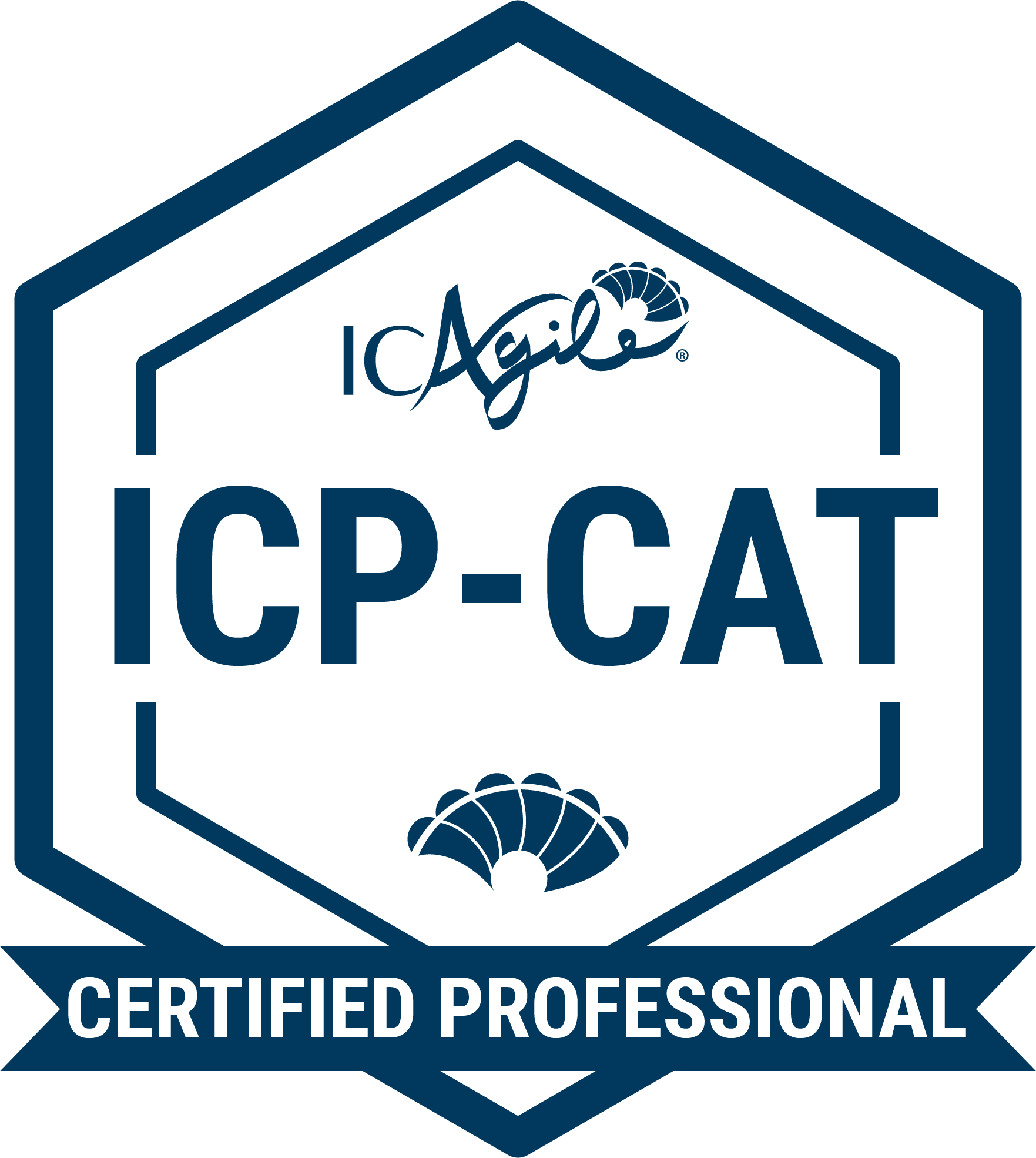 Coaching Agile Transformations
ABOUT THIS CERTIFICATION
FEATURED LEARNING OUTCOMES
Organizational Culture and Alignment 
Organization and Human Change Process 
Coaching and Advising Leaders 
Learning Journeys and Professional Development
As one of ICAgile’s most advanced knowledge-based certifications, the ICP-CAT certification validates knowledge of how to coach  leadership and culture change in support of achieving business agility.
PART OF THE ENTERPRISE COACHING TRACK
DESIGNED FOR
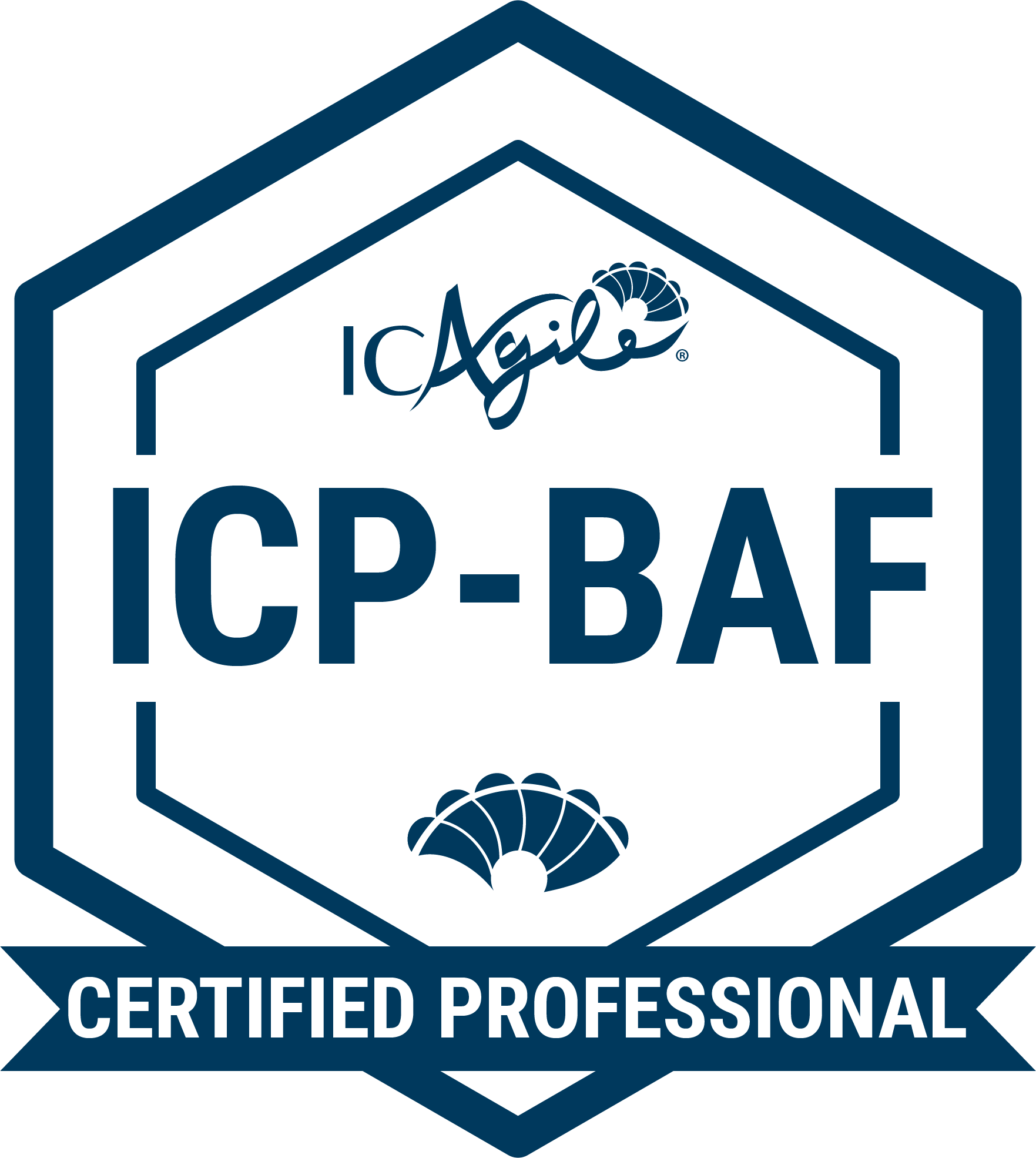 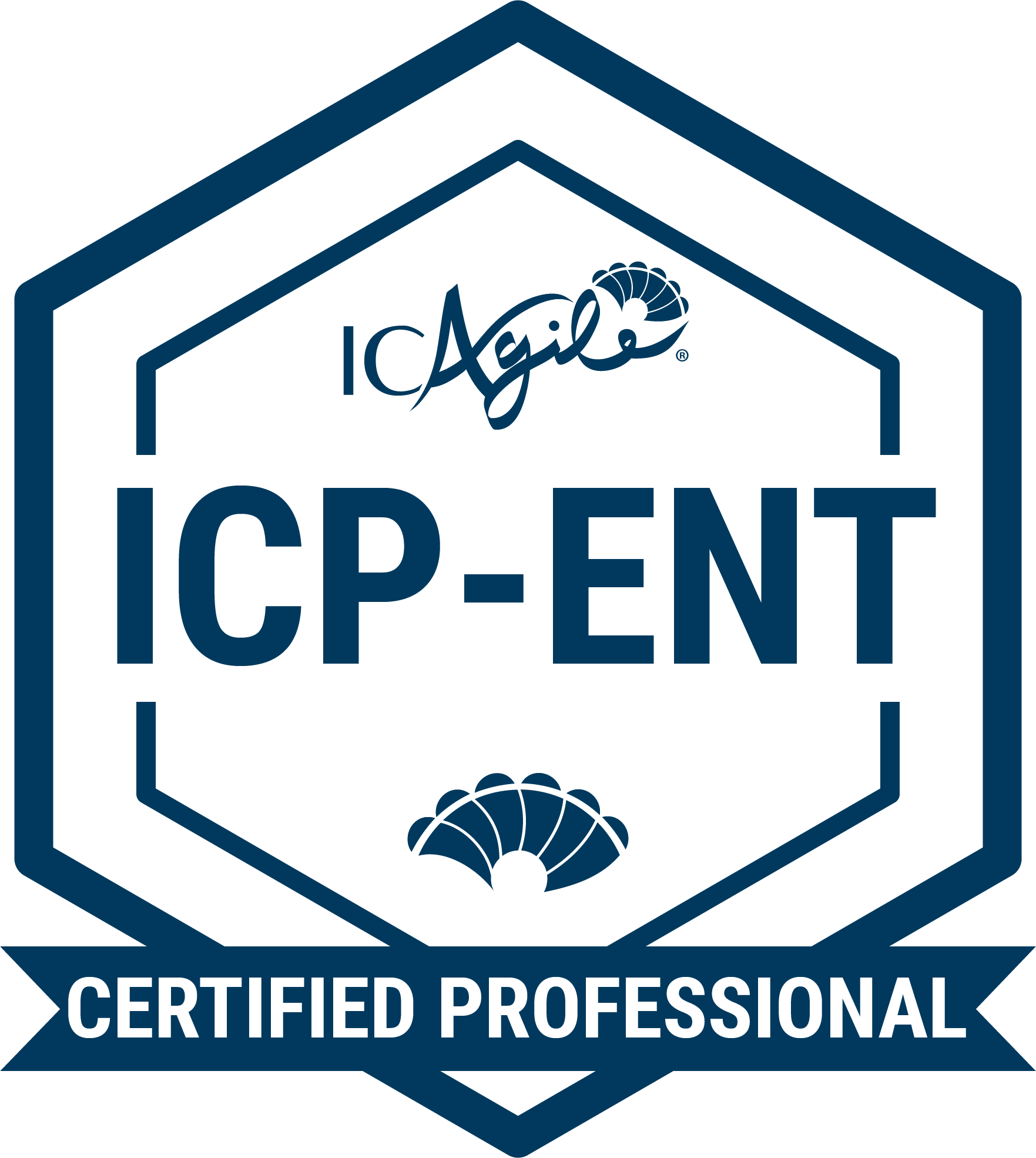 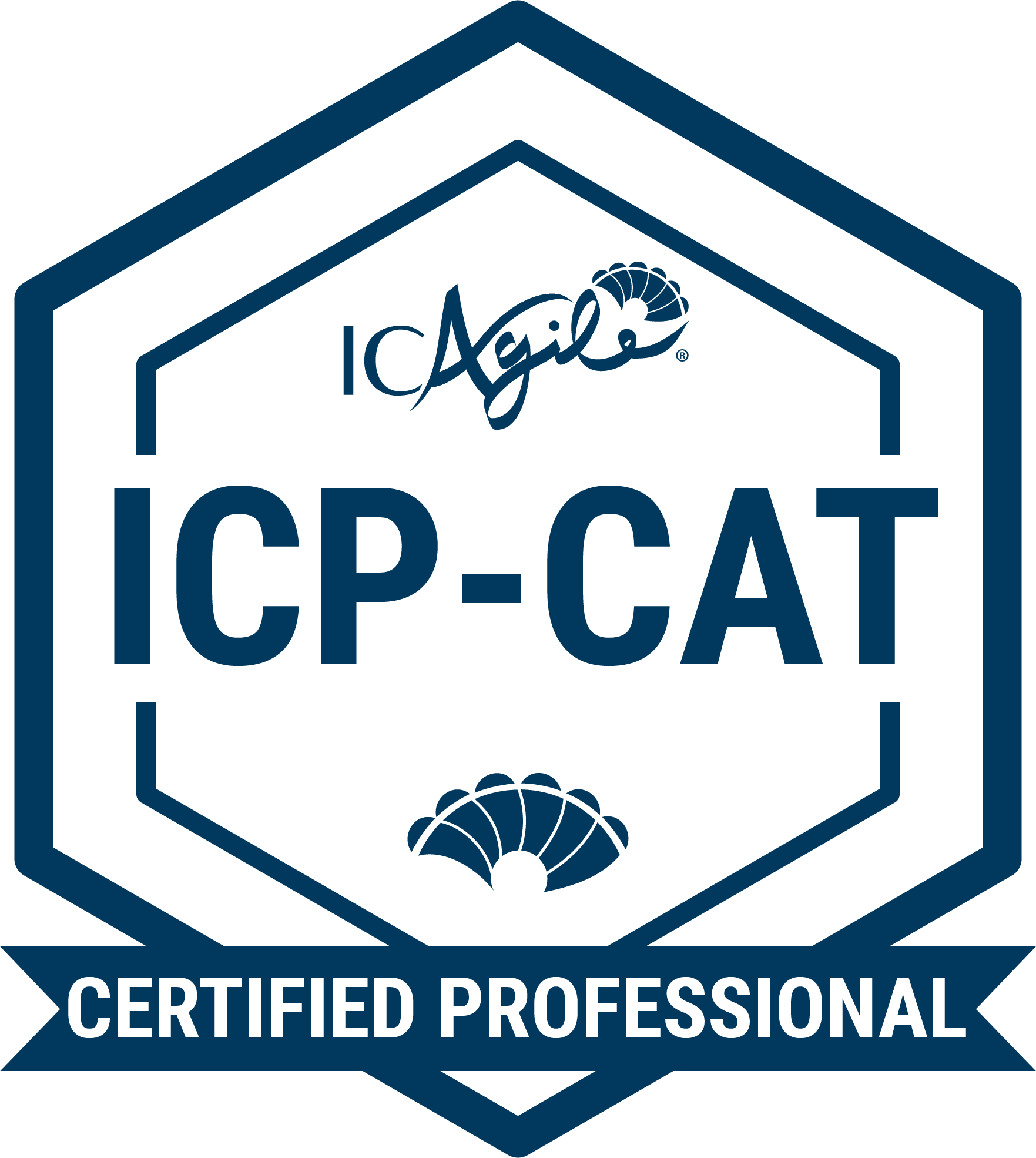 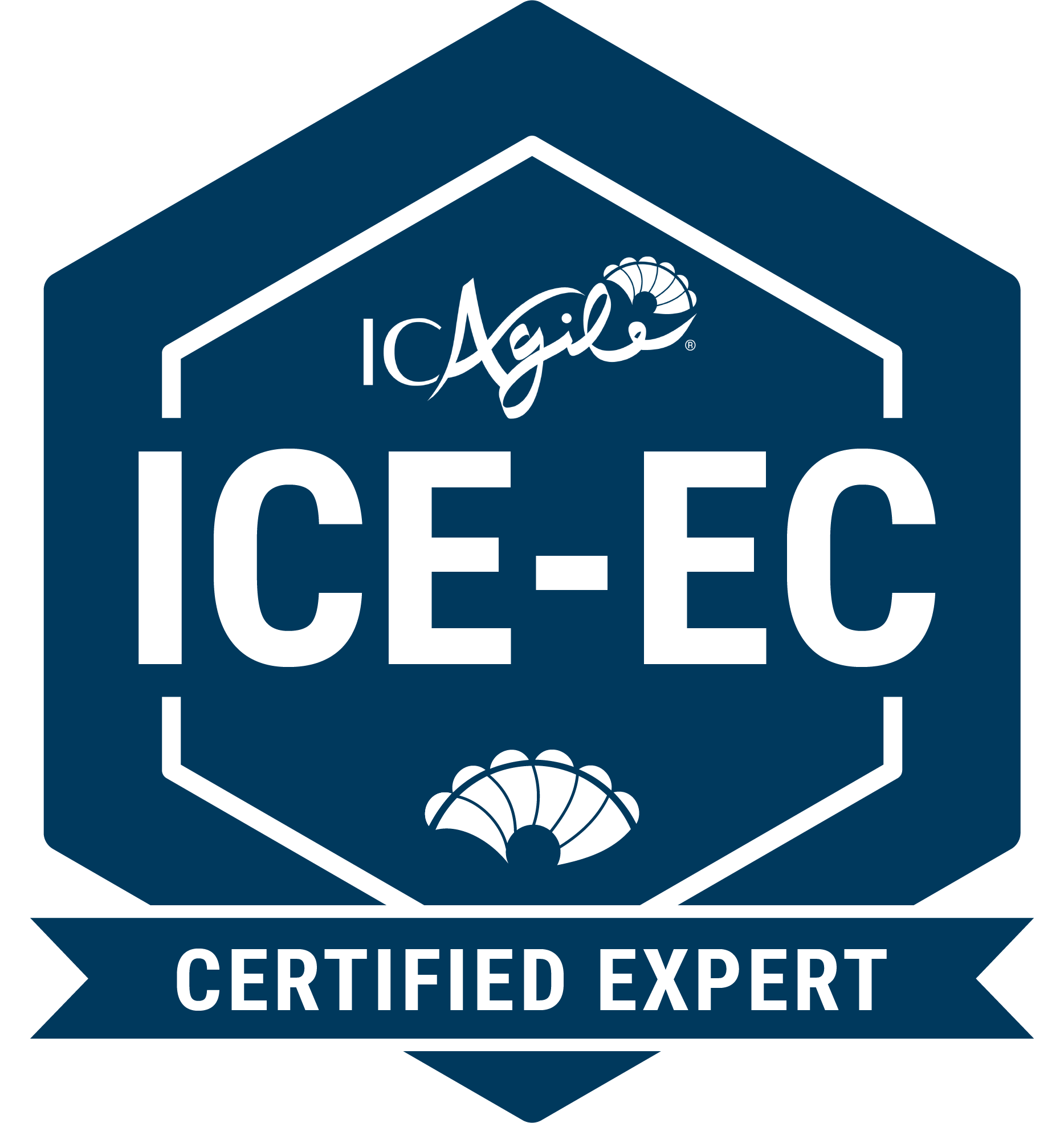 Agile coaches at the enterprise and portfolio level and transformational leaders.
Go Back to Learning Programs
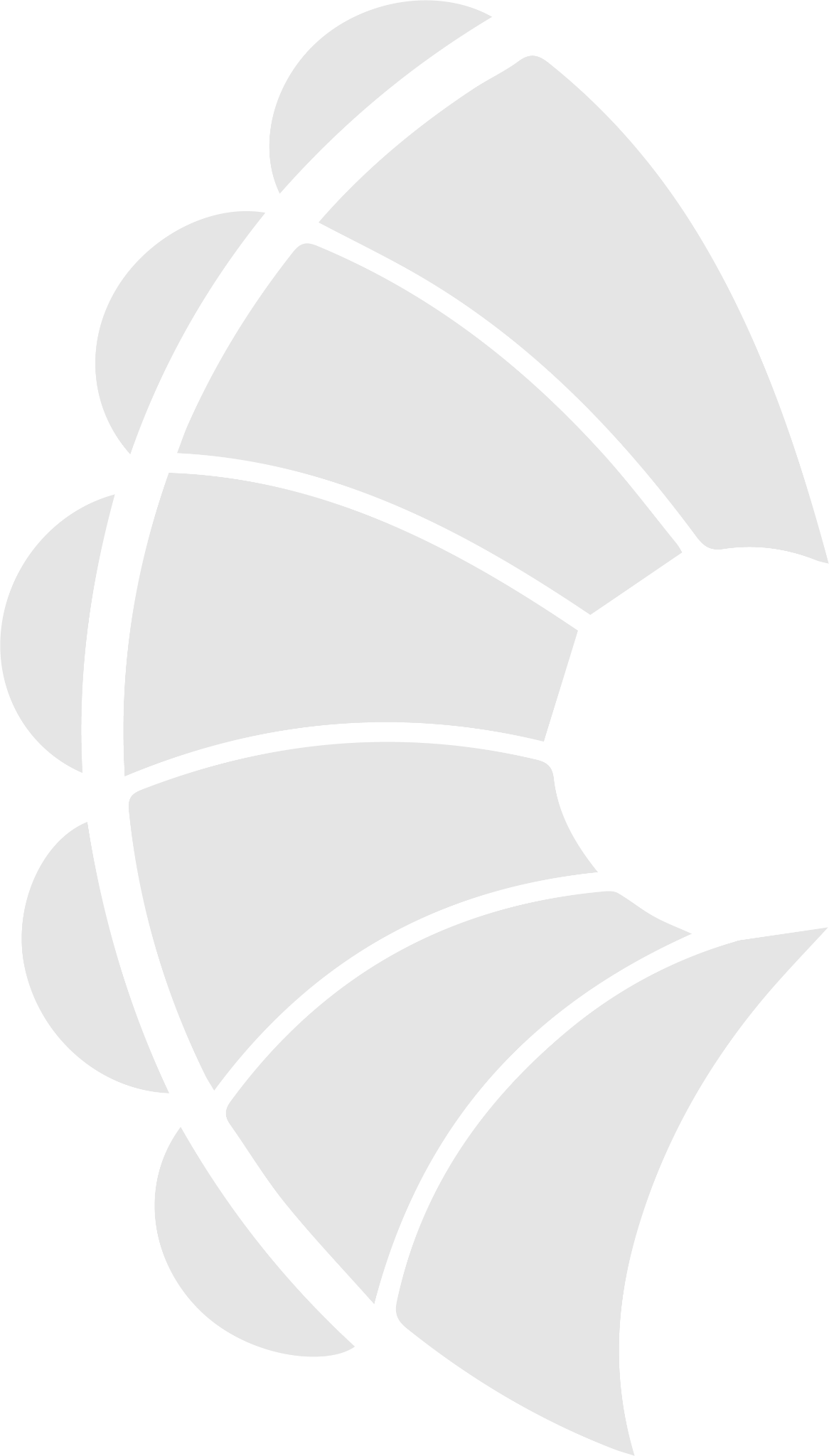 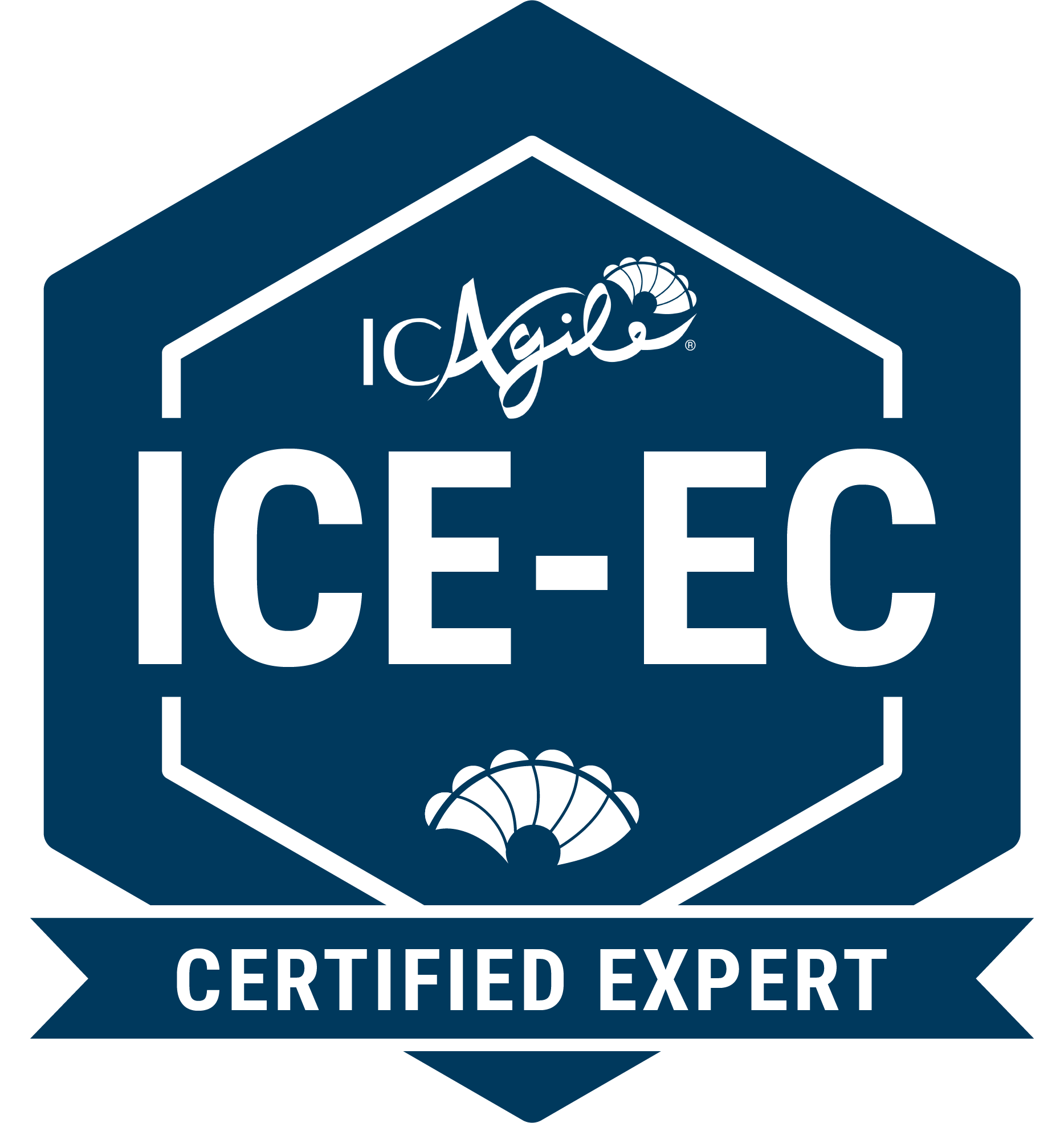 Expert in Enterprise Coaching
ABOUT THIS CERTIFICATION
FEATURED COMPETENCIES
Designs the Change Strategy
Develops Transformational Leaders
Coaches Individuals and Systems
Designs Organizational Structures
This competency-based designation represents an advanced standard for disciplinary capability. It requires successful completion of an Accredited Expert Program that guides qualified candidates on a journey to build competence over time alongside a cohort of peers. Earning an ICE-EC verifies the skills required to be an effective practitioner in the discipline of Enterprise Coaching.
PART OF THE ENTERPRISE COACHING TRACK
DESIGNED FOR
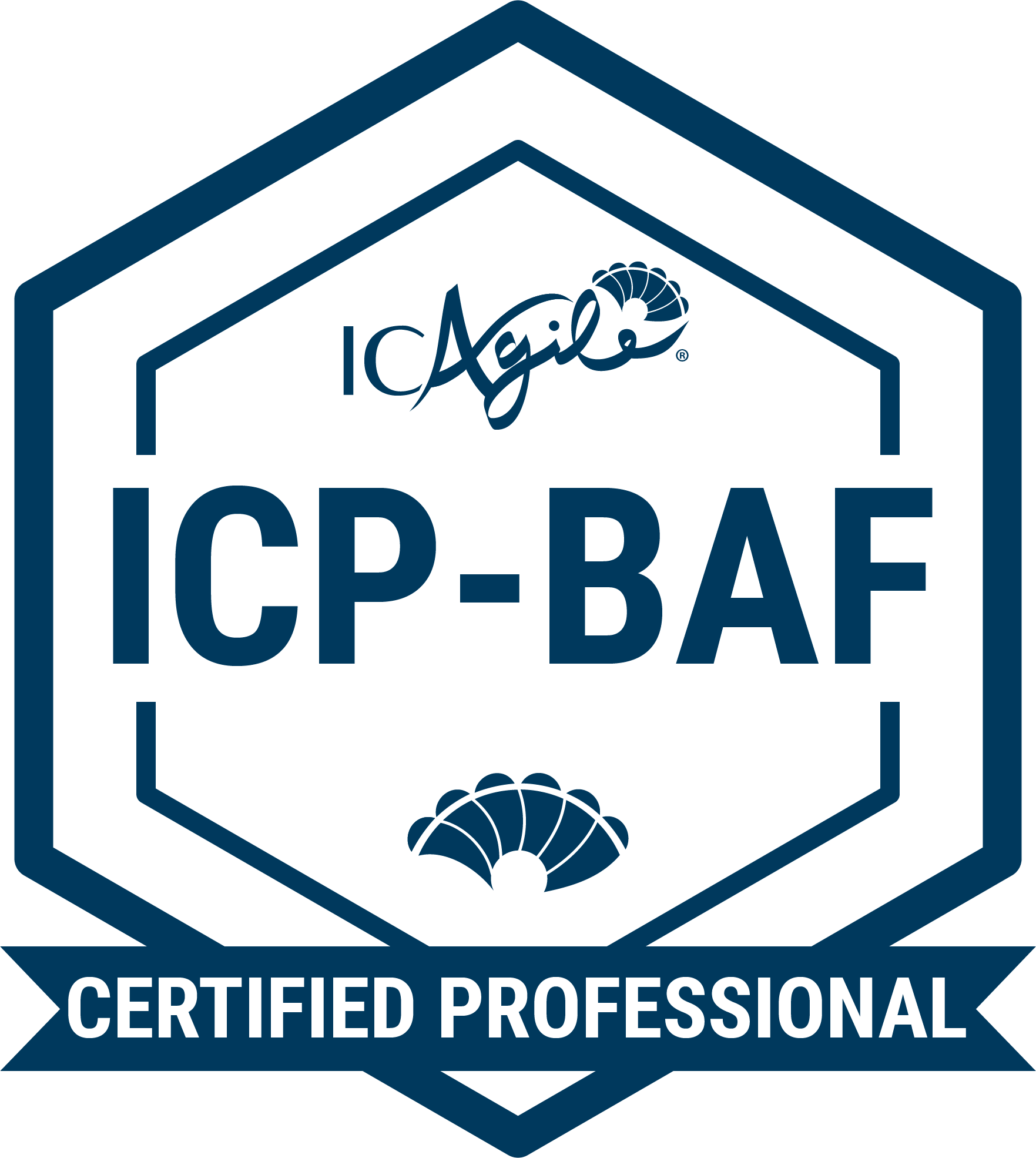 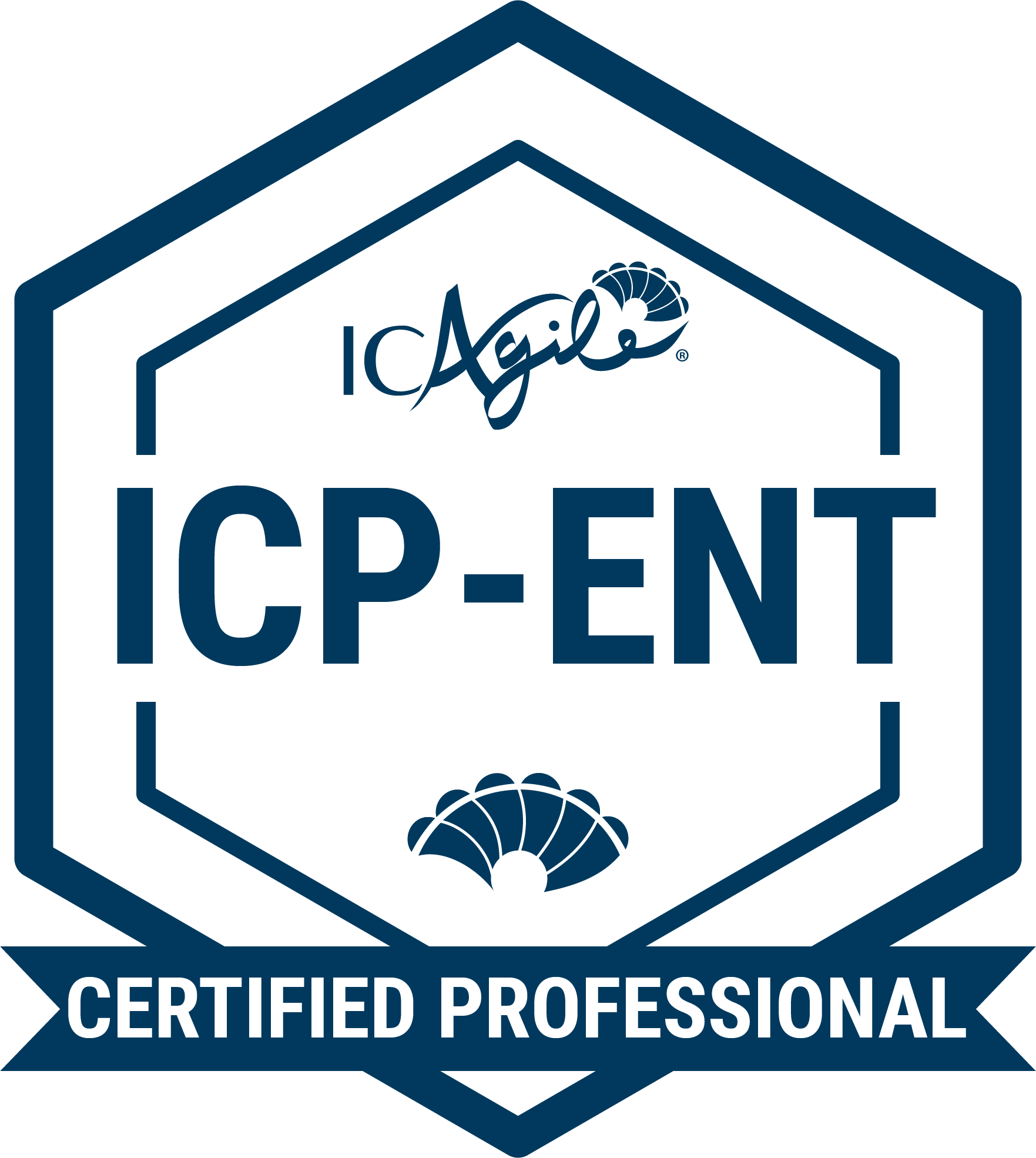 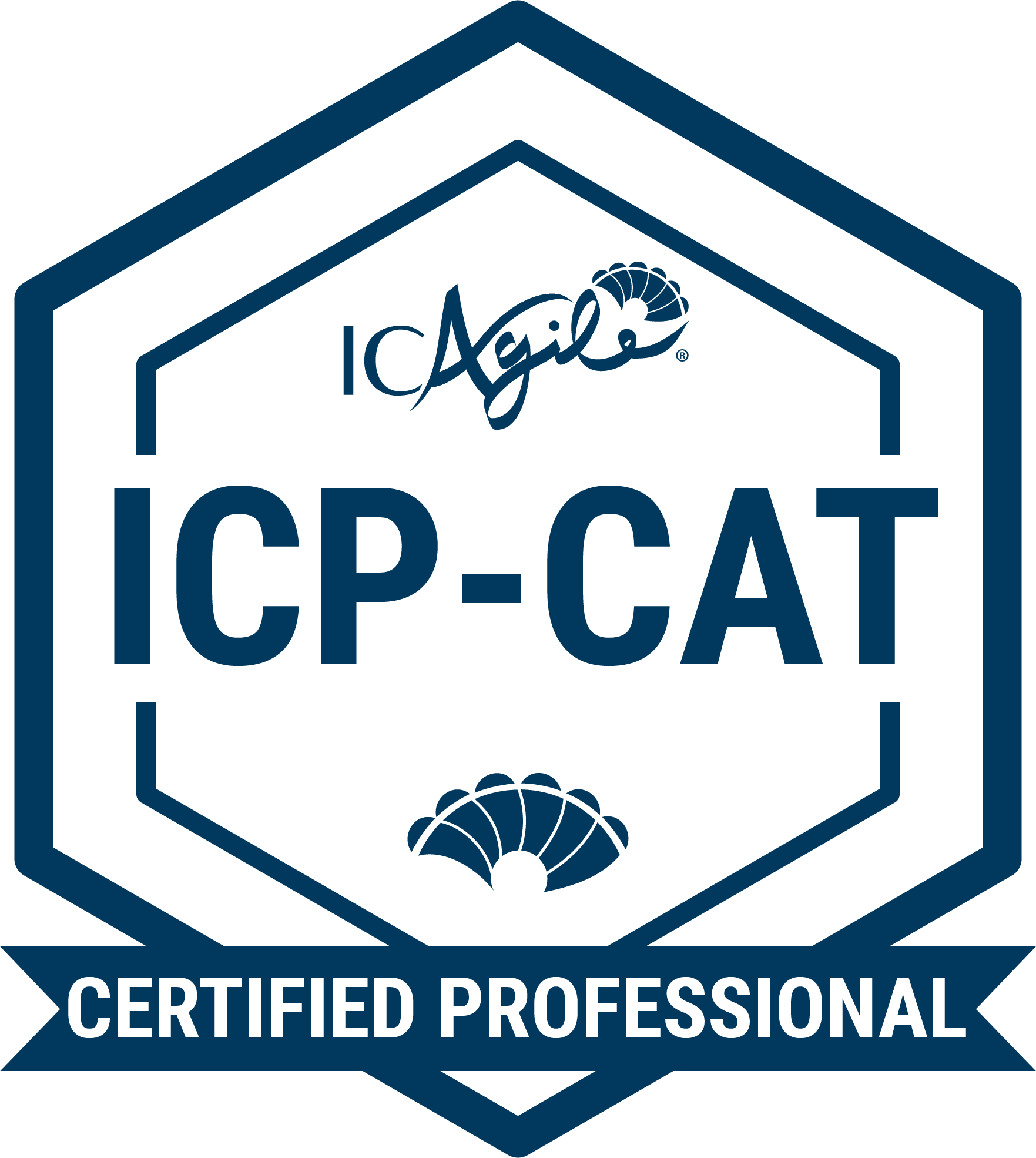 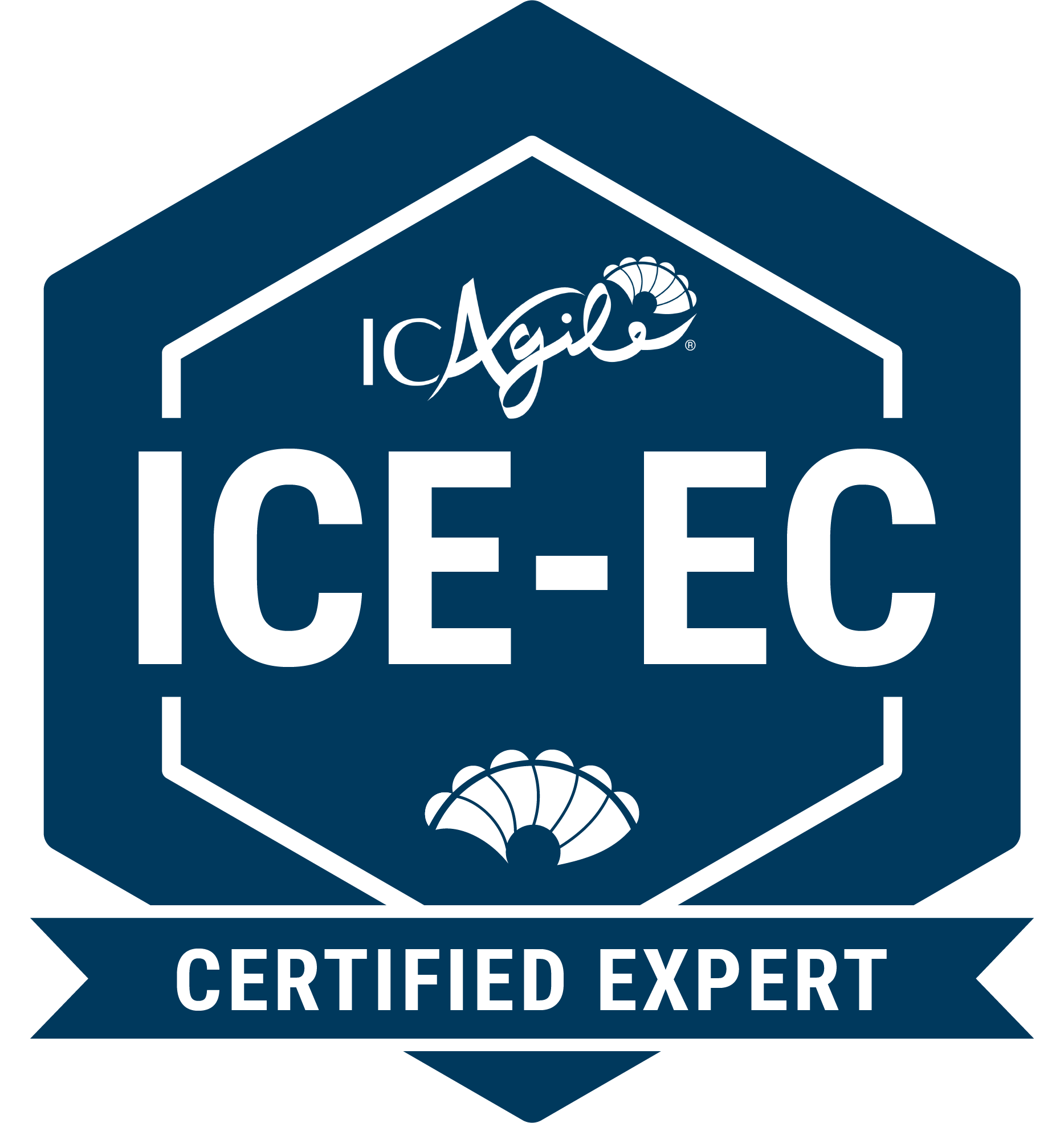 Enterprise, program, and team-level Agile Coaches who are eager to build competencies alongside a cohort to become an effective Enterprise Coach.
Go Back to Learning Programs
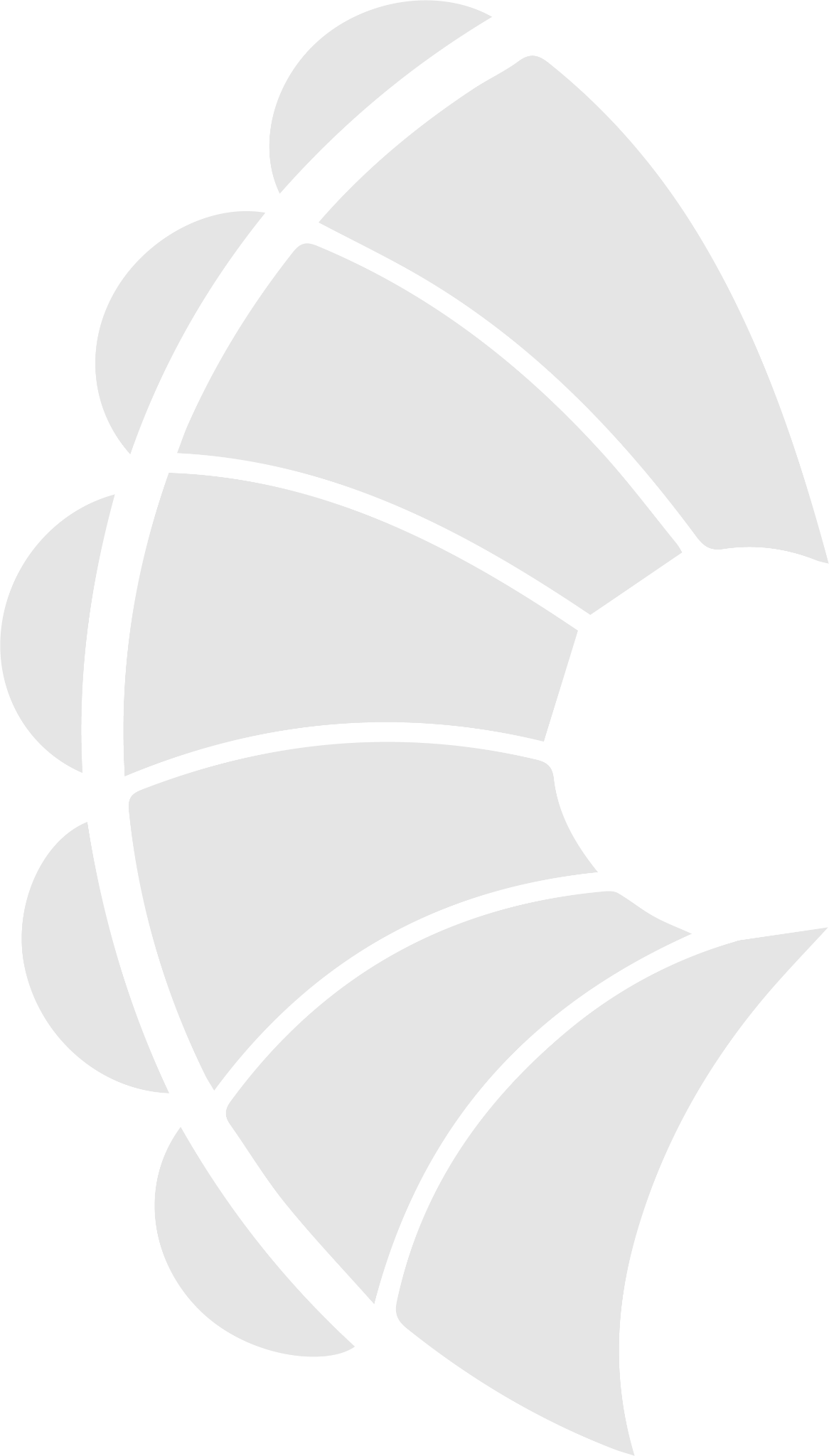 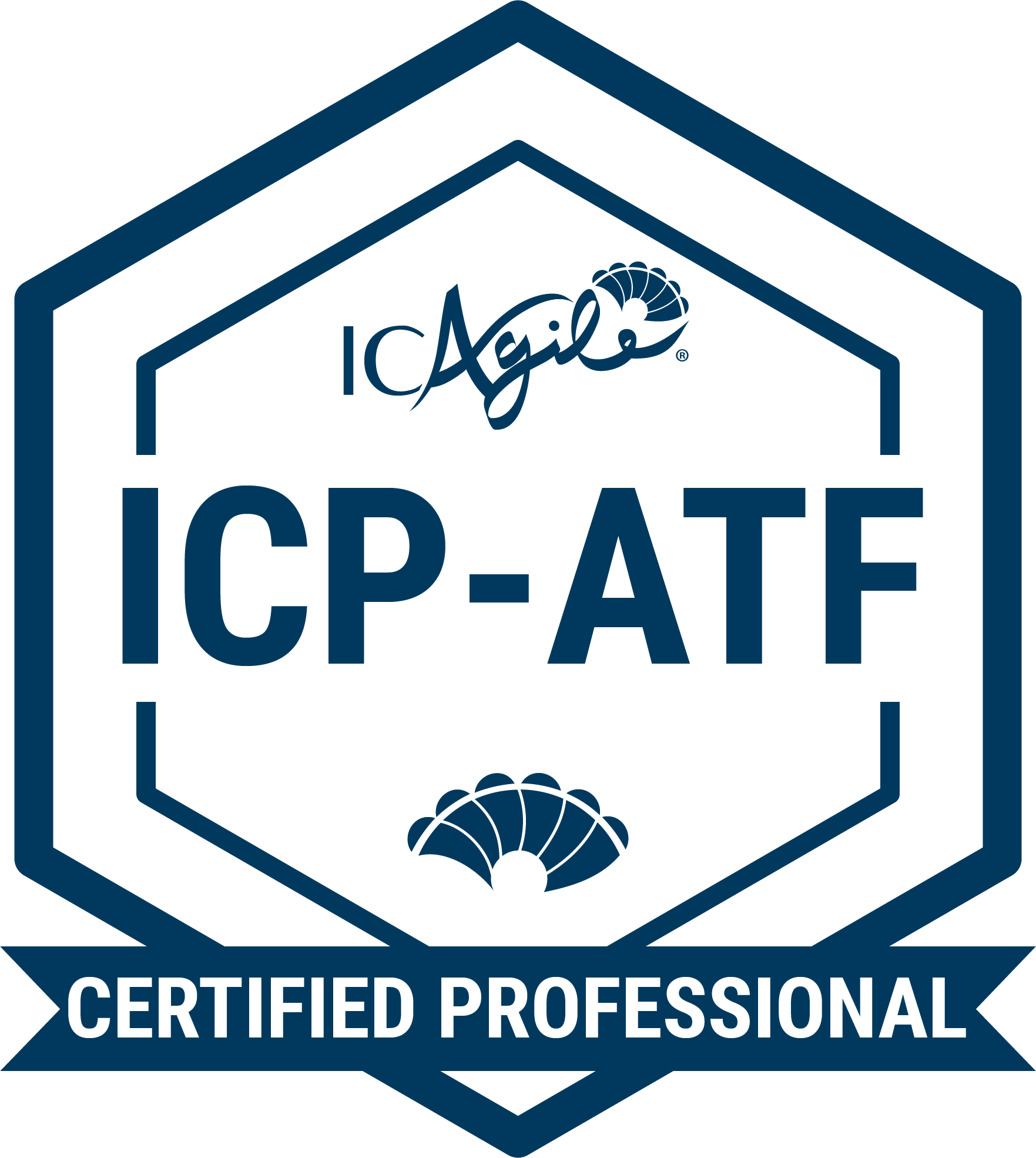 Agile Team Facilitation
ABOUT THIS CERTIFICATION
FEATURED LEARNING OUTCOMES
The Agile Team Facilitation certification is an industry-recognized credential that demonstrates an understanding of group facilitation tools and techniques for effectively designing meetings and workshops that both engage the entire audience and drive towards agreed-upon outcomes.
The Facilitation Mindset
Facilitating Collaborative Conversations
Facilitating Selected Agile Meetings
Adjusting Facilitation Given Team Maturity
PART OF THE AGILE TEAM COACHING TRACK
DESIGNED FOR
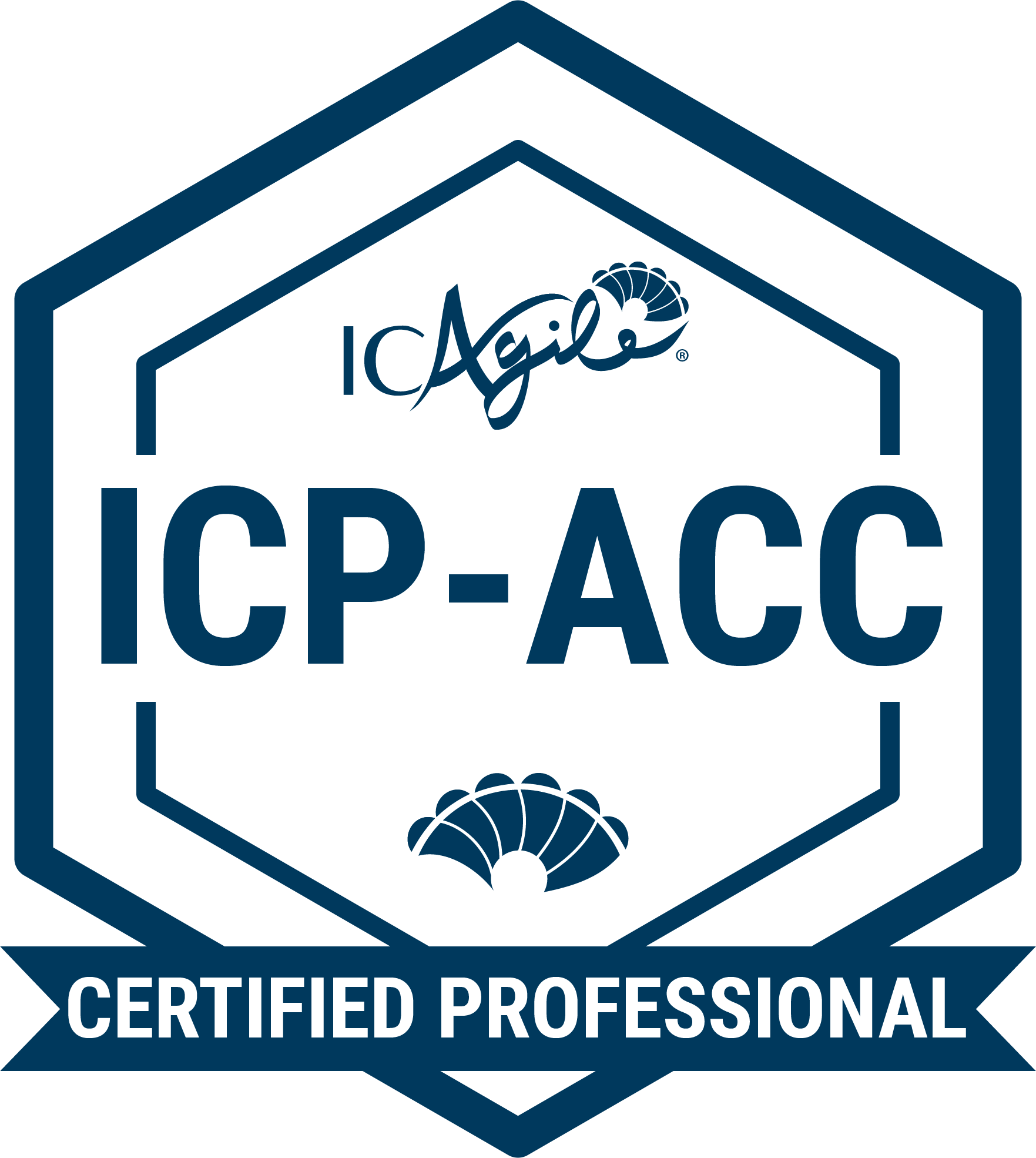 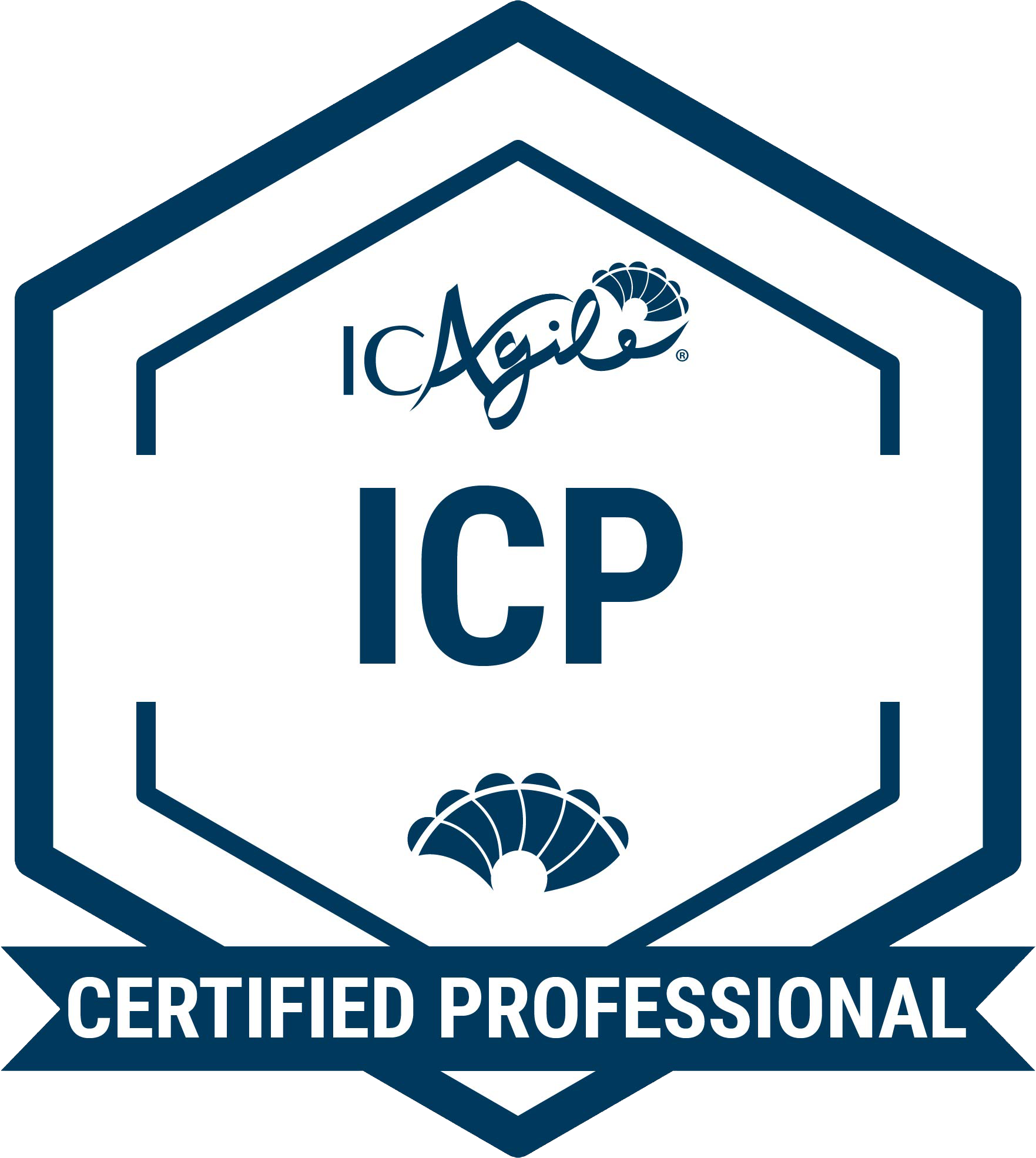 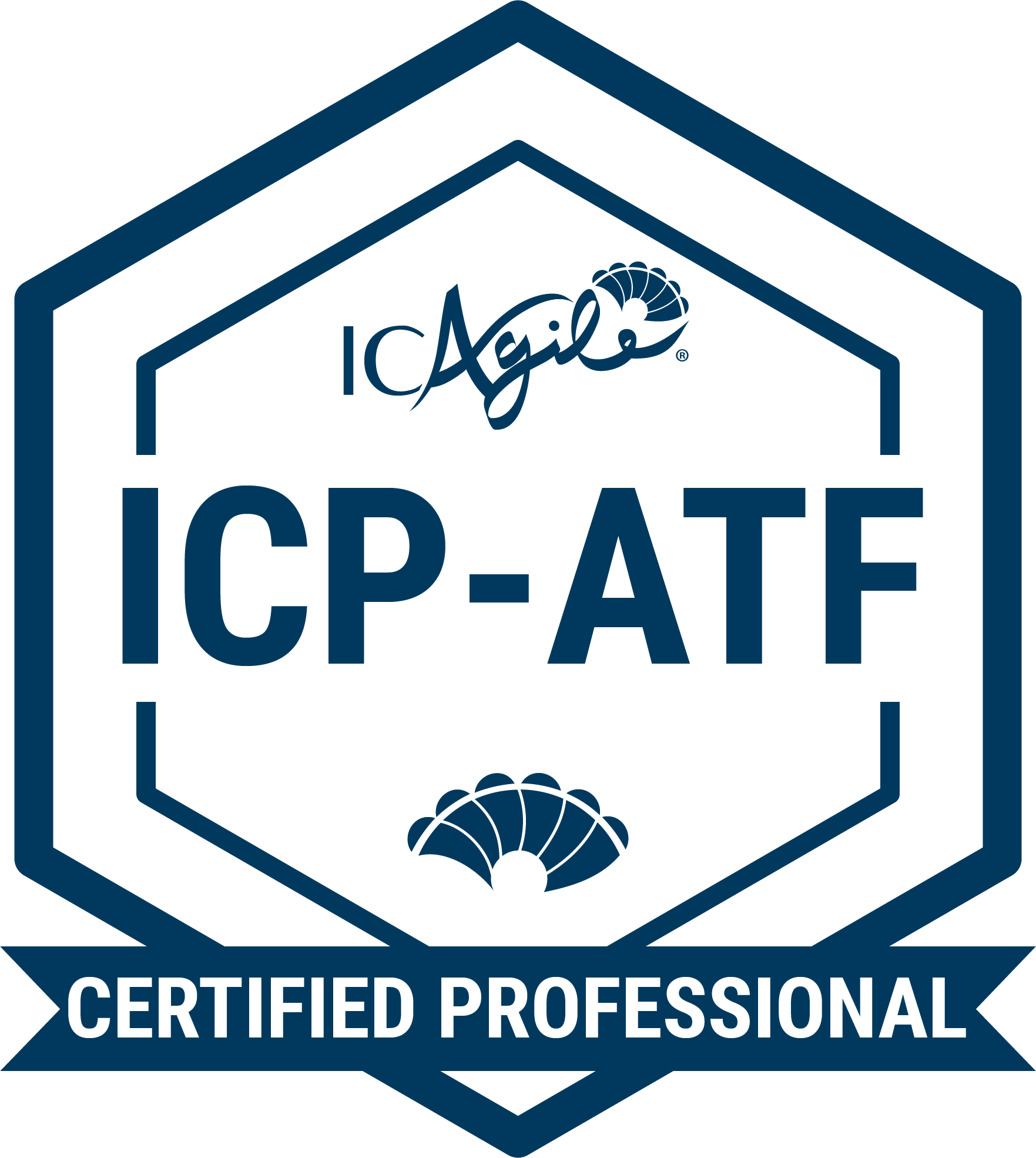 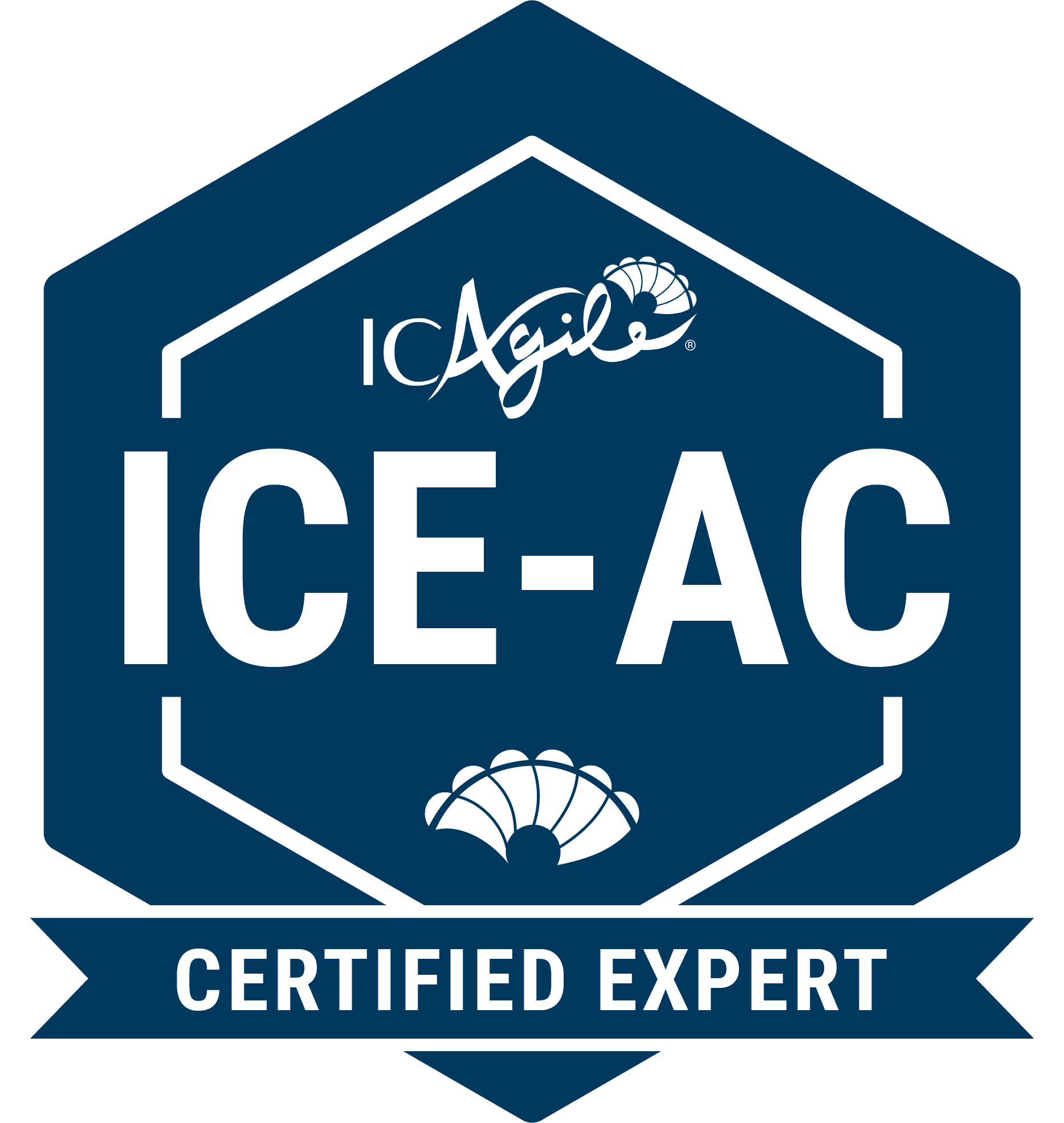 Current or aspiring agile coaches, scrum masters, product owners, agile managers, and project managers.
Go Back to Learning Programs
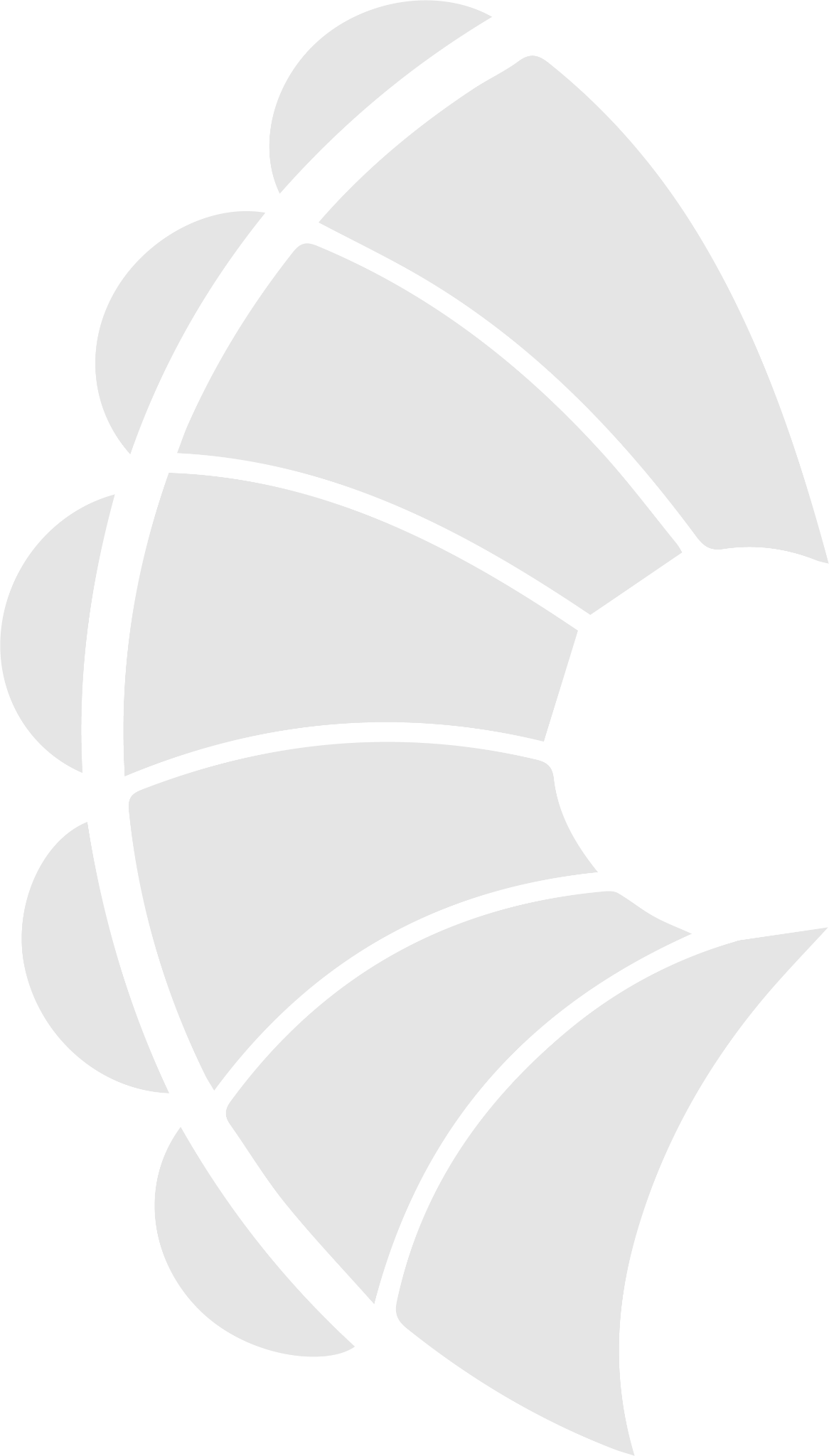 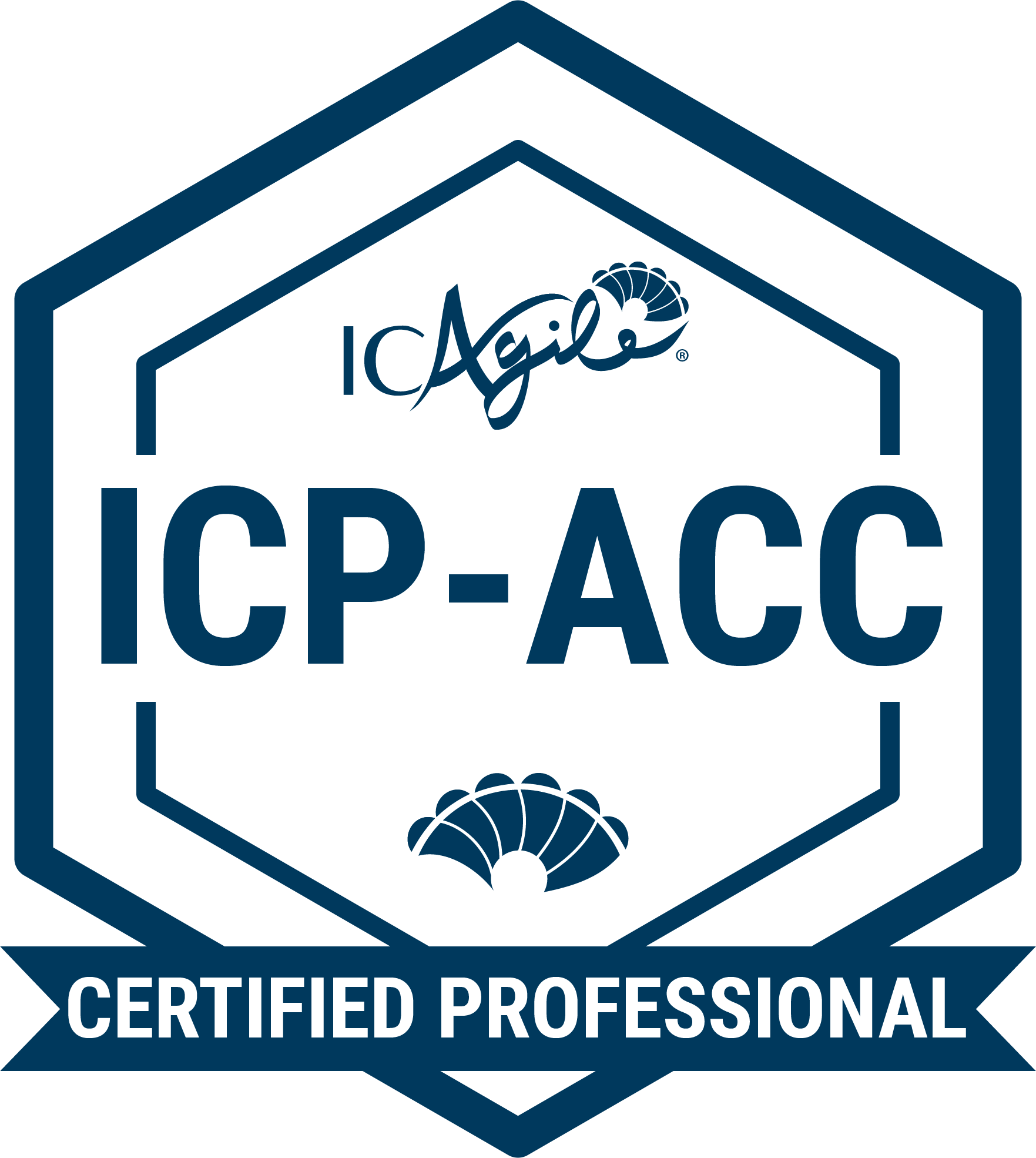 Agile Coaching
ABOUT THIS CERTIFICATION
FEATURED LEARNING OUTCOMES
Designed by key thought leaders who defined the discipline of agile coaching, the Agile Coaching certification verifies an understanding of the tools, skills, and techniques needed to coach agile teams.
Conducting the Coaching Conversation
Contrasting Mentoring with Coaching
Helping Team Members Experience the Agile
      Mindset Shifts
Leadership Engagement
PART OF THE AGILE TEAM COACHING TRACK
DESIGNED FOR
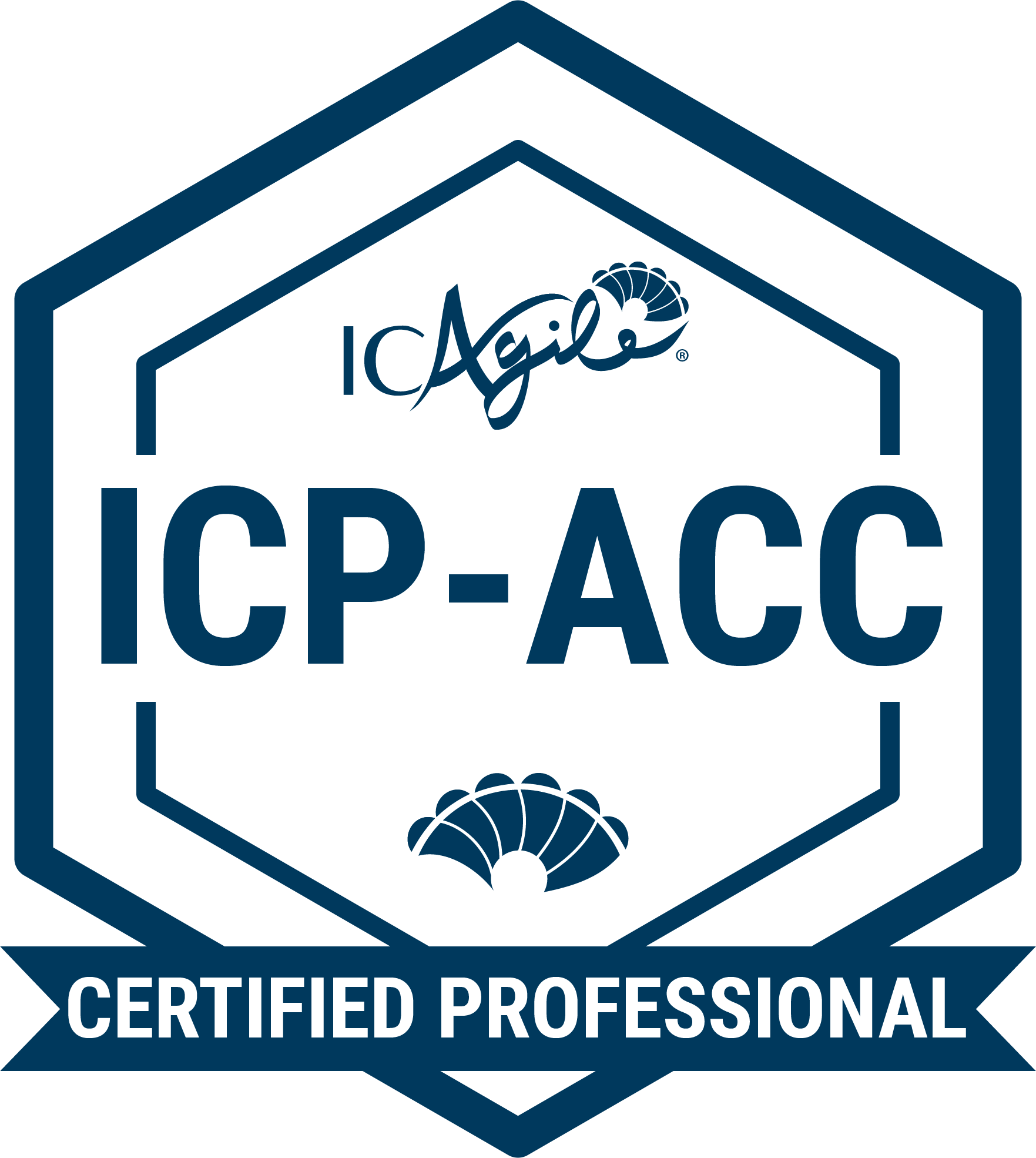 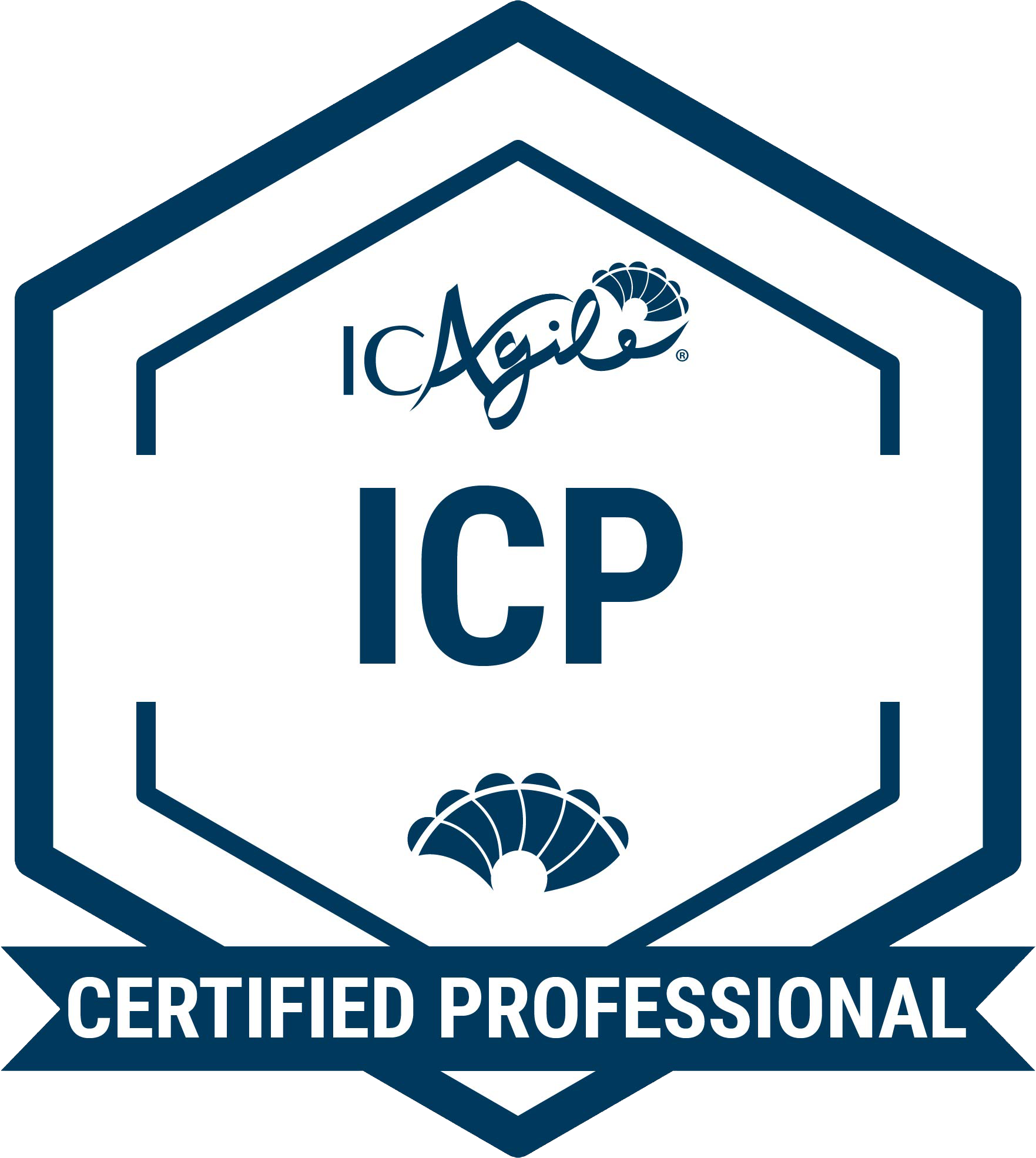 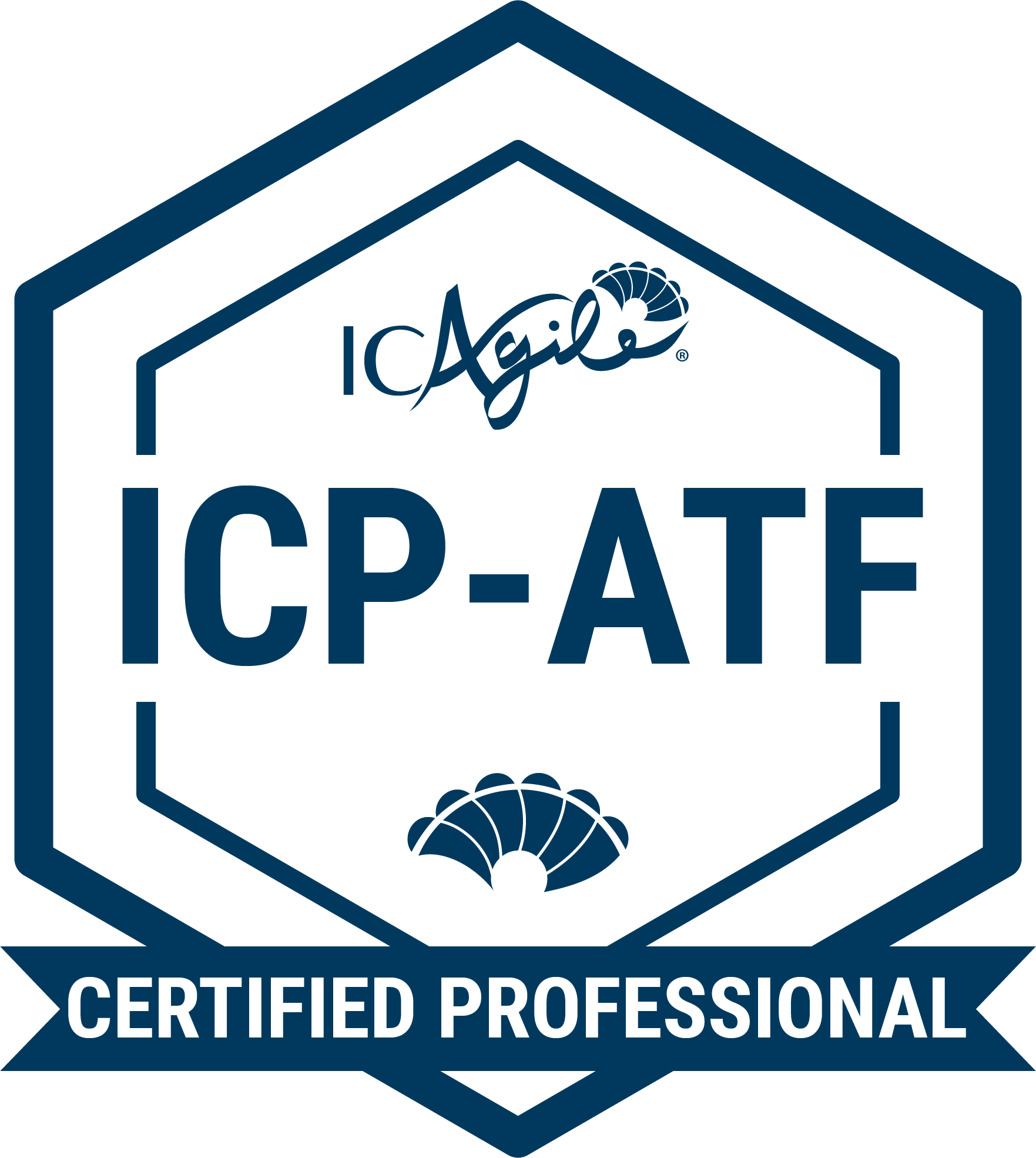 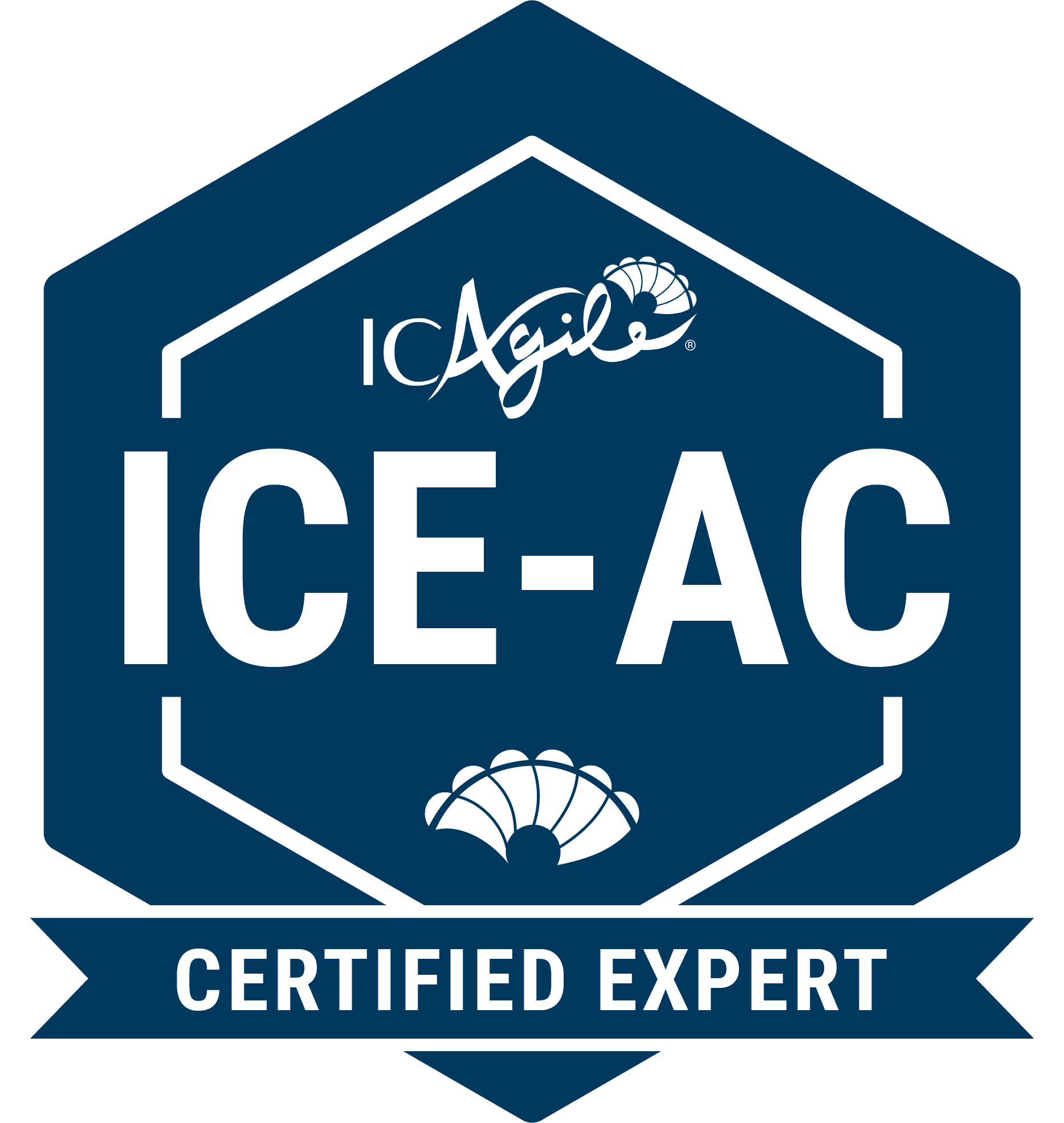 Current or aspiring agile coaches, scrum masters, product owners, agile managers, and project managers.
Go Back to Learning Programs
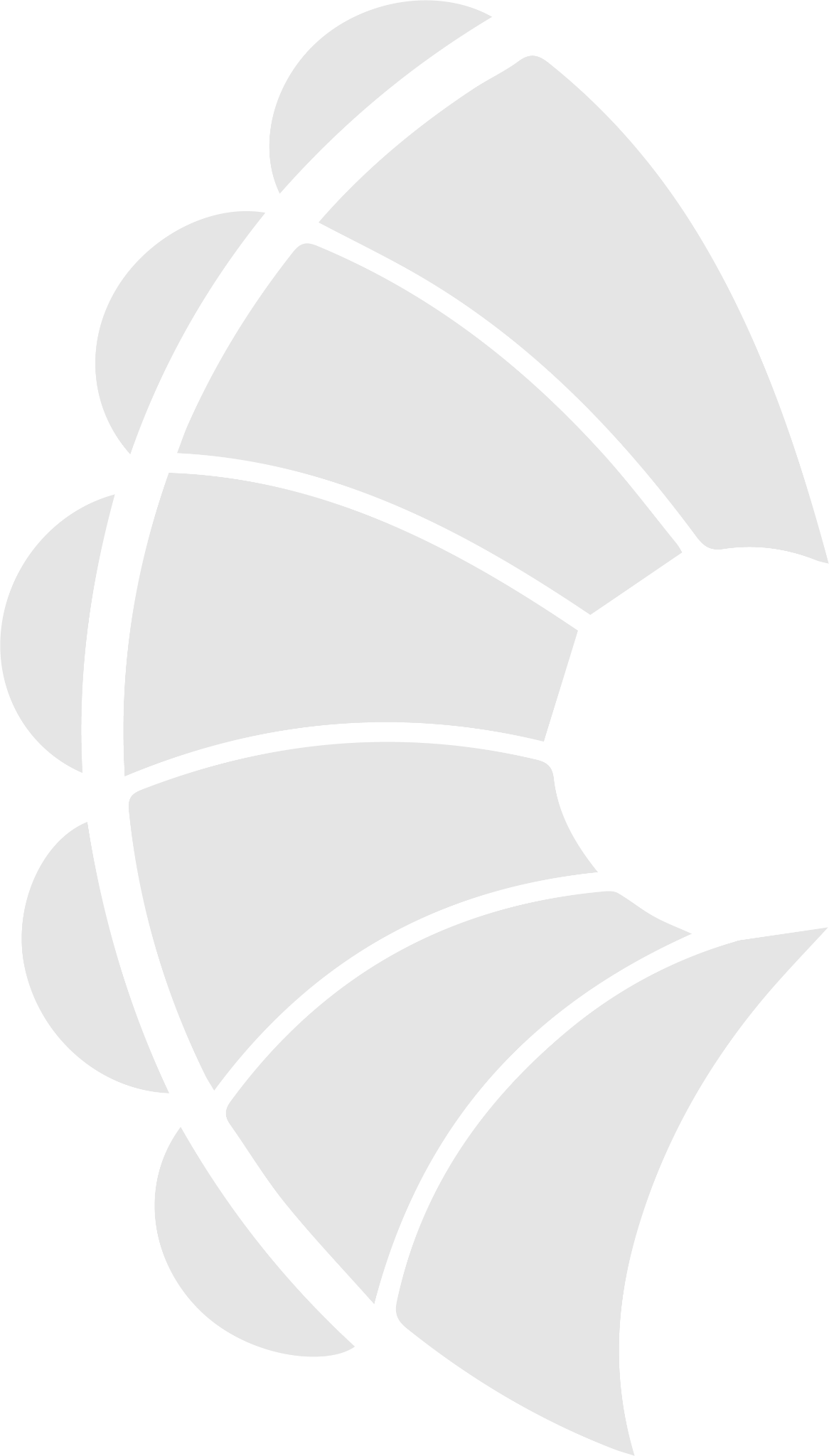 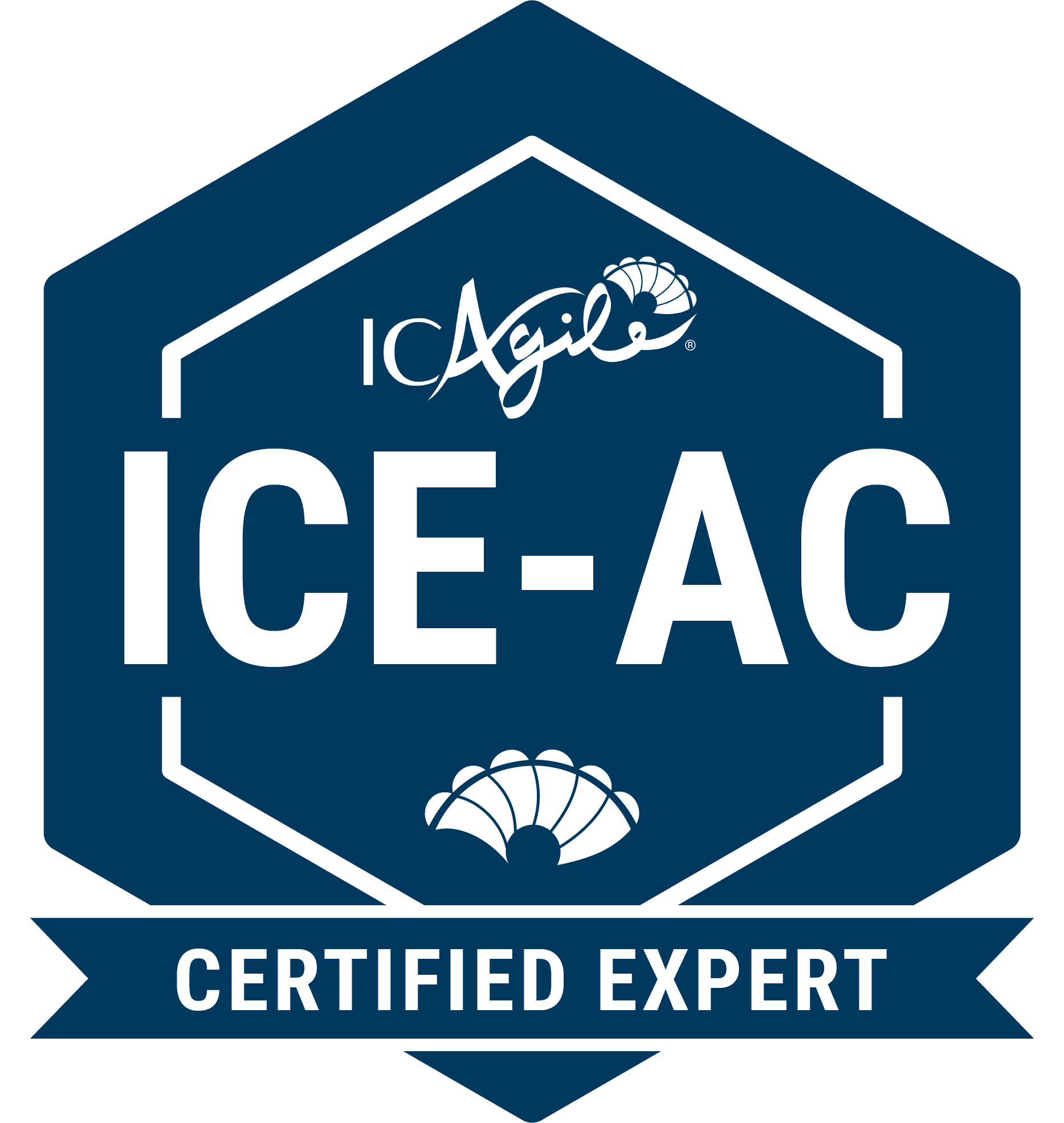 Expert in Agile Coaching
ABOUT THIS CERTIFICATION
FEATURED COMPETENCIES
This competency-based designation verifies competencies in key skills that are imperative to becoming an effective agile coach. ICE-AC distinguishes professionals who can facilitate, coach, mentor, and teach at a level that can unlock the potential of agile teams.
Uses Agile Subject Matter Expertise to Adapt Agile Practices Being Facilitated
Holds Space for an Agile team to Deepen its Learning and Reach Desired Outcomes
Develops Teams While Effectively Dealing with Complex Situations
Relays a New Concept or Technique in a Meaningful Way
PART OF THE AGILE TEAM COACHING TRACK
DESIGNED FOR
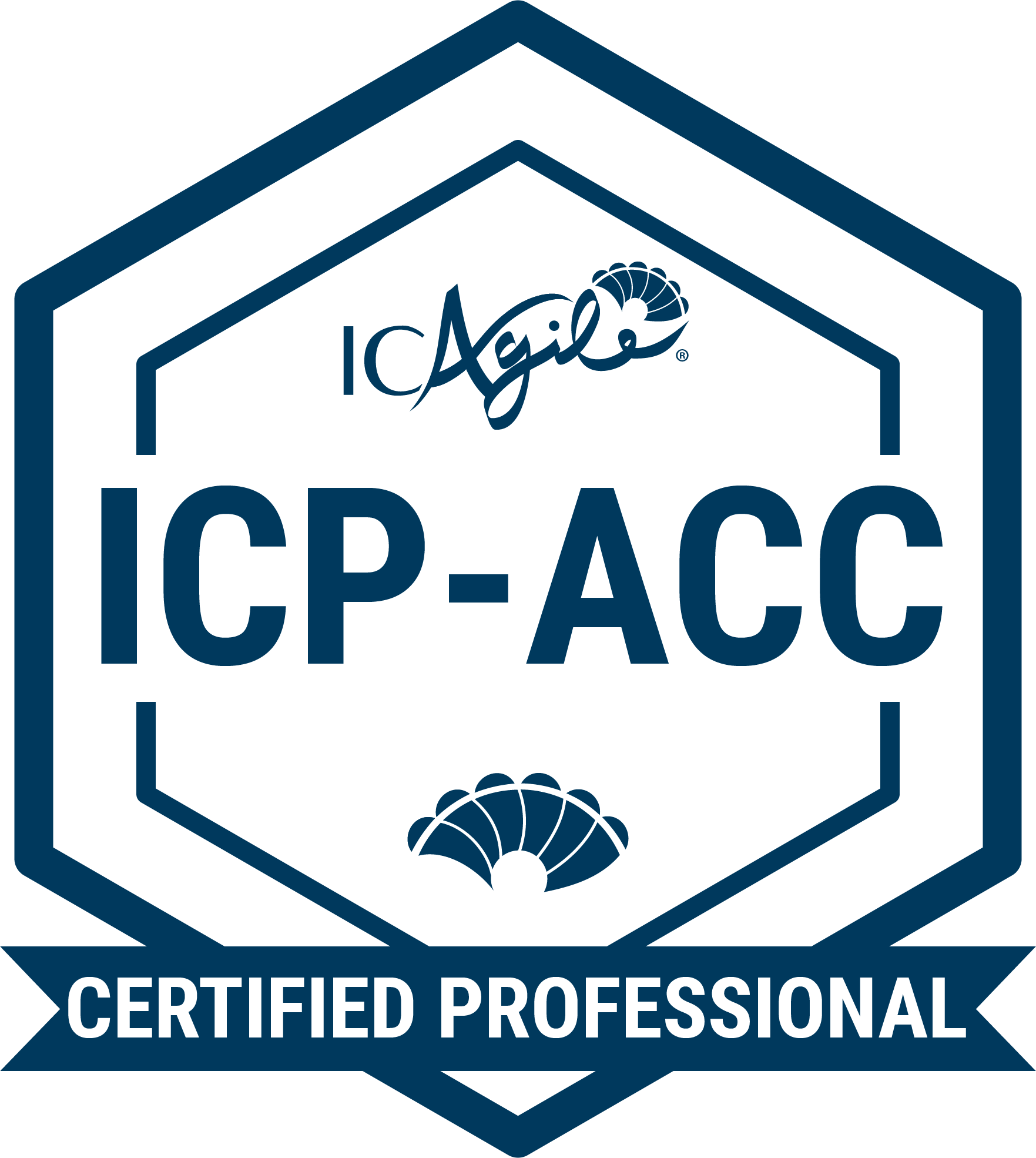 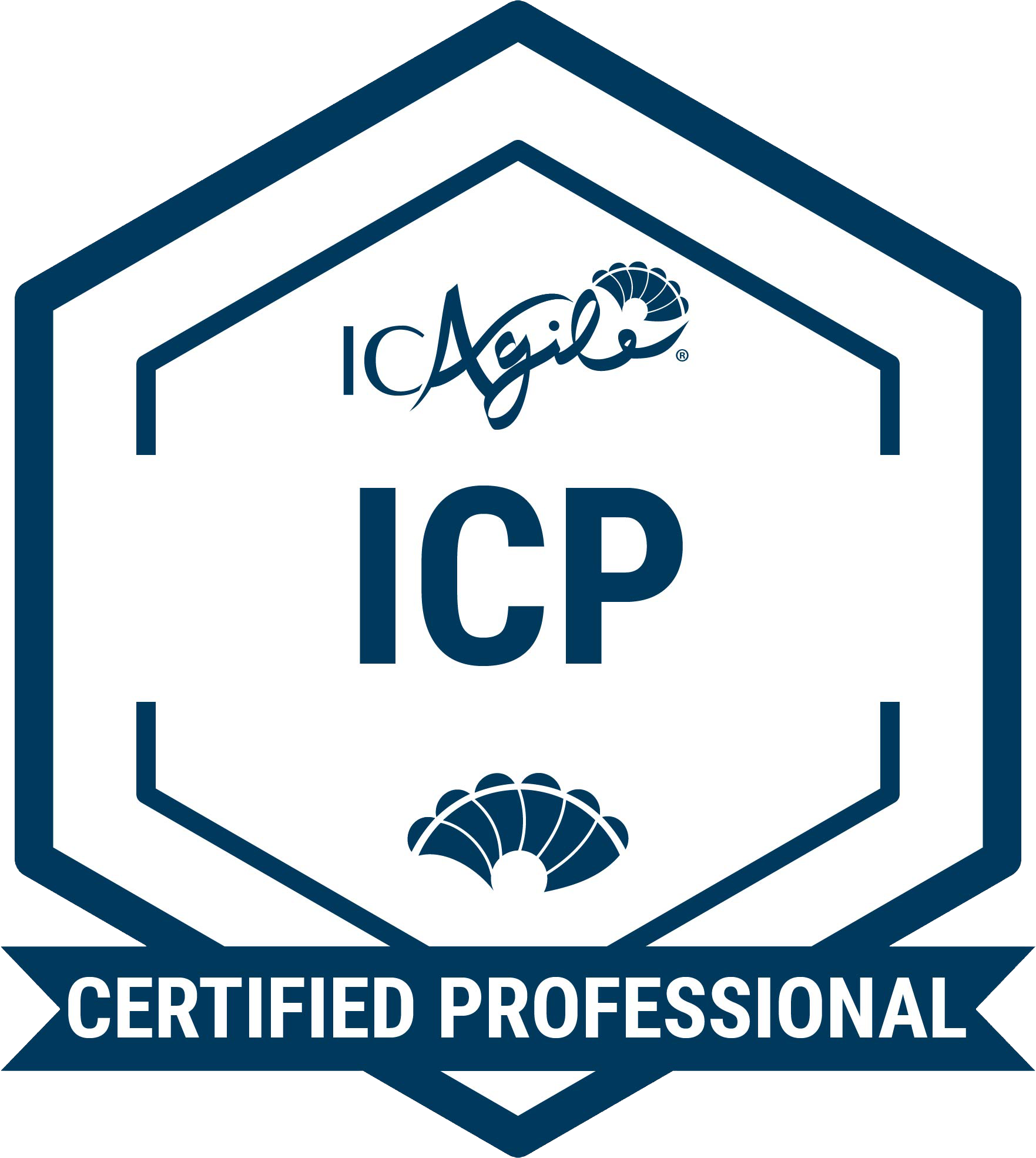 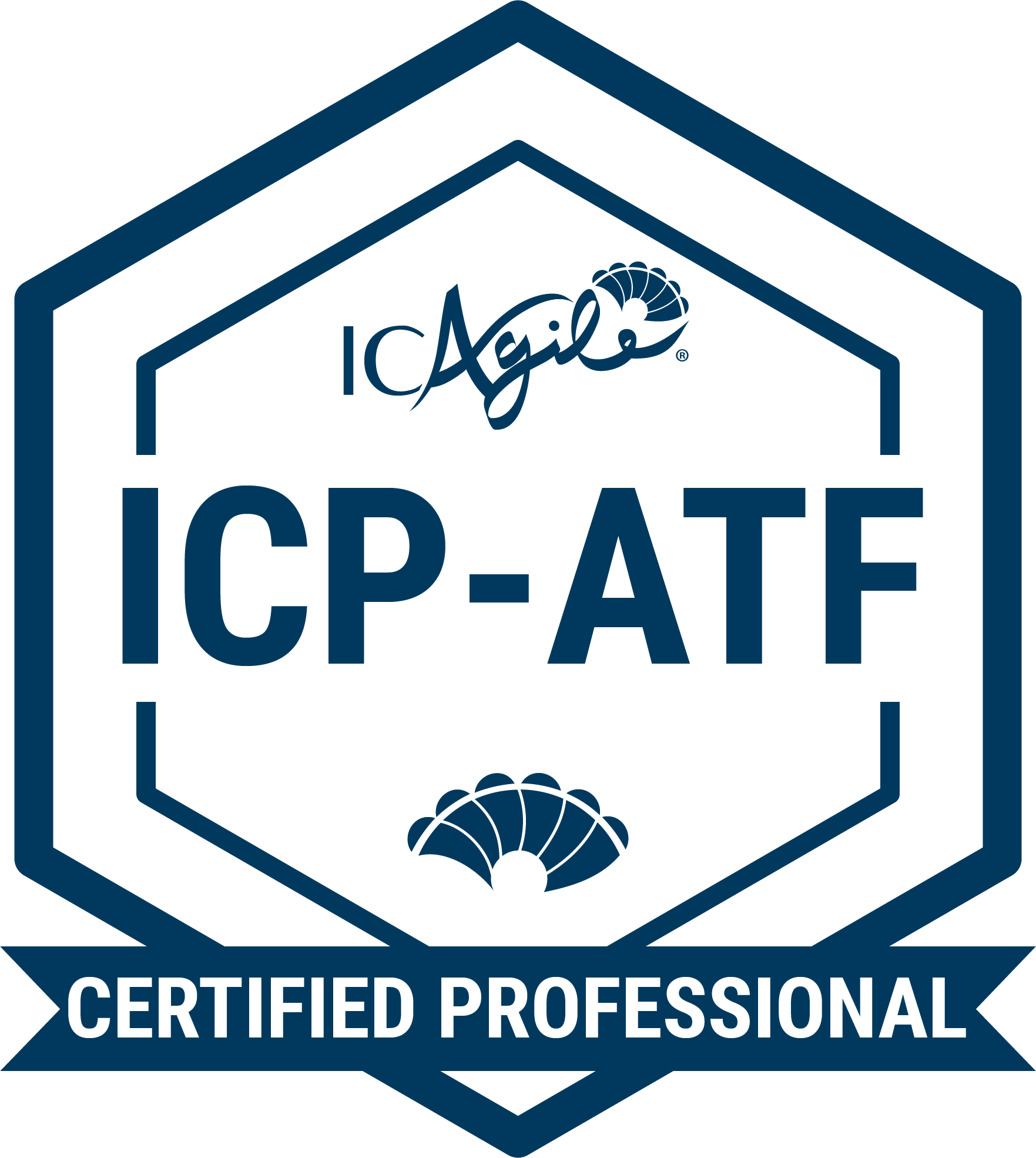 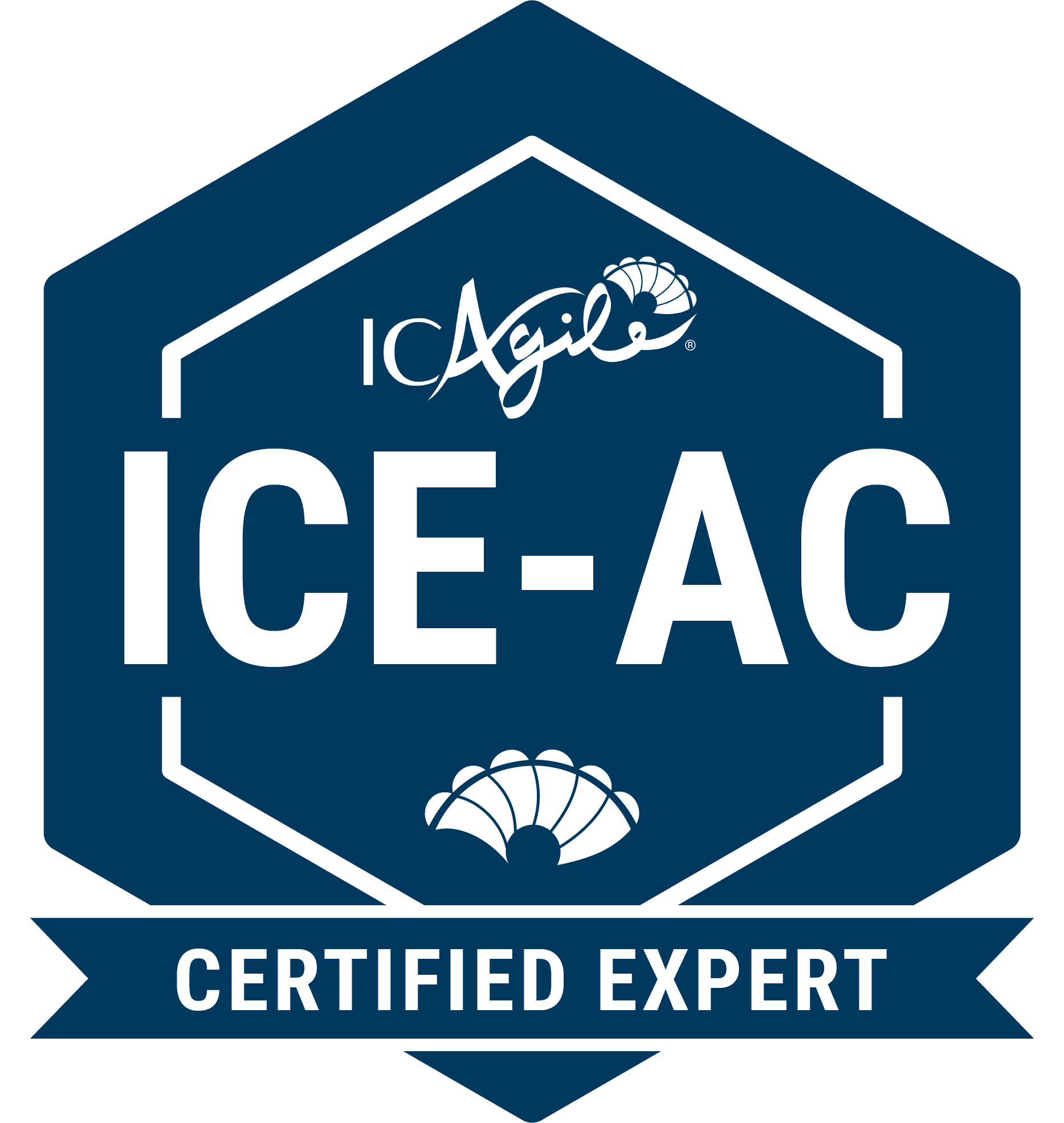 Agile coaches who have a passion for servant leadership and a desire to build competencies in facilitation, professional coaching, mentoring, and teaching in service of agile teams.
Go Back to Learning Programs
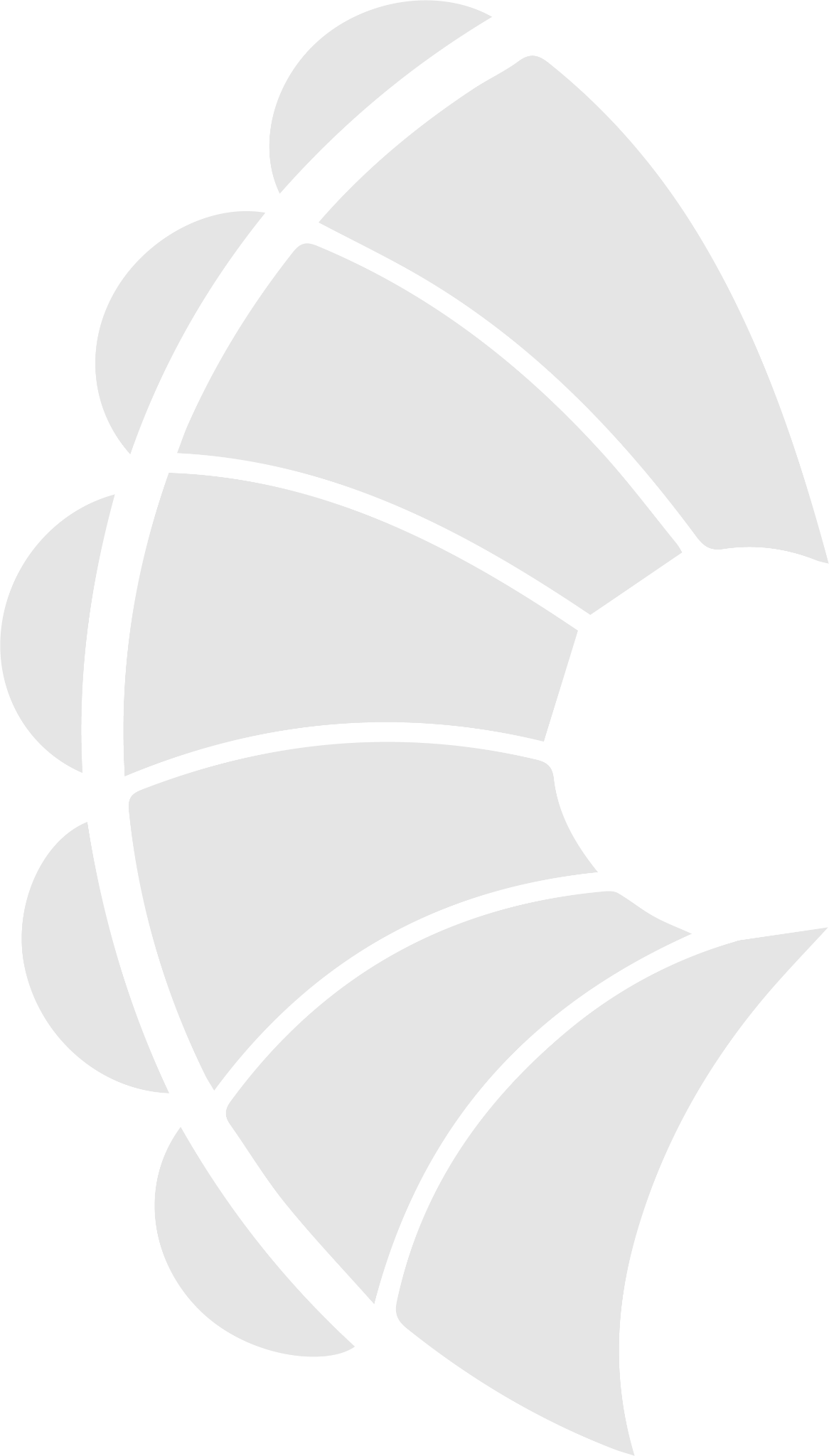 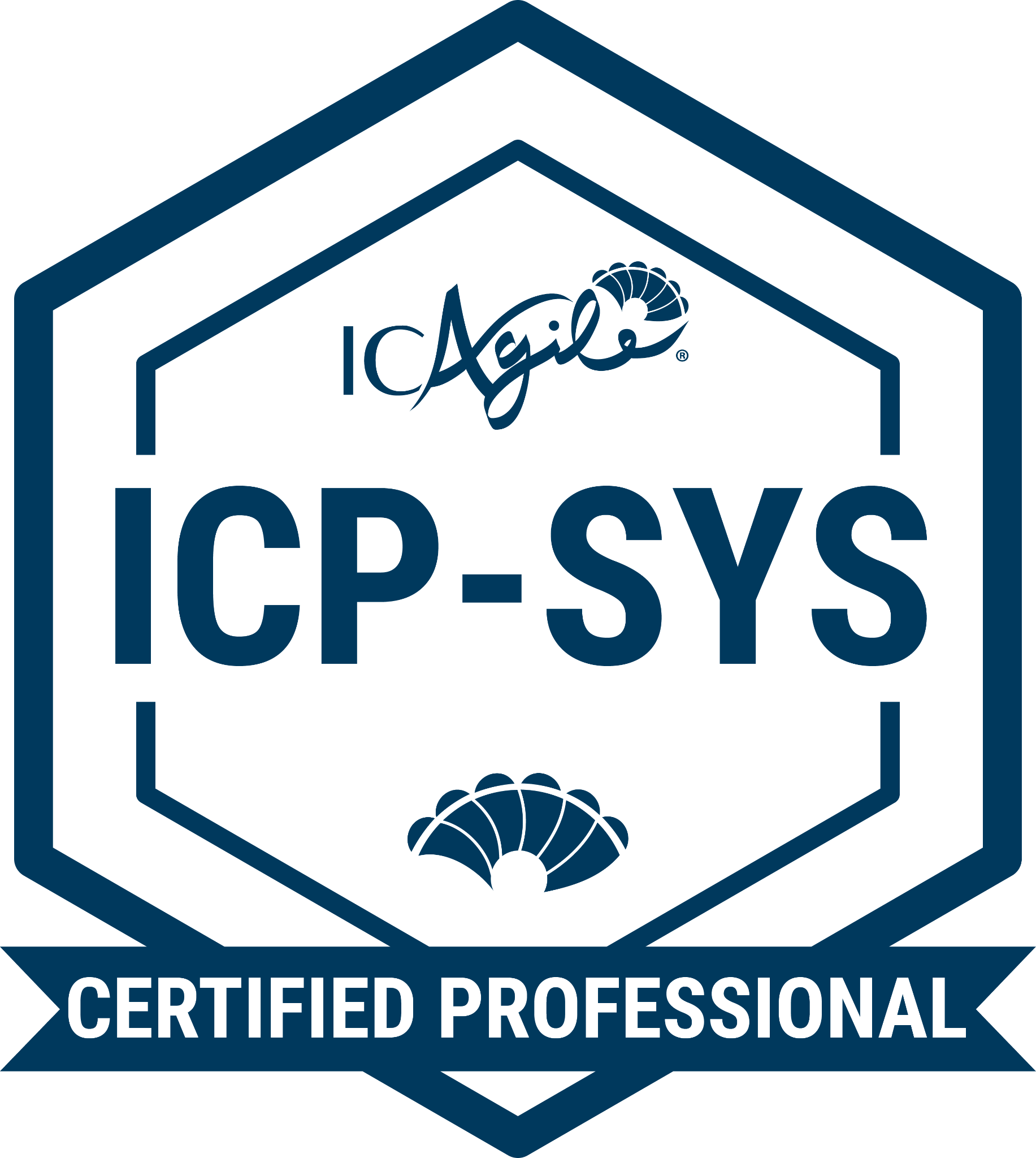 Systems Coaching
ABOUT THIS CERTIFICATION
FEATURED LEARNING OUTCOMES
This certification outlines key concepts in Systems Coaching and how to apply them within any organizational context. It helps agile team coaches, enterprise coaches, and leaders improve their ability to work with complex adaptive systems and is recommended for 
professionals who are deepening their skills on the Agile Team Coaching, Enterprise Coaching, and Agility in Leadership tracks.
Systems Thinking 
What is Systems Coaching? 
Professional Coaching for Systems Coaches 
Facilitation for Systems Coaches
RECOMMENDED AS PART THE FOLLOWING TRACKS
DESIGNED FOR
Agility in Leadership 
Enterprise Coaching
Agile Team Coaching
Agile team coaches, enterprise coaches, and leaders  who want to learn how to work with and coach systems.
Go Back to Learning Programs
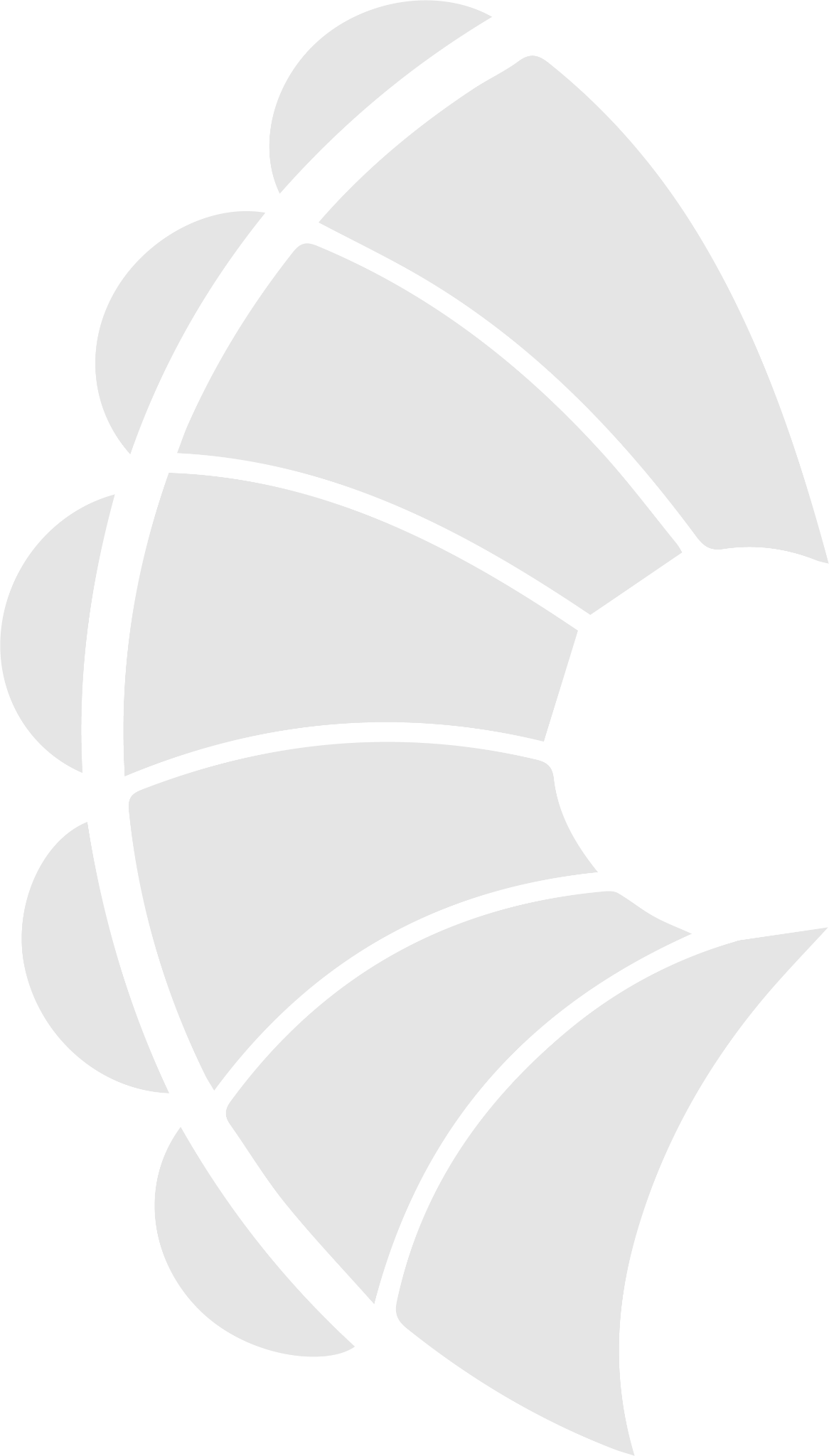 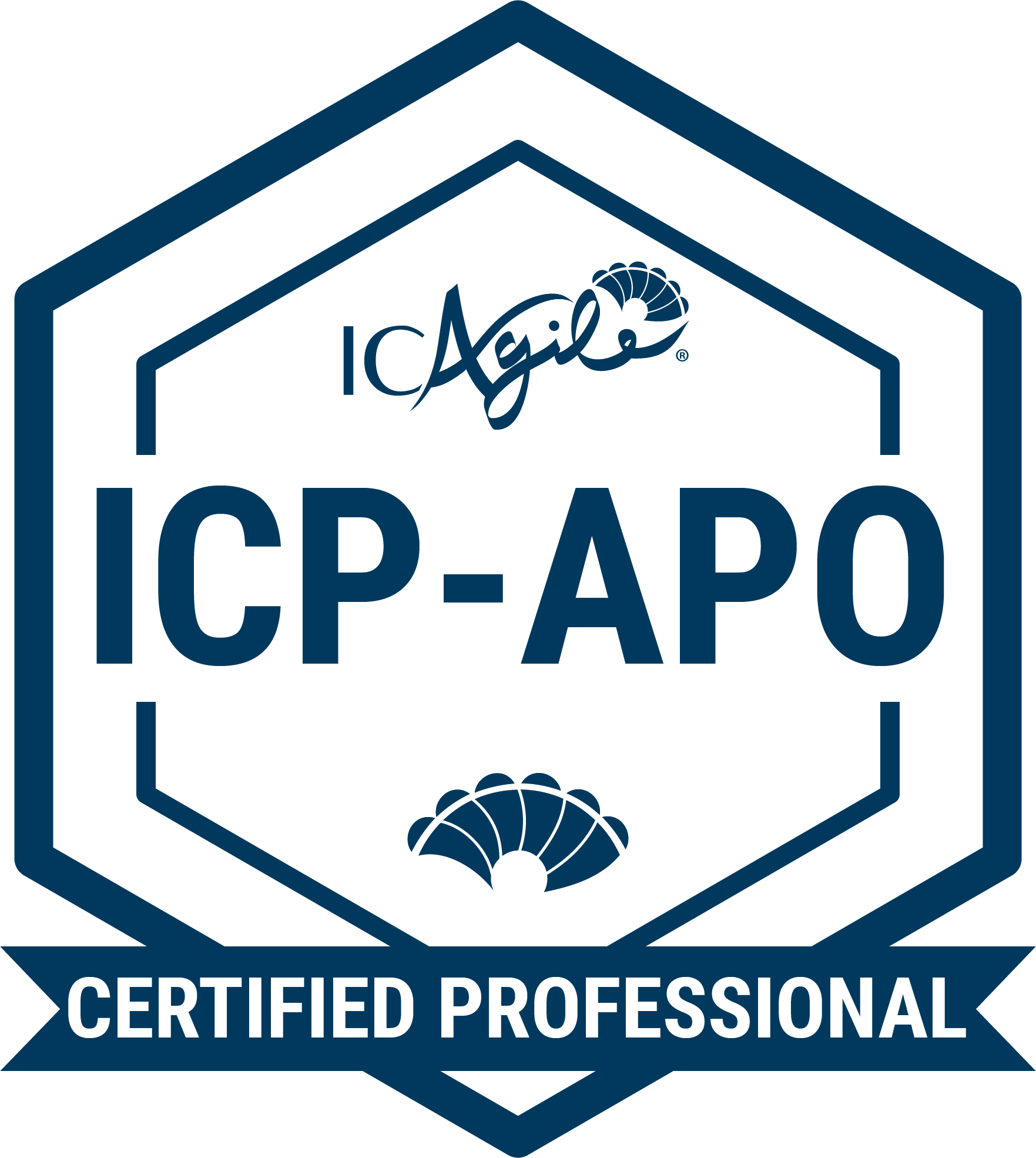 Agile Product Ownership
ABOUT THIS CERTIFICATION
FEATURED LEARNING OUTCOMES
Skills and Behaviors for Agile Product Ownership
Working with Customers and Stakeholders
Product Planning and Development
Assessing Value Delivered
Achieving the Agile Product Ownership certification validates knowledge to understand customer needs and effectively deliver valuable products and services through key agile practices such as adaptive prioritization and planning. Students will learn how to align backlogs to the product vision, and balance the needs of the business, teams, and customers to maximize value delivered.
PART OF THE PRODUCT MANAGEMENT TRACK
DESIGNED FOR
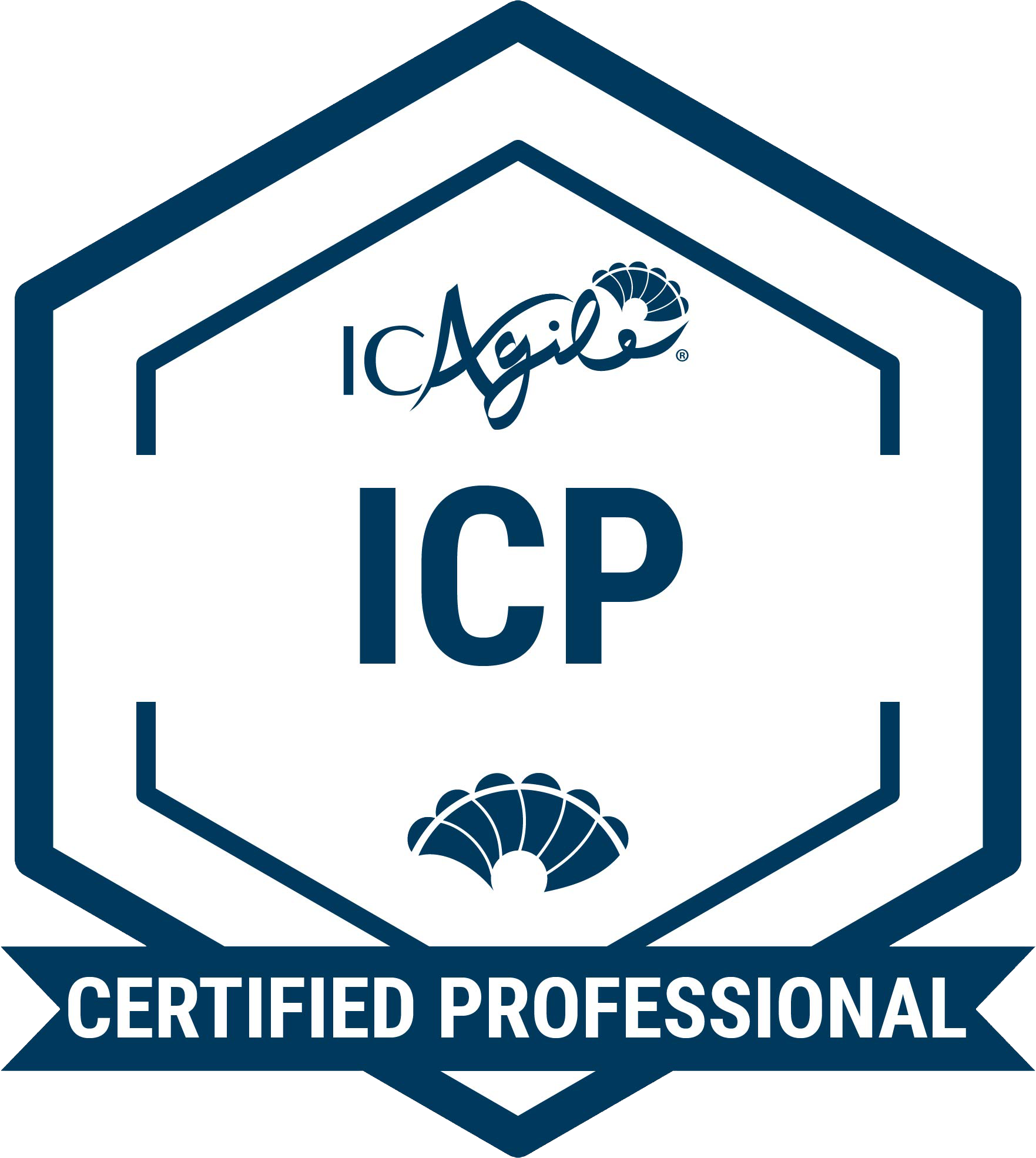 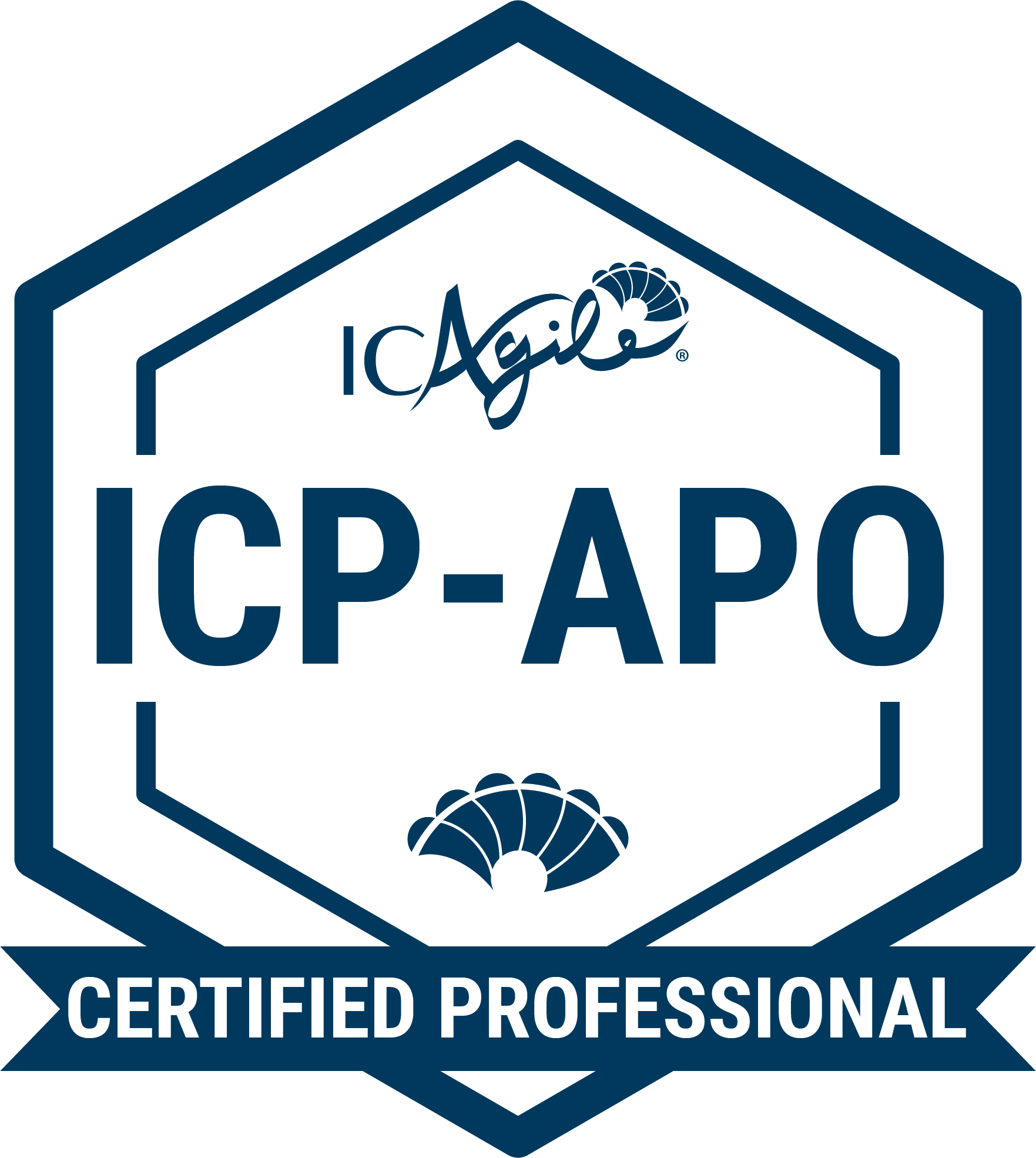 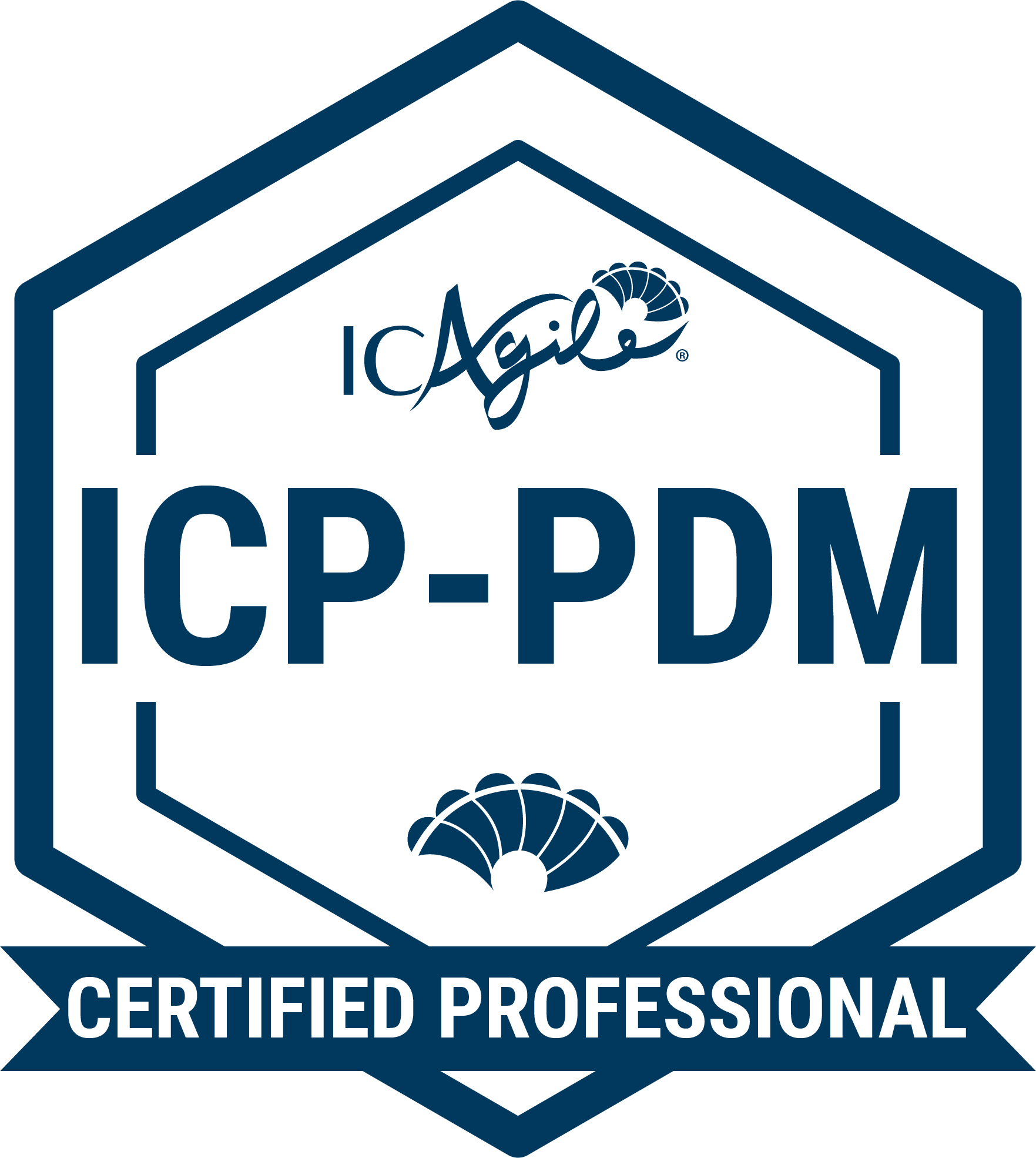 Business analysts, product owners, and product managers.
Go Back to Learning Programs
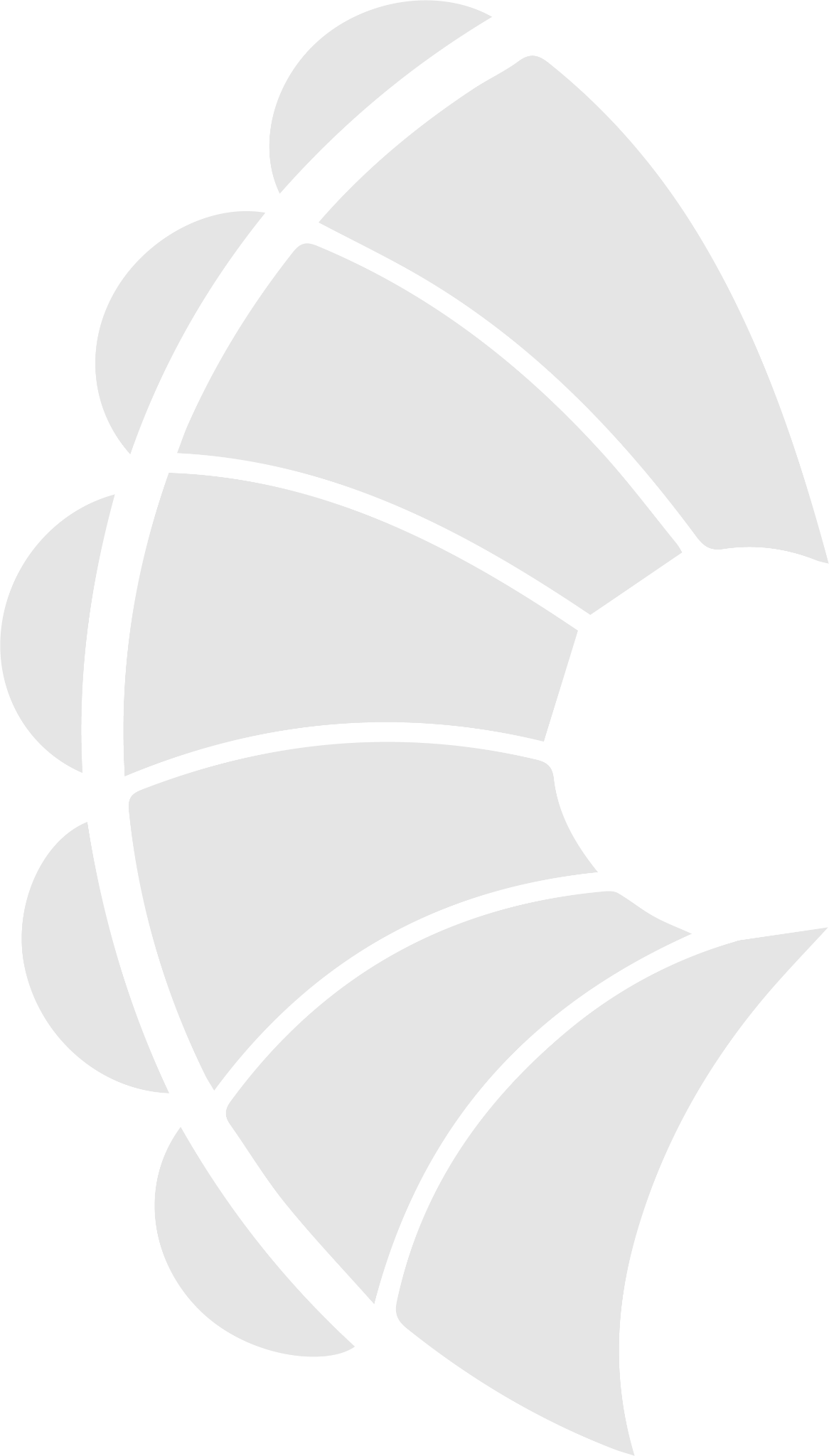 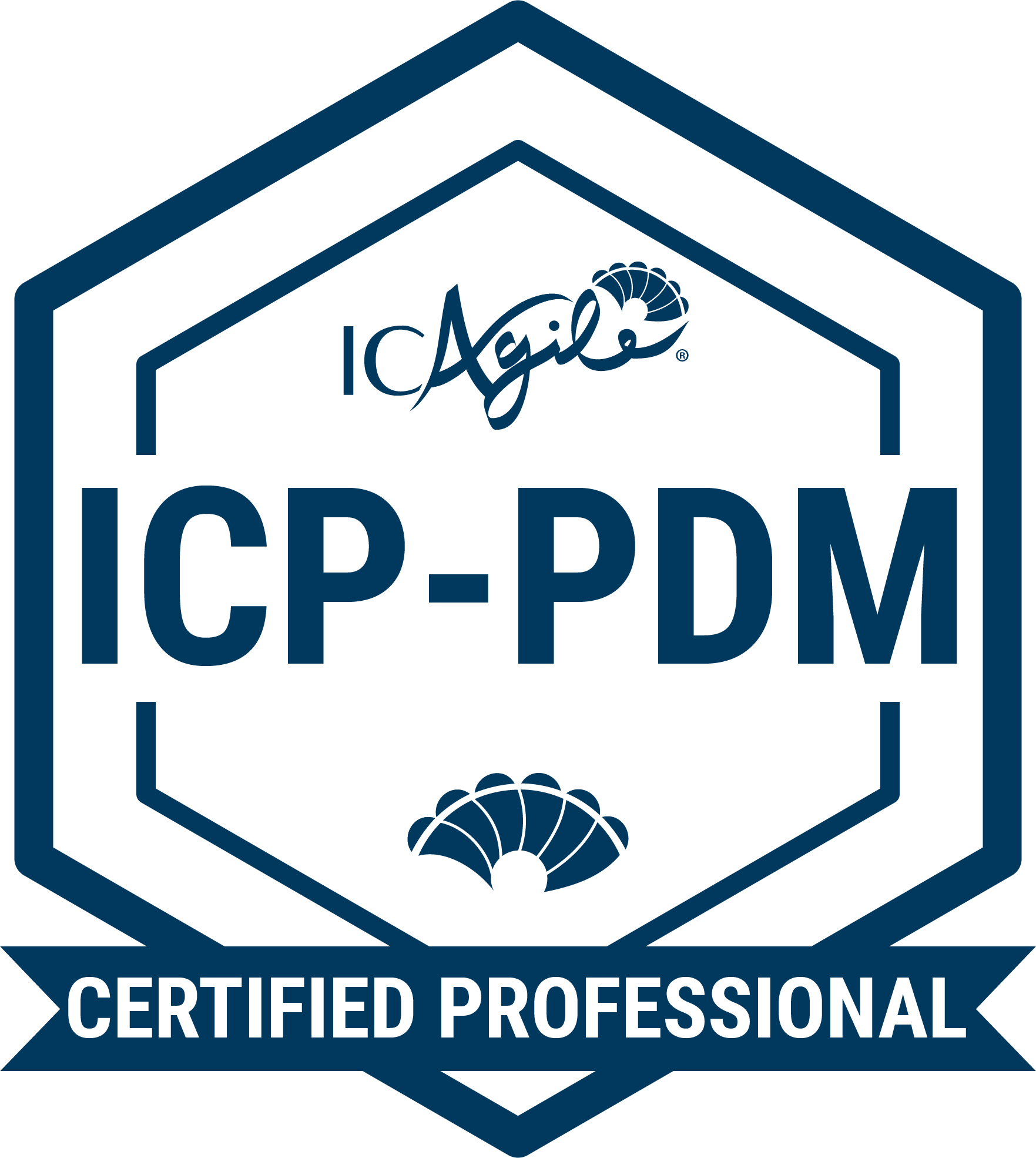 Product Management
ABOUT THIS CERTIFICATION
FEATURED LEARNING OUTCOMES
The Product Lifecycle
Metrics that Matter for Products
Designing Hypothesis Tests and Experiments
Teams Across the Product Lifecycle
This certification validates the skills required to discover, position, and deliver winning products in a competitive landscape. Product Management professionals take a strategic and external-facing view of the product life cycle to align product strategy with their organization’s purpose and customers’ needs.
PART OF THE PRODUCT MANAGEMENT TRACK
DESIGNED FOR
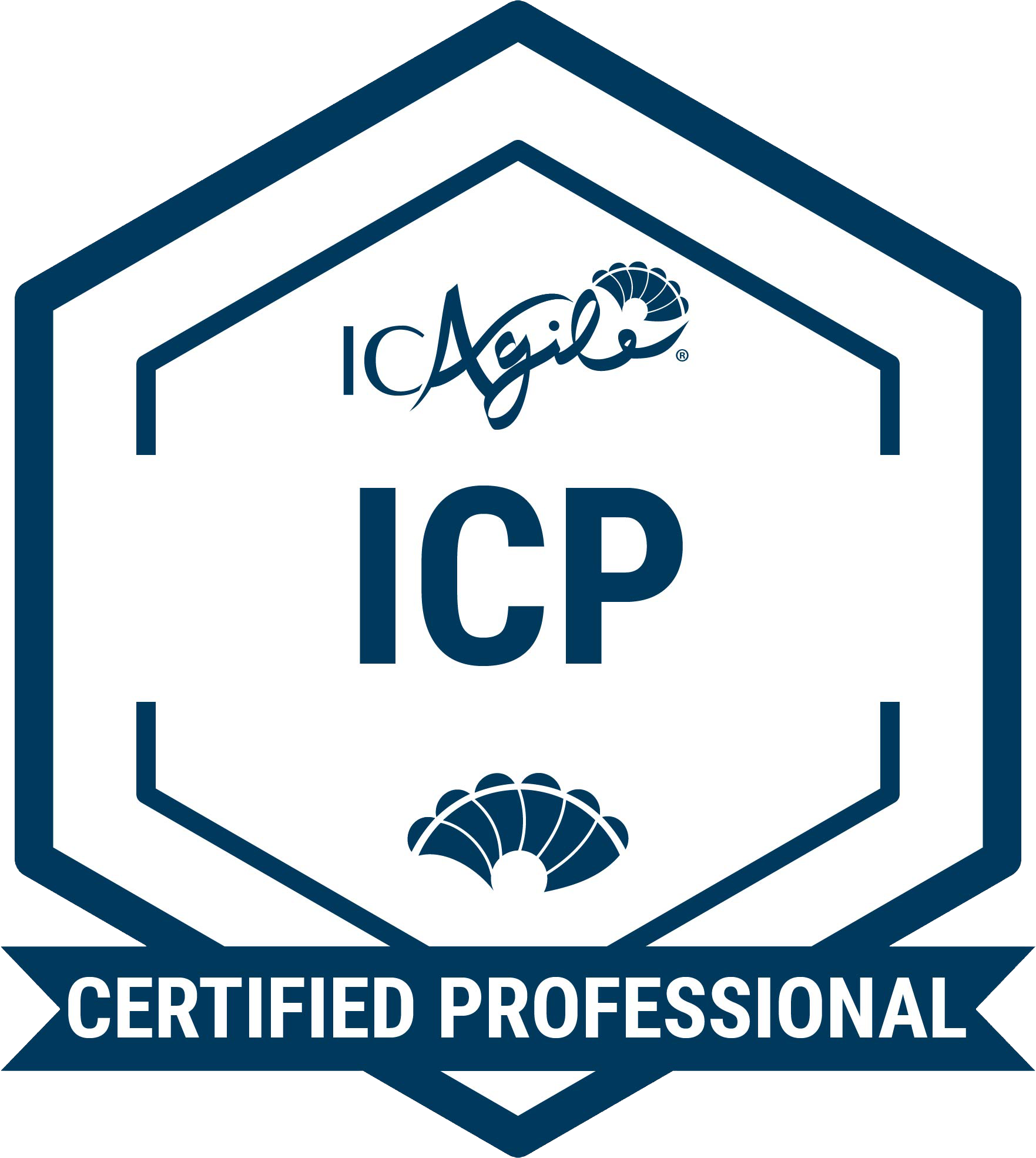 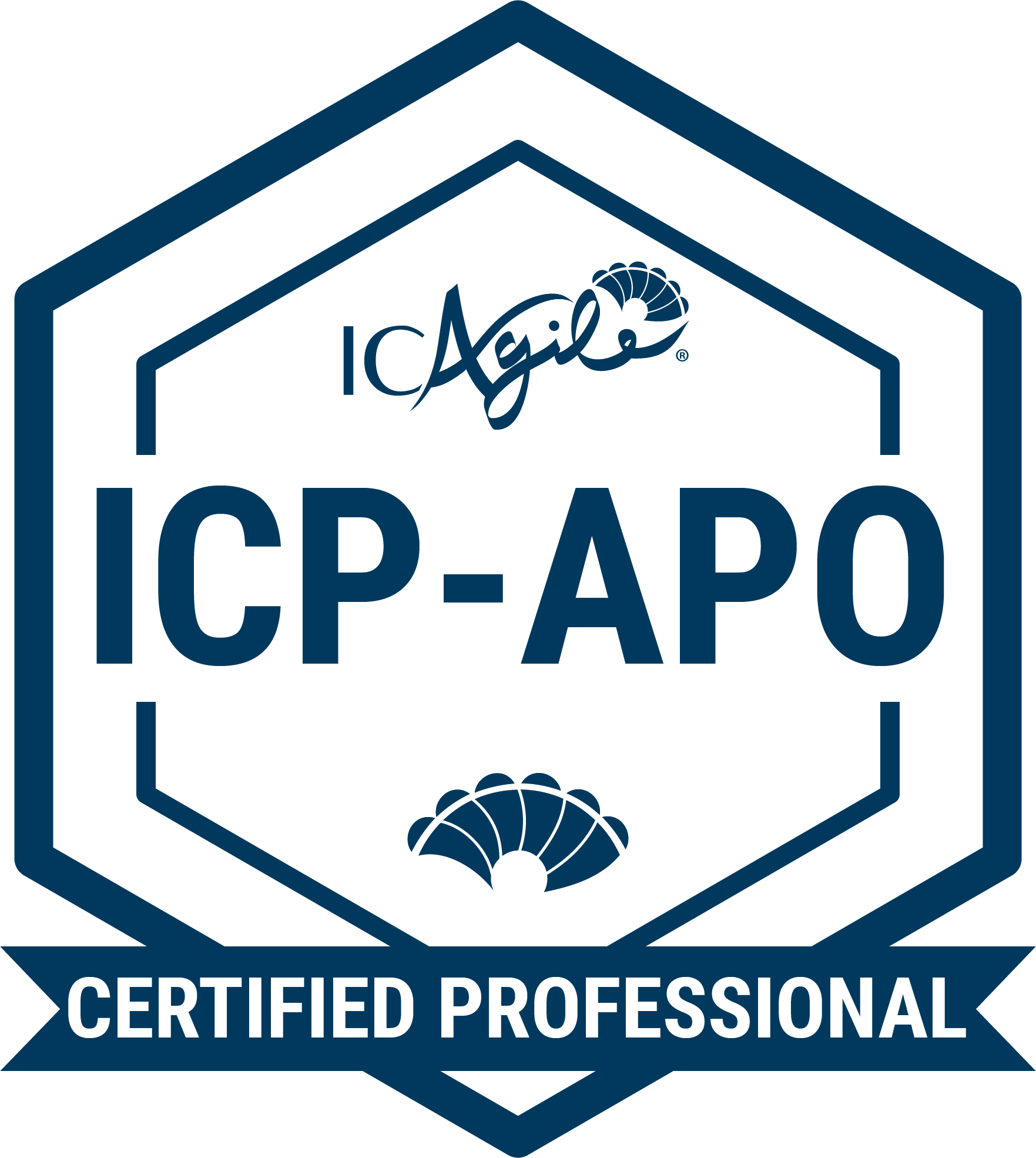 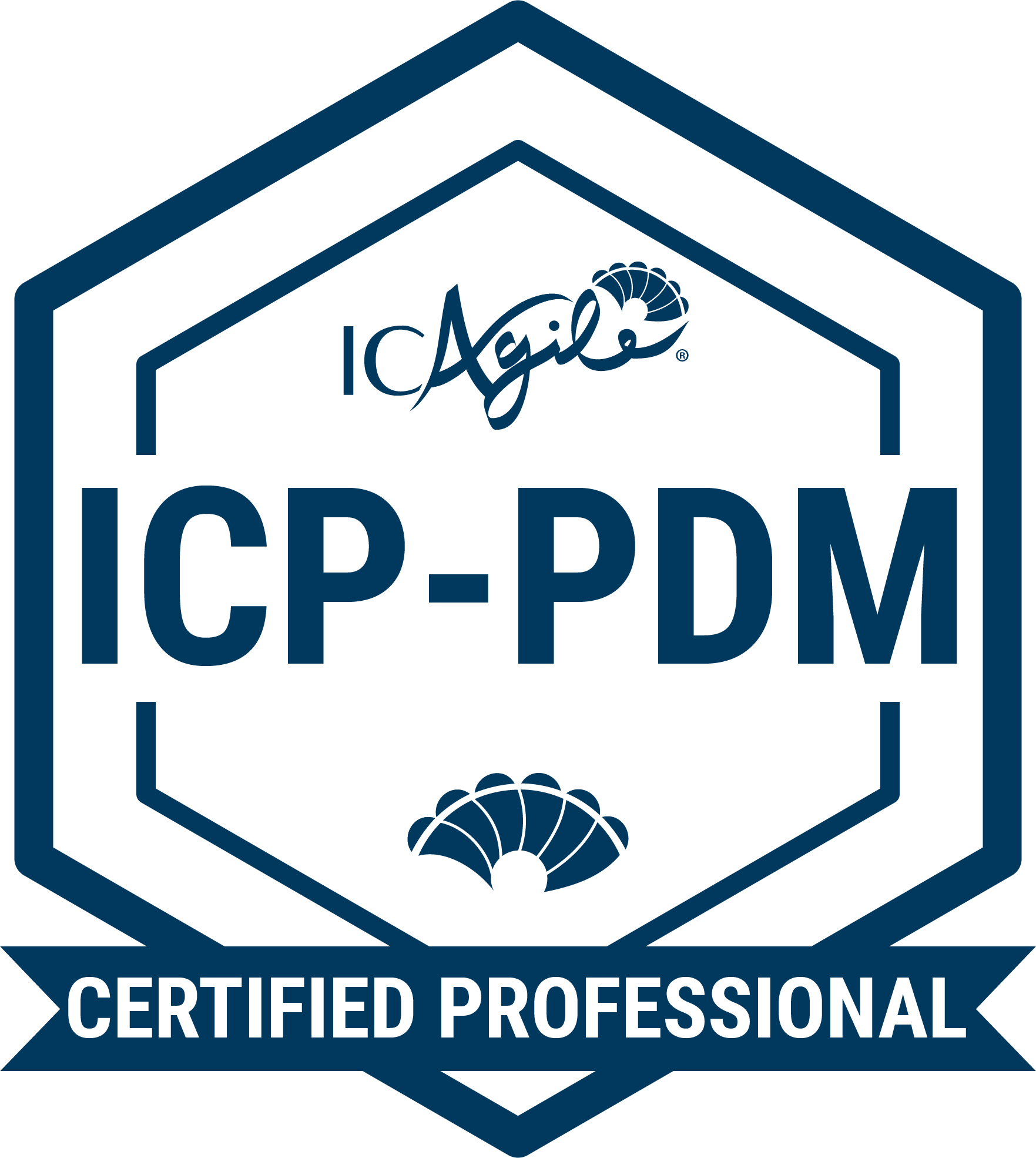 Product managers, product owners, and portfolio managers.
Go Back to Learning Programs
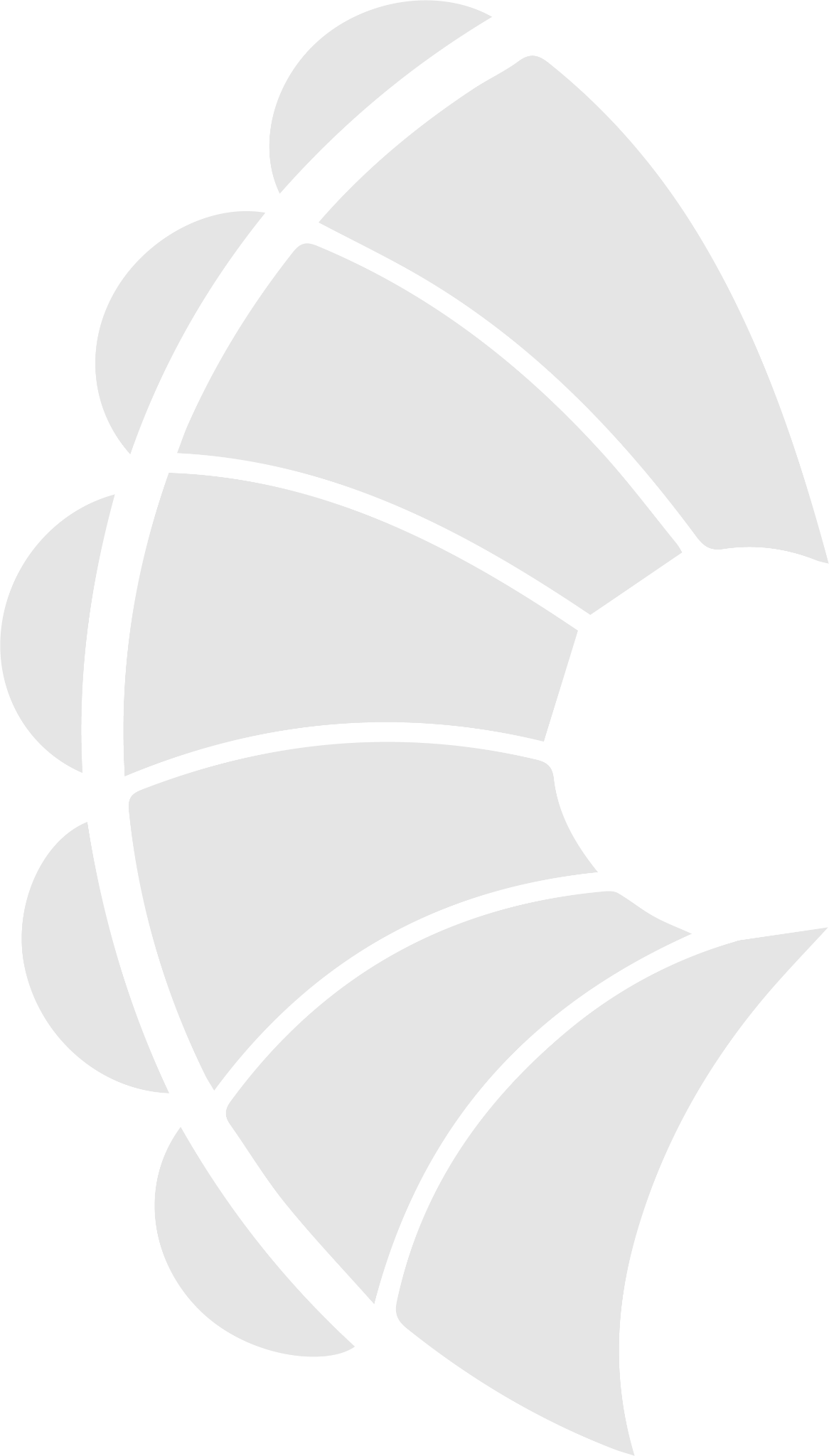 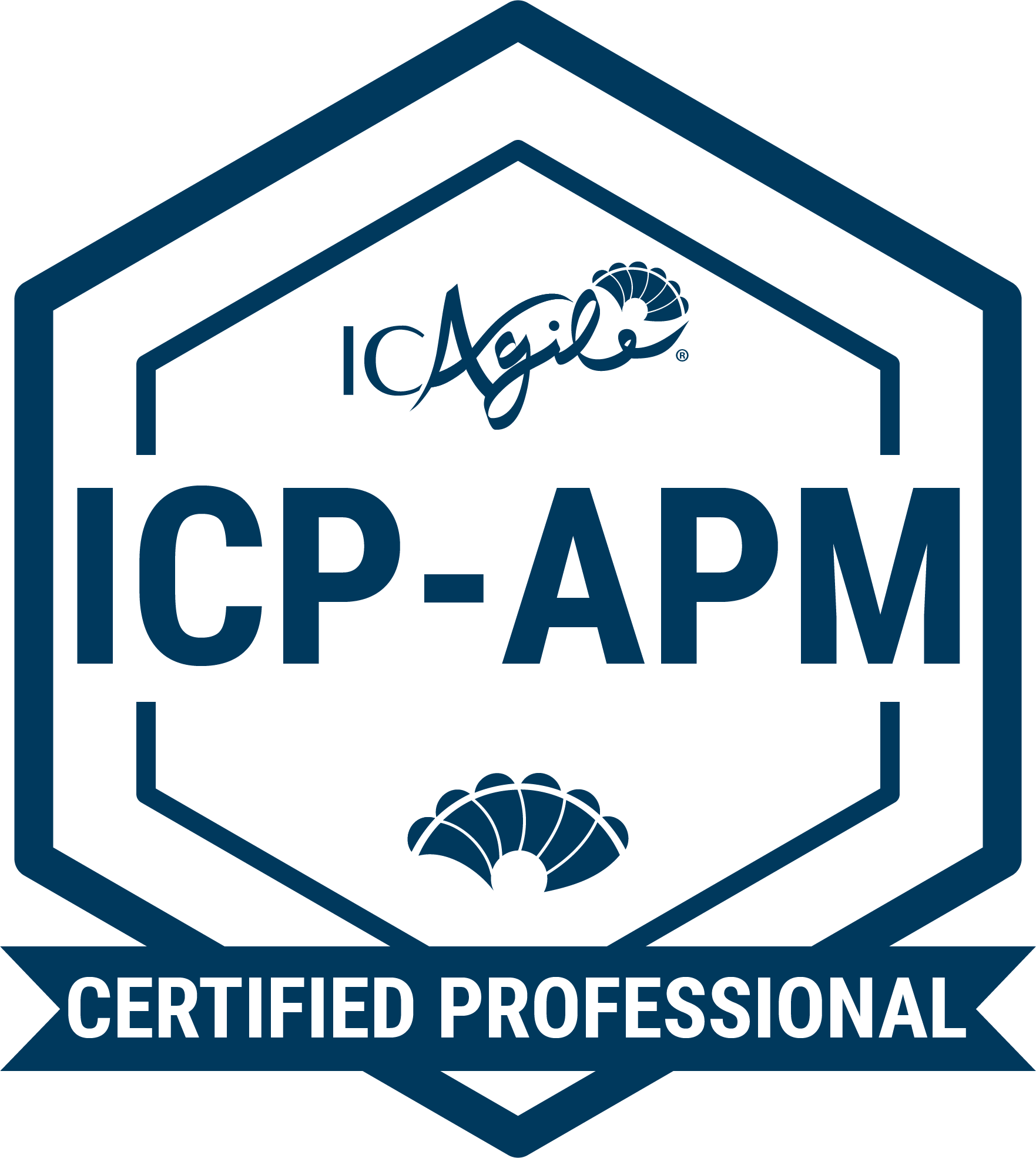 Agile Project and Delivery Management
ABOUT THIS CERTIFICATION
FEATURED LEARNING OUTCOMES
Delivery Agility
Manage the System, Empower the Team
Deliver Value Continuously
Planning and Monitoring
The Agile Project and Delivery Management certification verifies that the holder possesses the skills for successful Lean and Agile product delivery using various approaches, including projects and value-streams. The learner will be able to identify dependencies and blockers, enable rapid feedback and learning, and facilitate incremental value delivery.
PART OF THE DELIVERY MANAGEMENT TRACK
DESIGNED FOR
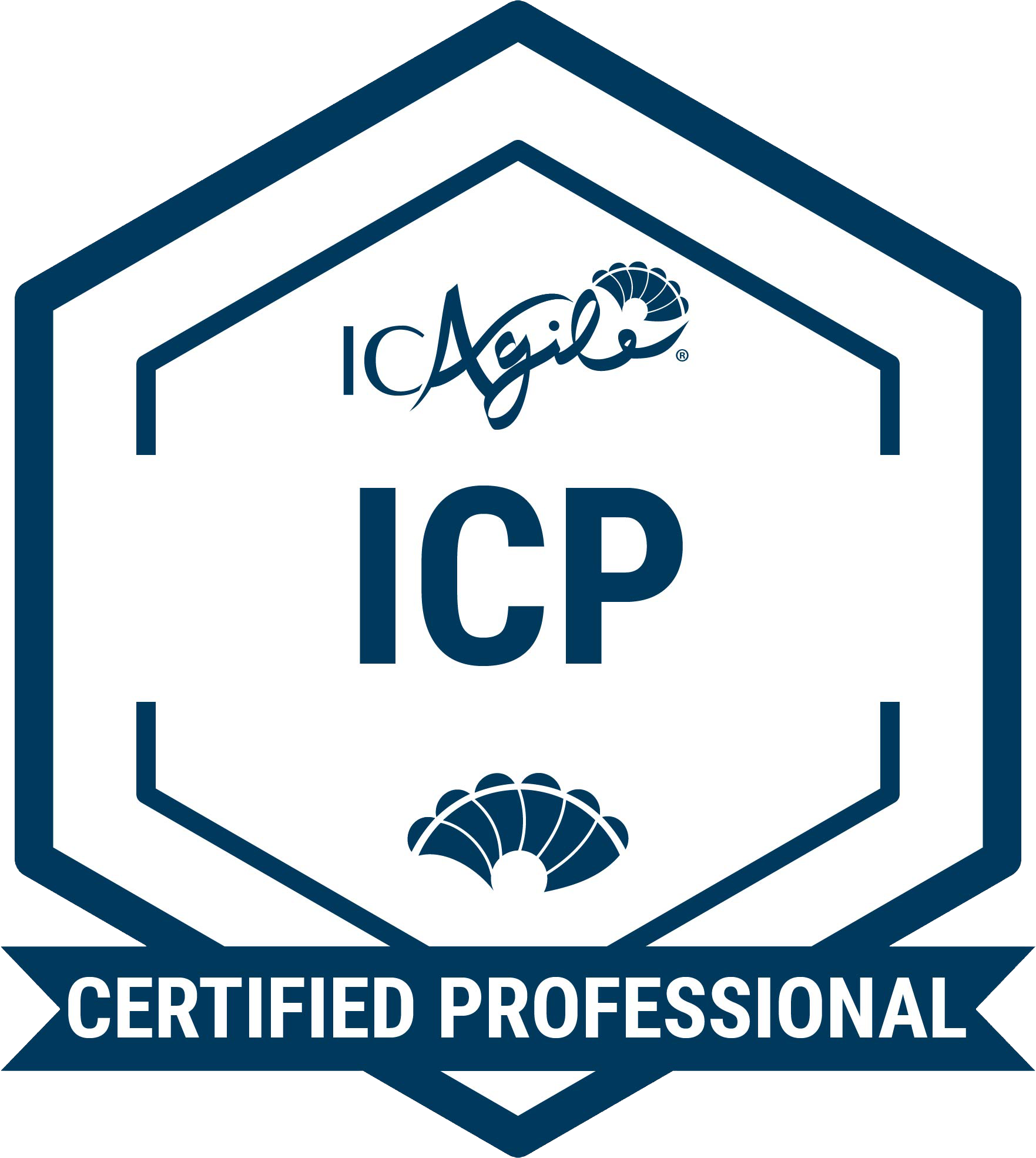 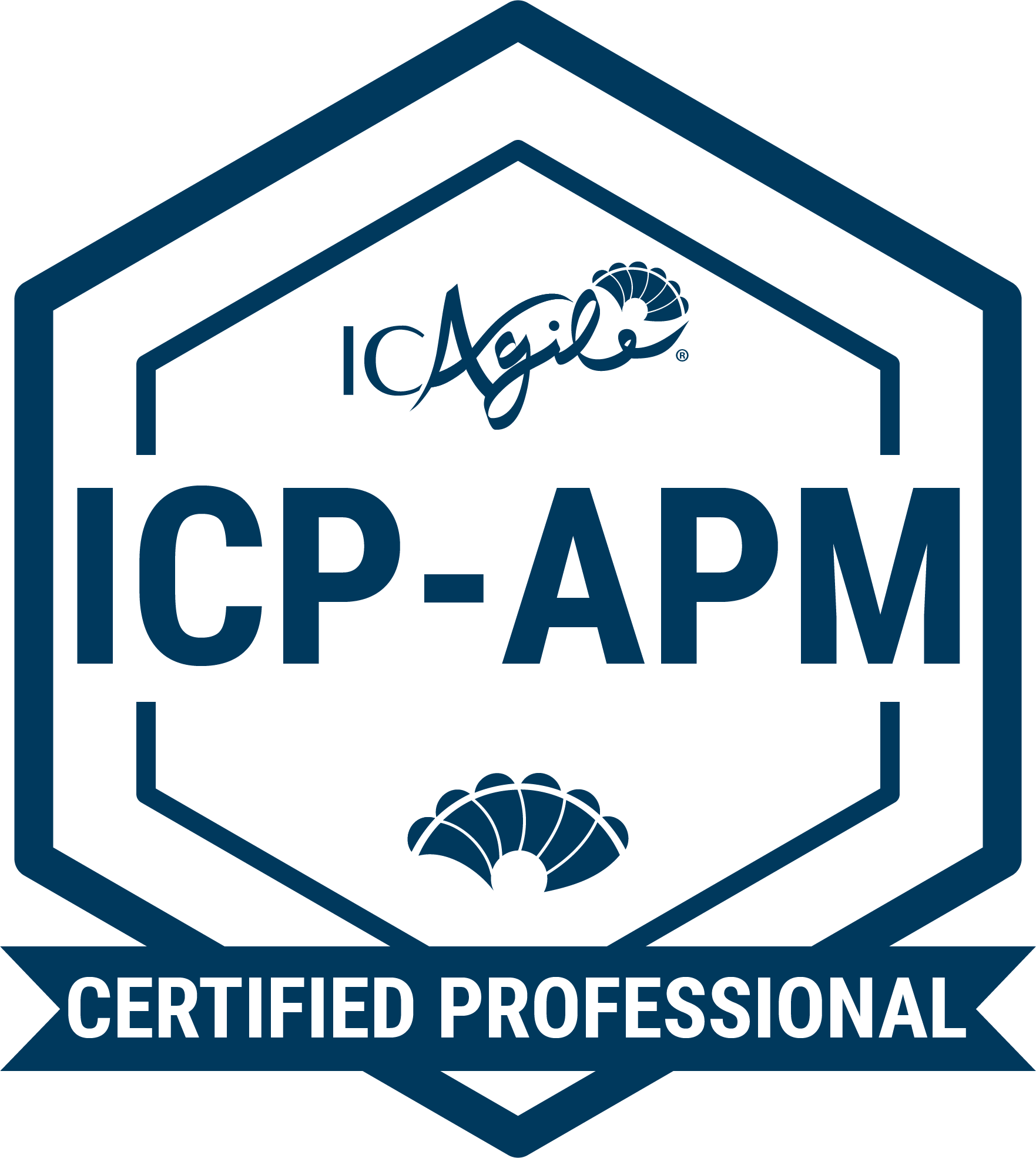 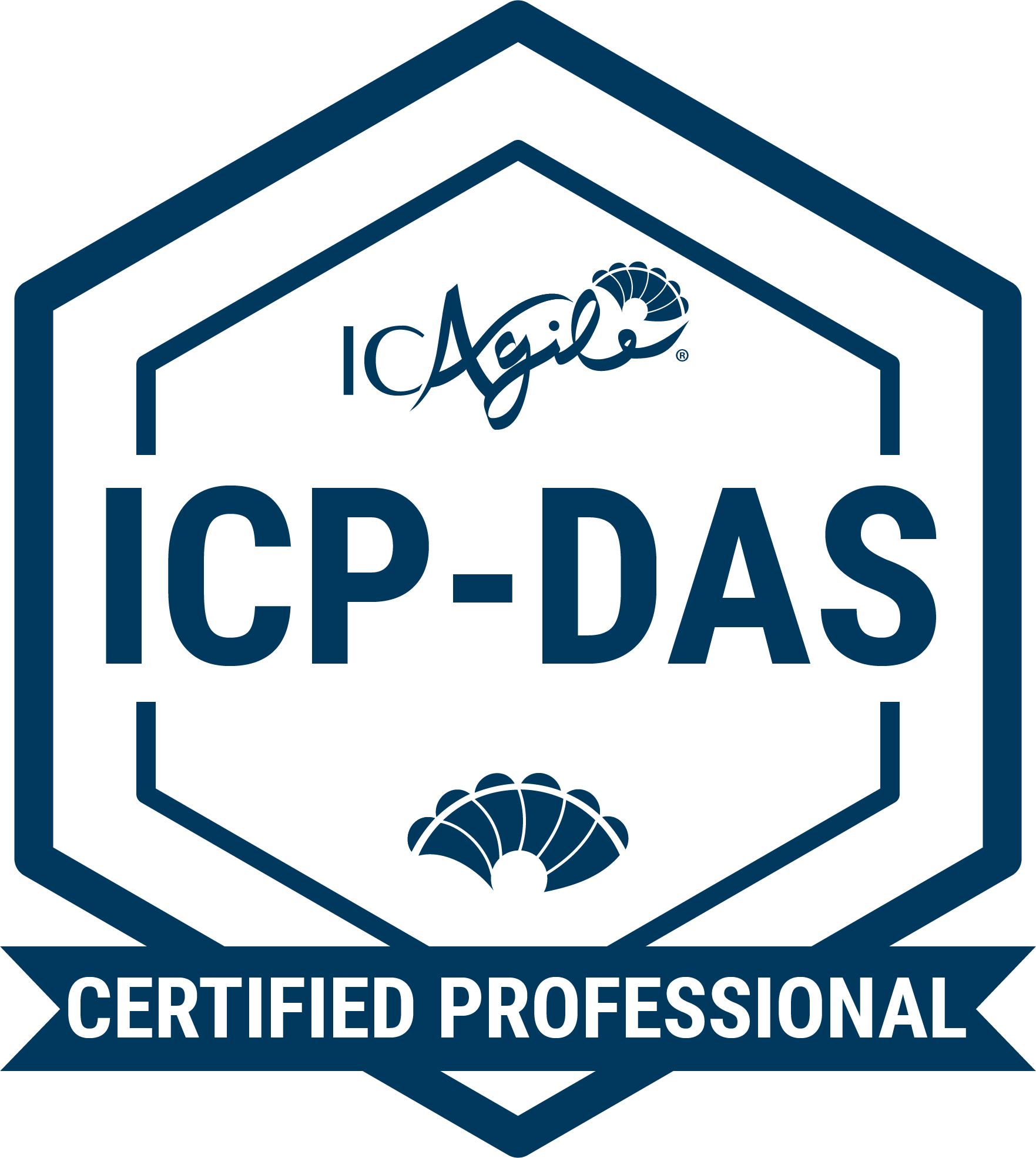 Delivery managers and delivery team leads.
Go Back to Learning Programs
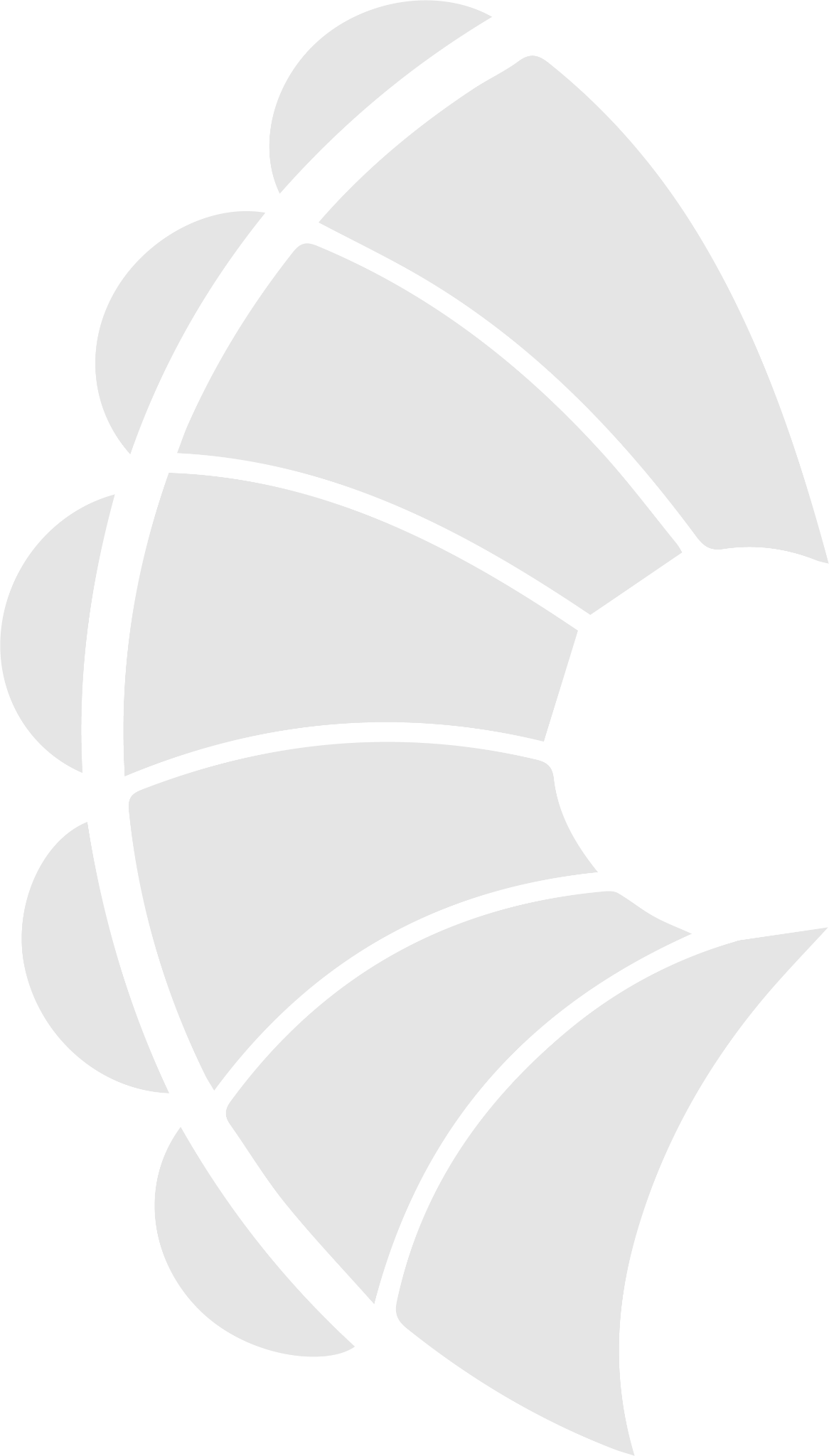 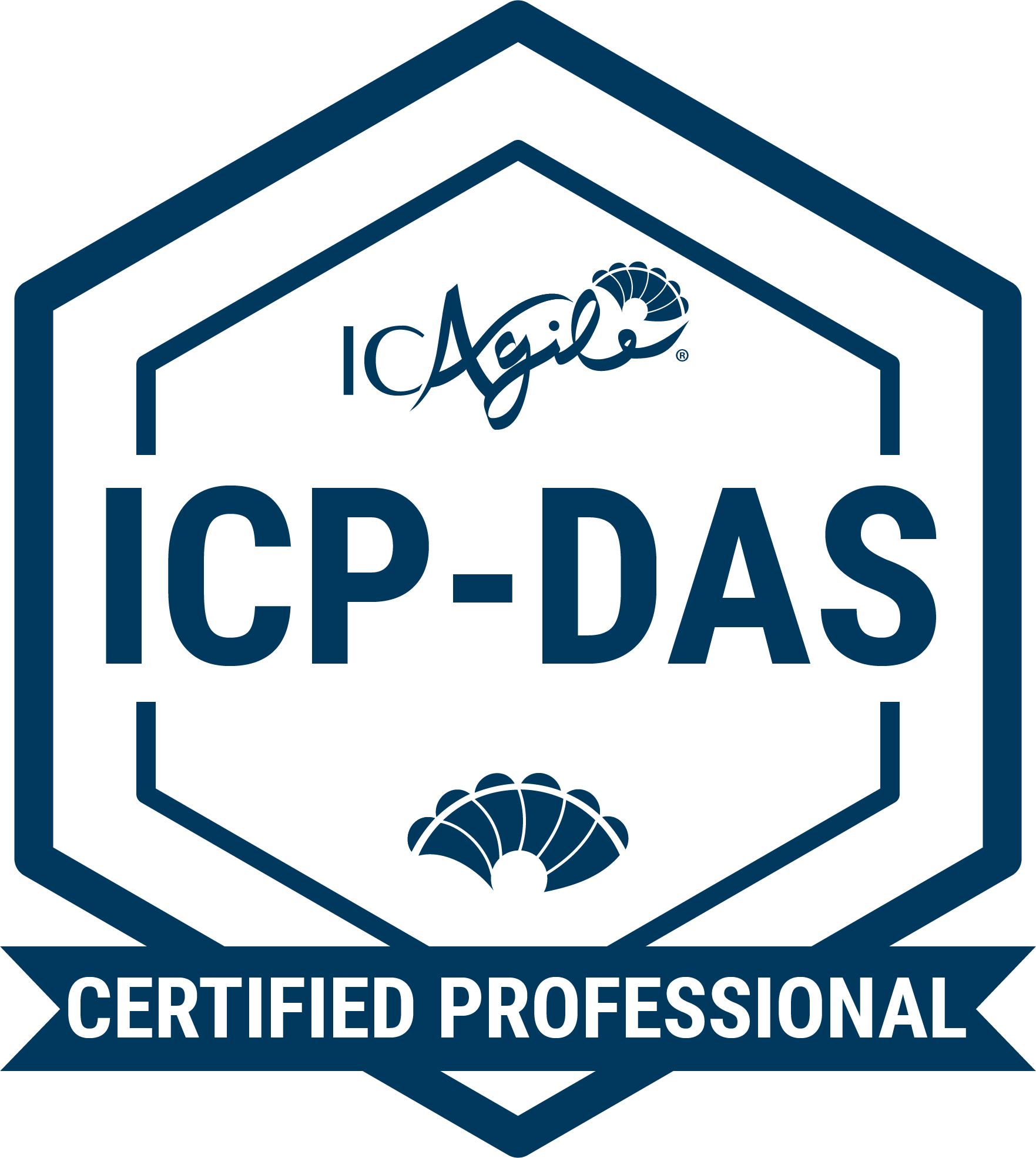 Delivery at Scale
ABOUT THIS CERTIFICATION
FEATURED LEARNING OUTCOMES
Optimize the System
Empower the Organization to Deliver
Align Value Delivery at Scale
This certification demonstrates an individual’s skills to apply agile management skills to enterprise-level product development using value-streams, projects, and programs. It validates proficiency in organizing effective outcomes, eliminating waste, maximizing value-delivery, and communicating value and progress across an organization.
PART OF THE DELIVERY MANAGEMENT TRACK
DESIGNED FOR
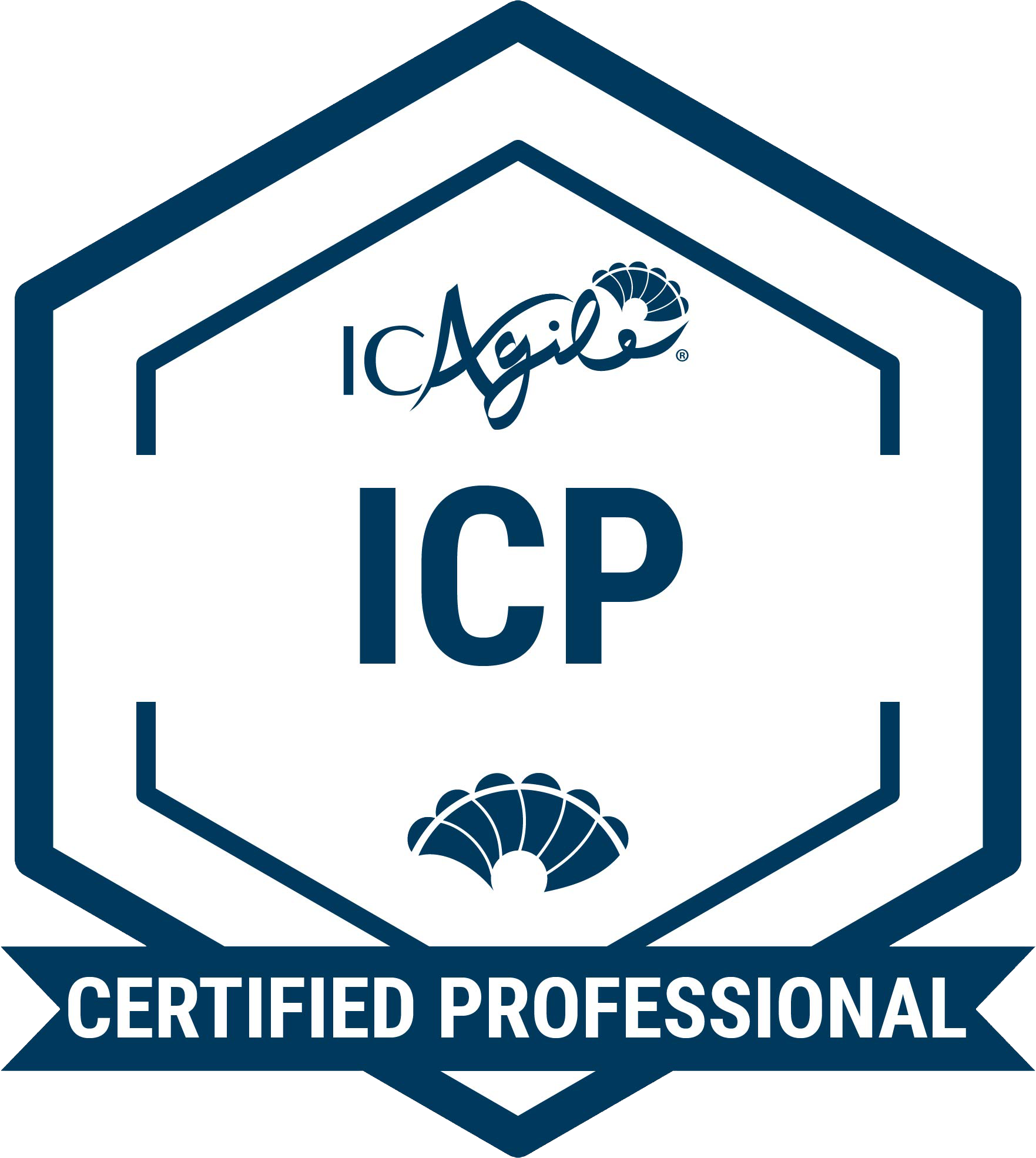 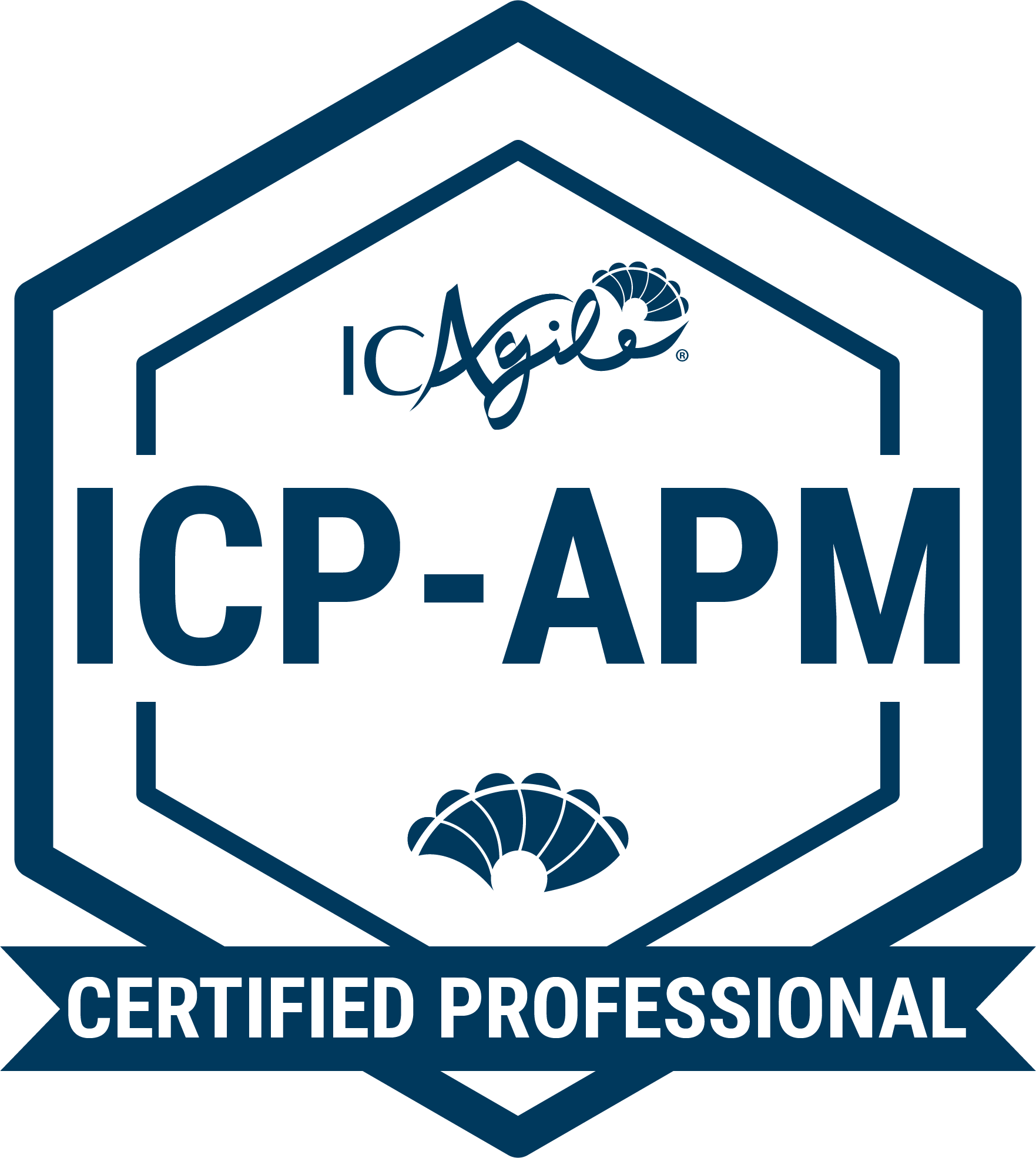 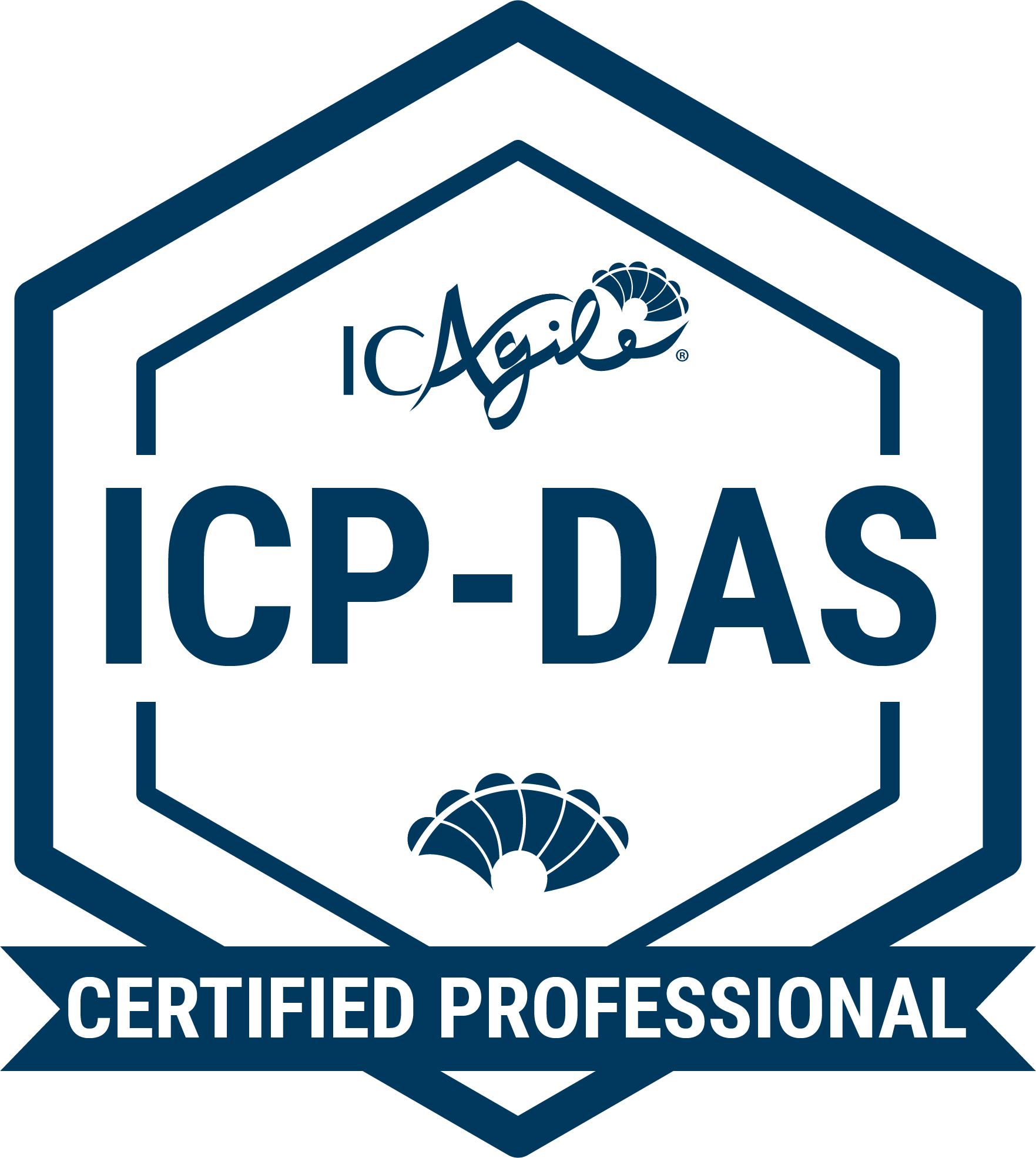 Delivery managers and delivery team leads.
Go Back to Learning Programs
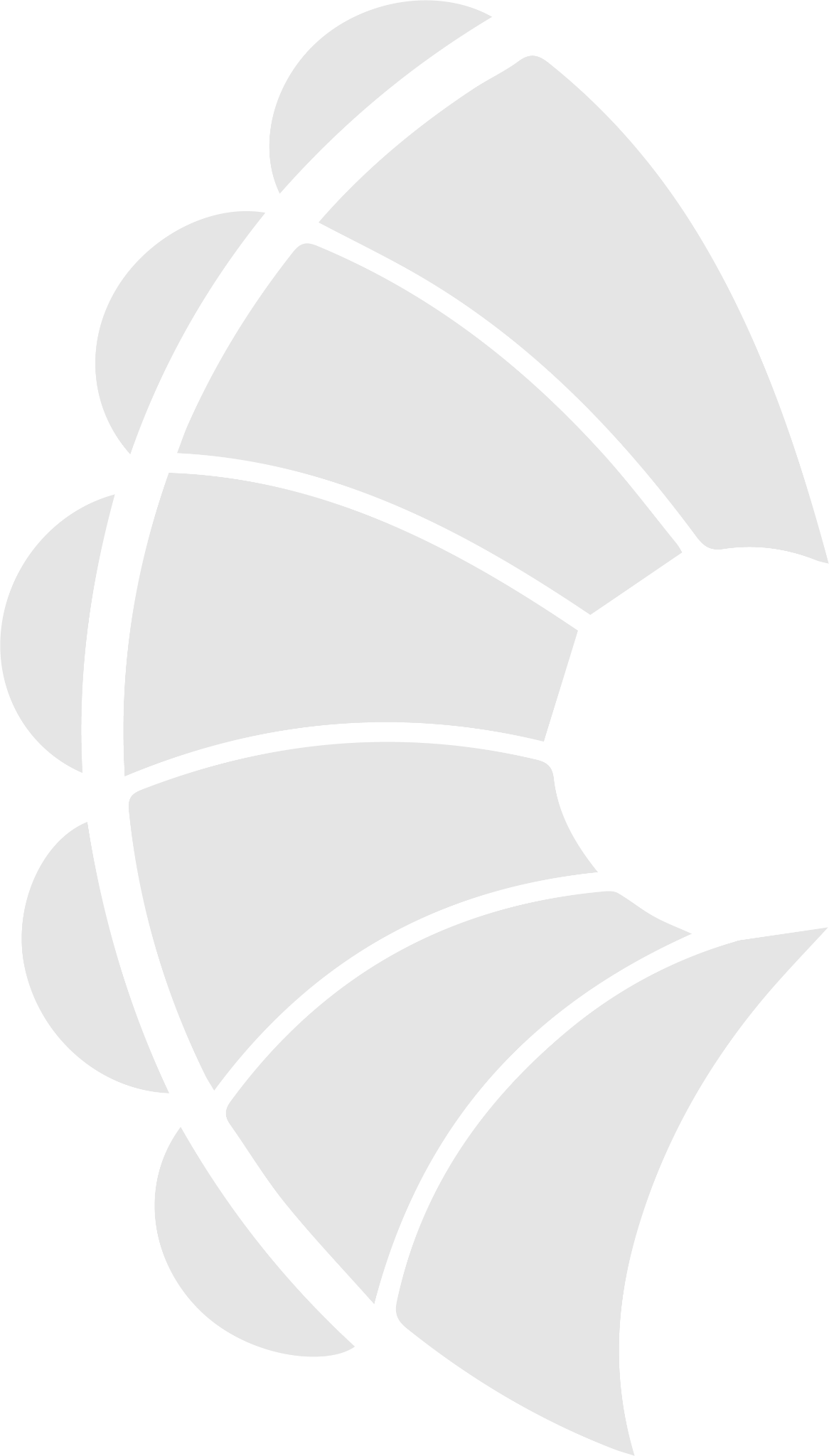 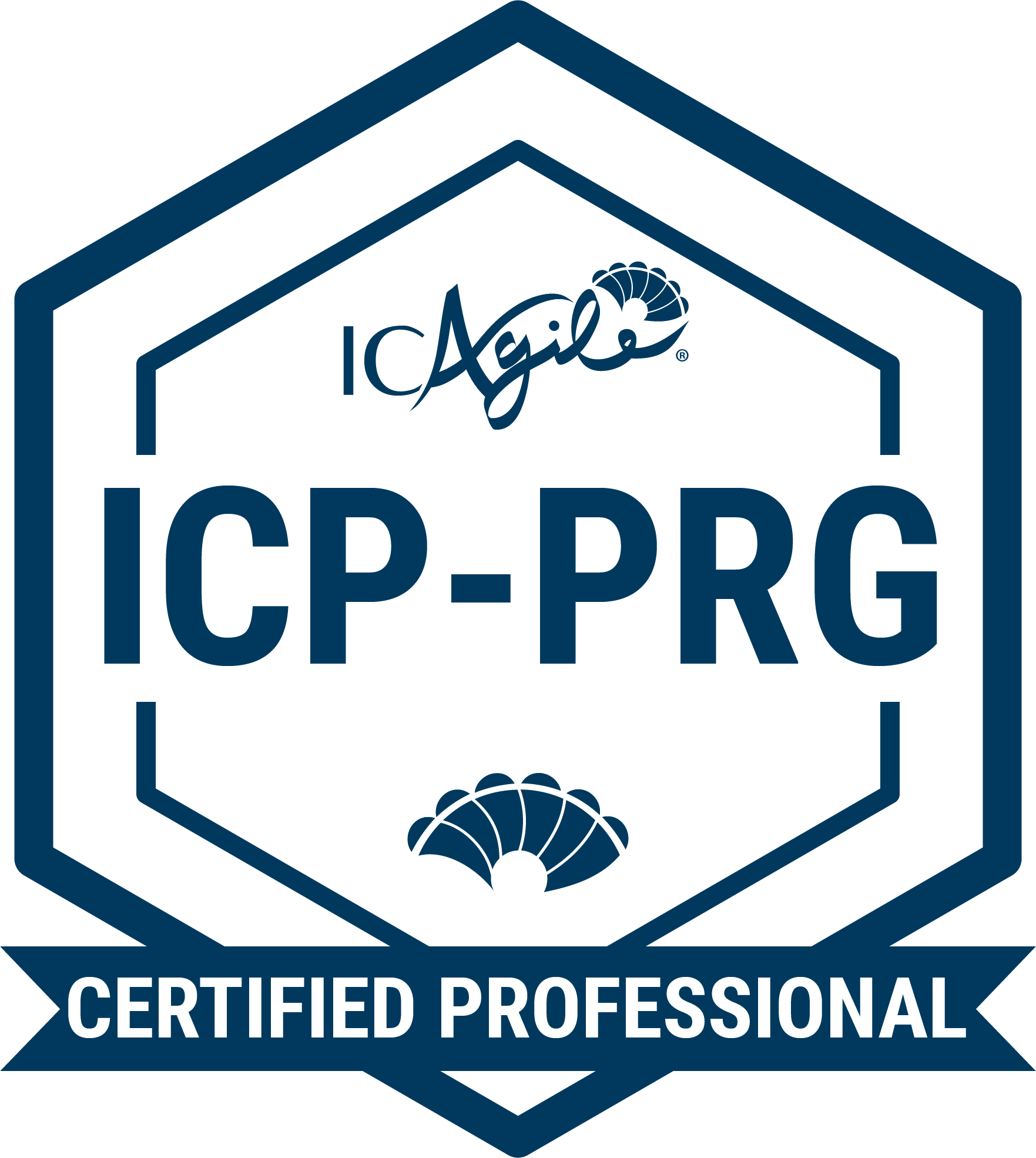 Agile Programming
ABOUT THIS CERTIFICATION
FEATURED LEARNING OUTCOMES
Refactoring and Legacy Code Management
Acceptance Testing and Automated Tests
Collaborative and Test-Driven Development
Version Control and Continuous Integration
Earning the Agile Programming (ICP-PRG) certification demonstrates the ability to inspect and adapt code efficiently and effectively to accommodate new insights, product changes, and technical innovations. Designees know how to move away from traditional waterfall development and into developer collaboration techniques, like pair programming and collective code ownership.
PART OF THE AGILE ENGINEERING TRACK
DESIGNED FOR
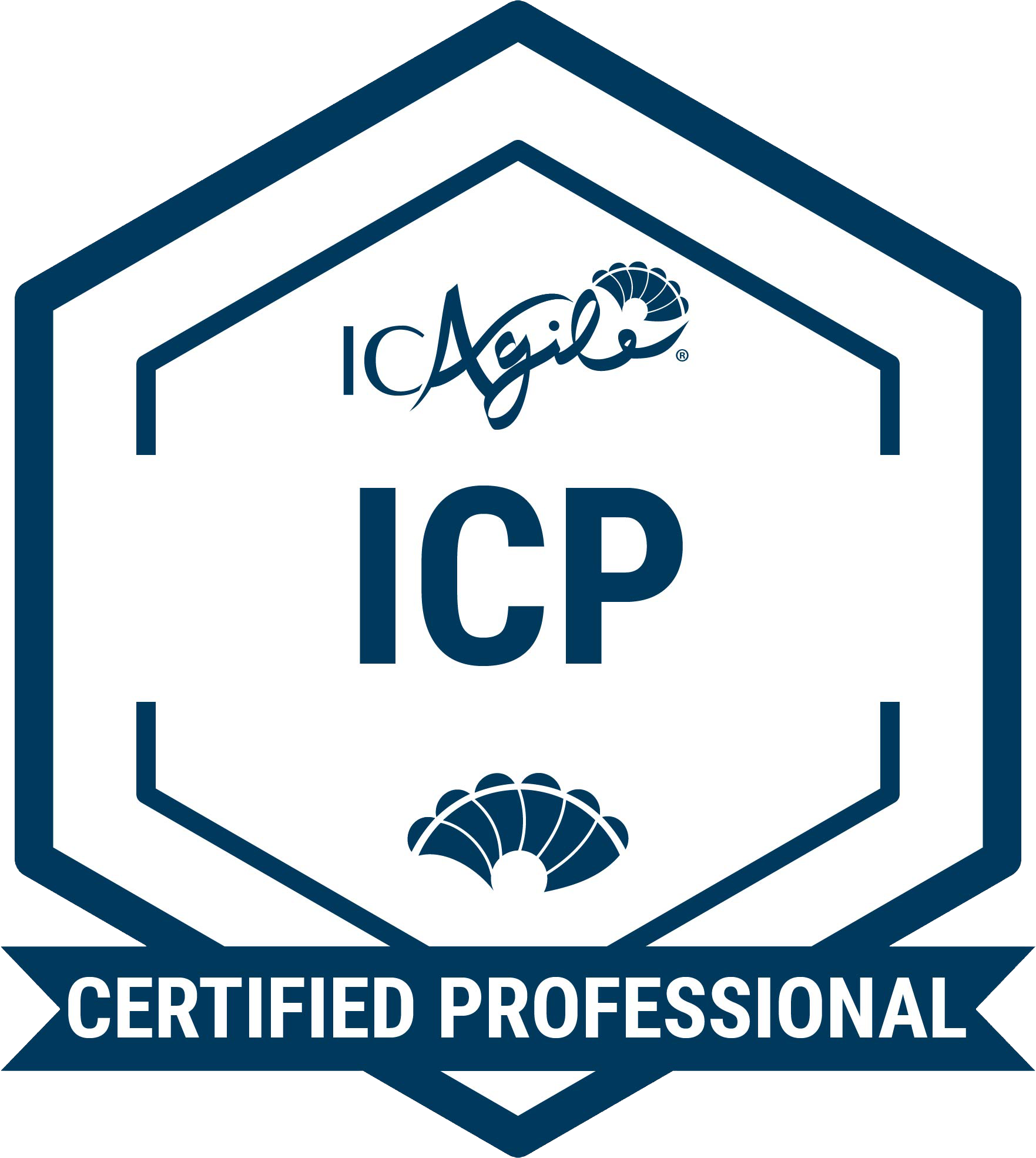 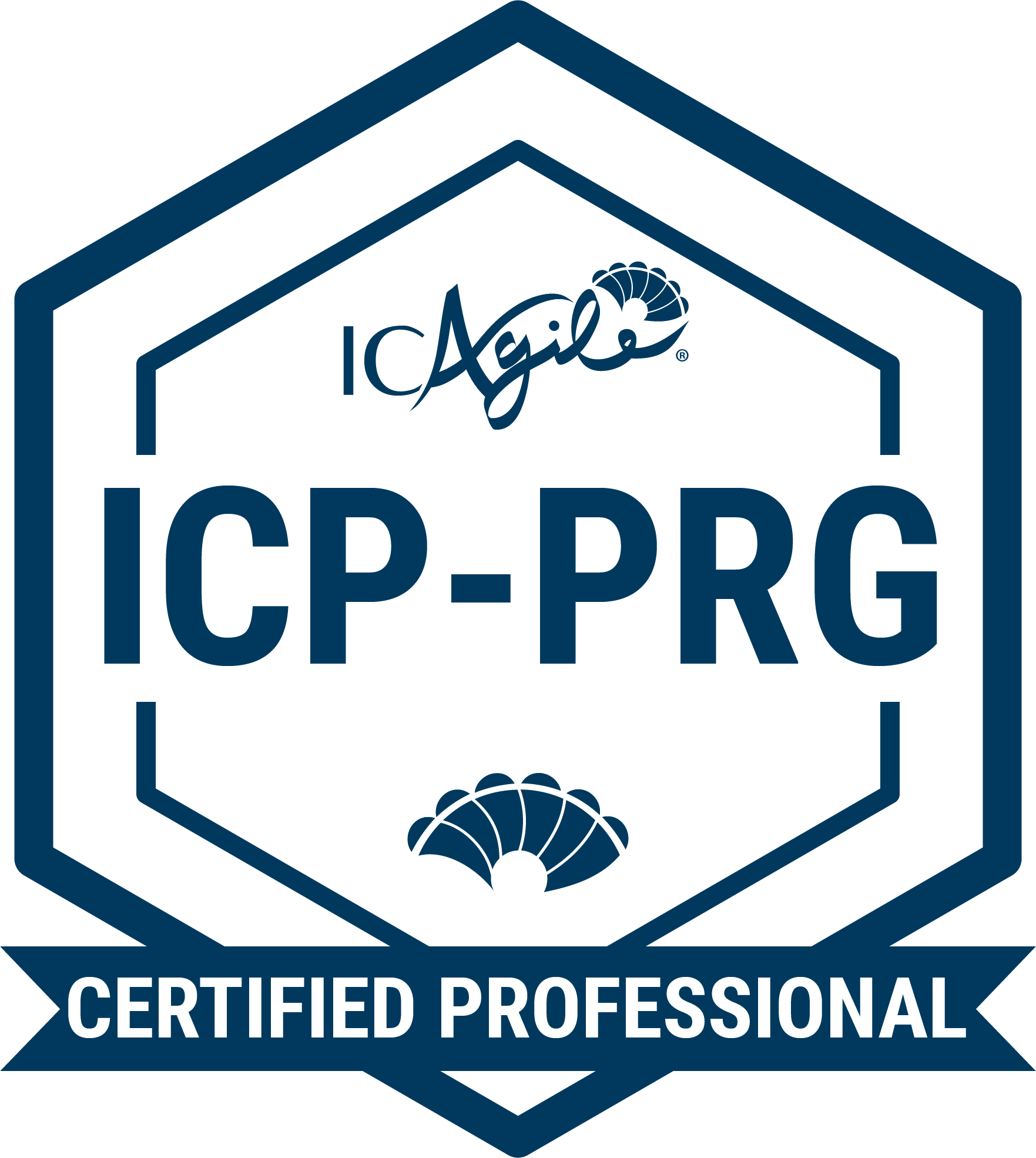 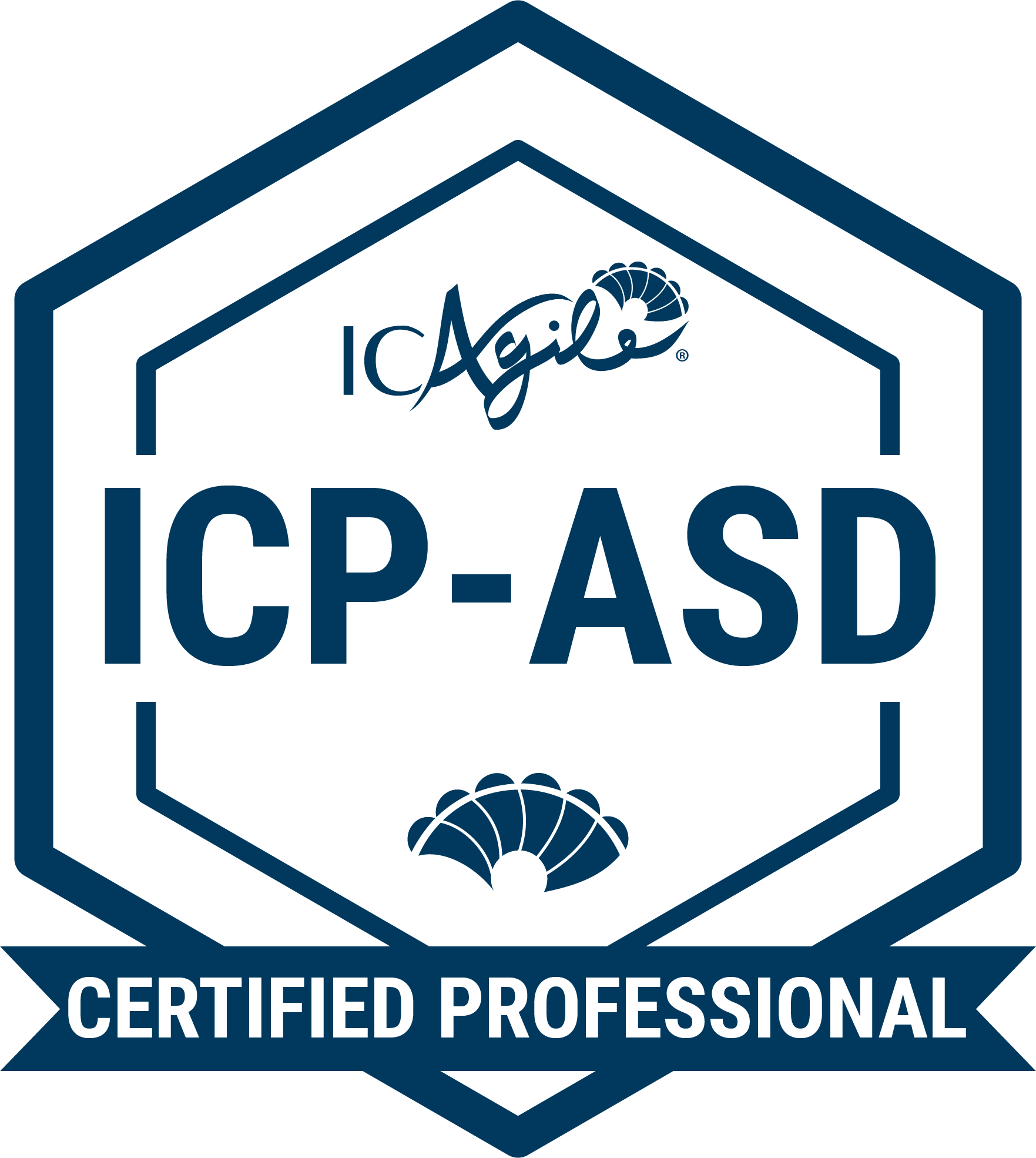 Software developers, application programmers, systems designers, technical architects, development managers, and technical leads.
Go Back to Learning Programs
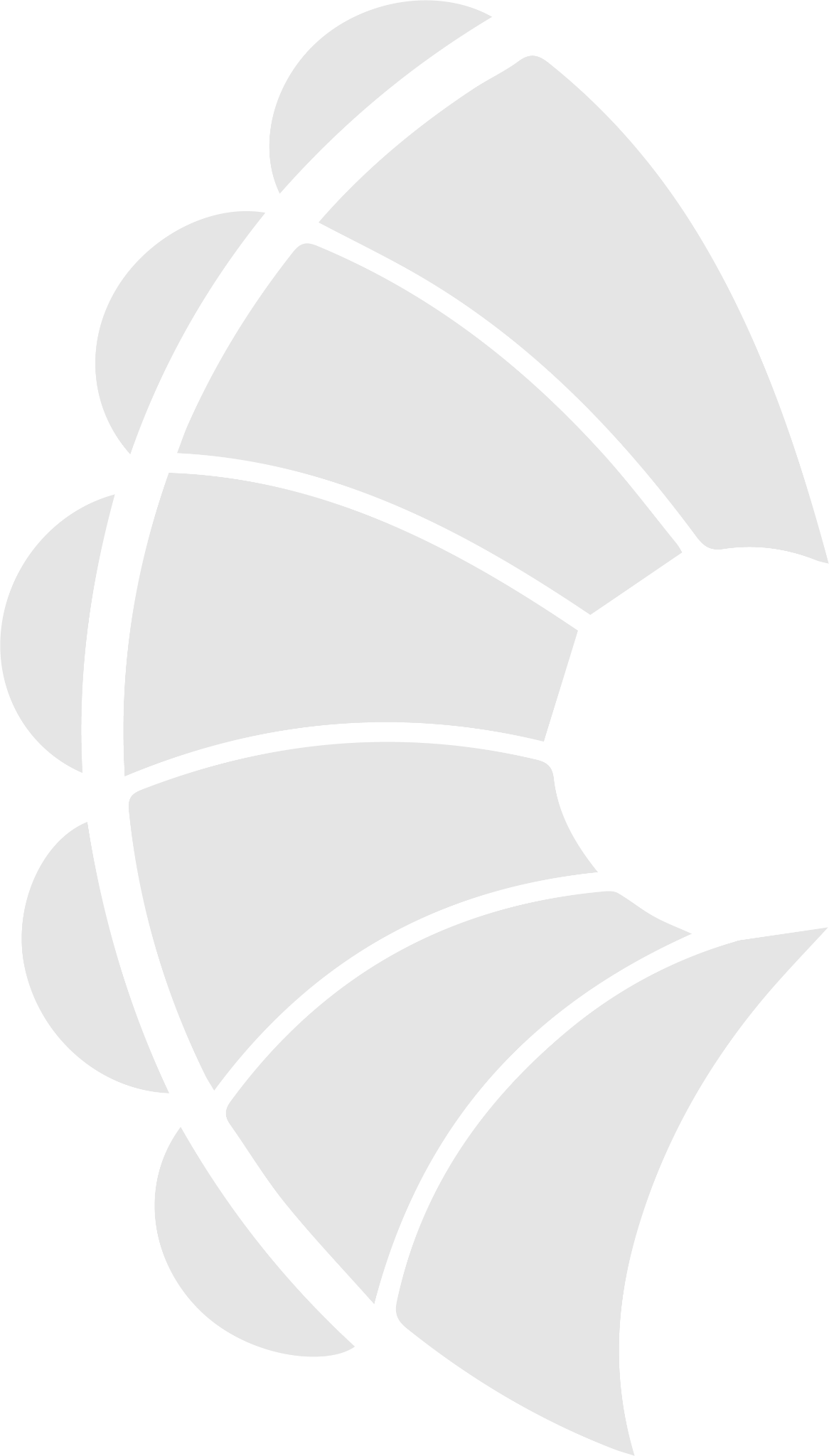 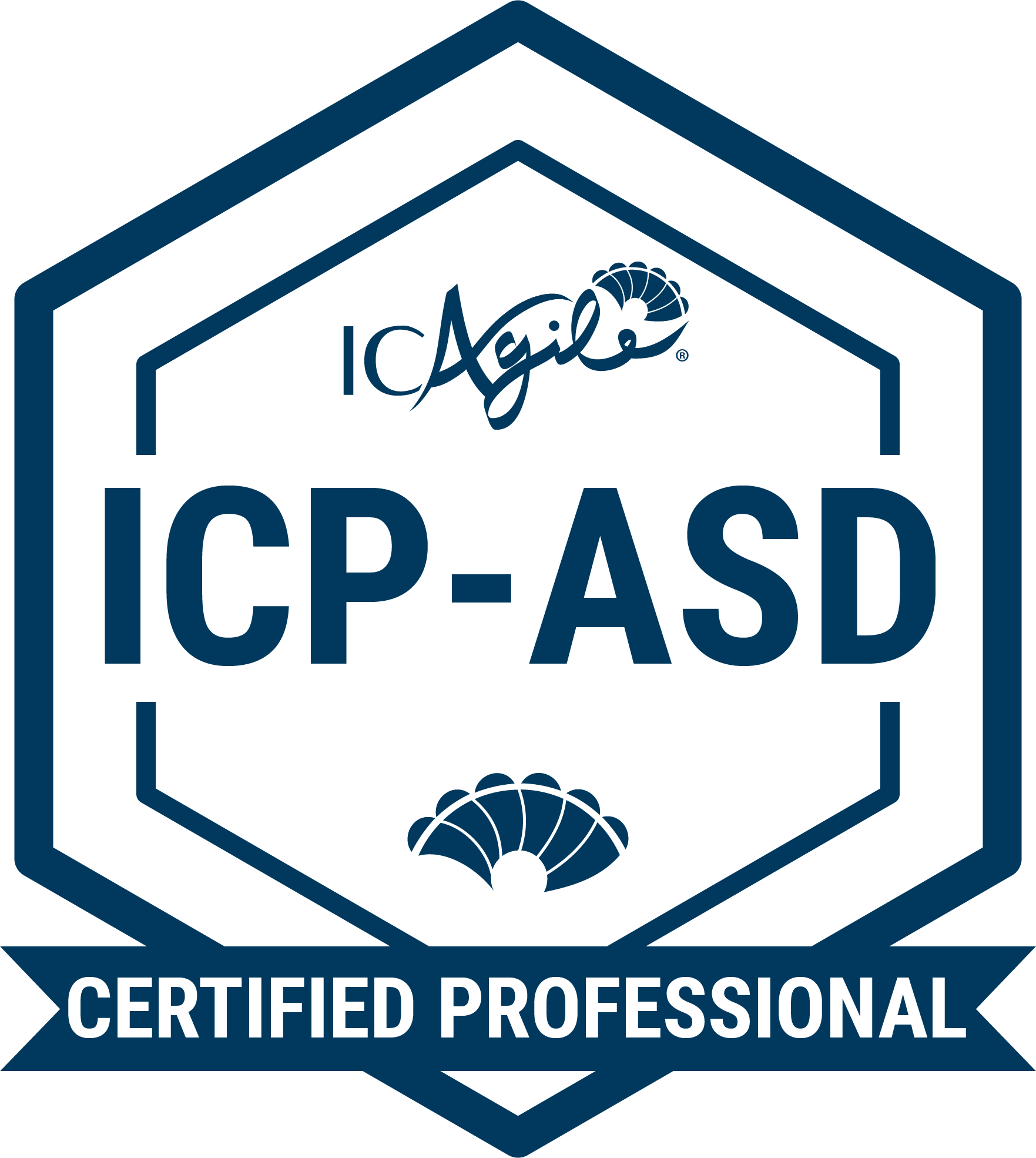 Agile Software Design
ABOUT THIS CERTIFICATION
FEATURED LEARNING OUTCOMES
Effective Software Design
Sequencing Work throughout the Agile Lifecycle 
Technical Leadership Skills
Applying Continuous Delivery
The Agile Software Design certification distinguishes professionals who can respond to customer goals, analyze the impact of technical debt, and determine the level of design needed at various stages of an agile project development cycle.
PART OF THE AGILE ENGINEERING TRACK
DESIGNED FOR
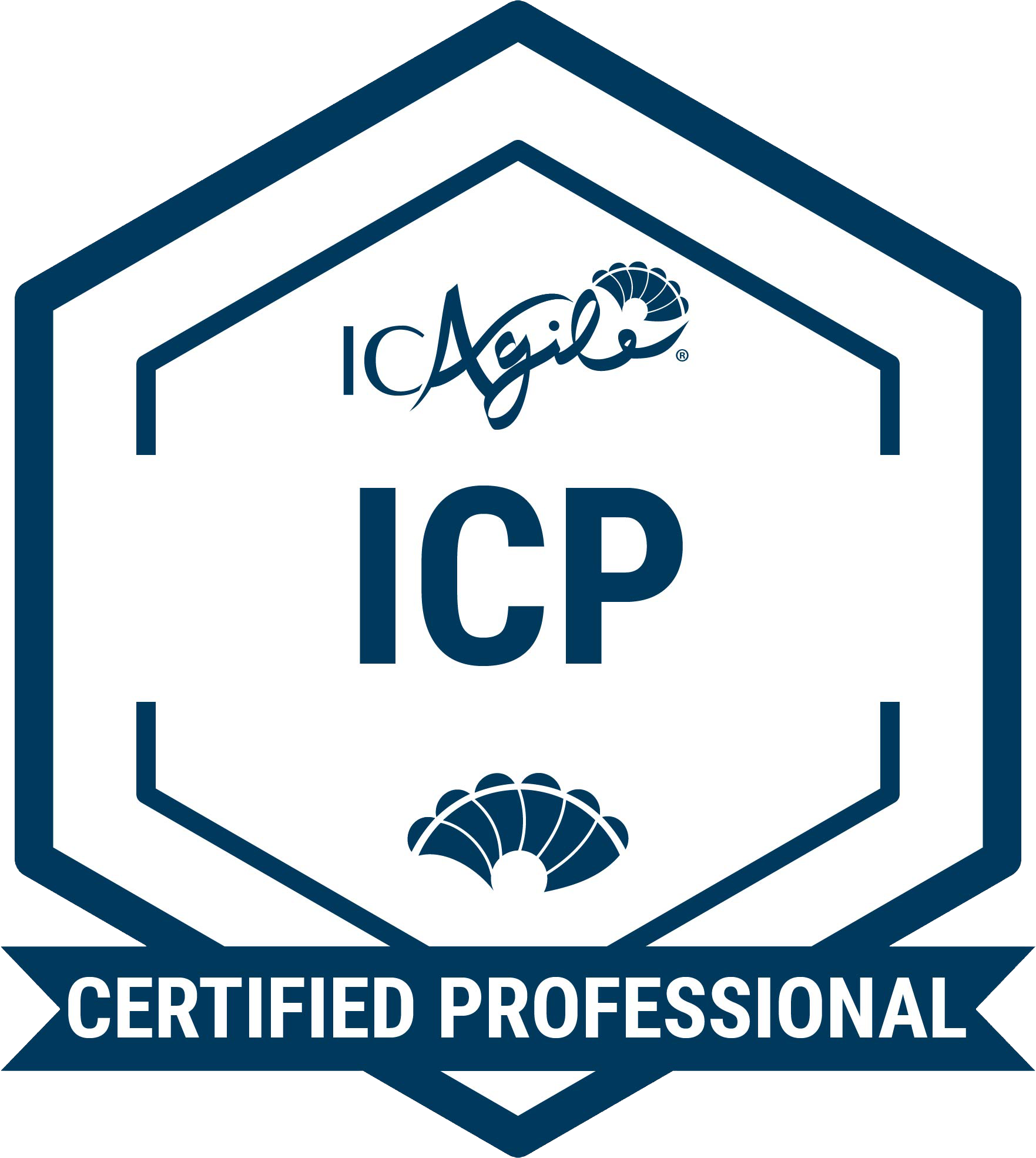 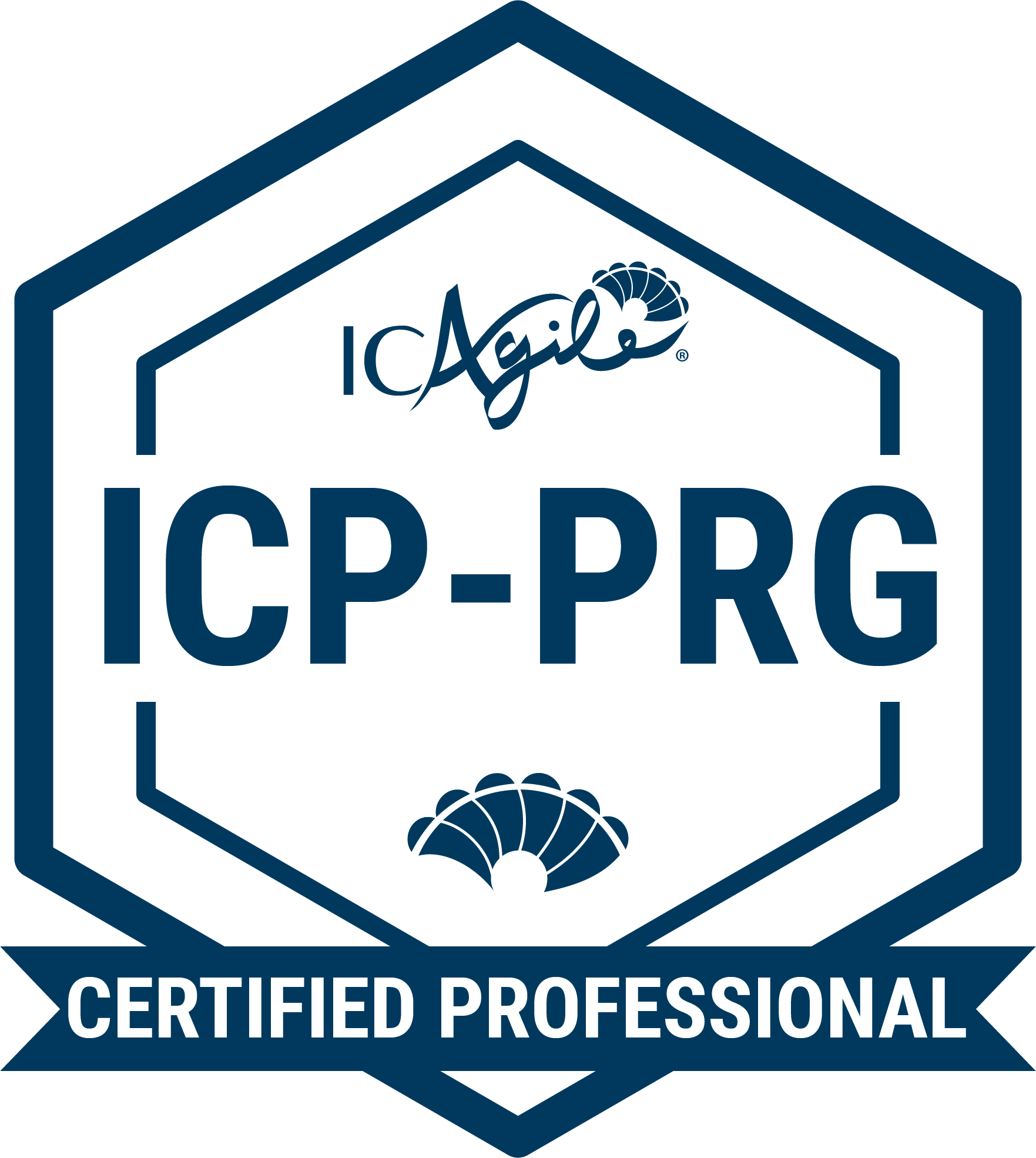 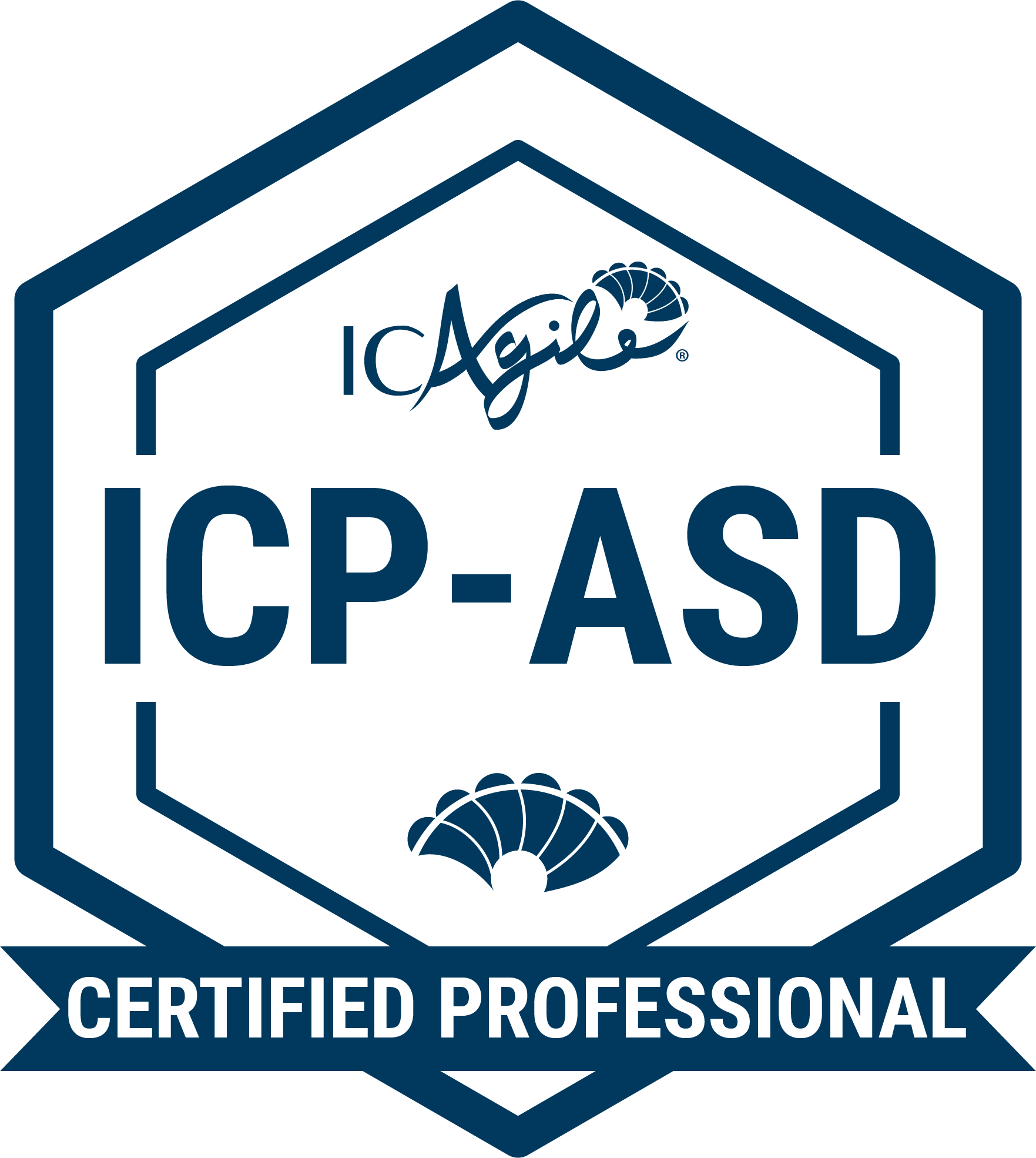 Software developers, application programmers, systems designers, technical architects, development managers, and technical leads.
Go Back to Learning Programs
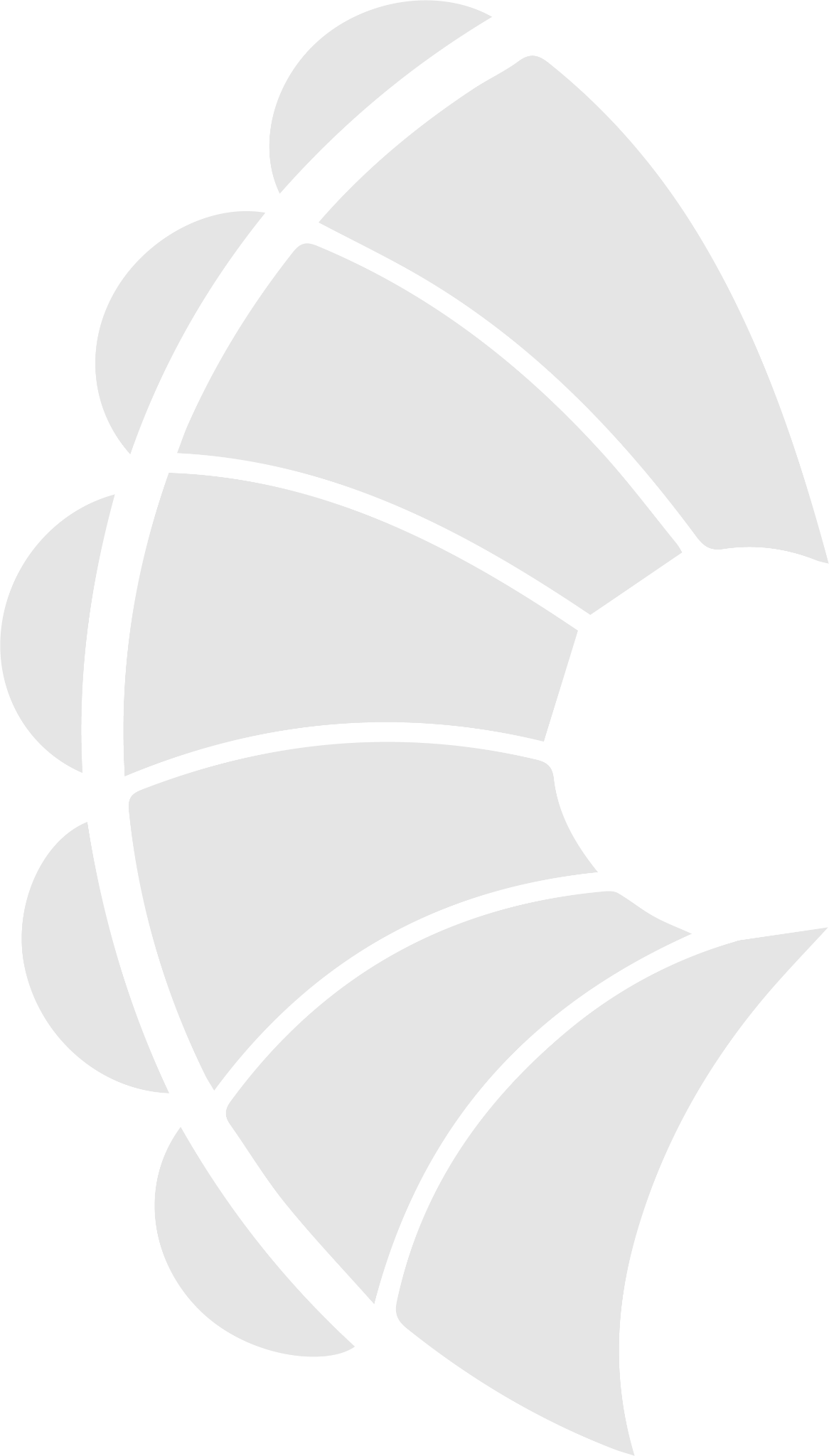 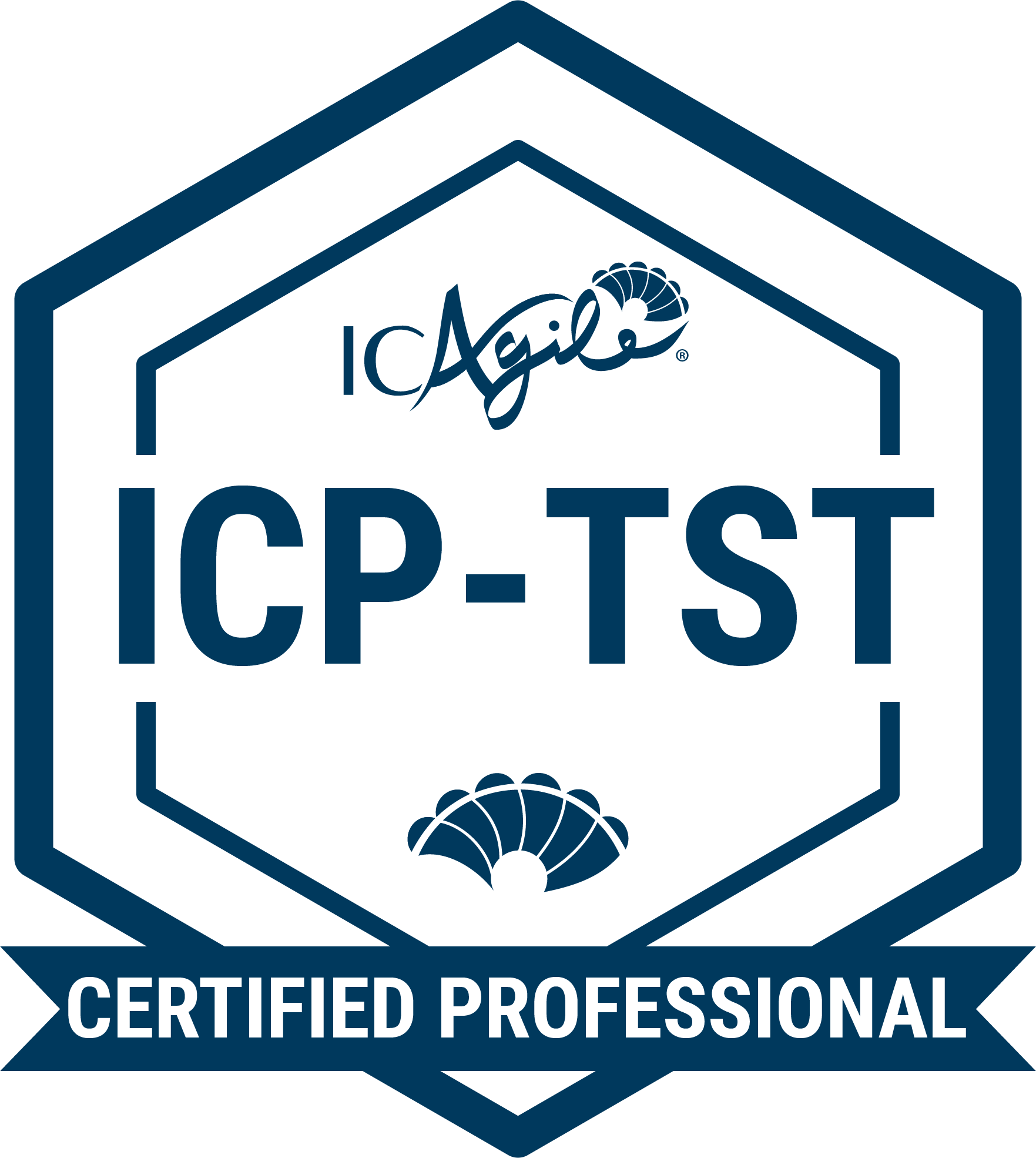 Agile Testing
ABOUT THIS CERTIFICATION
FEATURED LEARNING OUTCOMES
Agile Testing Mindset
Testing Techniques
Agile Testing Process
This certification verifies that the recipient possesses the capability to apply the agile mindset to software testing in a real world environment. The Agile tester has the knowledge to identify key elements of the agile testing mindset, design testing based on features and user stories, and provide risk-based feedback on the quality of products through effective testing techniques.
PART OF THE AGILE TESTING TRACK
DESIGNED FOR
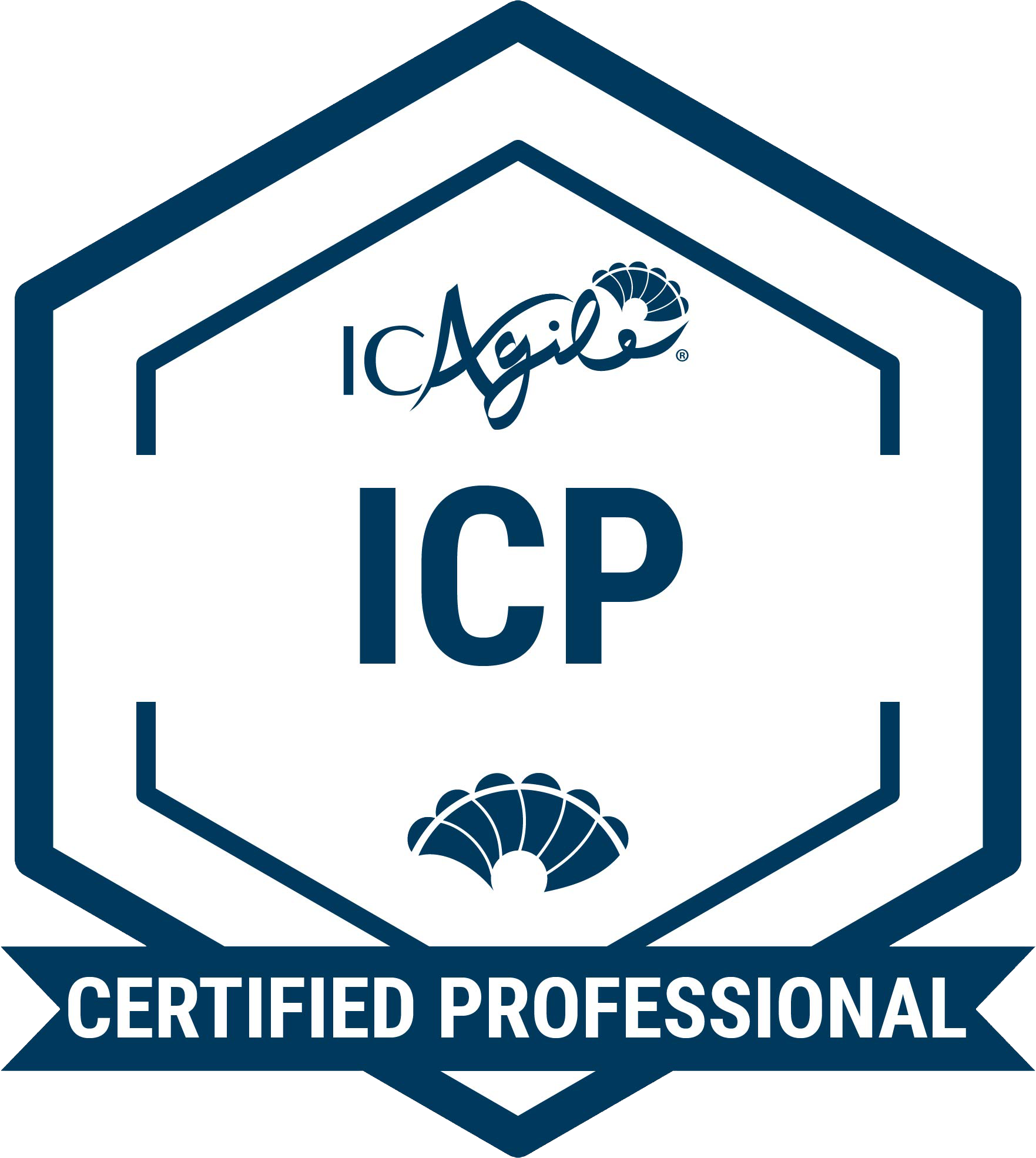 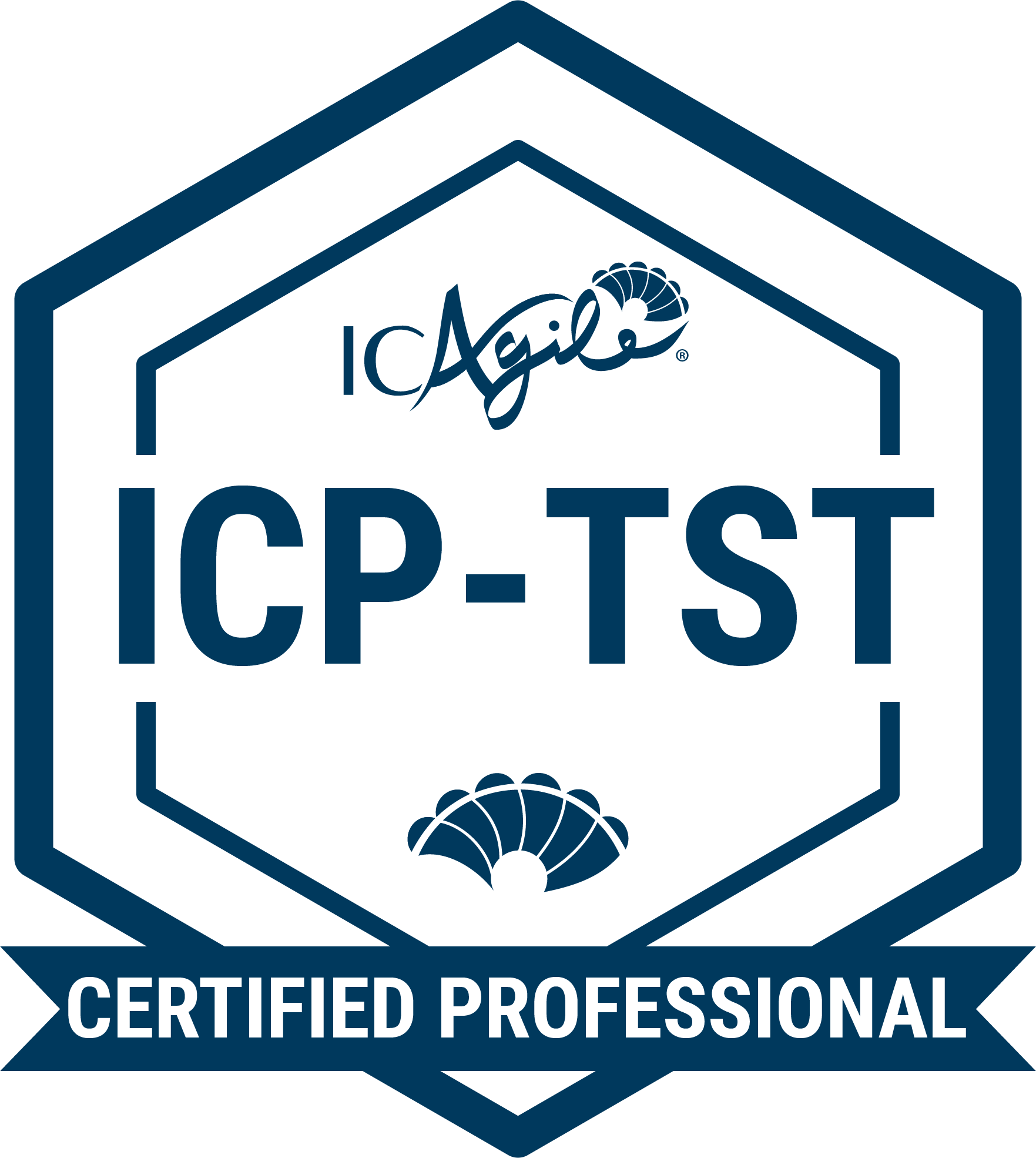 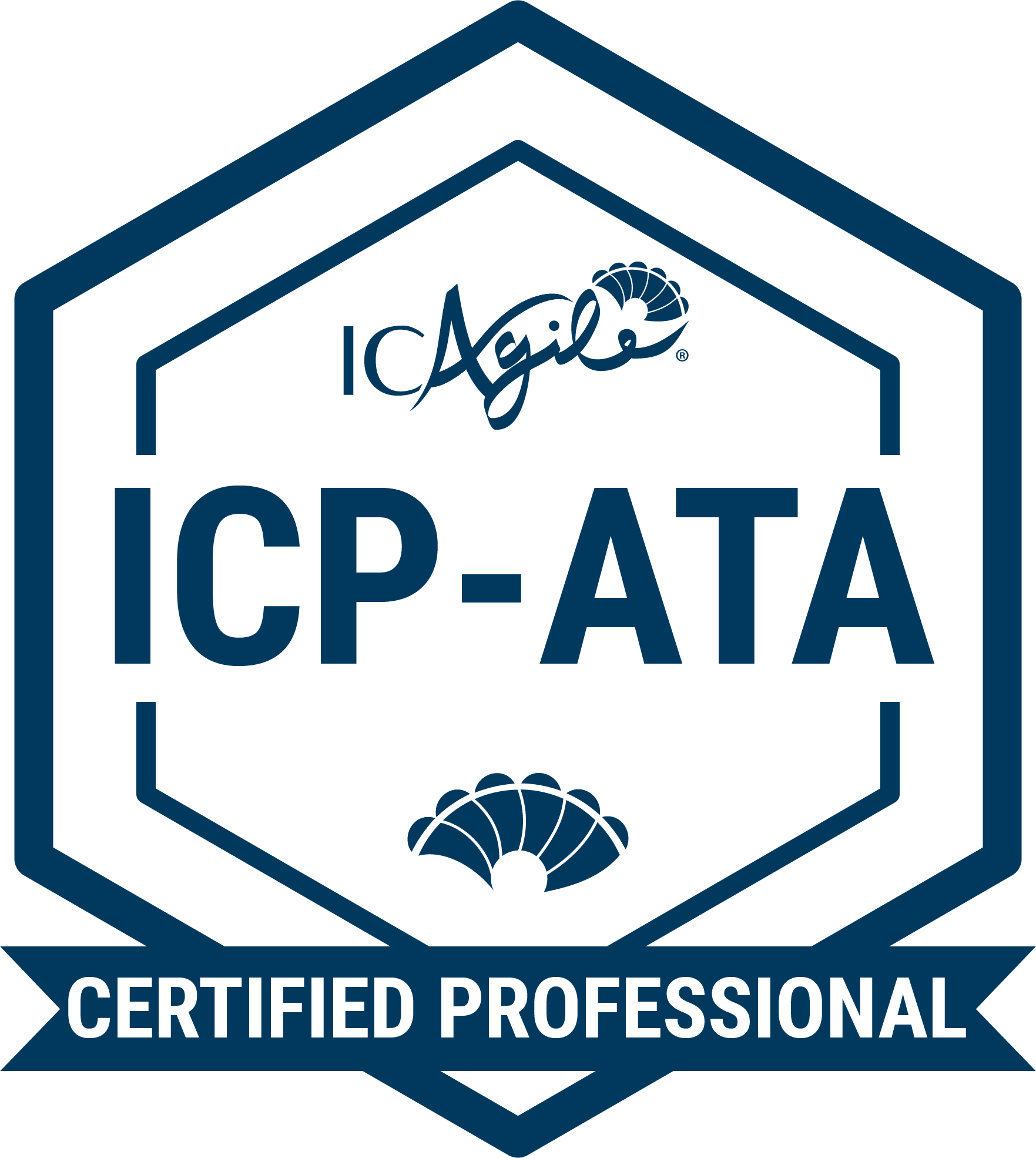 Agile testers, test engineers, test managers, developers, technical leads.
Go Back to Learning Programs
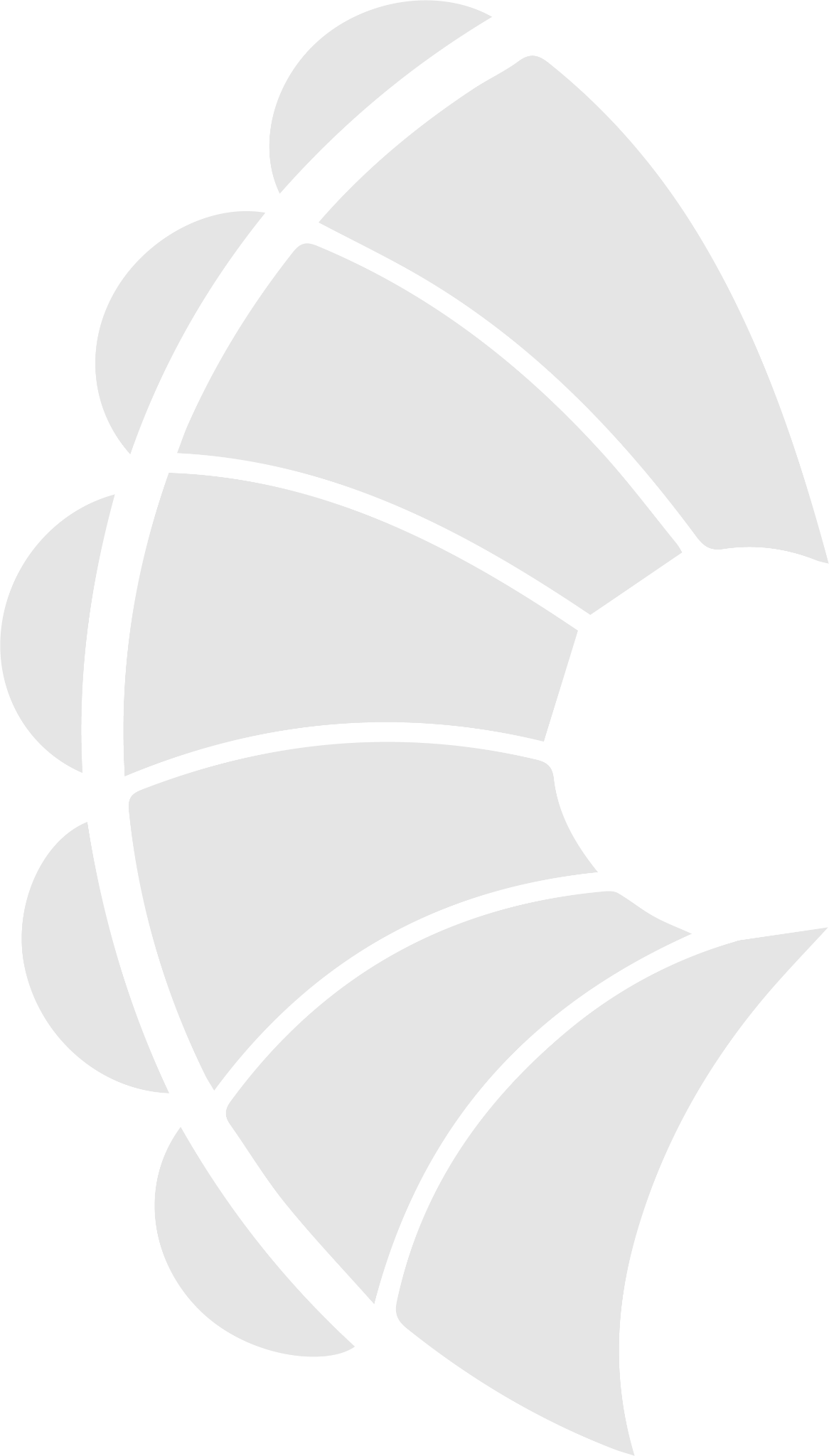 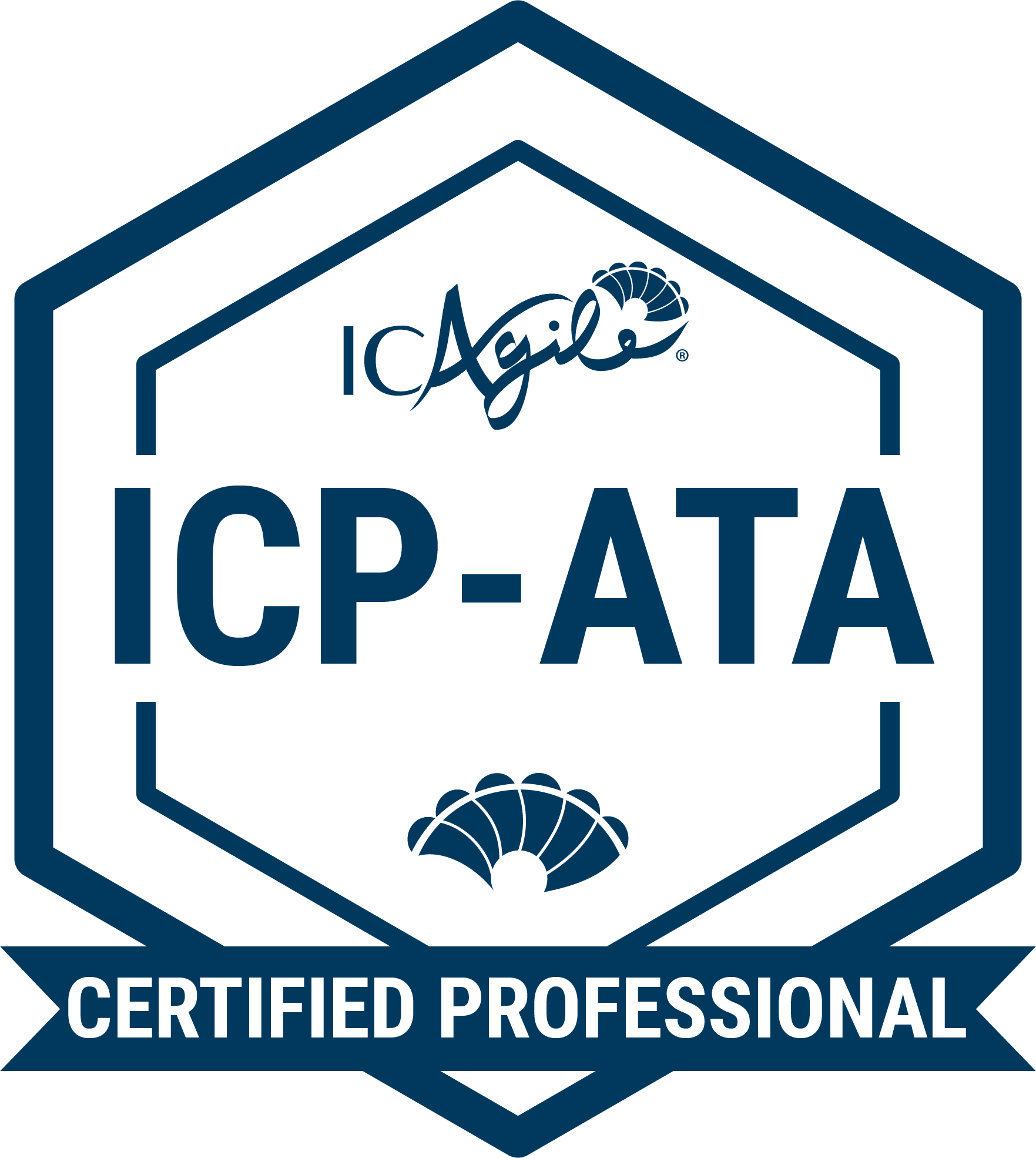 Agile Test Automation
ABOUT THIS CERTIFICATION
FEATURED LEARNING OUTCOMES
Test Automation Strategy
Continuous Integration
Automated Story and Feature Testing
Automation Support for Integration and System Testing
The industry-recognized certification validates knowledge of  preparing and implementing test automation in an agile development and/or continuous integration environment.
PART OF THE AGILE TESTING TRACK
DESIGNED FOR
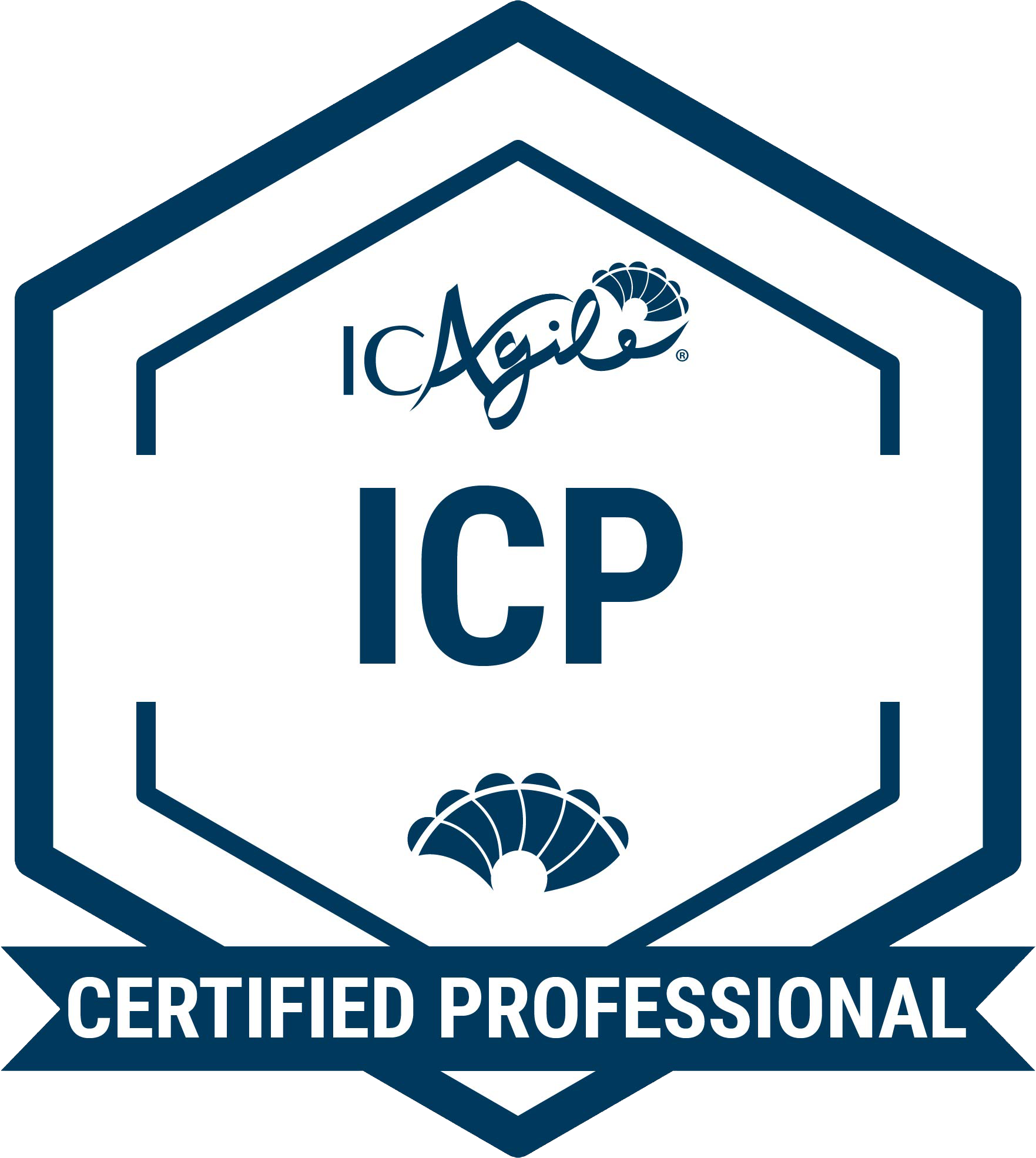 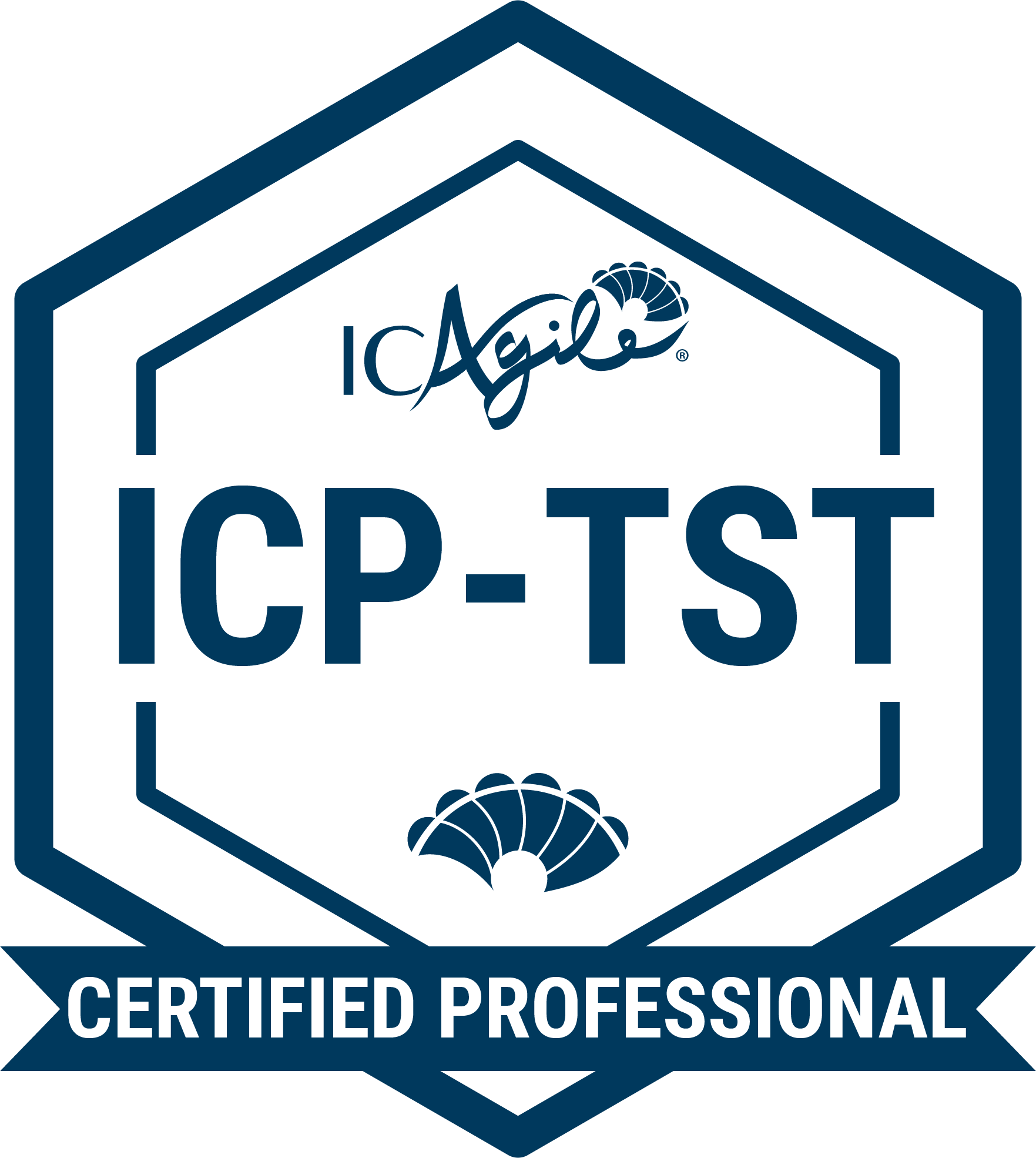 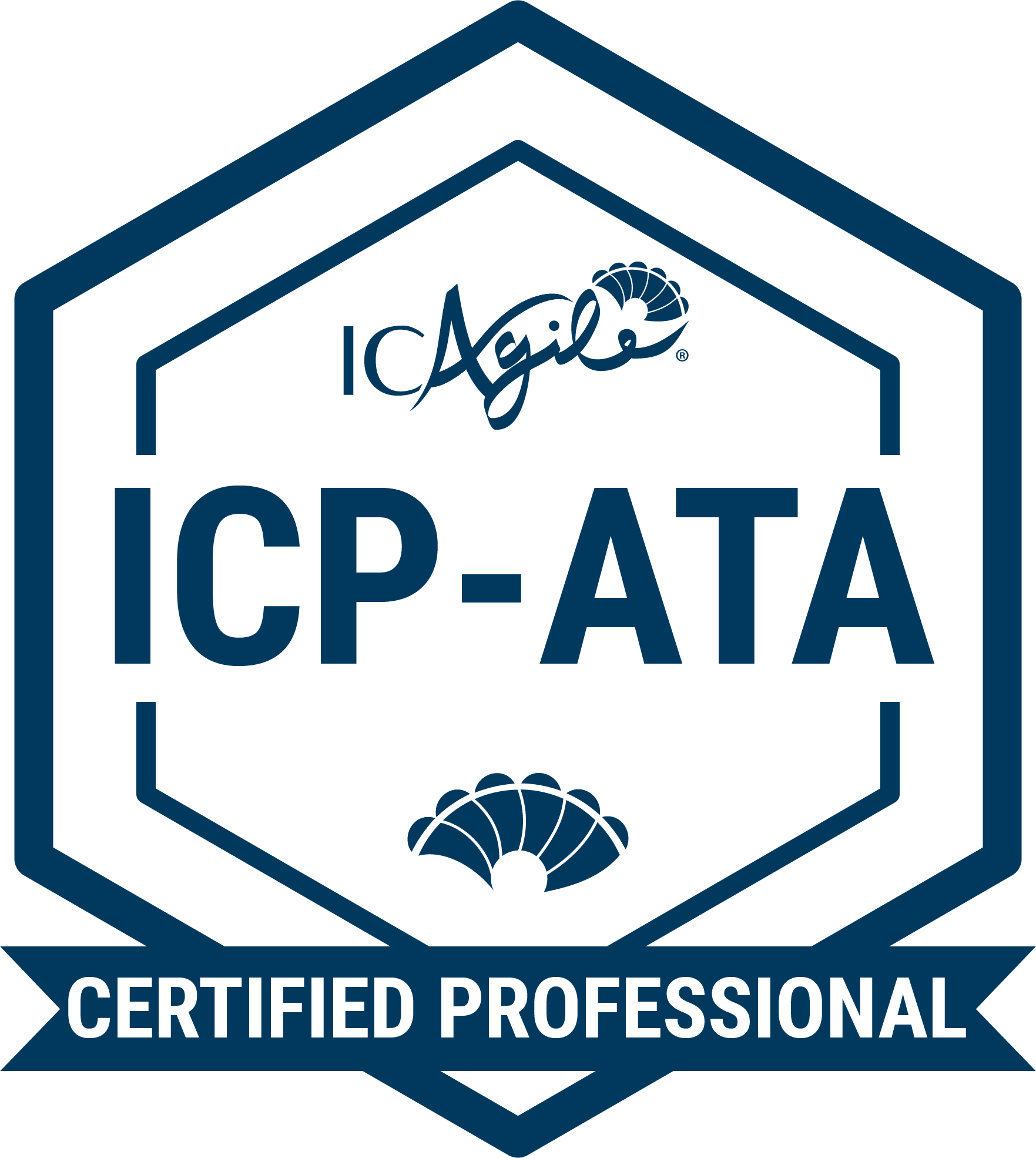 Agile testers, test engineers, test managers, developers, technical leads.
Go Back to Learning Programs
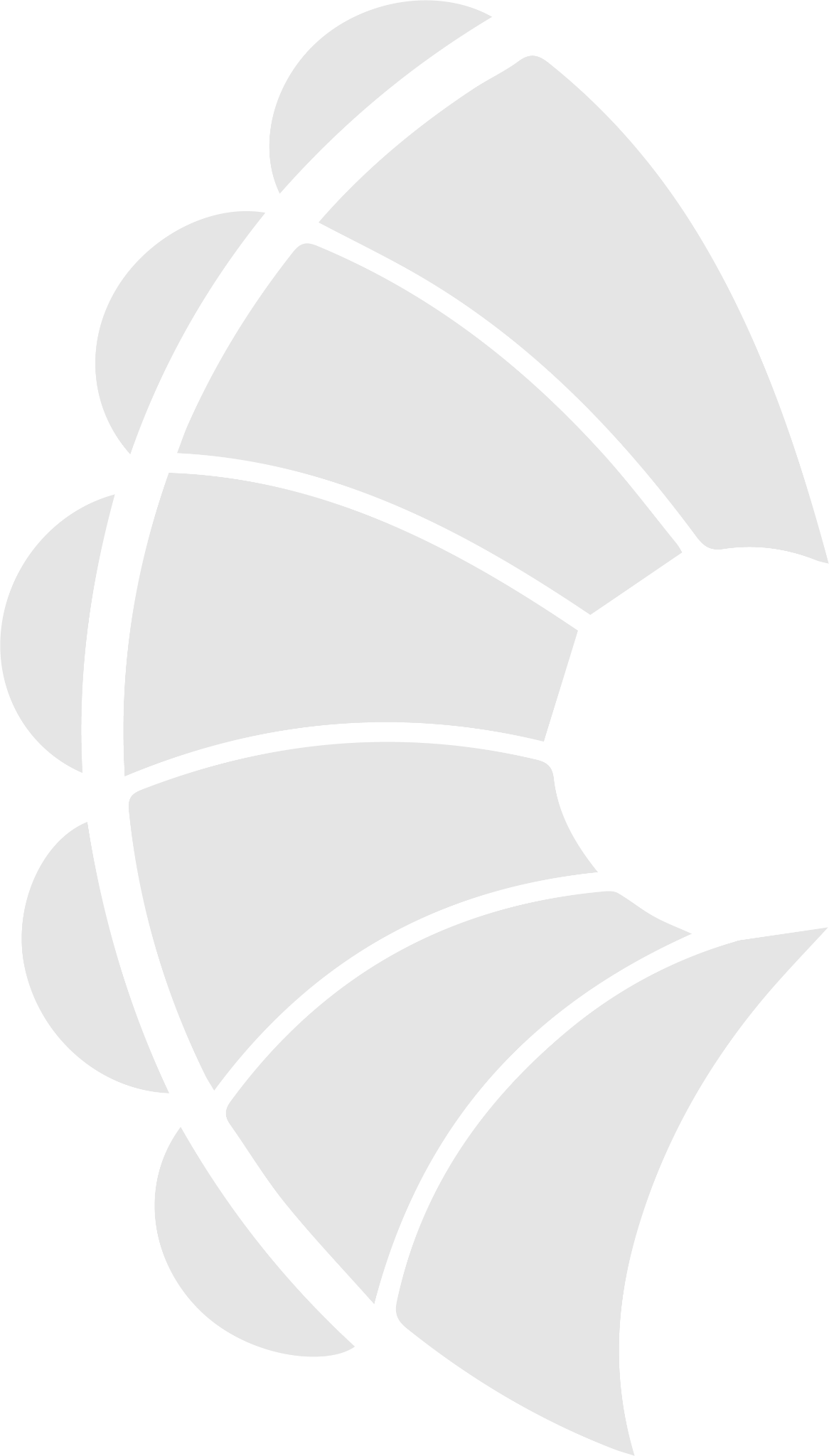 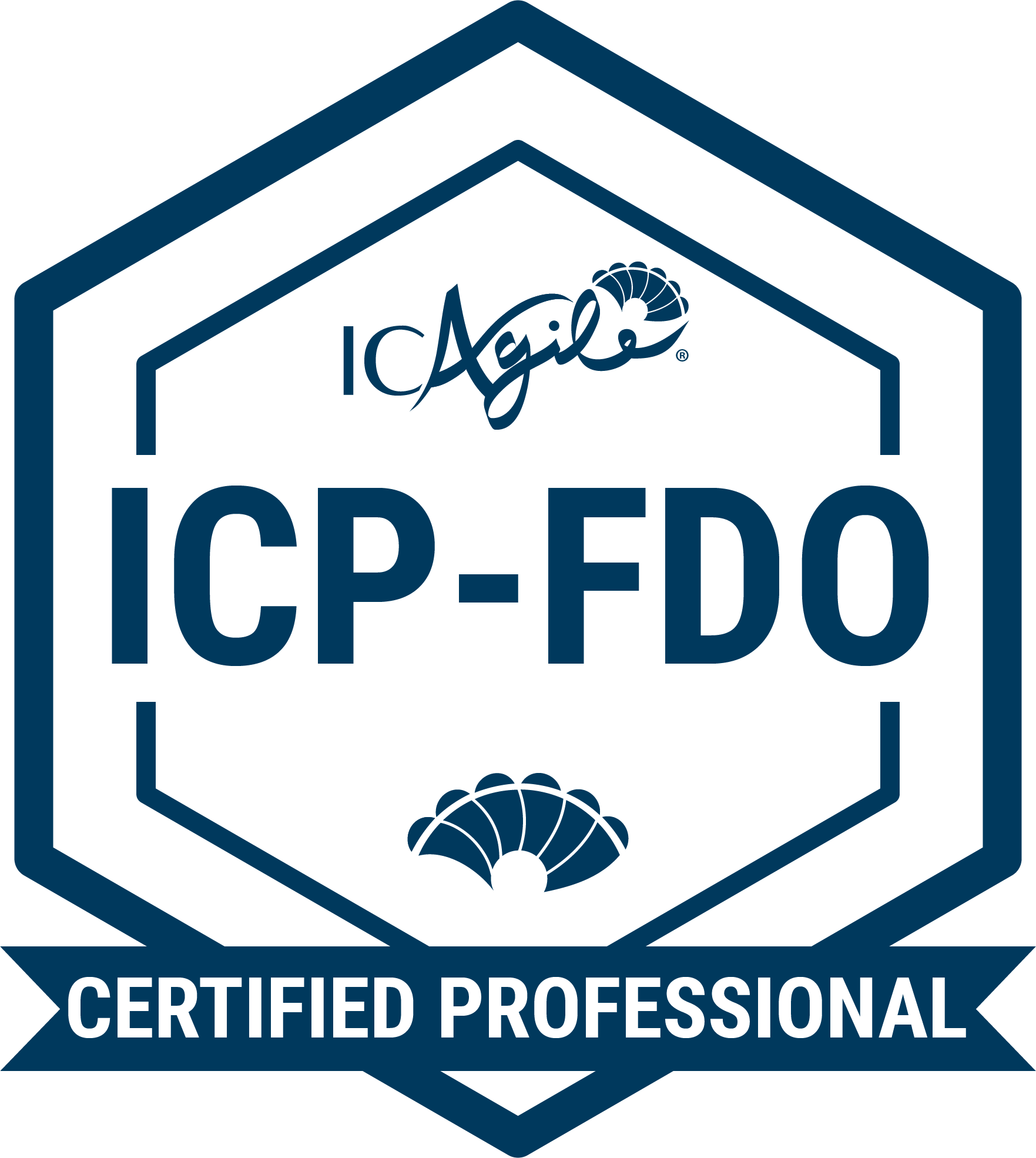 Foundations of DevOps
ABOUT THIS CERTIFICATION
FEATURED LEARNING OUTCOMES
The Case For DevOps
Configuration Management
Continuous Integration 
Continuous Delivery
Operations
The Foundations of DevOps certification demonstrates an individual's mindset change from traditional software development to agile and collaborative approaches by delivering software with the Operations team. Holders can show how DevOps leads to effectively coding, testing, scaling, and releasing software continuously.
PART OF THE DEVOPS TRACK
DESIGNED FOR
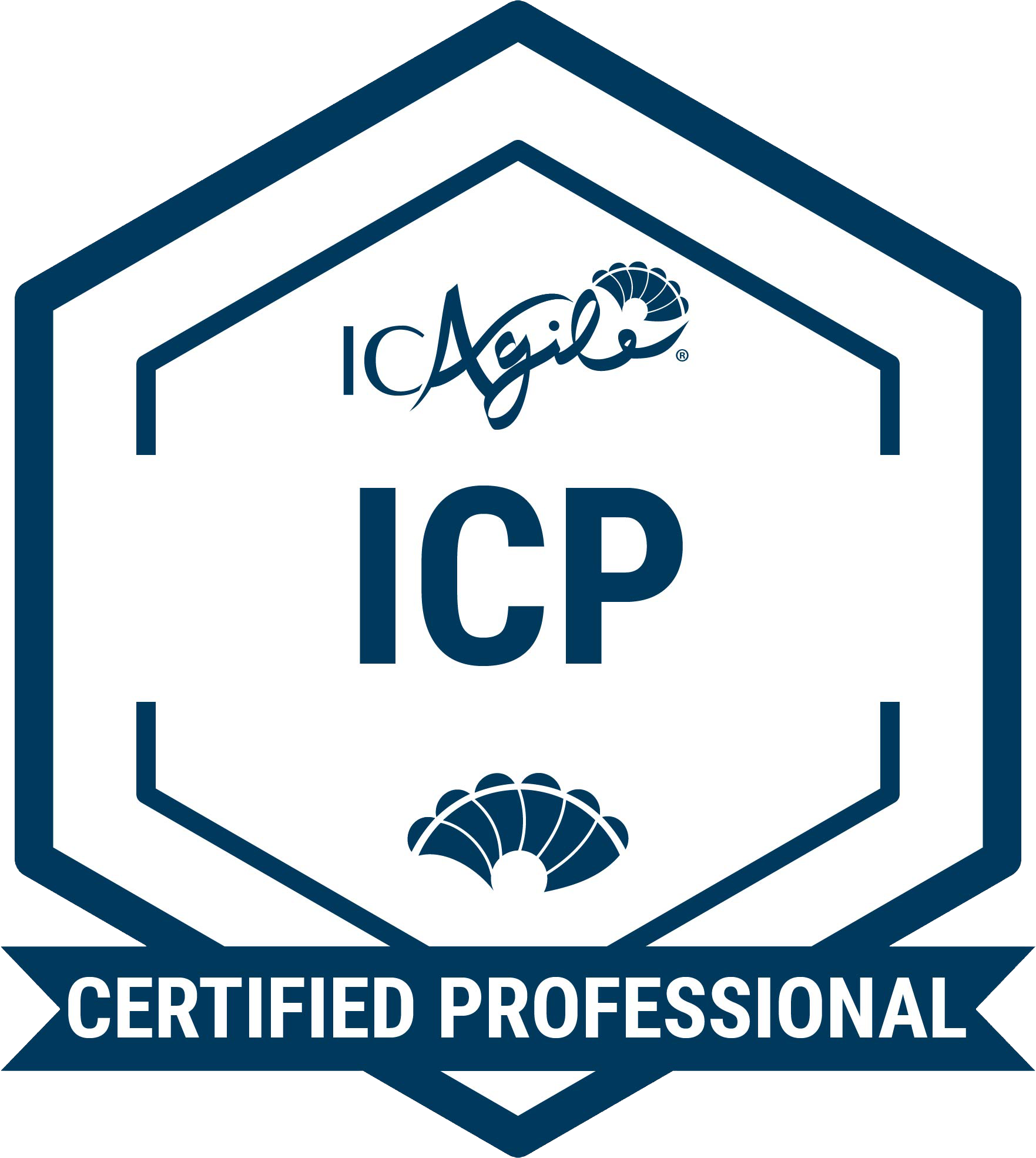 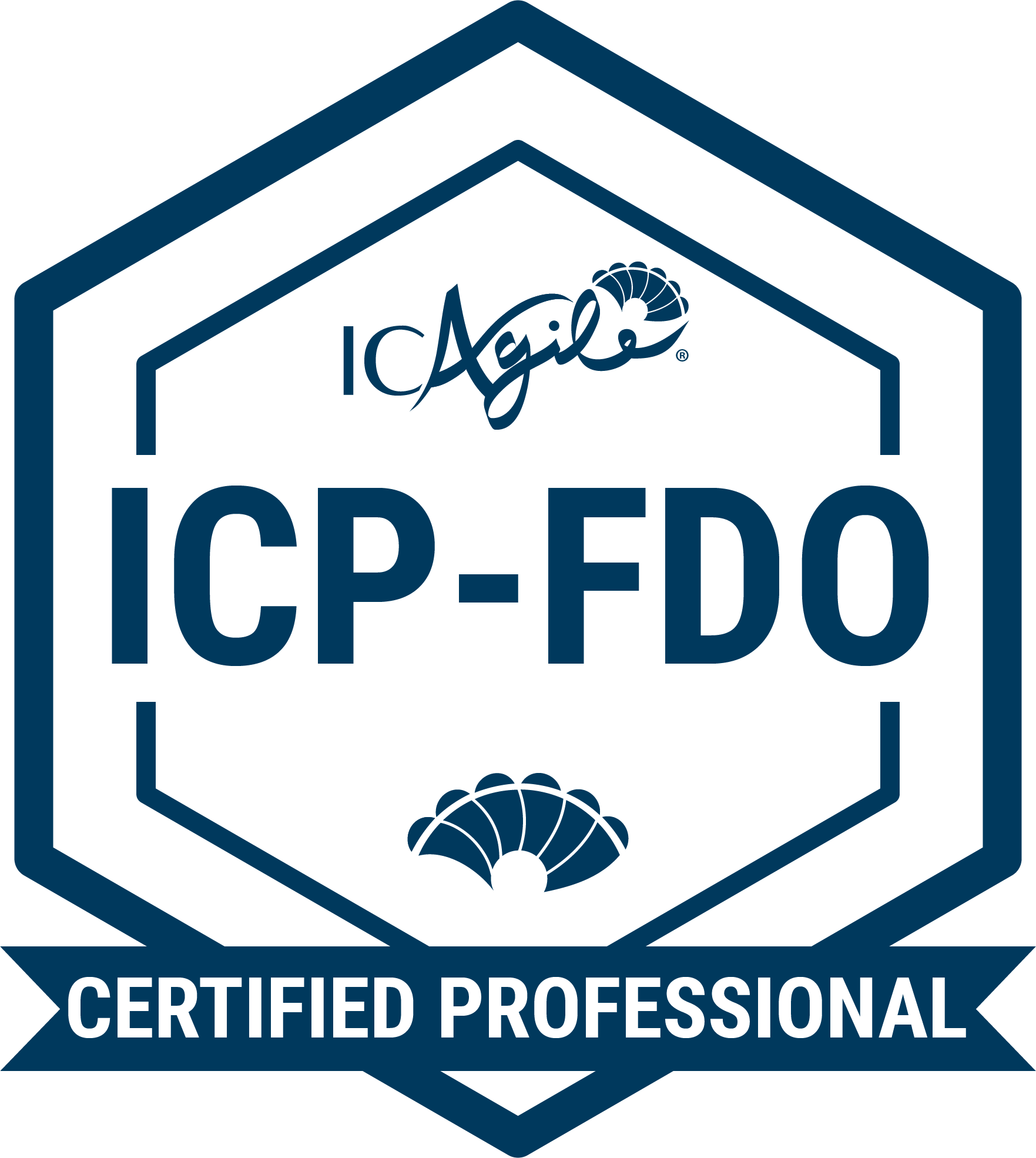 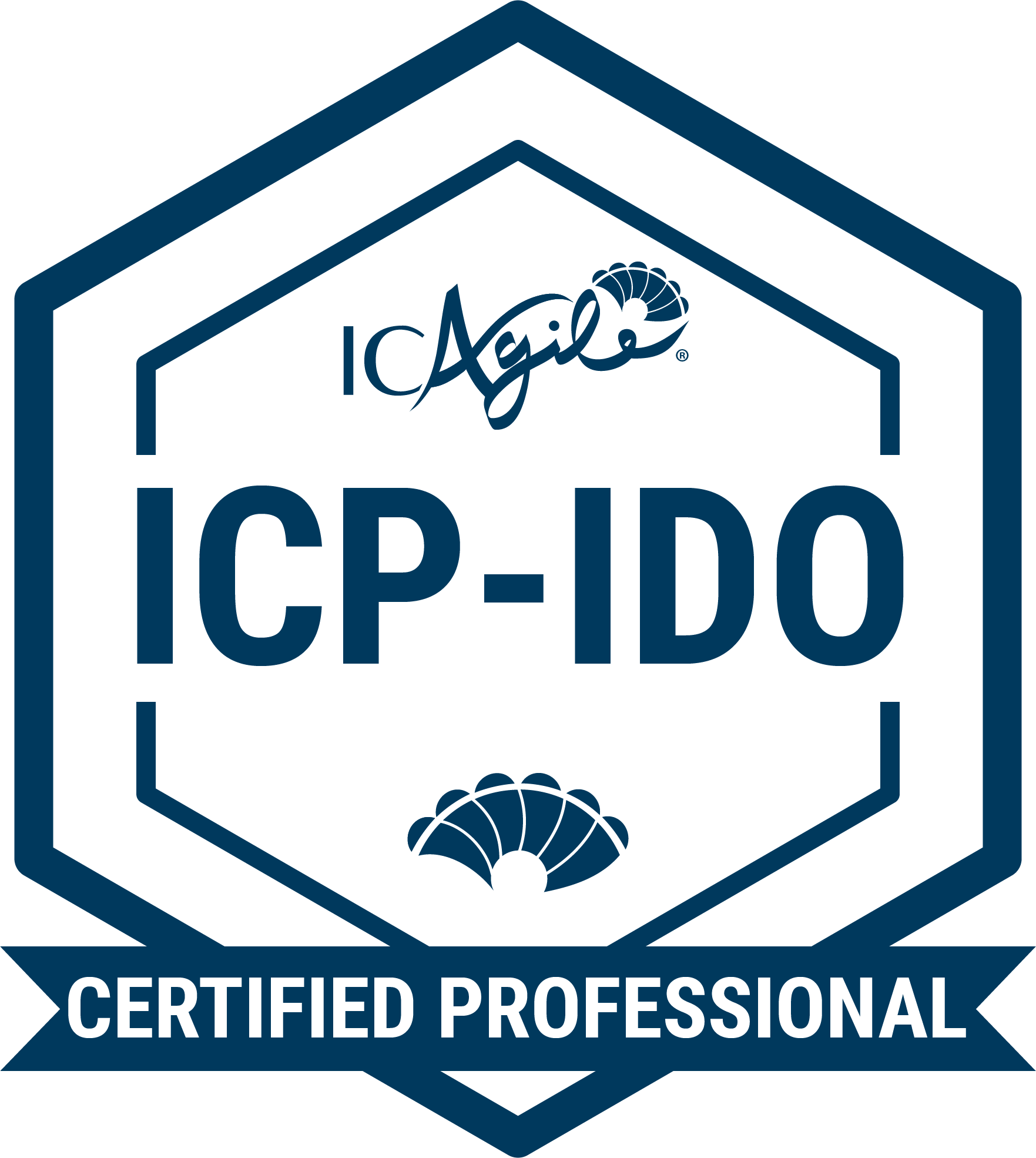 Developers, testers, operations leads, DevOps engineers, and site reliability engineers.
Go Back to Learning Programs
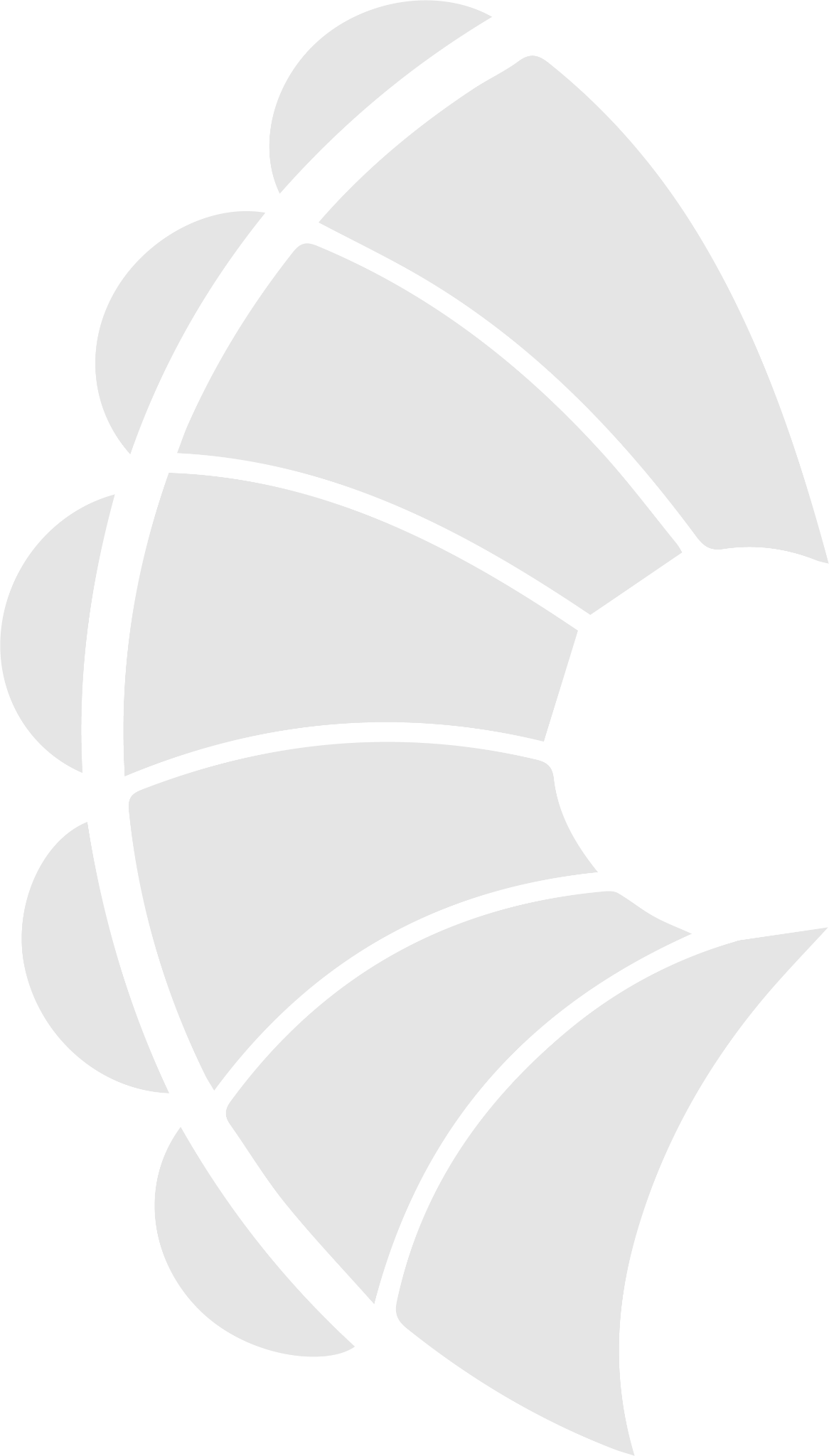 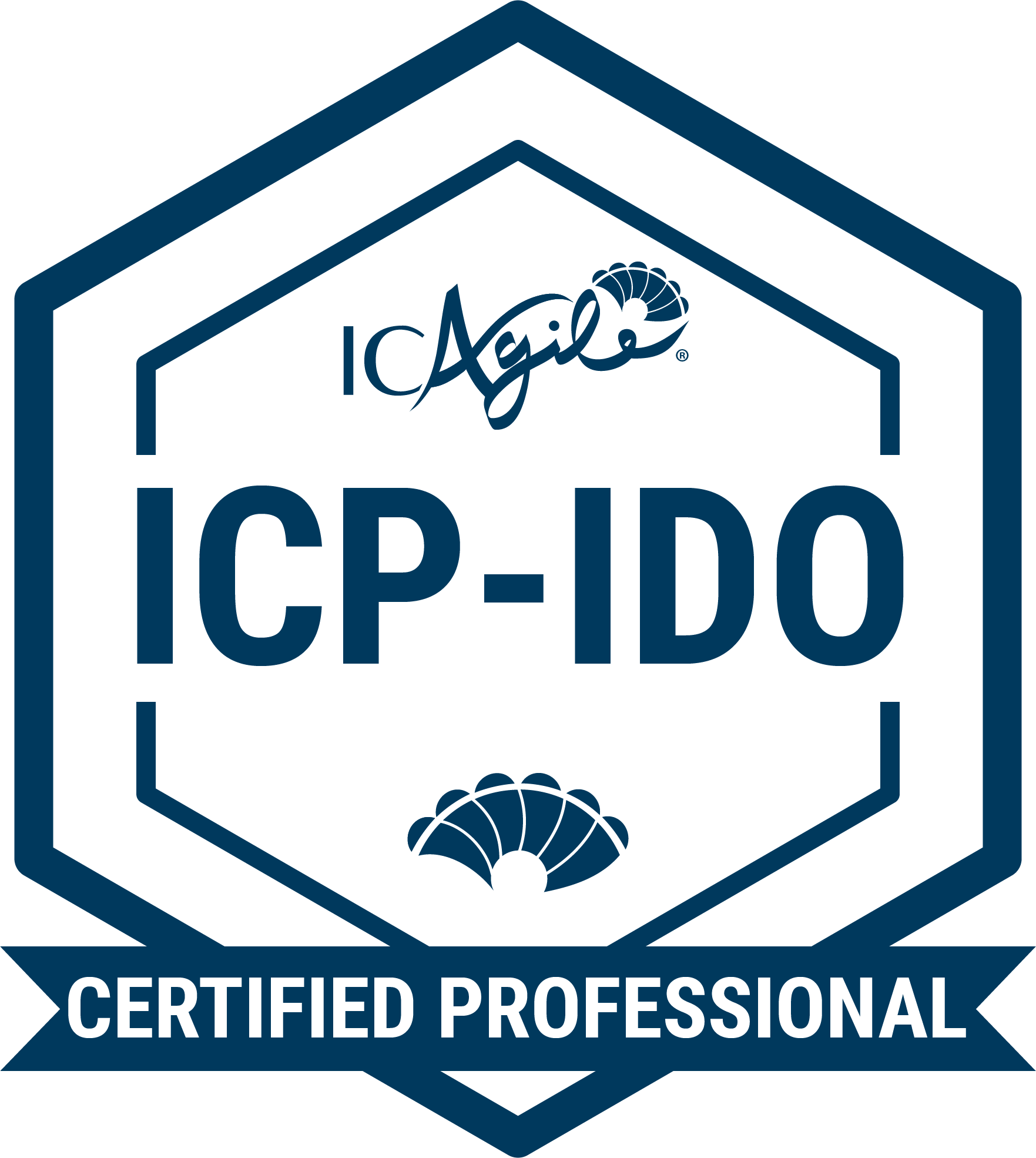 Implementing DevOps
ABOUT THIS CERTIFICATION
FEATURED LEARNING OUTCOMES
Planning the Pipeline
Building the Pipeline
Monitoring the Pipeline
Maturing the Pipeline
Implementing DevOps is the next step for learners who want to apply their knowledge of DevOps. It verifies a professional’s ability to plan, build, monitor, and mature the CI/CD pipeline.
PART OF THE DEVOPS TRACK
DESIGNED FOR
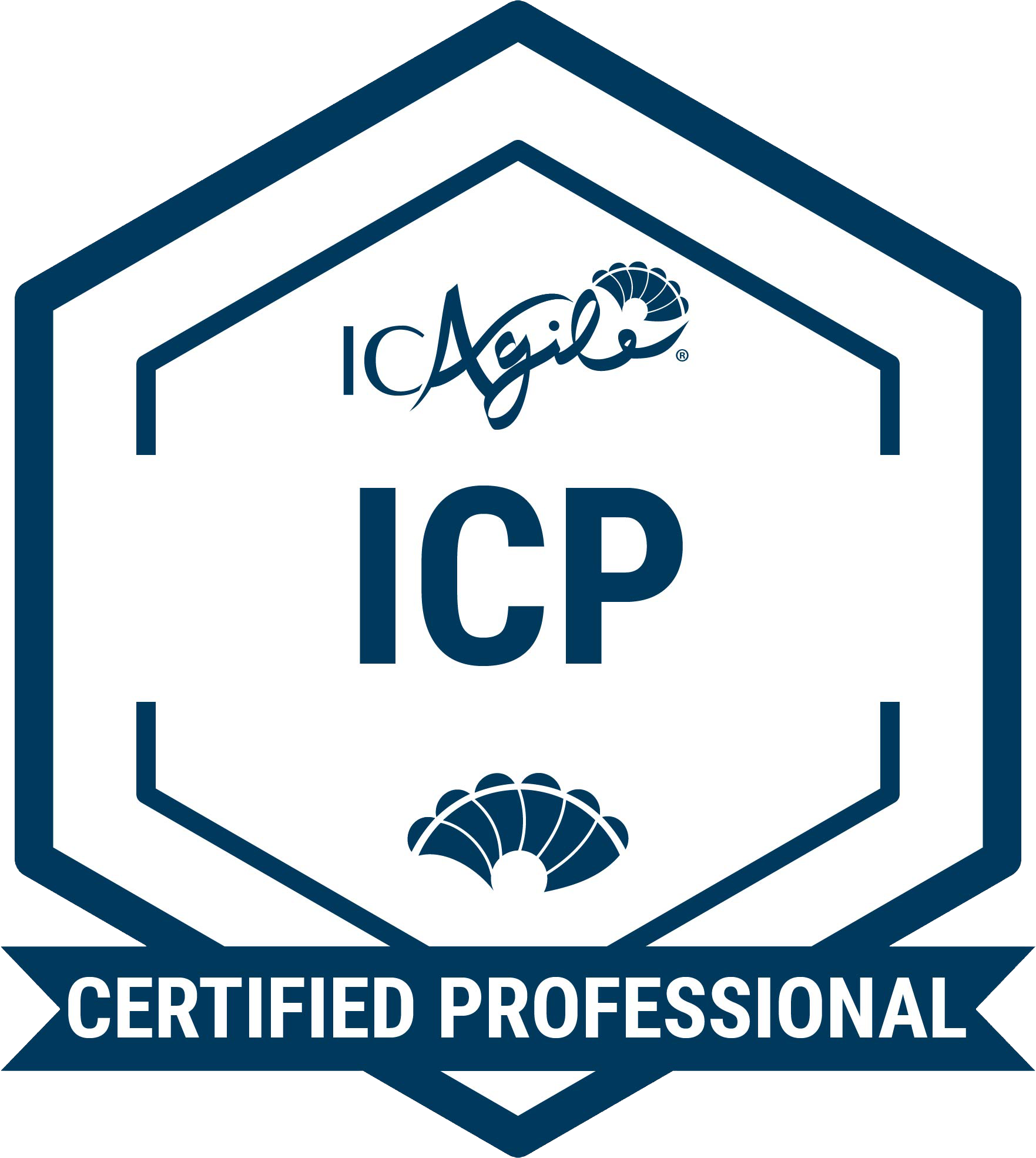 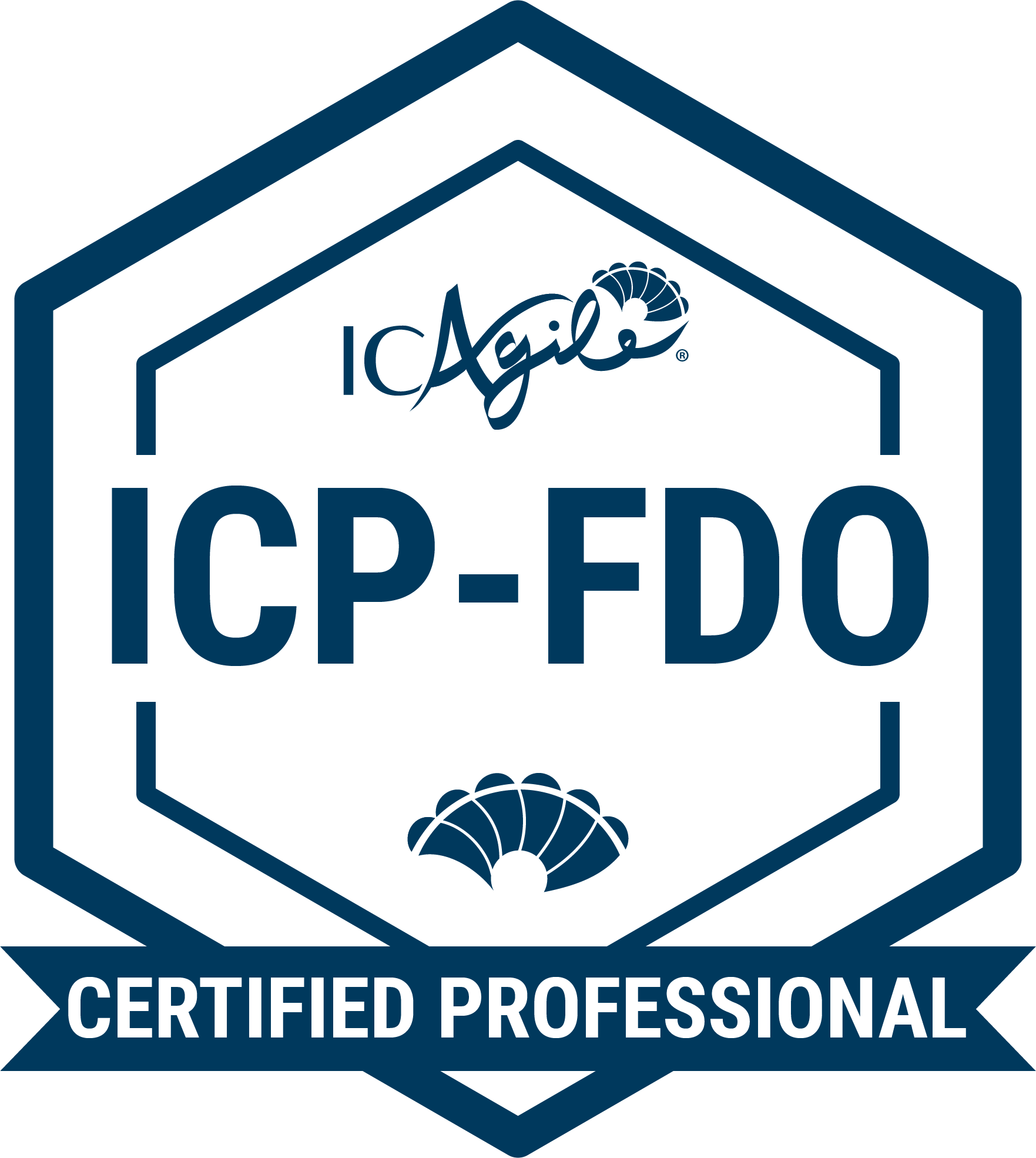 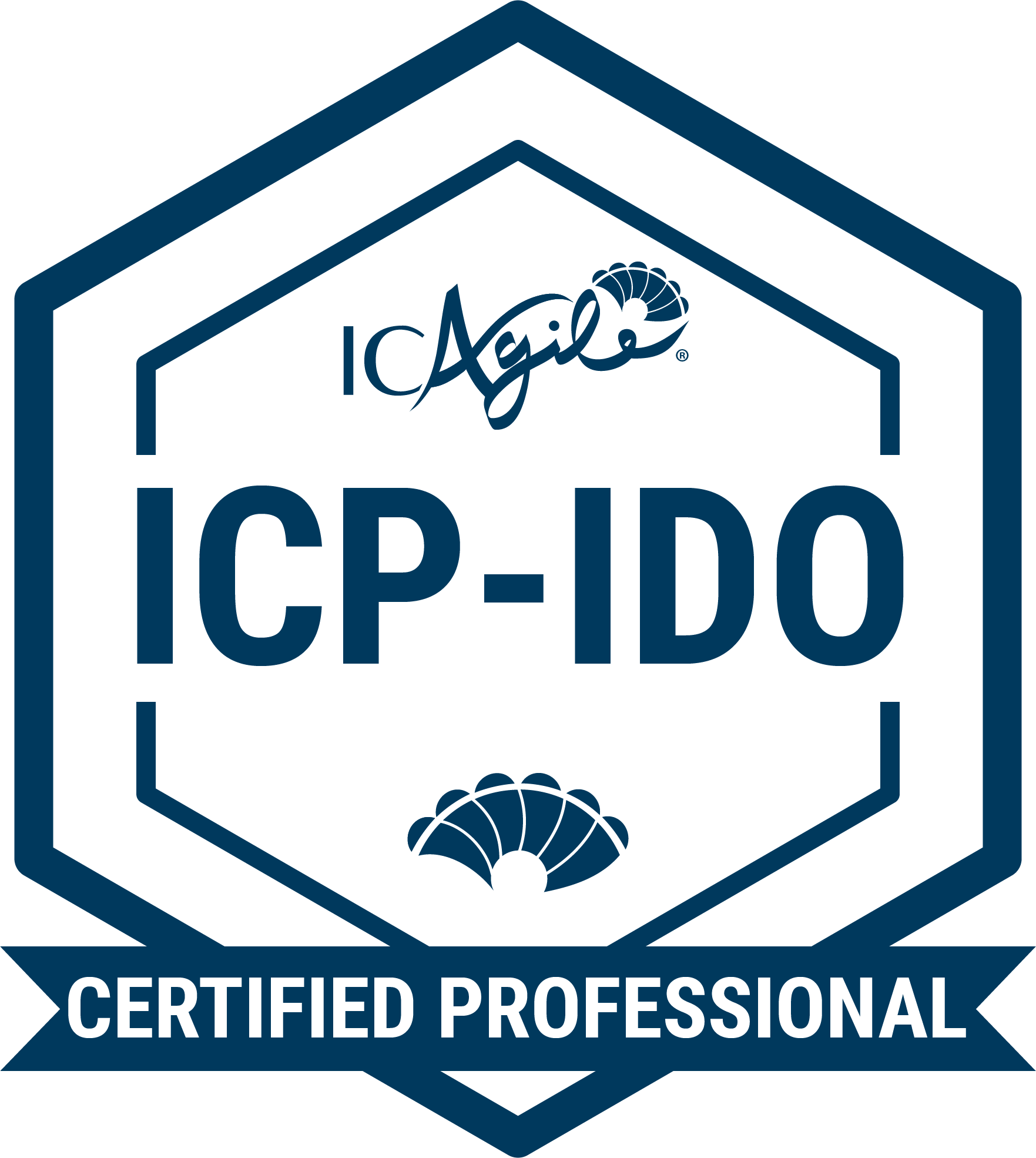 Developers, testers, operations leads, DevOps engineers, and site reliability engineers.
Go Back to Learning Programs
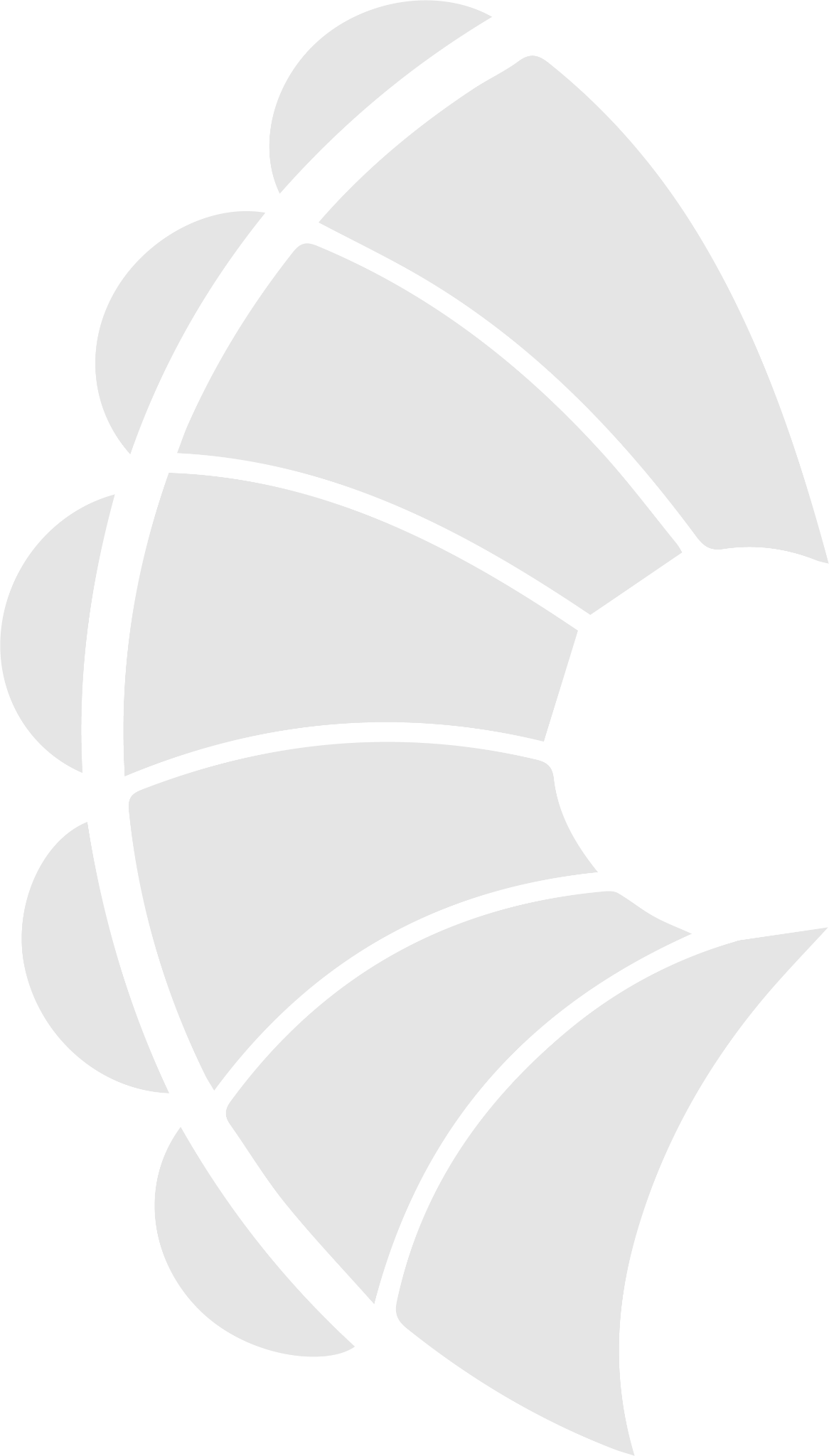 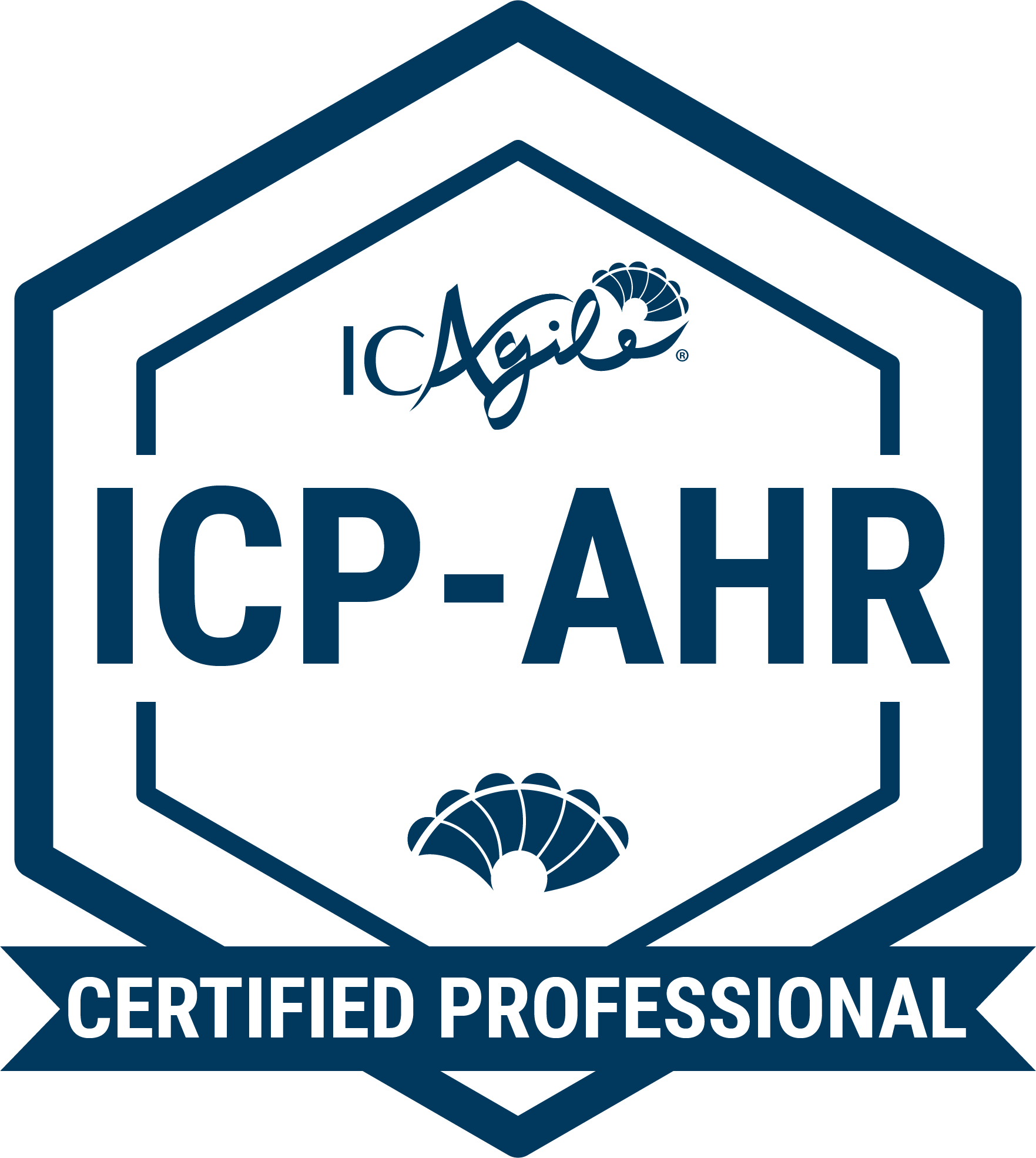 Agility in HR
ABOUT THIS CERTIFICATION
FEATURED LEARNING OUTCOMES
Embedding Agile/Lean Mindset and Core Values within Role Definition
Growth Mindset as an Enabler of Learning Cultures
Enabling Agility Throughout the Organization
Applying Agile Mindset and Practices to HR Initiatives and Operations
Agility In HR distinguishes professionals who can assess organizations, teams, and management’s existing structures and develop an action plan for business agility, value flow, and team collaboration. It verifies an ability to help drive agile transformation in an organization, from sourcing talent to learning and development initiatives.
PART OF THE AGILE HR TRACK
DESIGNED FOR
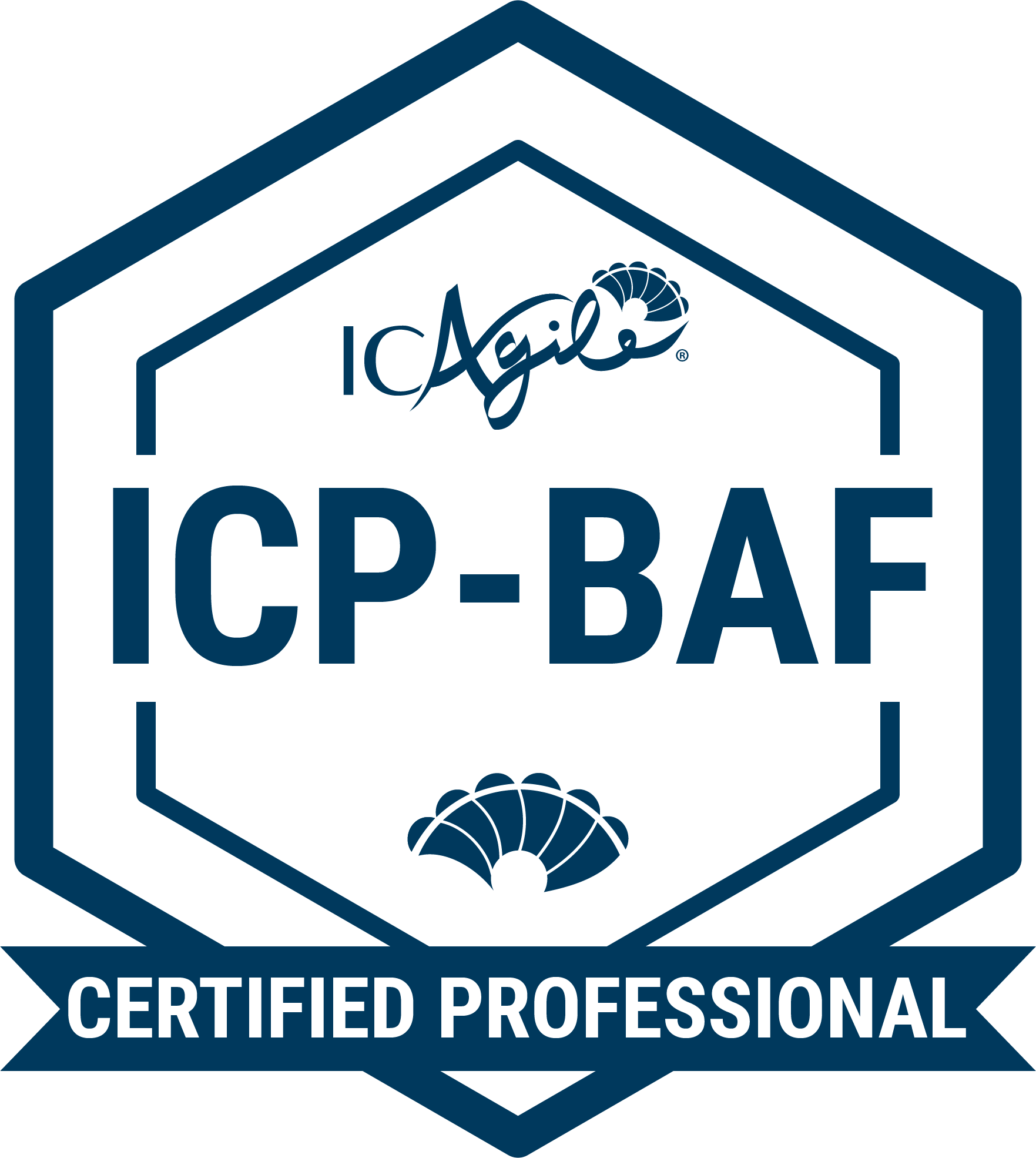 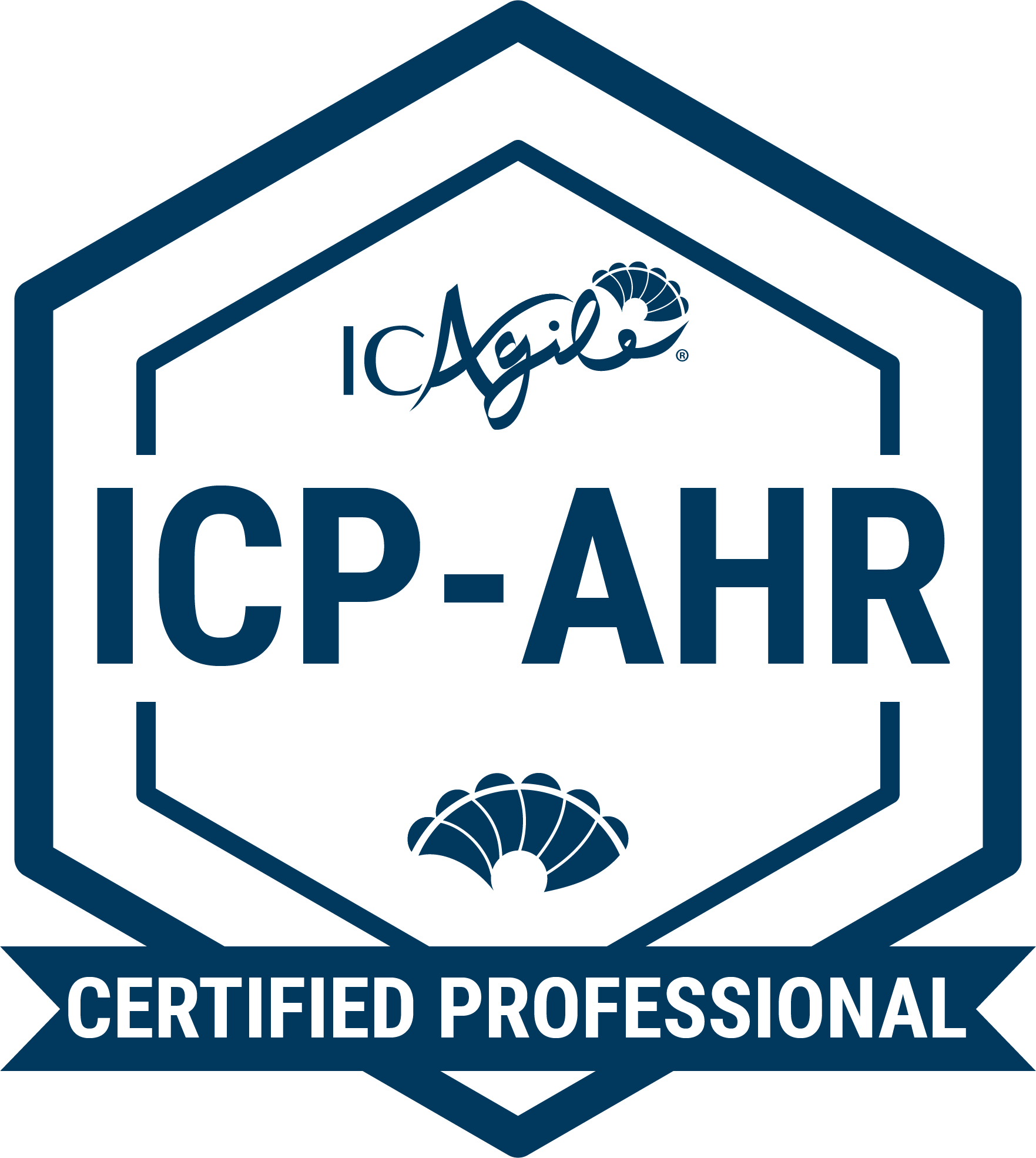 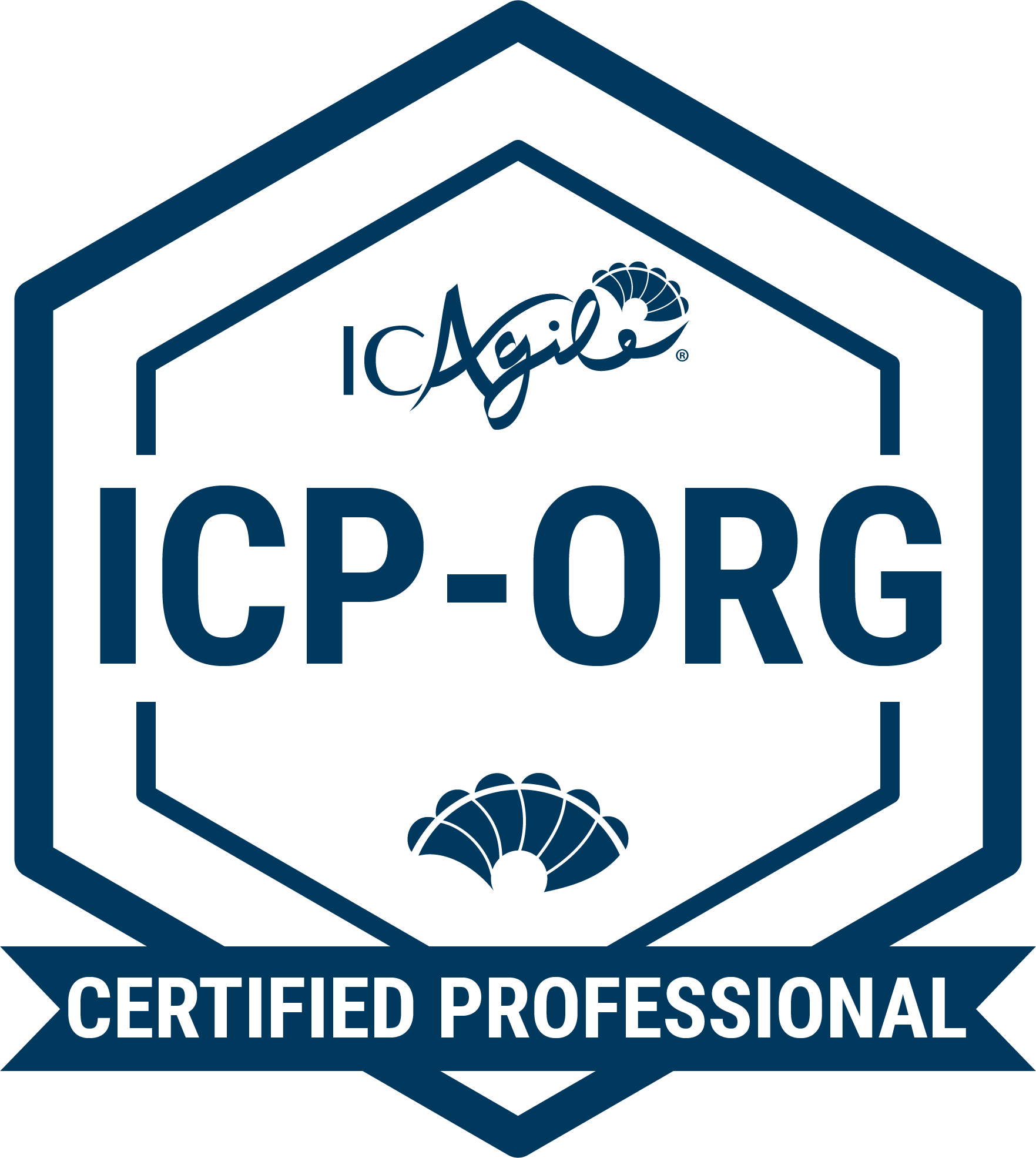 HR professionals, HR managers, performance managers, recruitment managers, and talent development professionals.
Go Back to Learning Programs
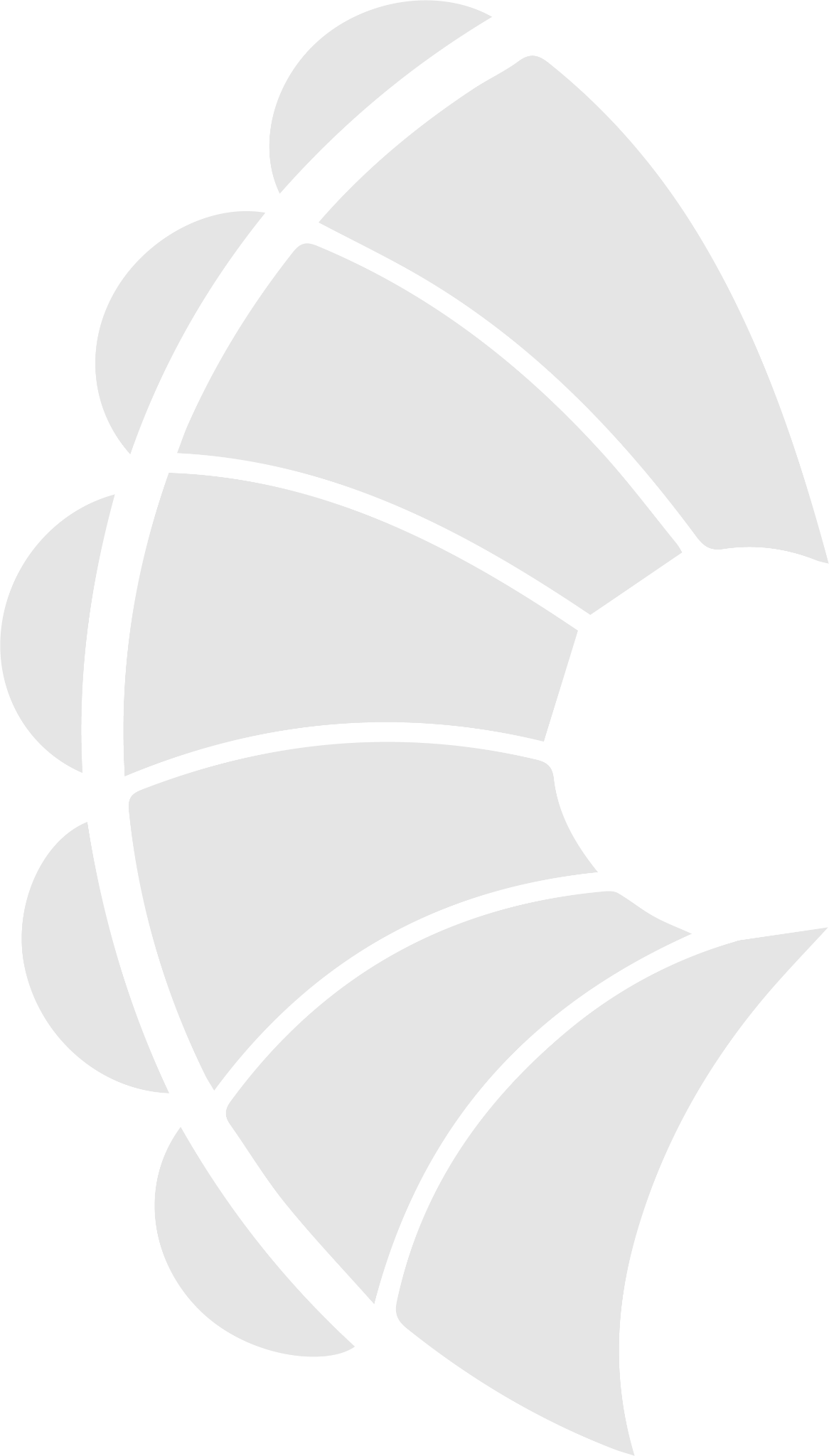 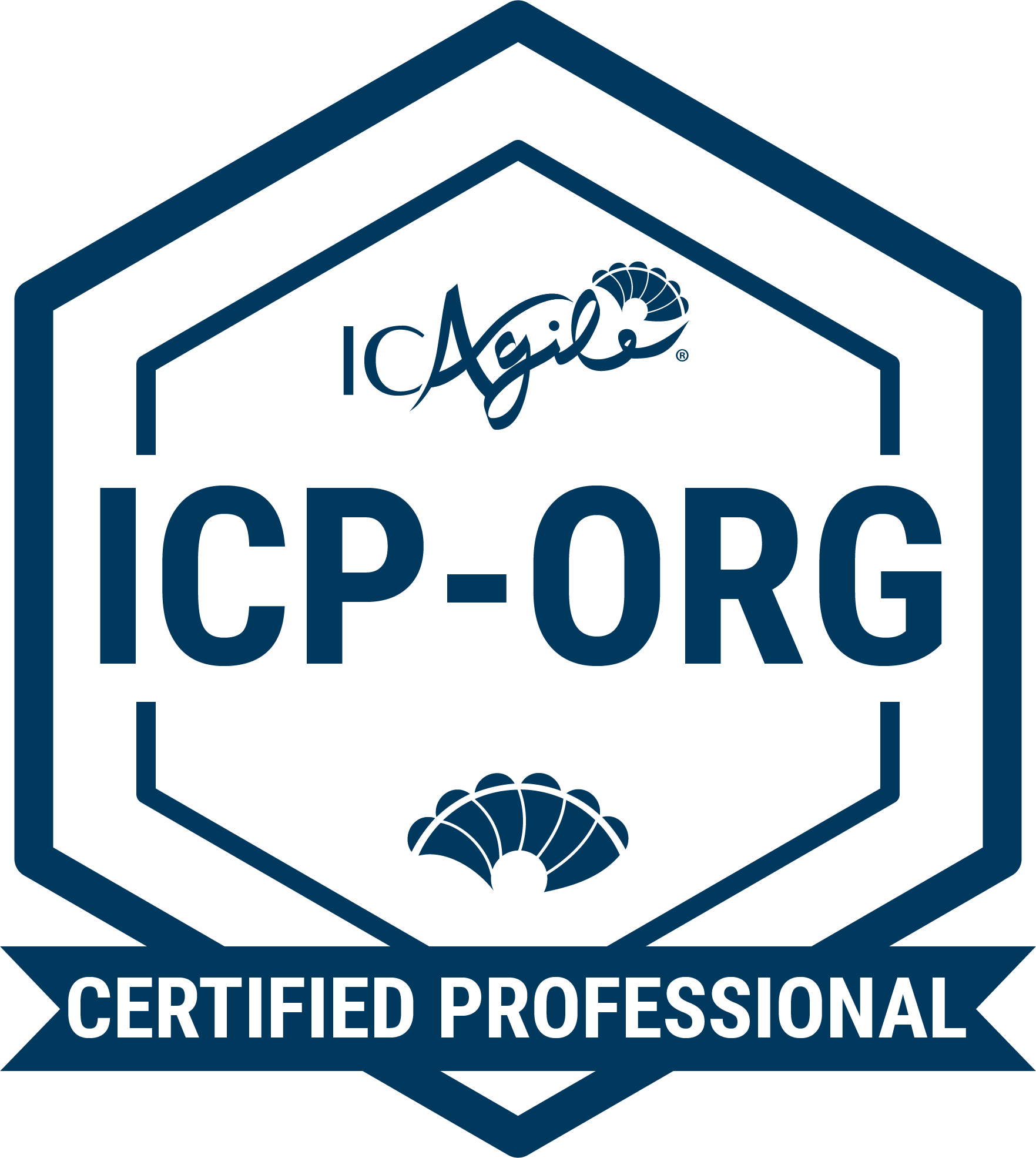 Adaptive Org Design
ABOUT THIS CERTIFICATION
FEATURED LEARNING OUTCOMES
Shifting to Cross-Functional Autonomous Teams
Distributing Power, Control, and Authority
Acknowledging Individuals as the Key to the Adaptive Network
Building Collective Intelligence
The Adaptive Org Design certification verifies that a professional understands the concepts behind and reasons for adaptive organization design. They know the importance of actively designing the organization to encourage agility in sense-making, learning, and experimentation. They also understand the frameworks, techniques, and methods used to dismantle information silos, reduce bureaucracy, and optimize value delivery throughout the organization.
PART OF THE AGILE HR TRACK
DESIGNED FOR
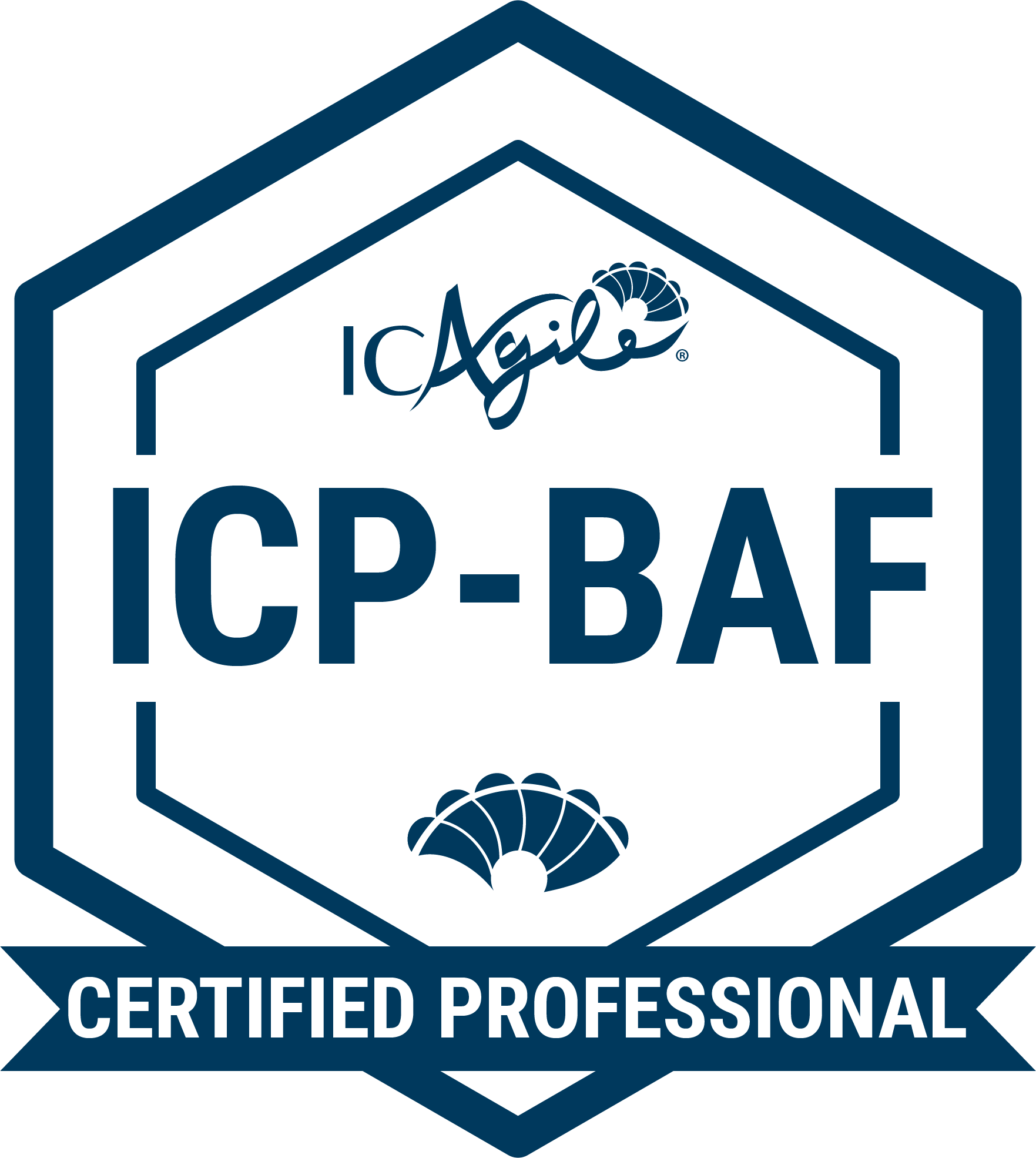 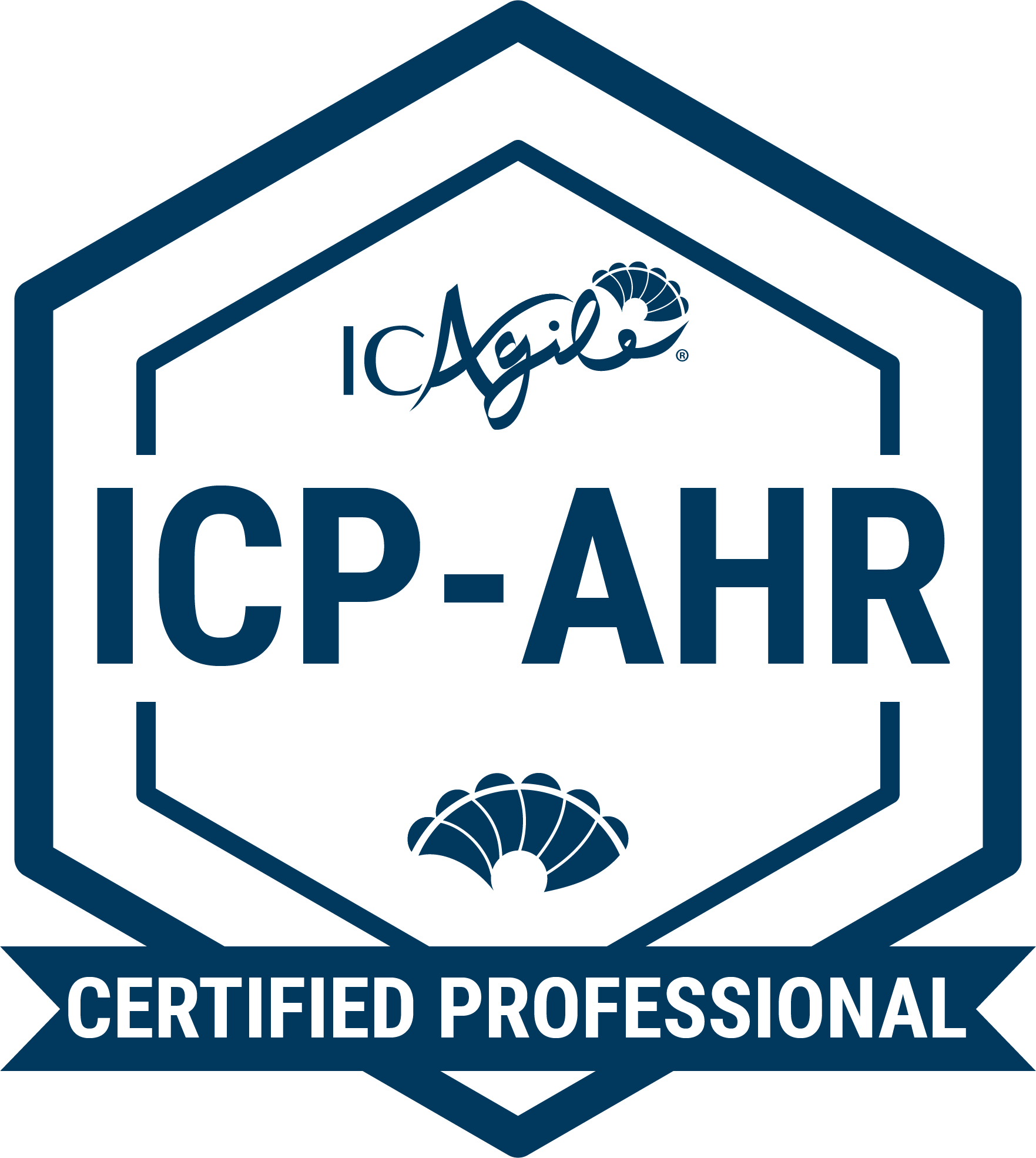 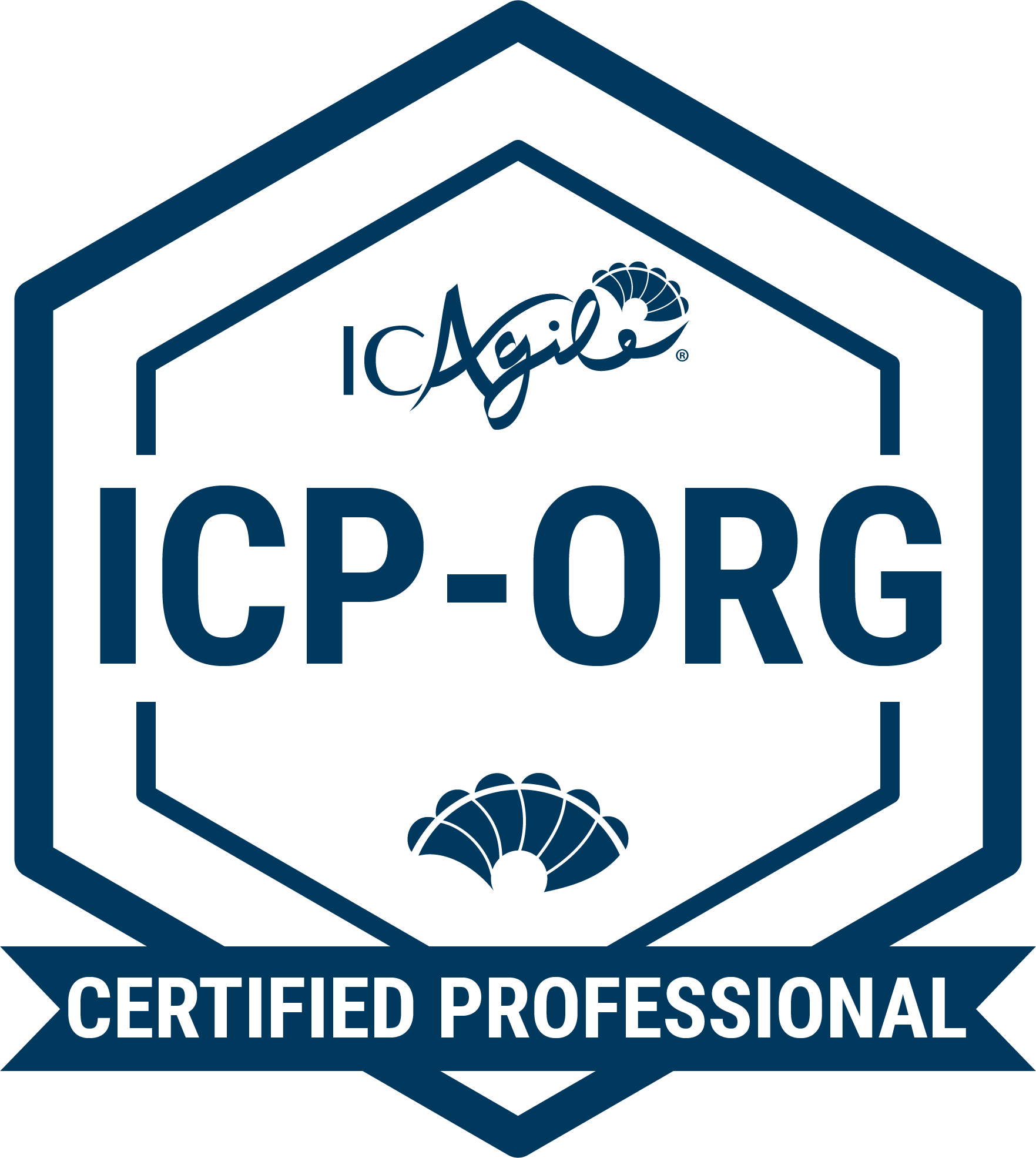 HR professionals, HR managers, performance managers, recruitment managers, and talent development professionals.
Go Back to Learning Programs
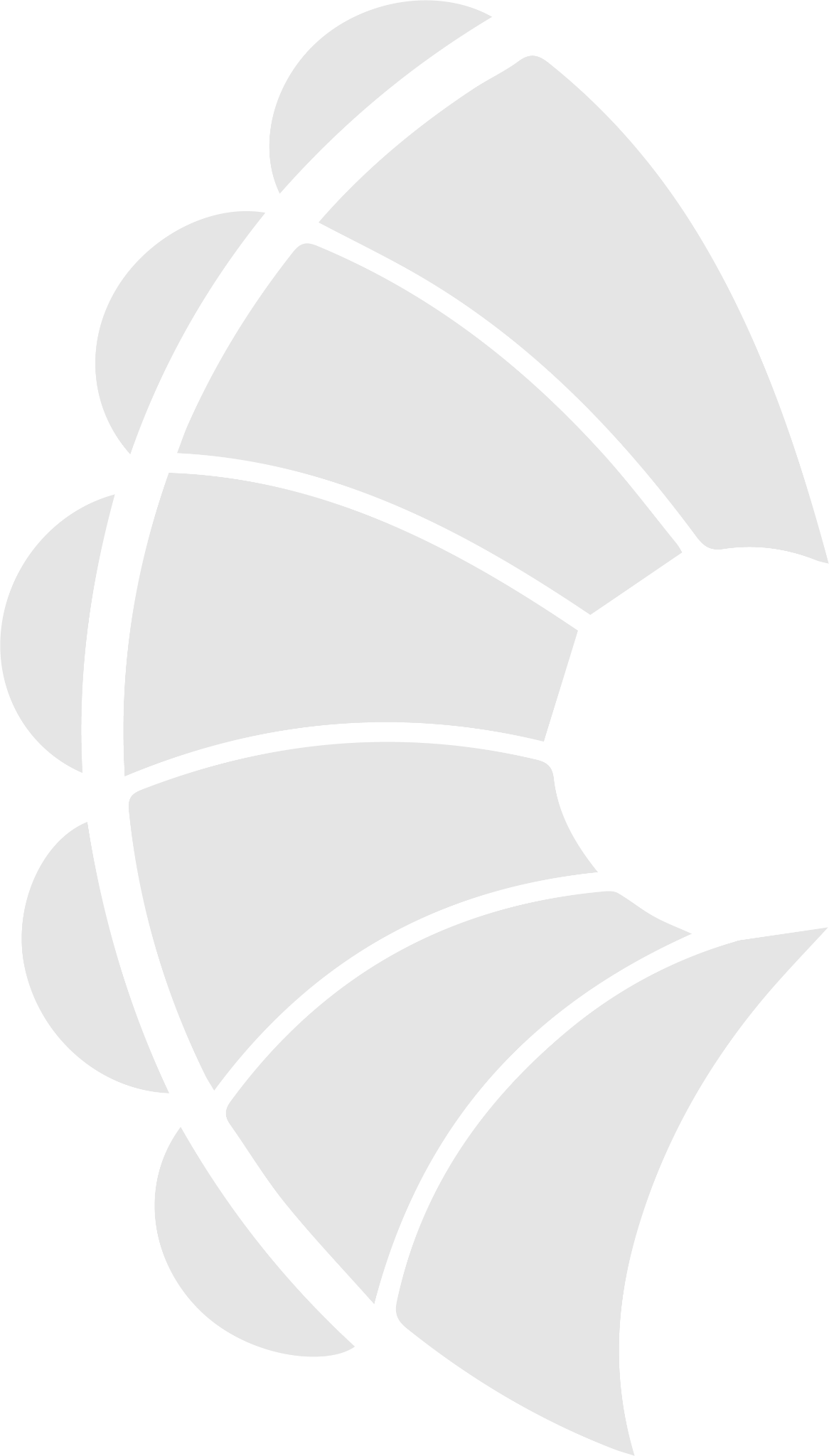 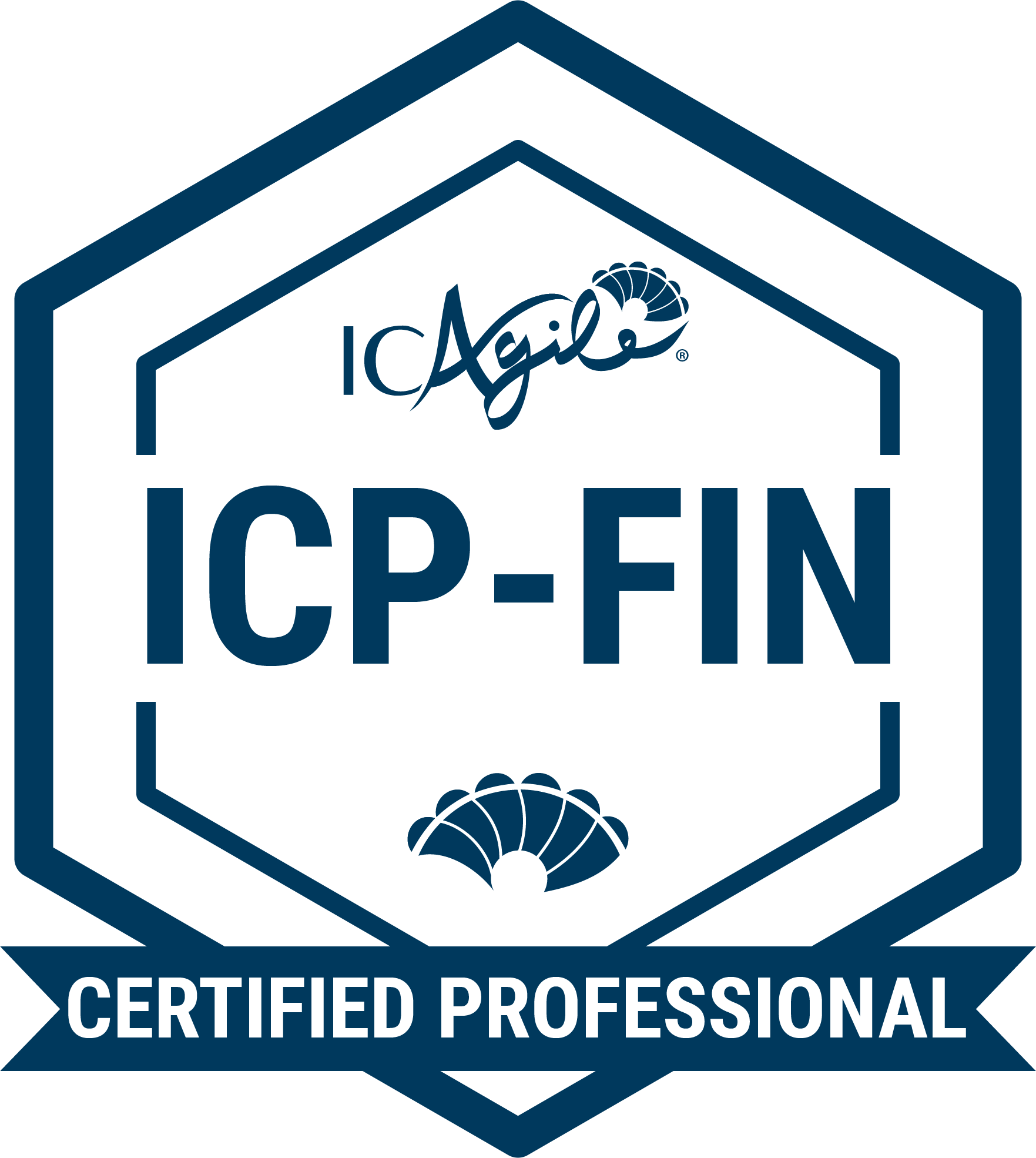 Agility in Finance
ABOUT THIS CERTIFICATION
FEATURED LEARNING OUTCOMES
Financial Reporting in Agile Organizations
Budgeting and Cost Management for Agility
Shifting from Fixed Budgets to Incremental Funding Allocations
Agile Principles and Accounting Ethics
This certification demonstrates an individual’s skills to approach finance, accounting, and procurement with an agile mindset. It validates the ability to practice responsible stewardship of the organization’s funds and use new approaches that enable adaptation and rapid response to emerging circumstances in the business ecosystem.
PART OF THE AGILE FINANCE TRACK
DESIGNED FOR
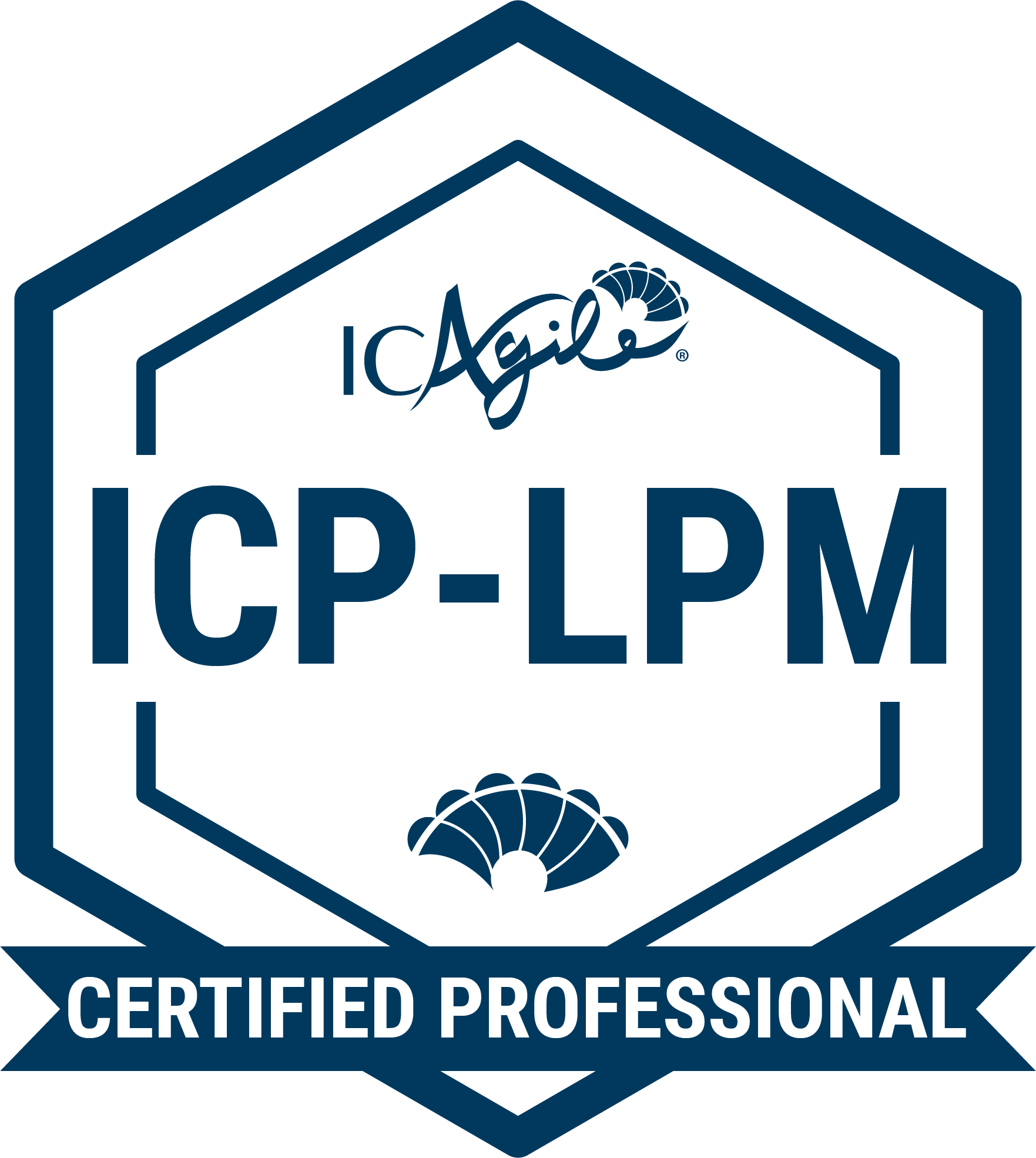 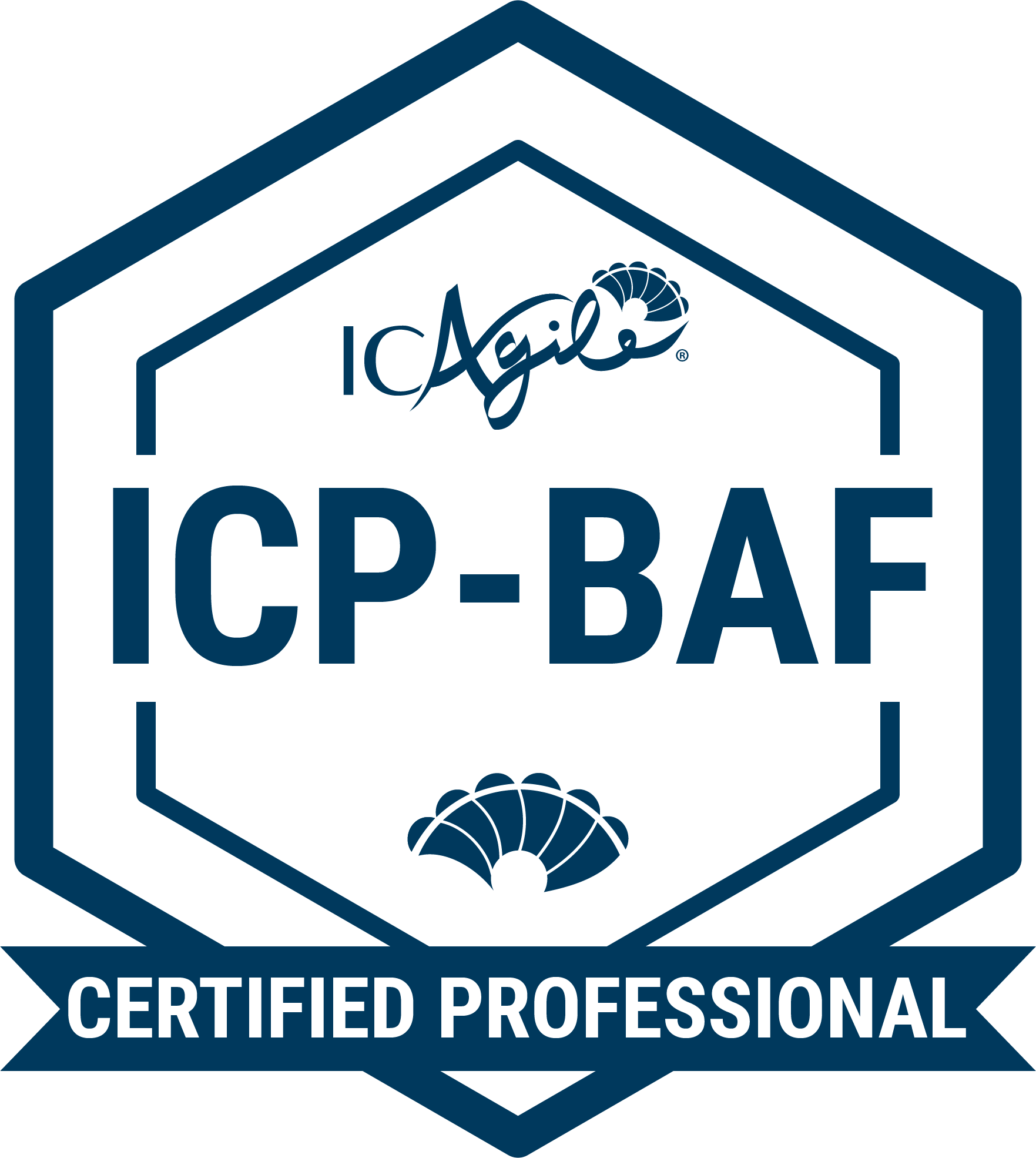 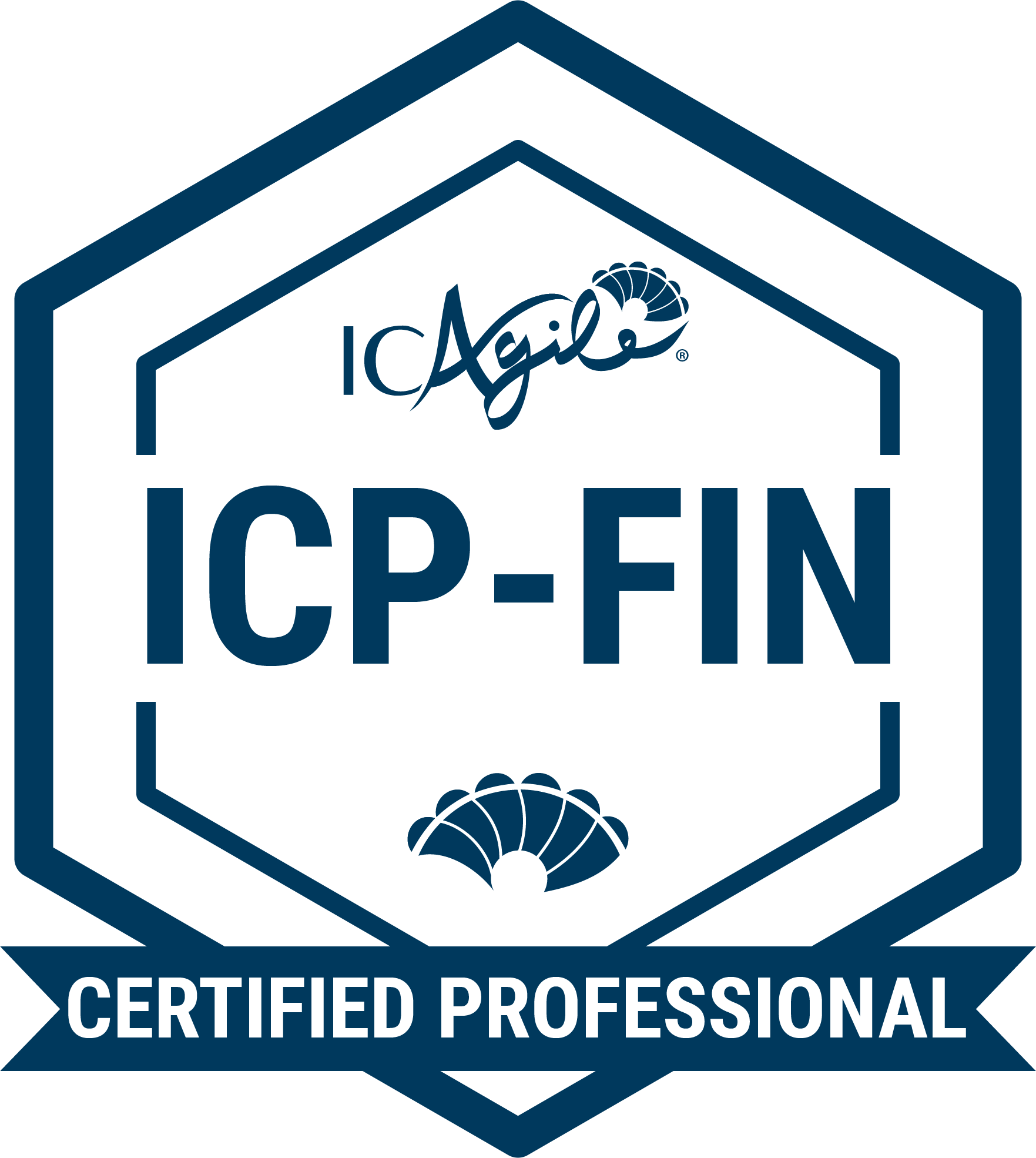 Finance professionals, procurement professionals, business managers and executives, compliance professionals, accountants, and sales professionals.
Go Back to Learning Programs
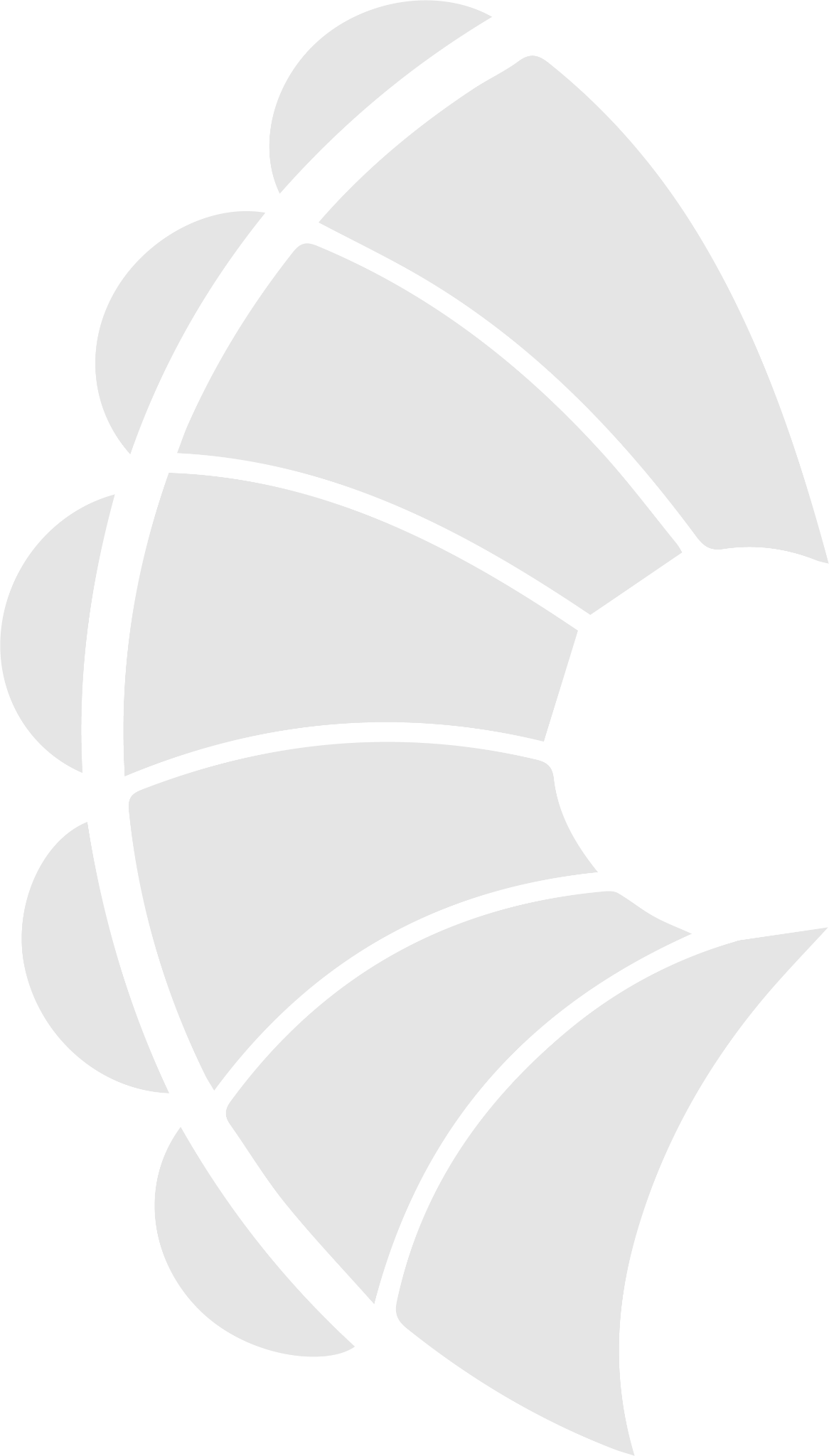 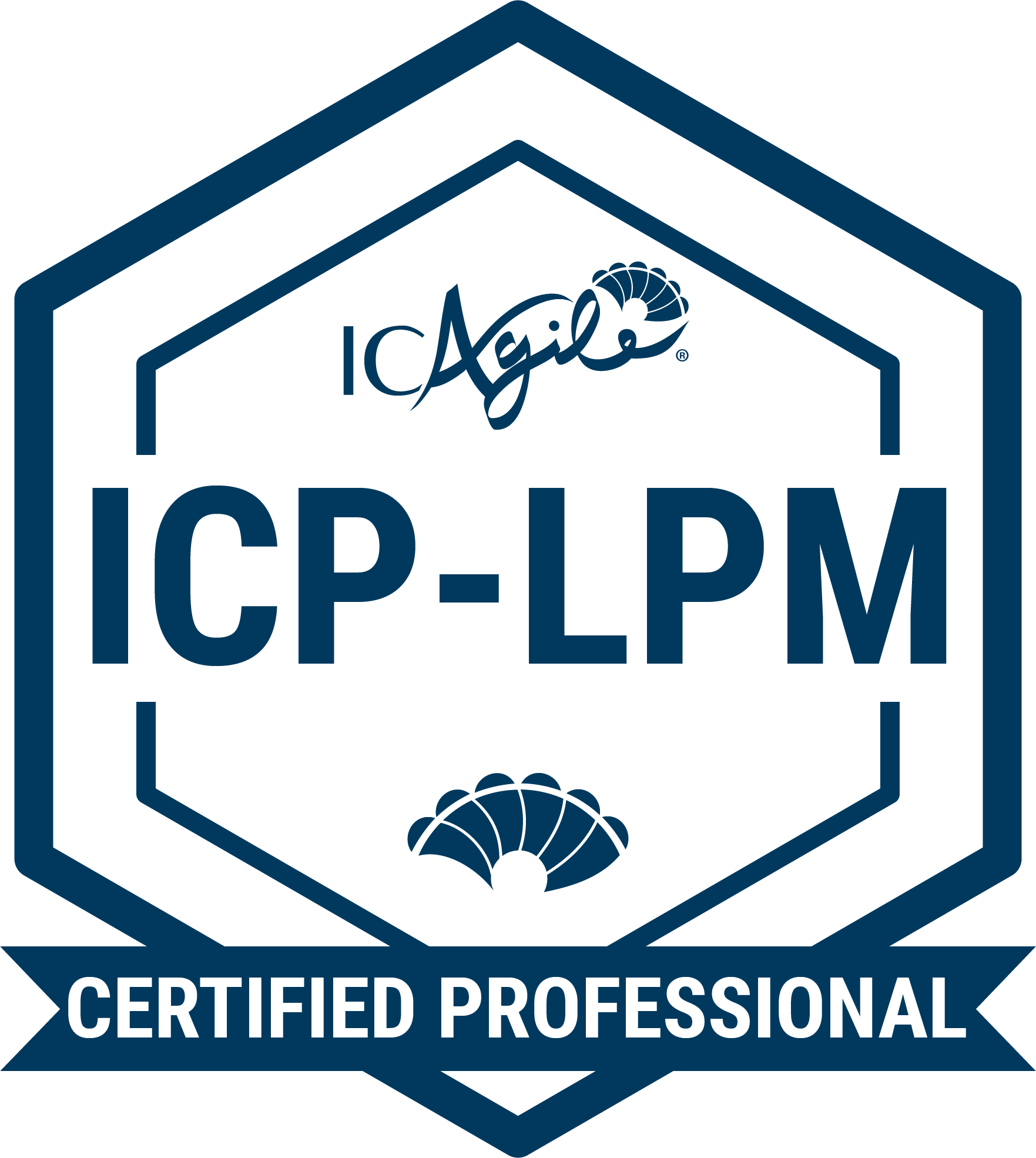 Lean Portfolio Management
ABOUT THIS CERTIFICATION
FEATURED LEARNING OUTCOMES
The What and Why of Lean Portfolio Management
Align Execution to Strategy
Governing and Measuring LPM
Continuous Planning and Delivering
This certification designates the ability to visualize, manage, and guide work to deliver value to customers, enable sustainability for the organization, and respond effectively to the changing business ecosystem.
PART OF THE AGILE FINANCE TRACK
DESIGNED FOR
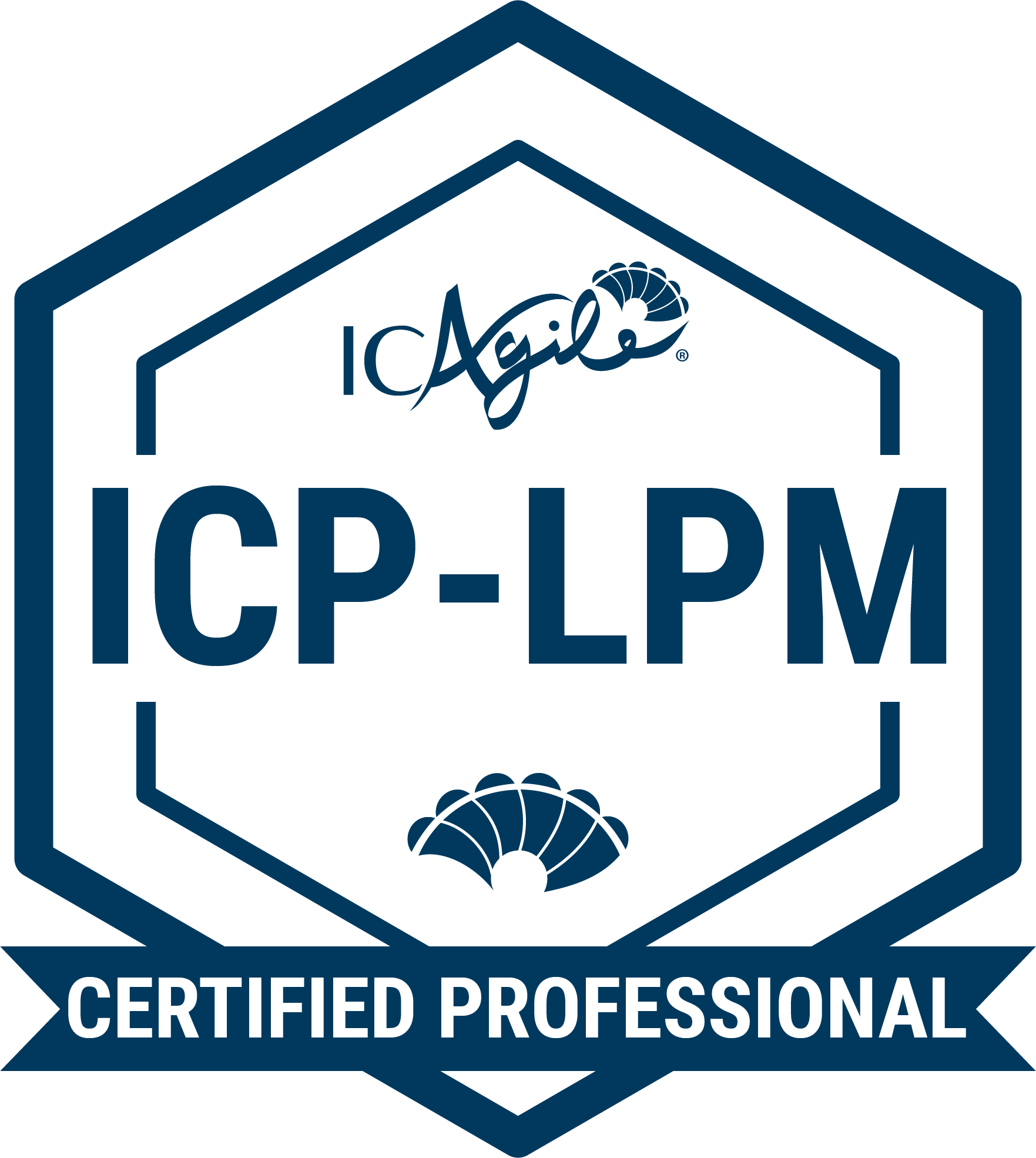 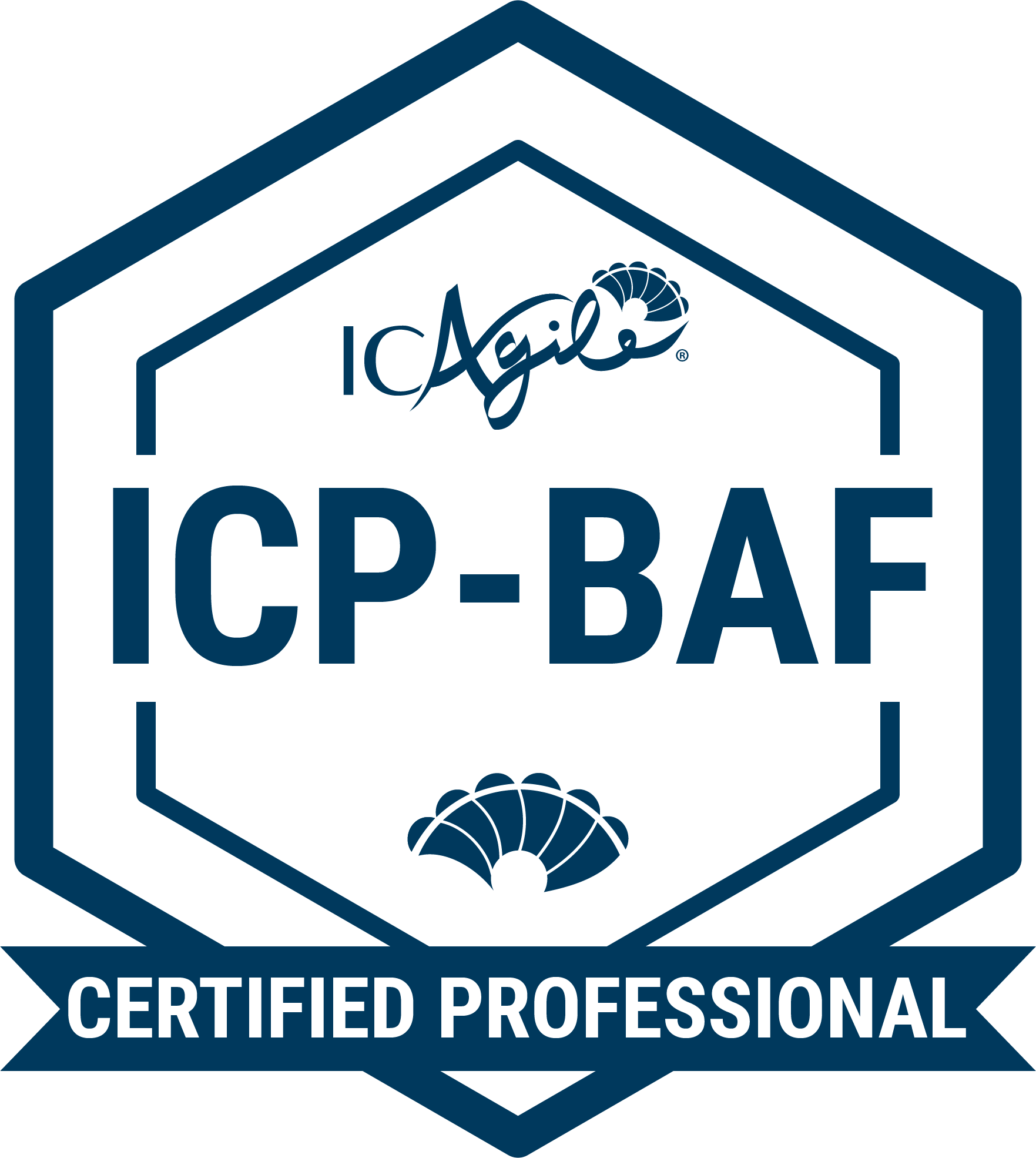 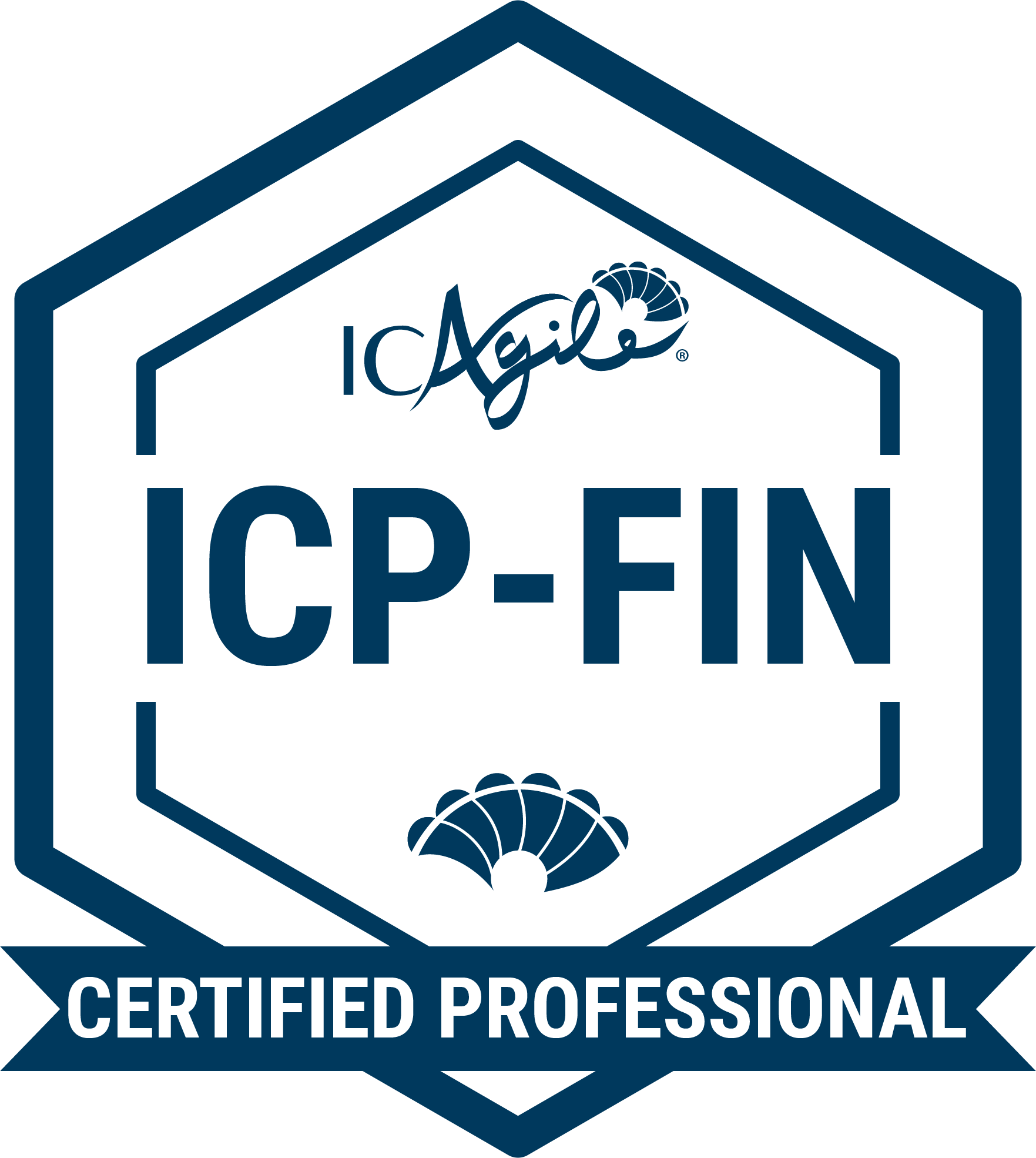 Product managers, product owners, portfolio managers, finance professionals, procurement professionals, business managers and executives, compliance professionals, accountants, and sales professionals.
Go Back to Learning Programs
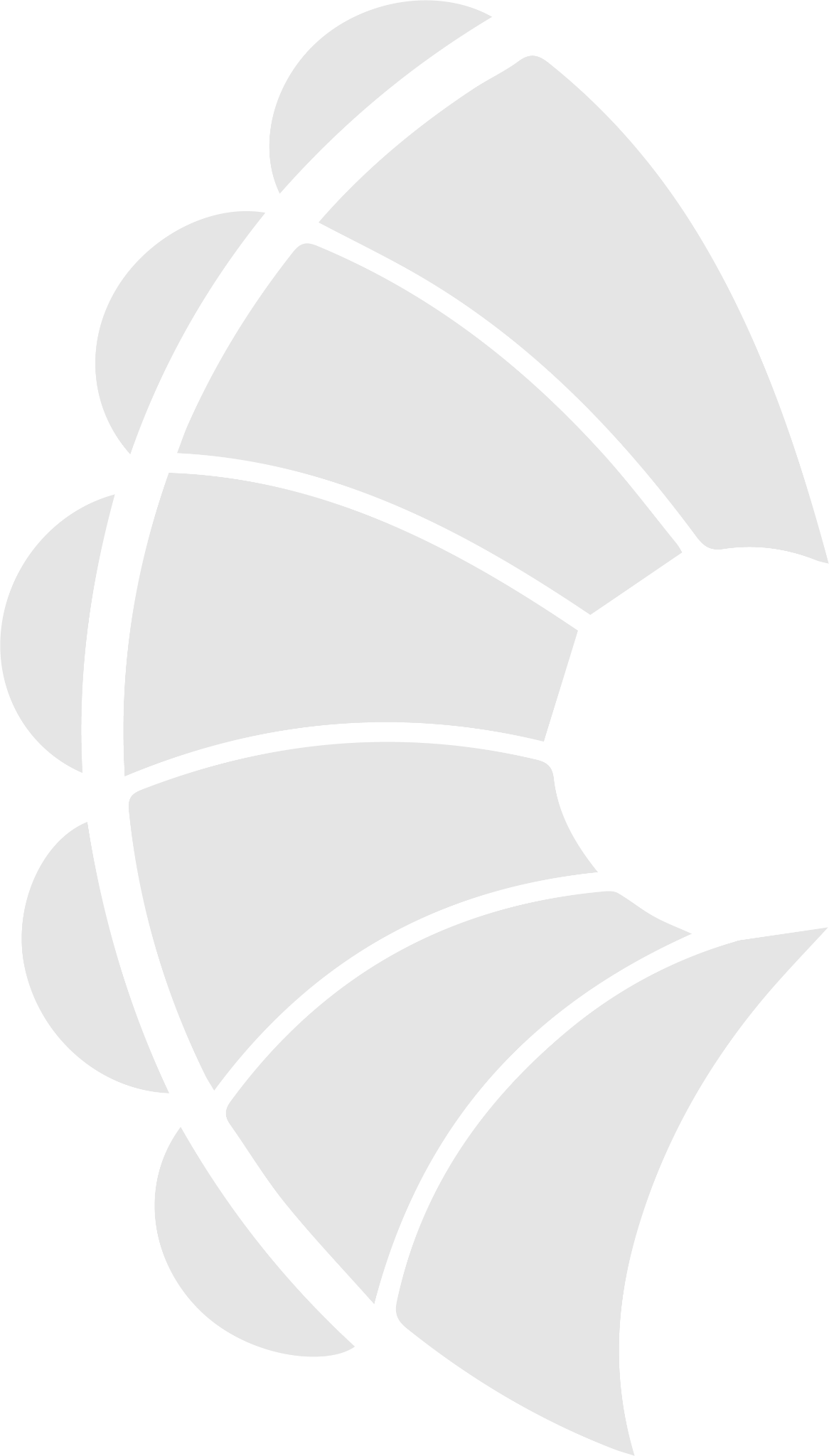 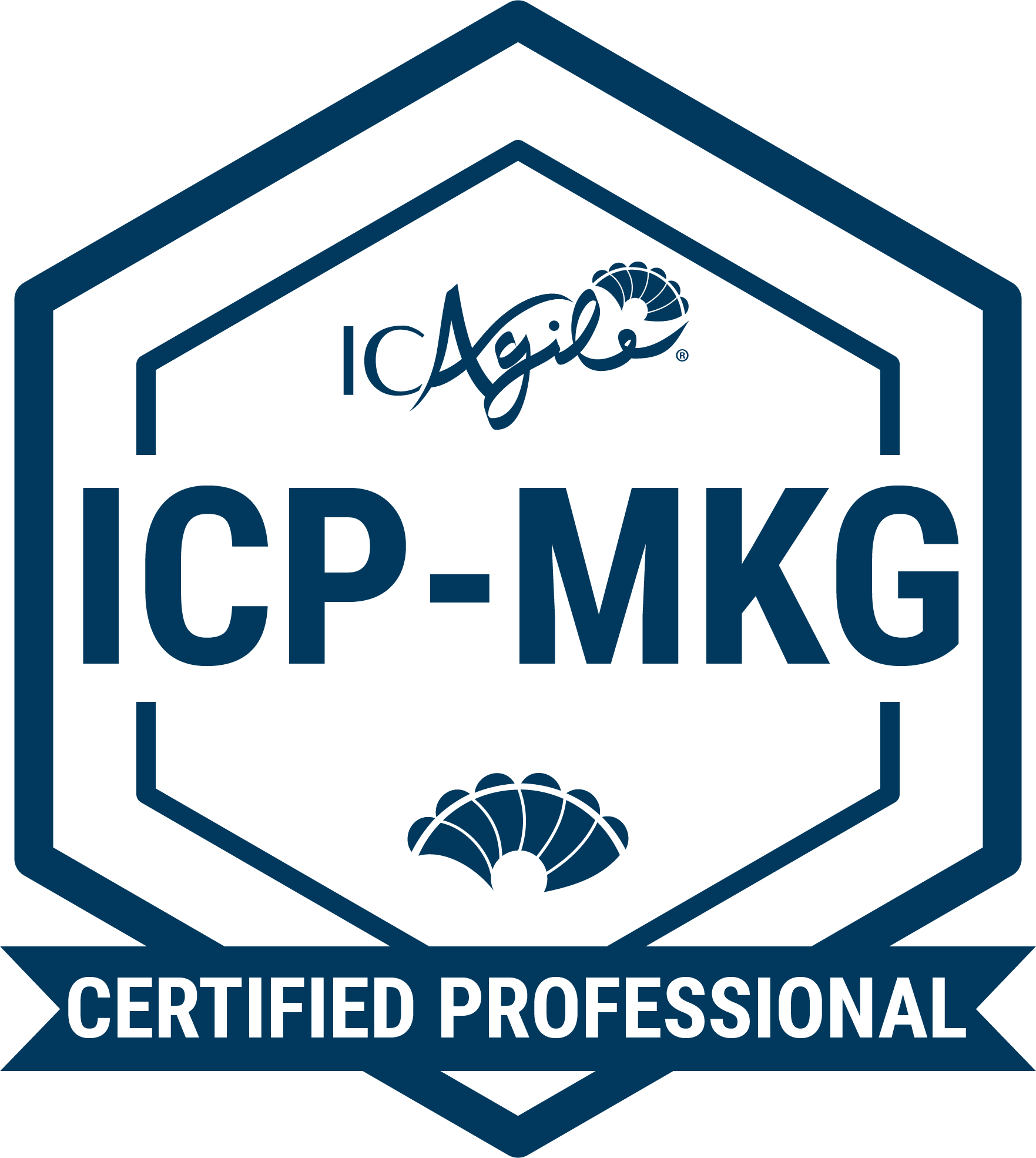 Agility in Marketing
ABOUT THIS CERTIFICATION
FEATURED LEARNING OUTCOMES
Agile Marketing Drivers and Criticality 
Tools for Adaptive, Customer-Centric Marketing
Delivering Marketing Value Through Cross-Functional Teams
Benefits of Short Iterations for Marketing Work
The Agility In Marketing certification is an industry-recognized credential made by marketers, for marketers. It verifies an ability to articulate and implement agile marketing principles and deliver more responsive, customer-centric business outcomes.
PART OF THE AGILE MARKETING TRACK
DESIGNED FOR
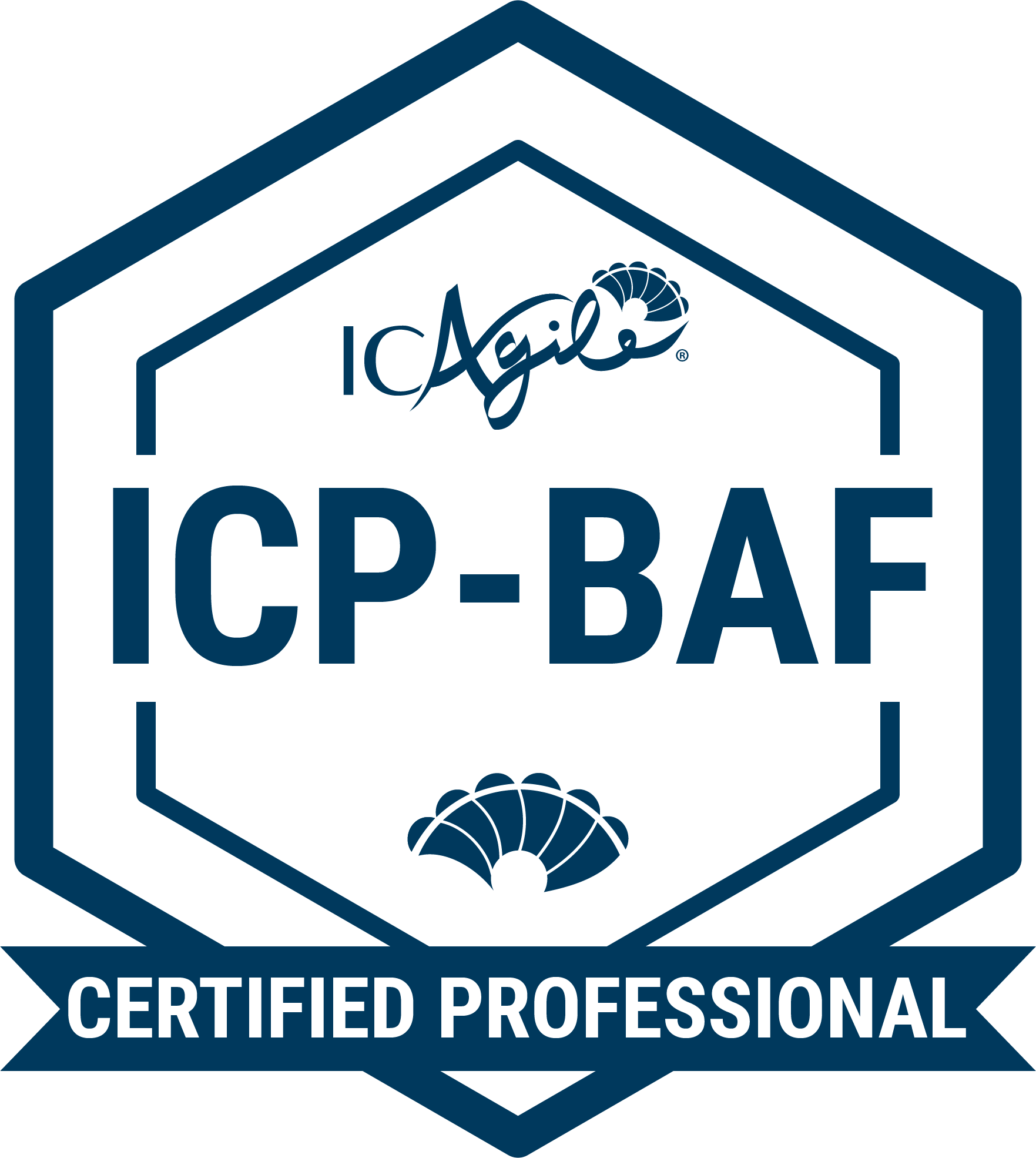 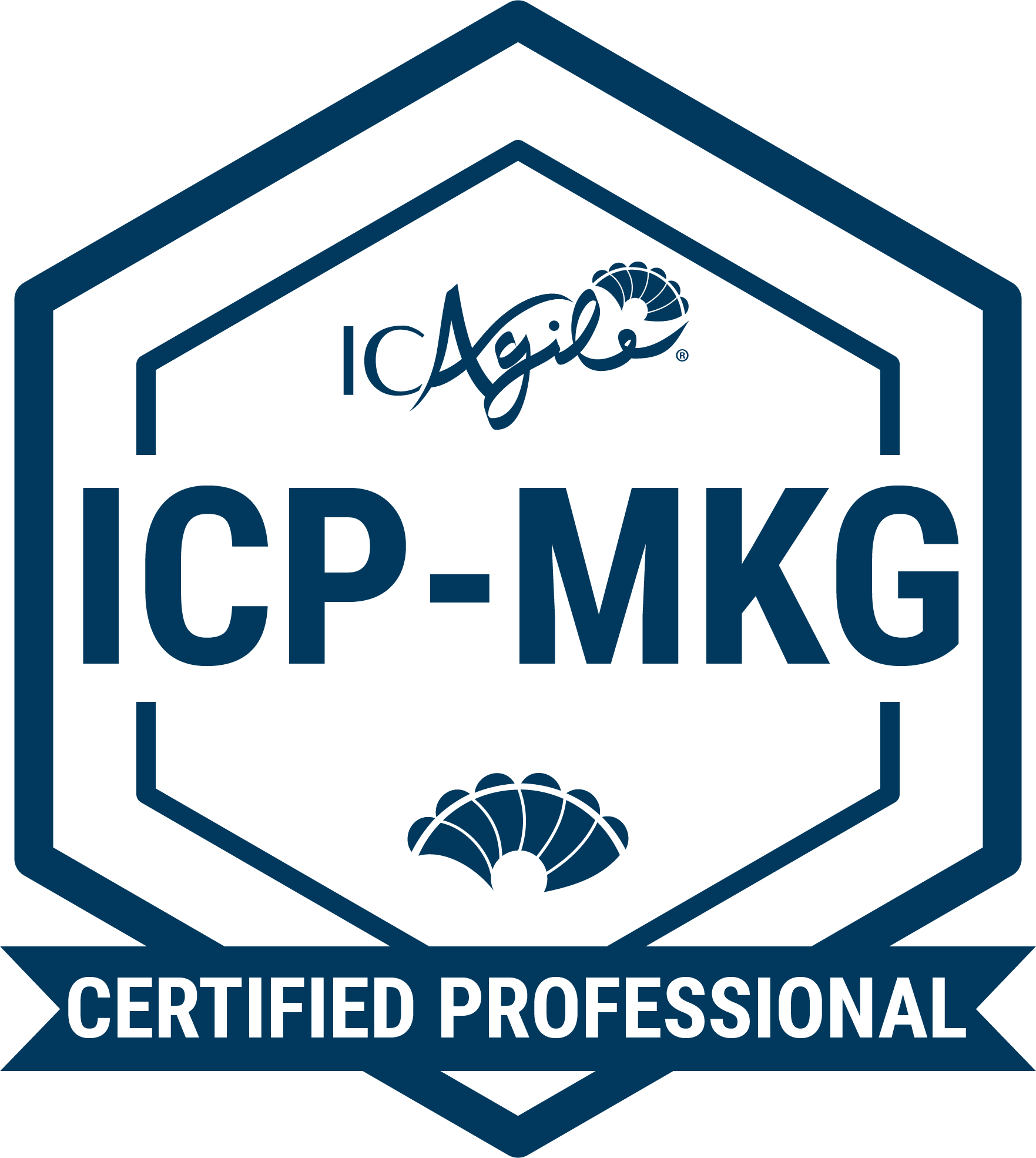 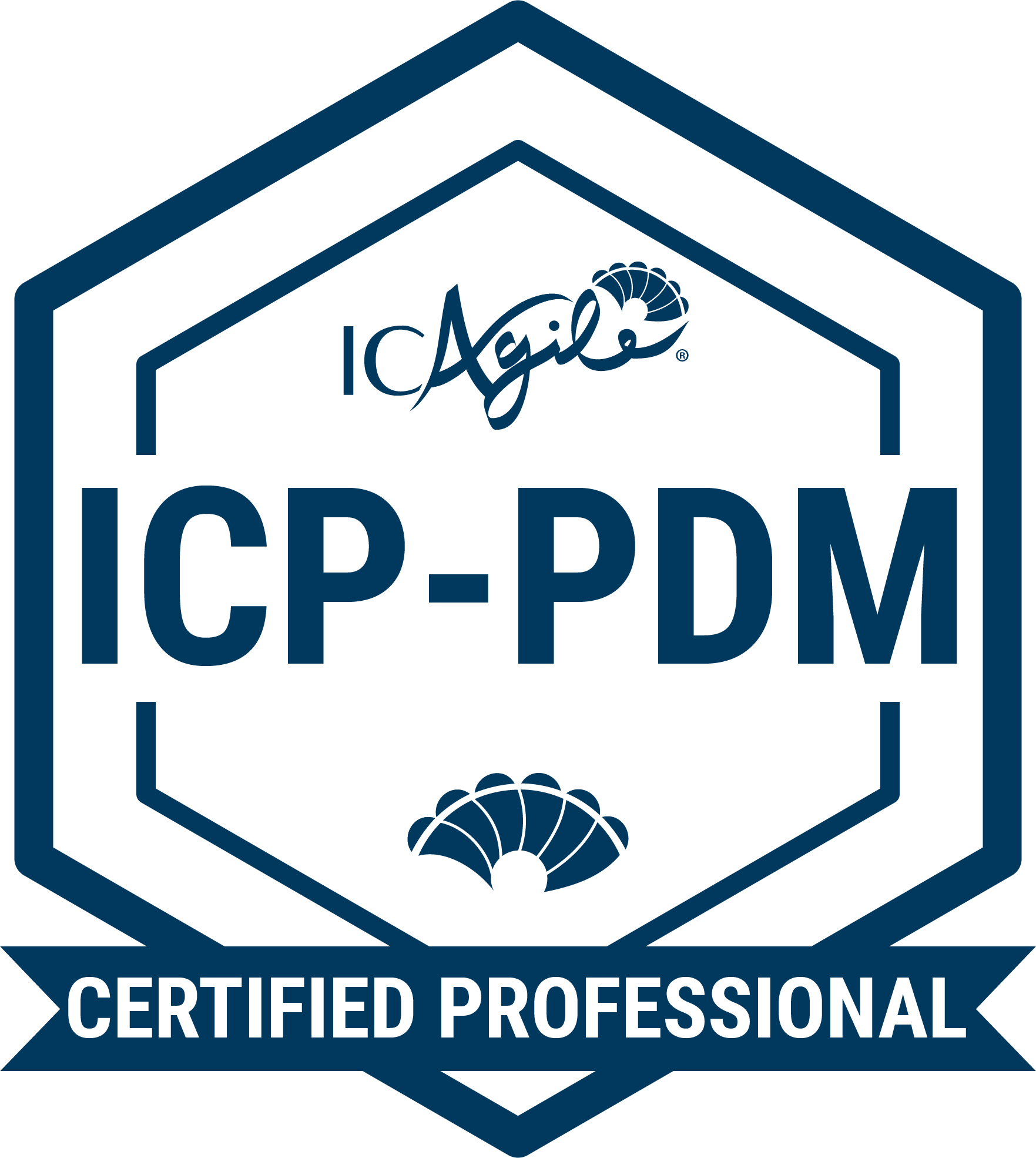 Marketing professionals, marketing leaders, and marketing managers.
Go Back to Learning Programs
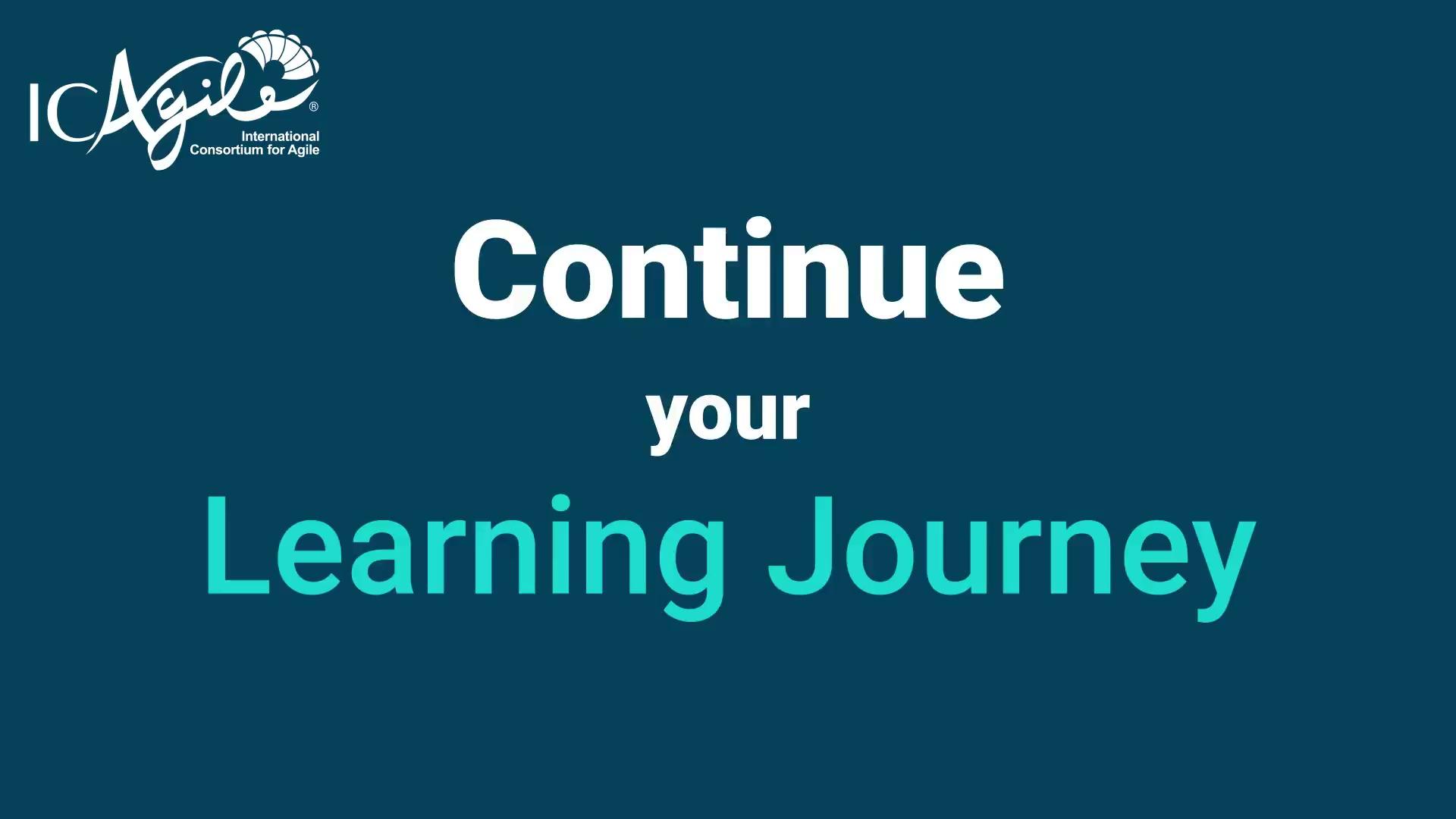 [Speaker Notes: End-of-Class Video]